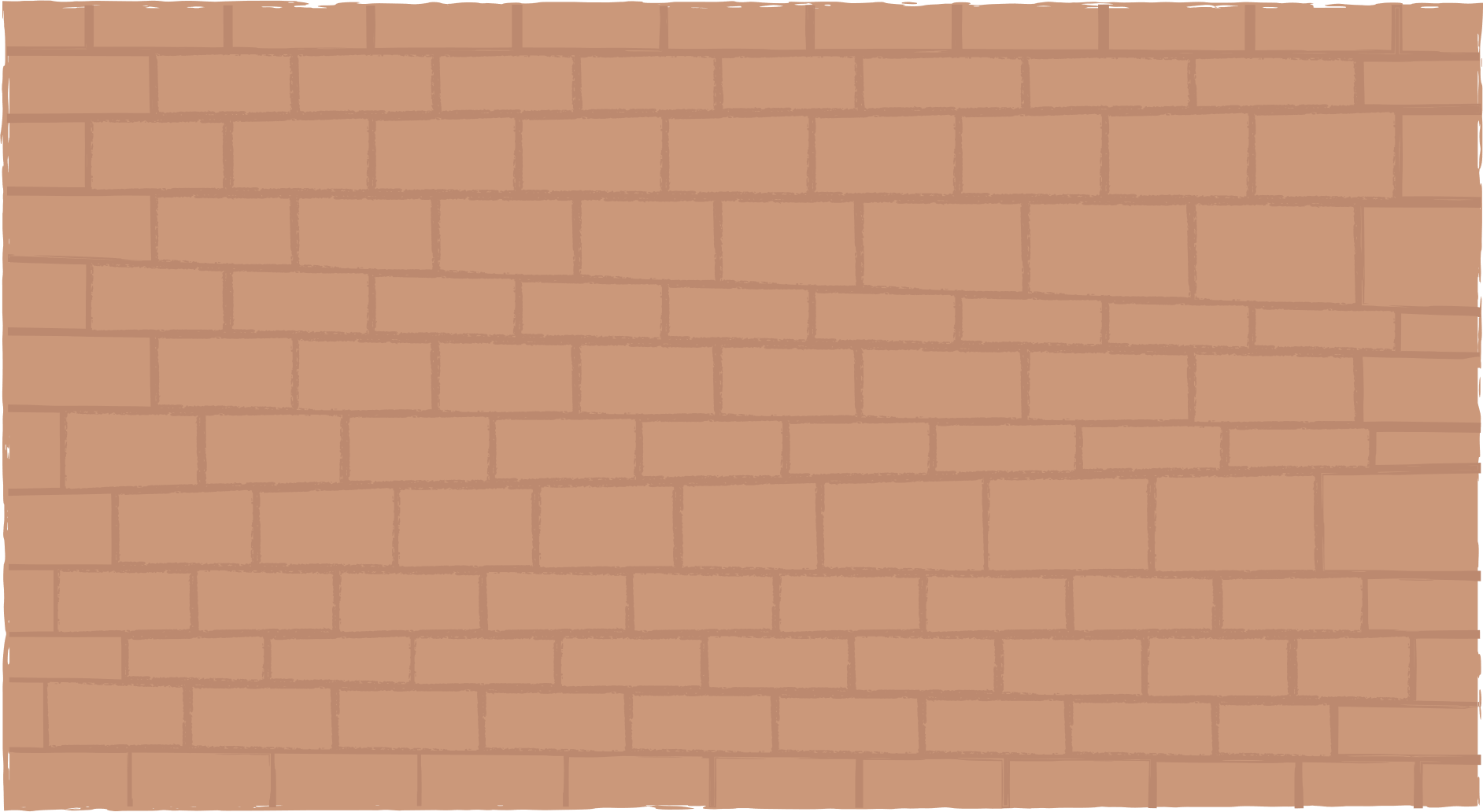 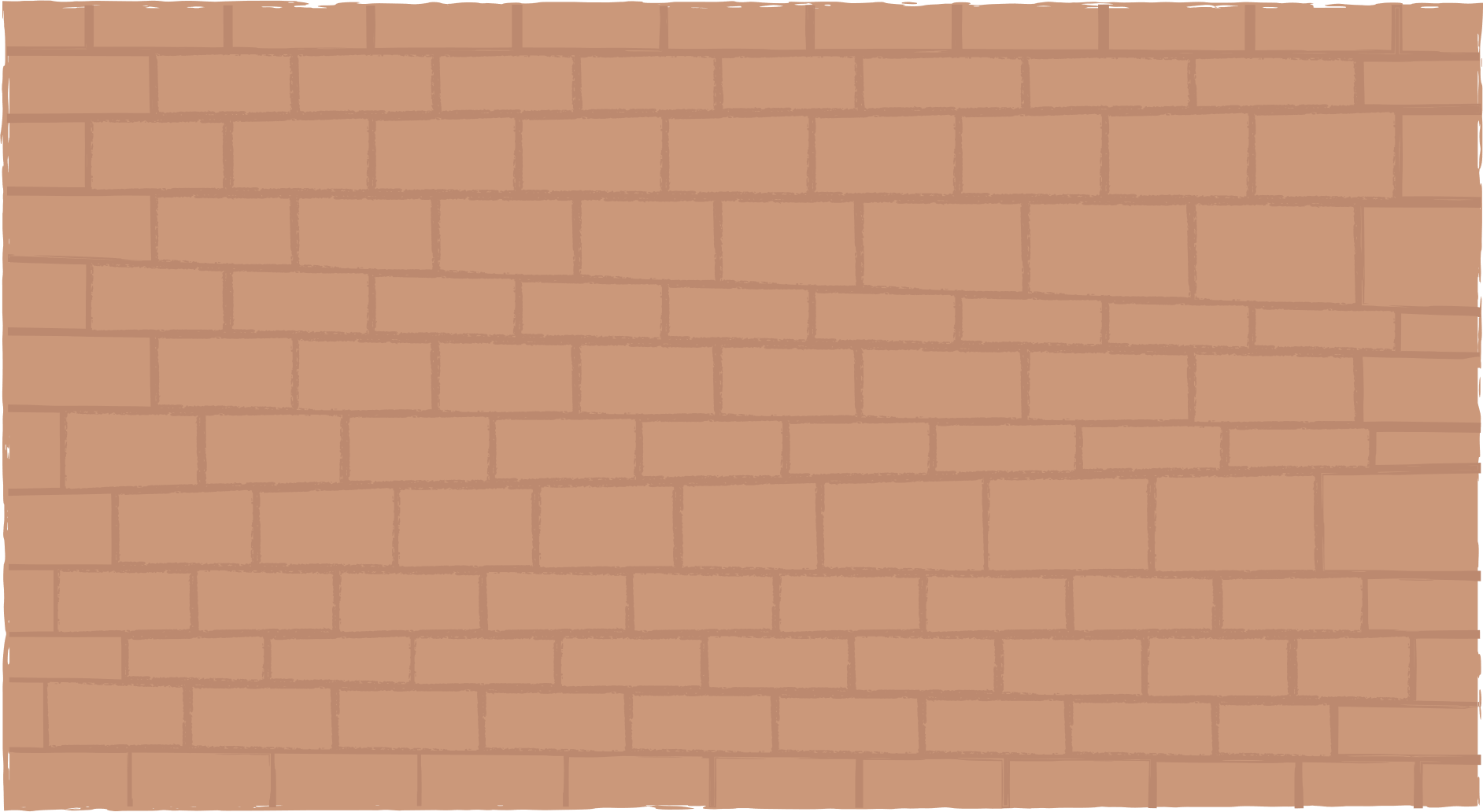 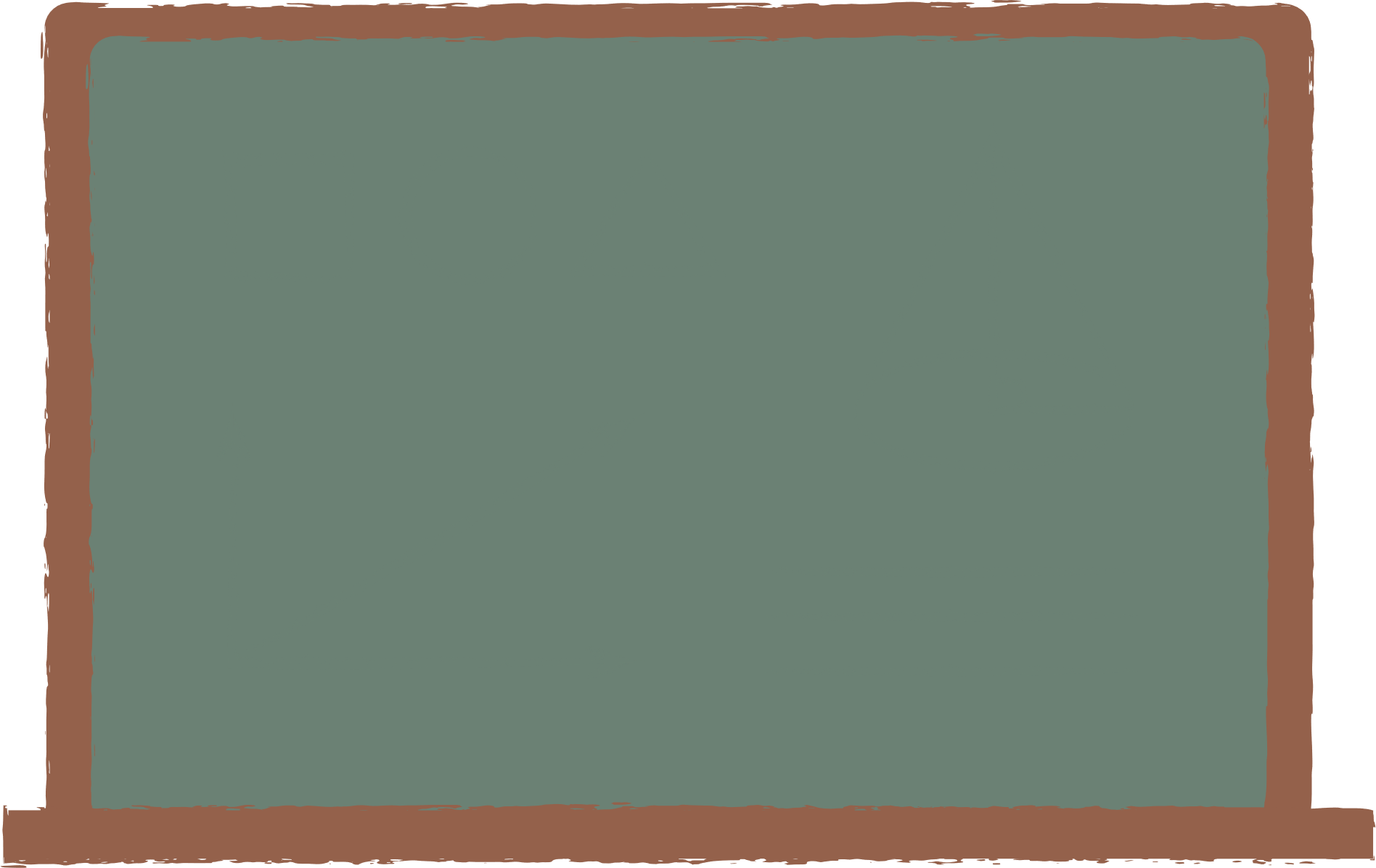 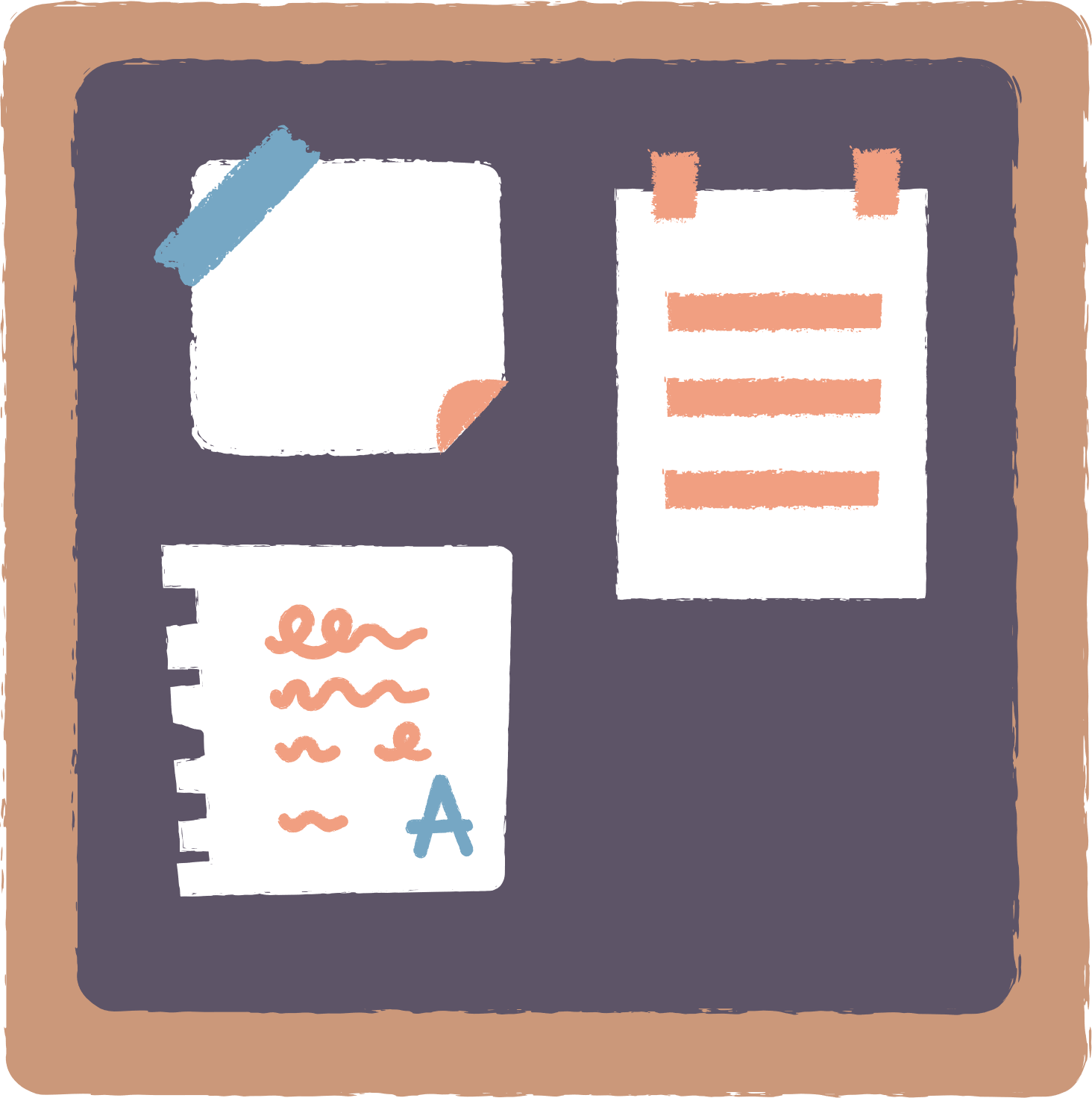 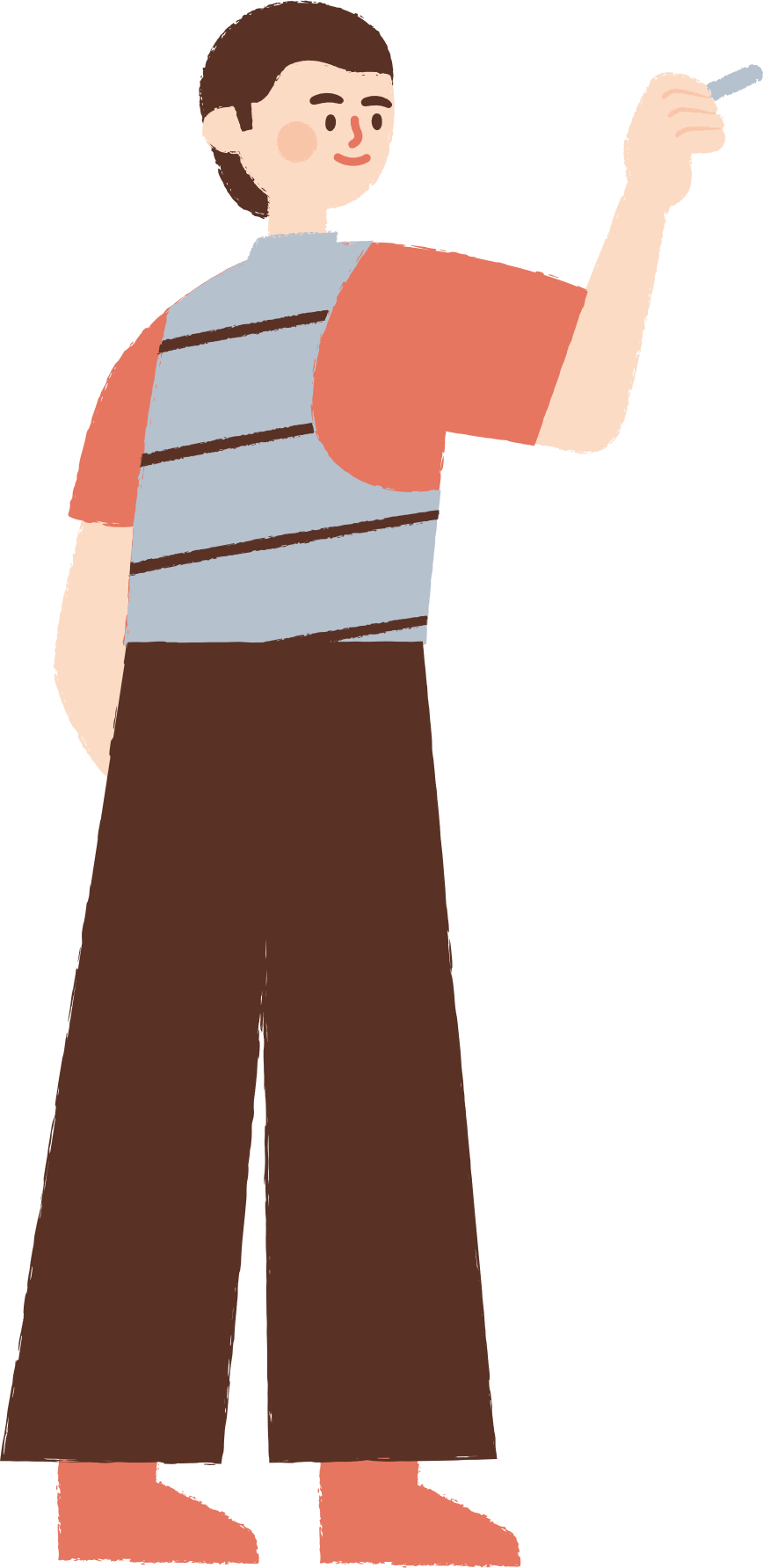 CHÀO MỪNG CÁC EM
ĐÃ ĐẾN VỚI BÀI HỌC 
HÔM NAY!
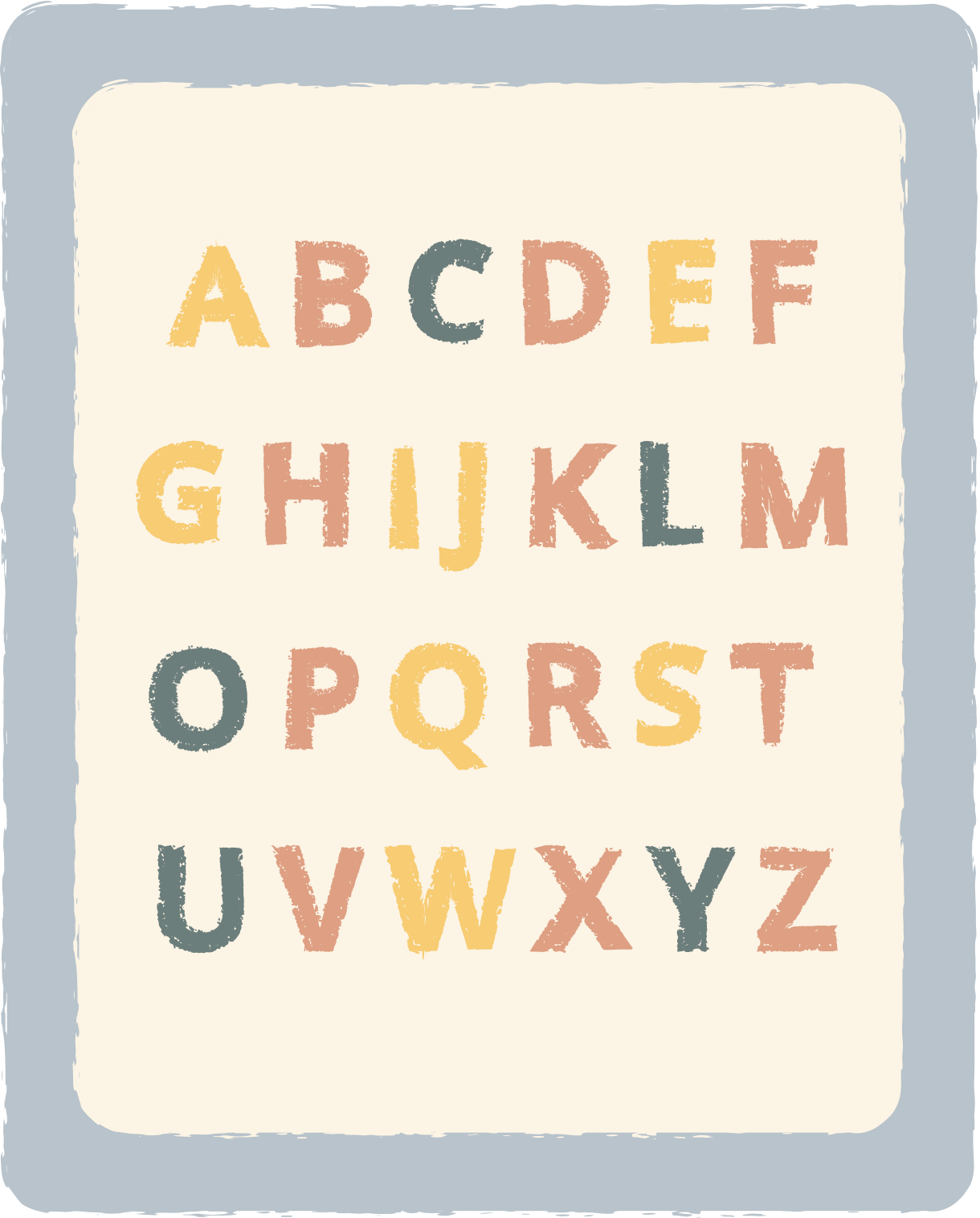 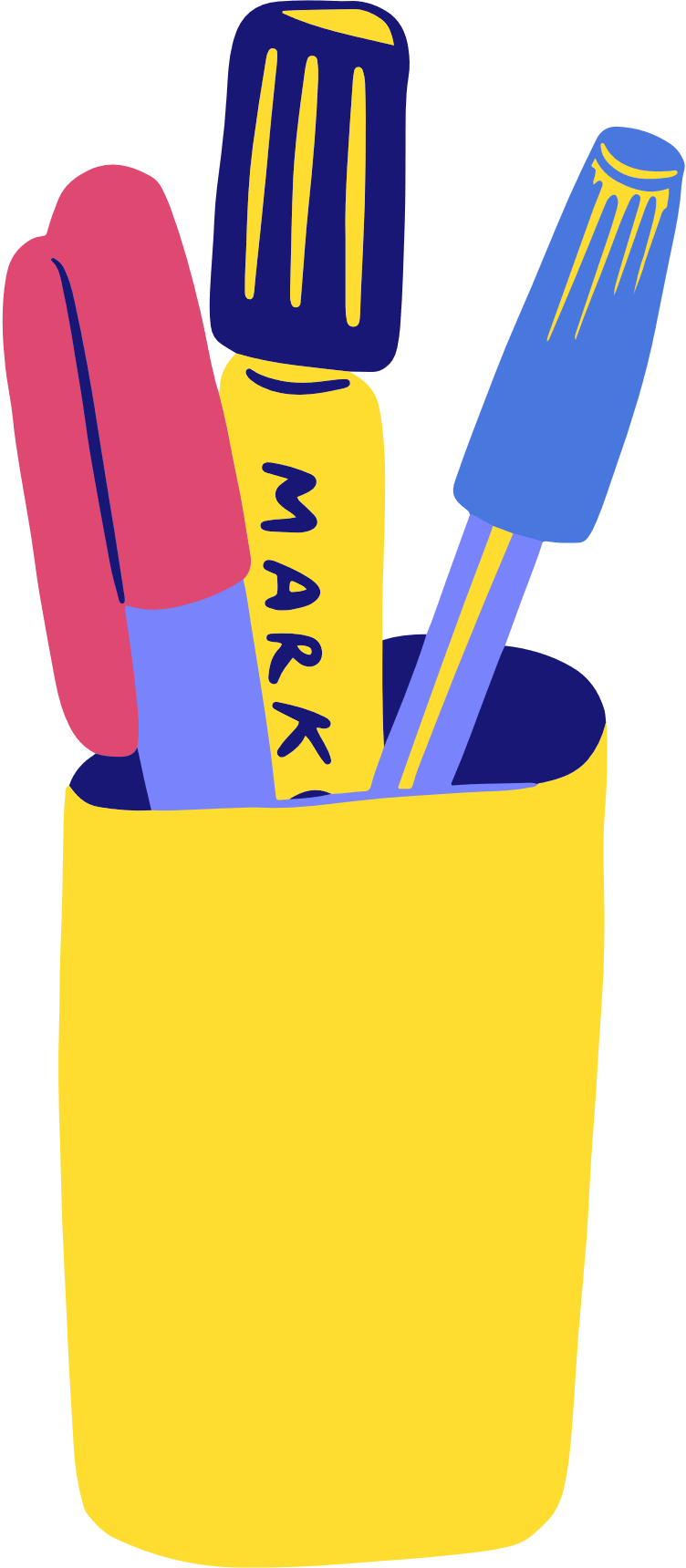 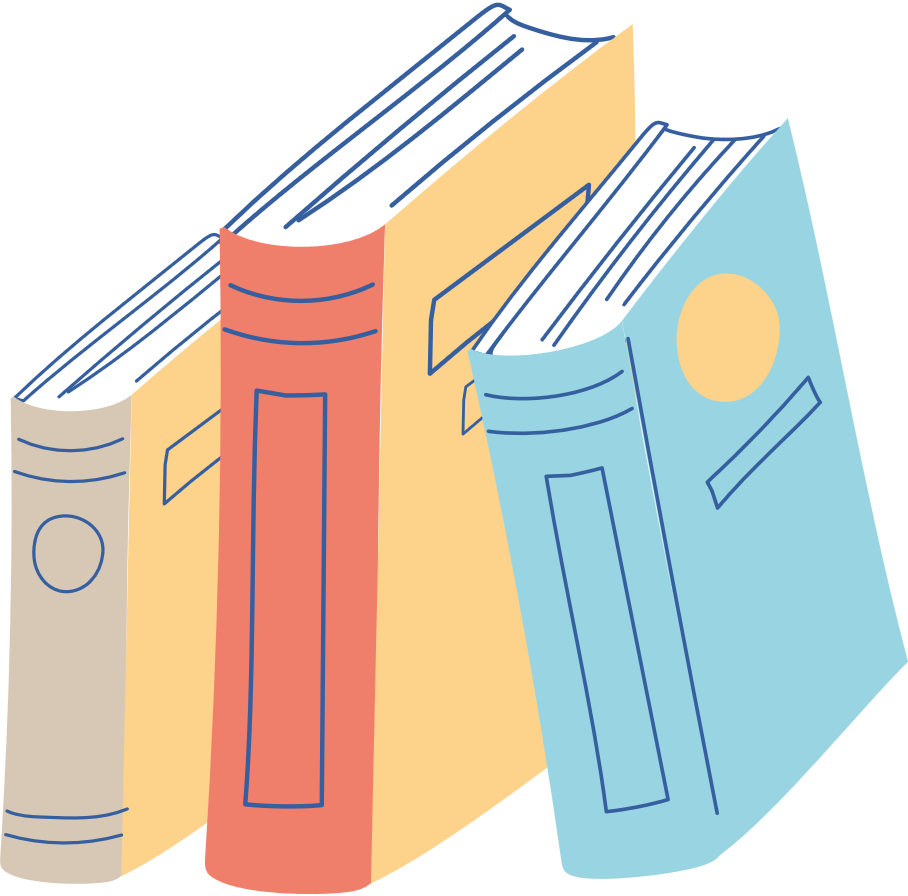 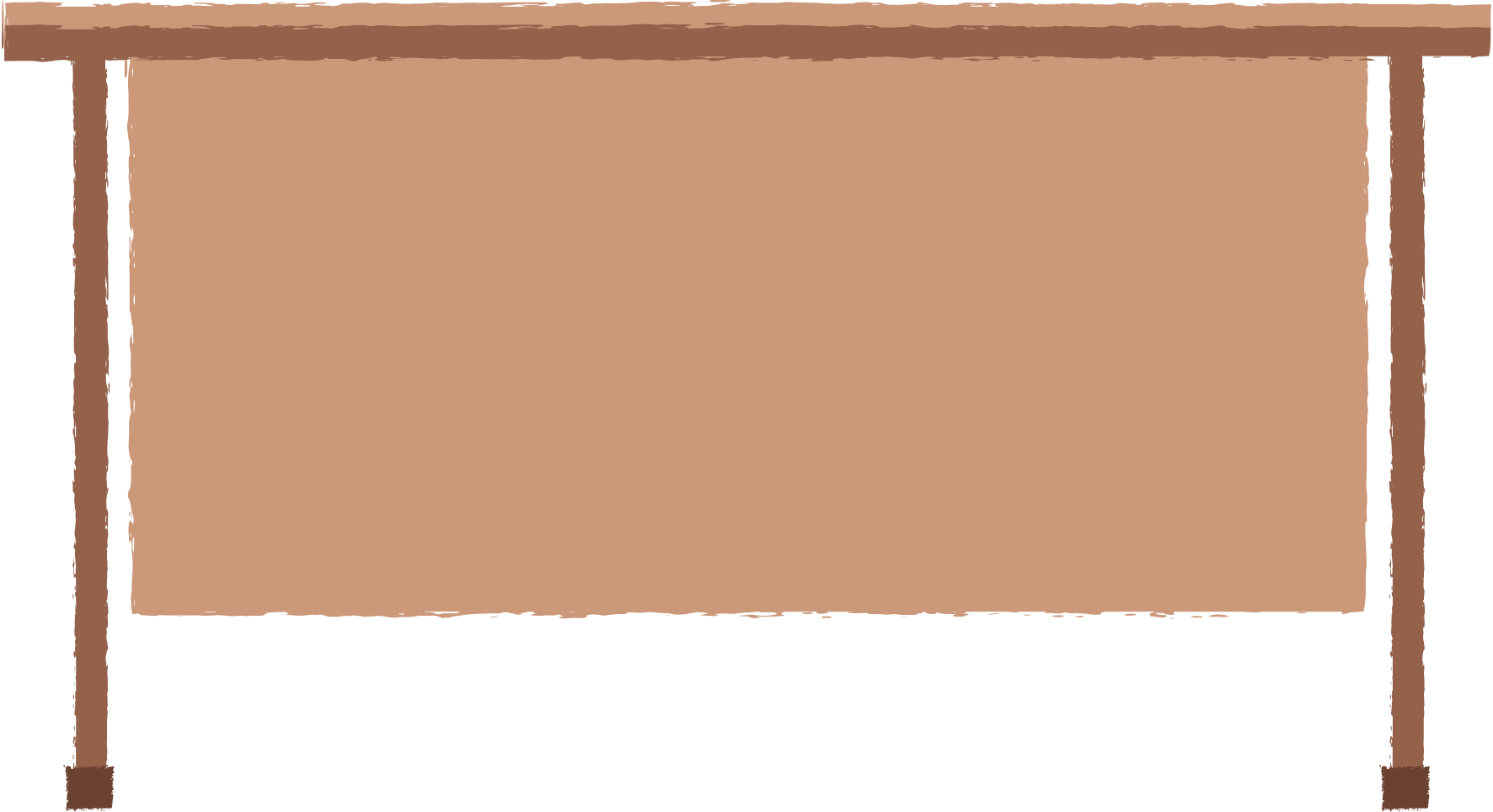 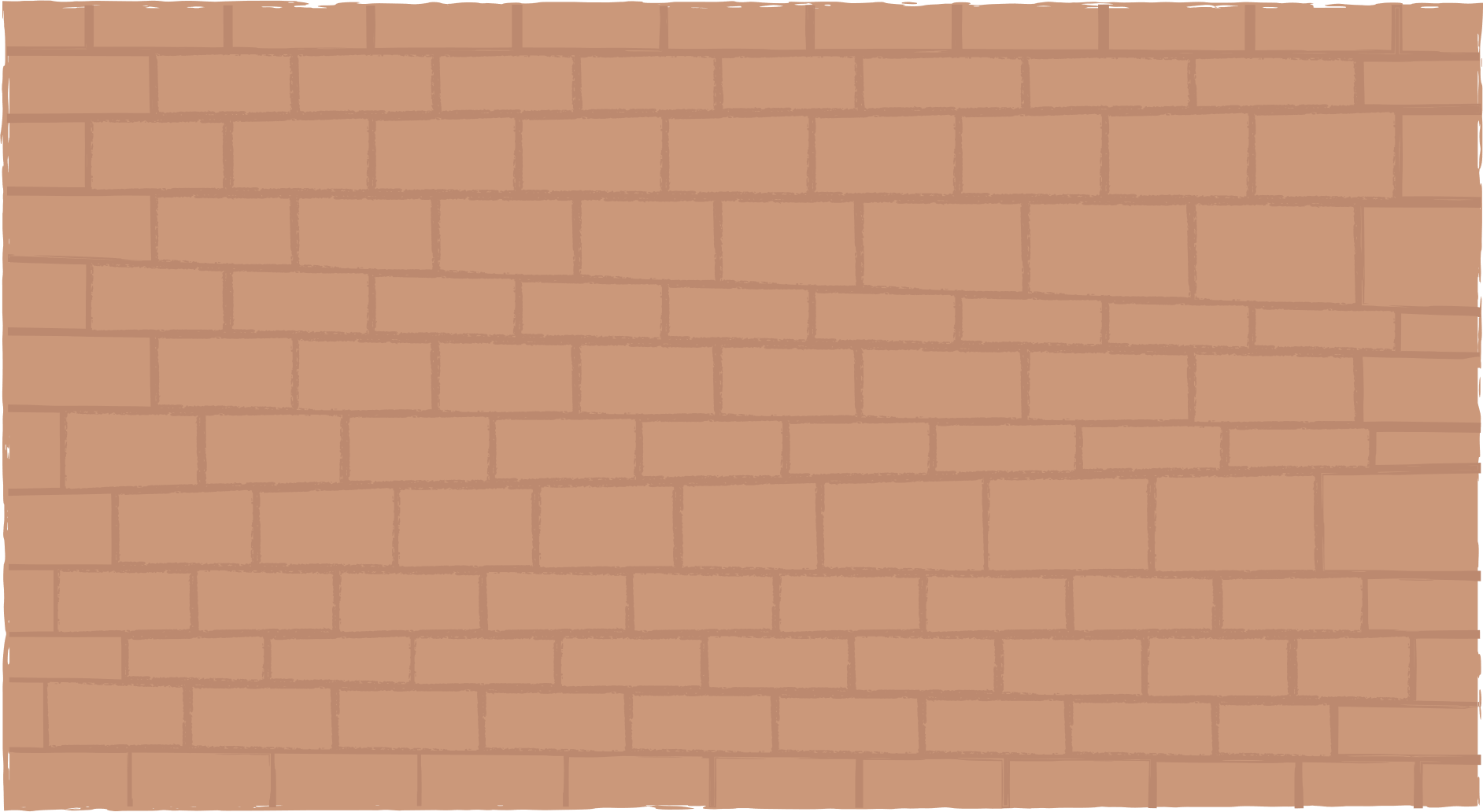 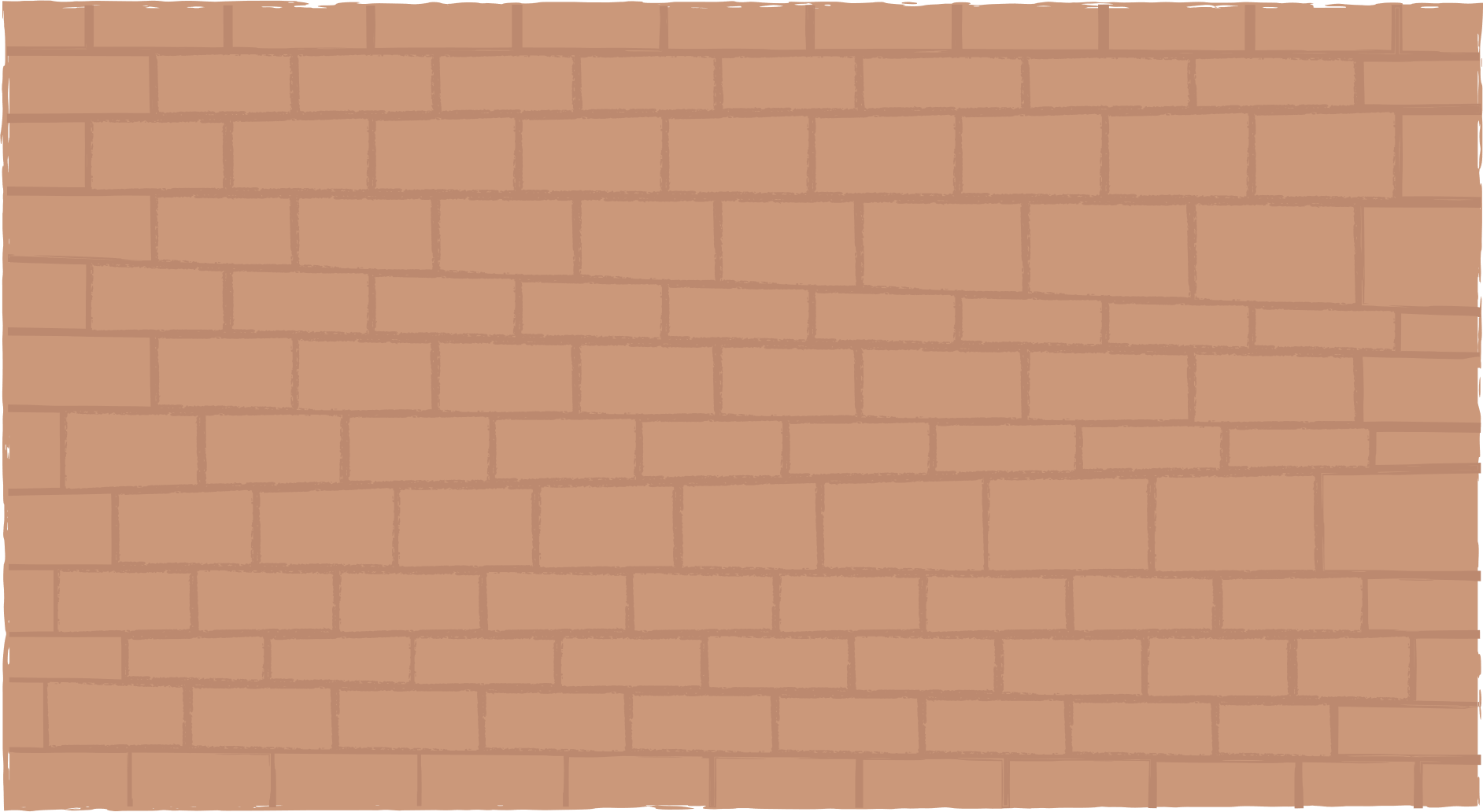 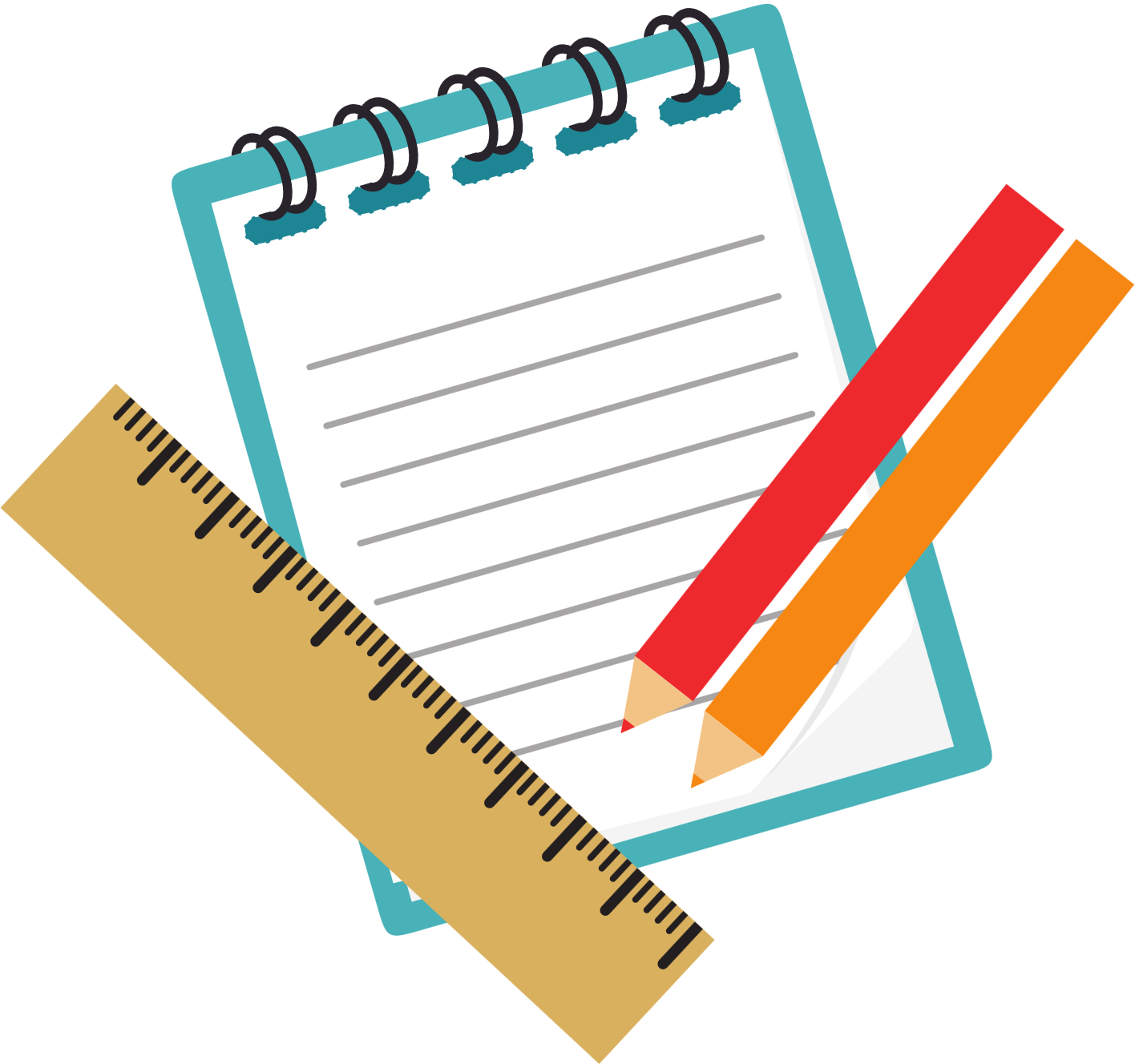 KHỞI ĐỘNG
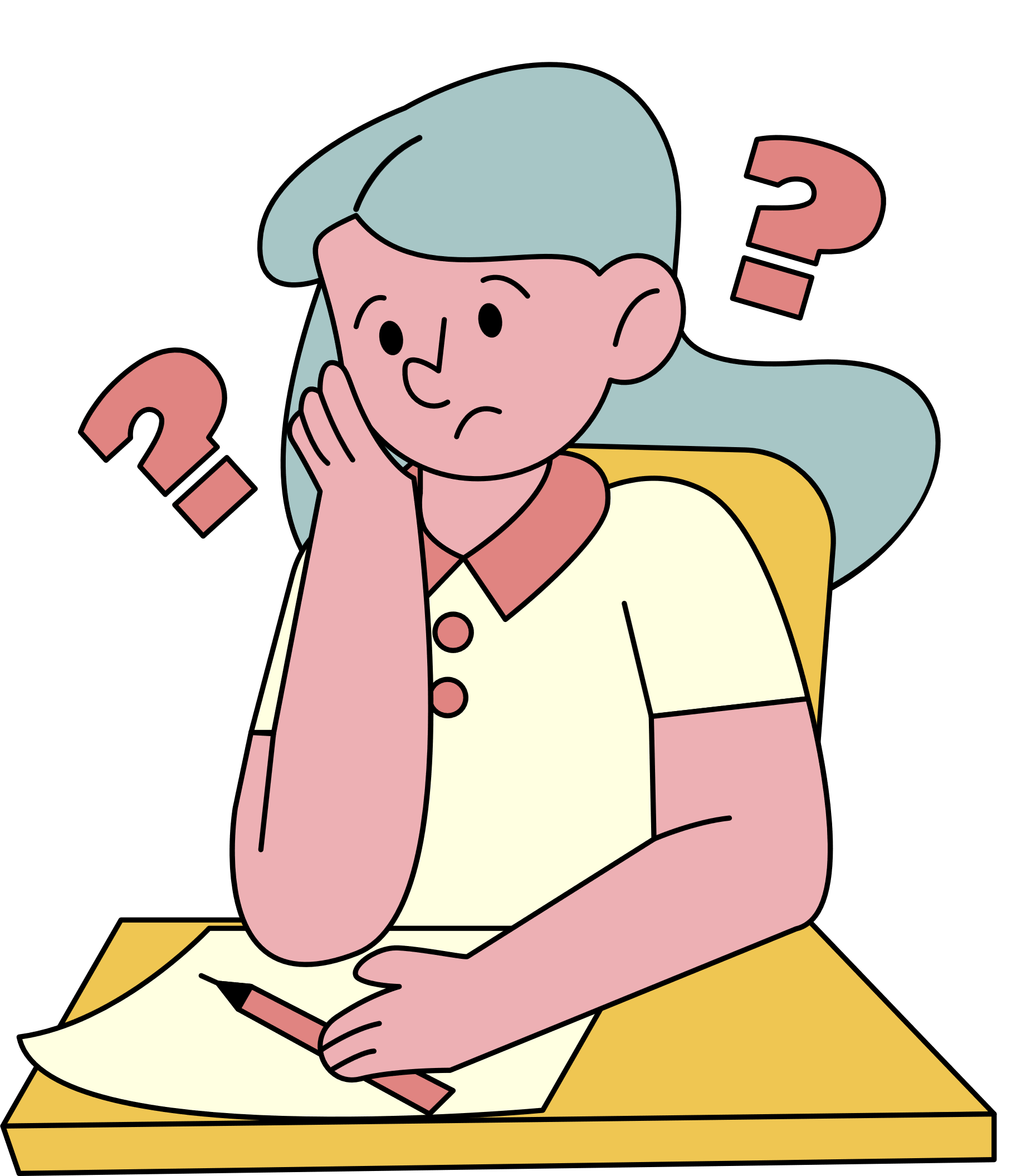 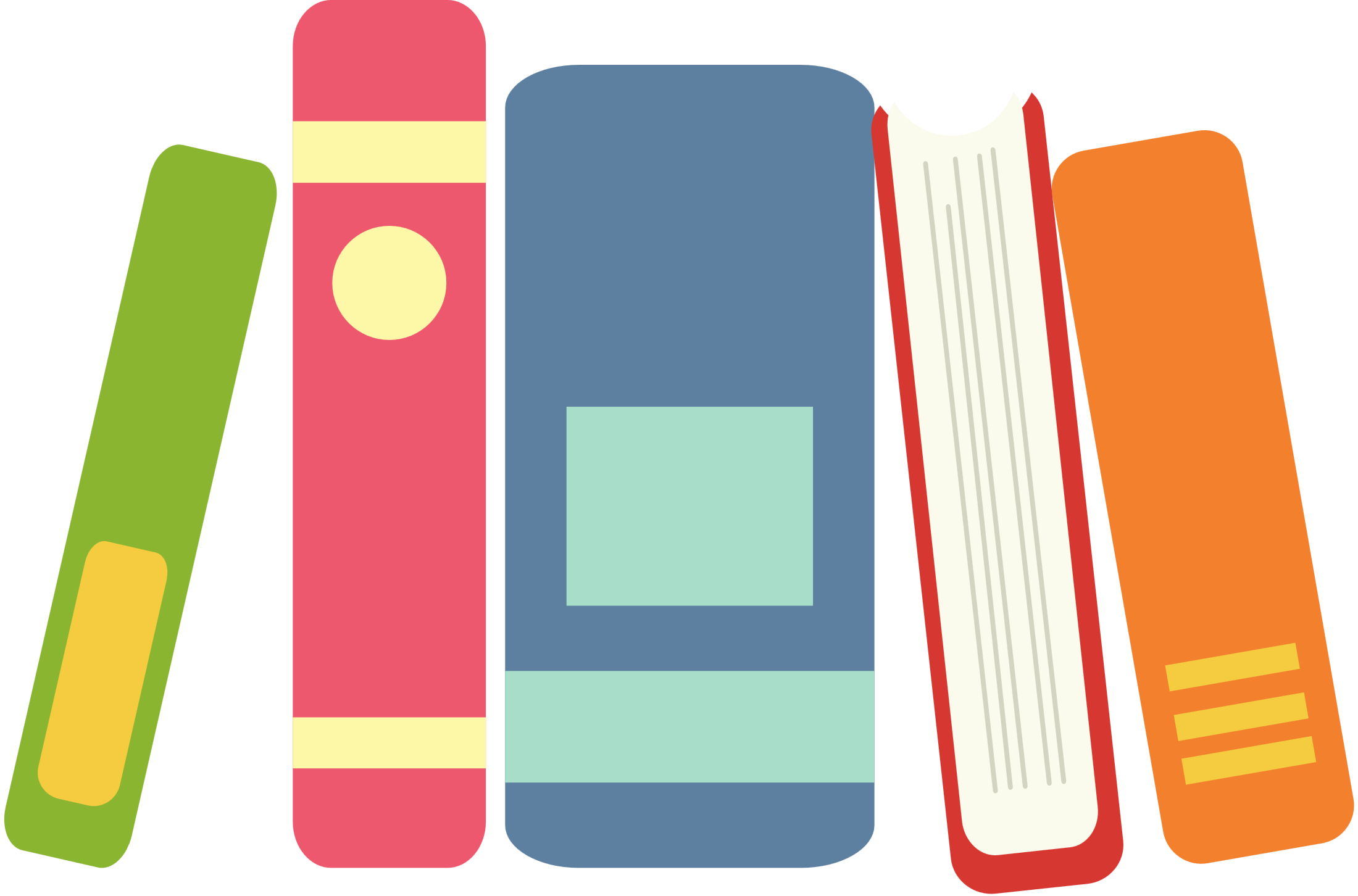 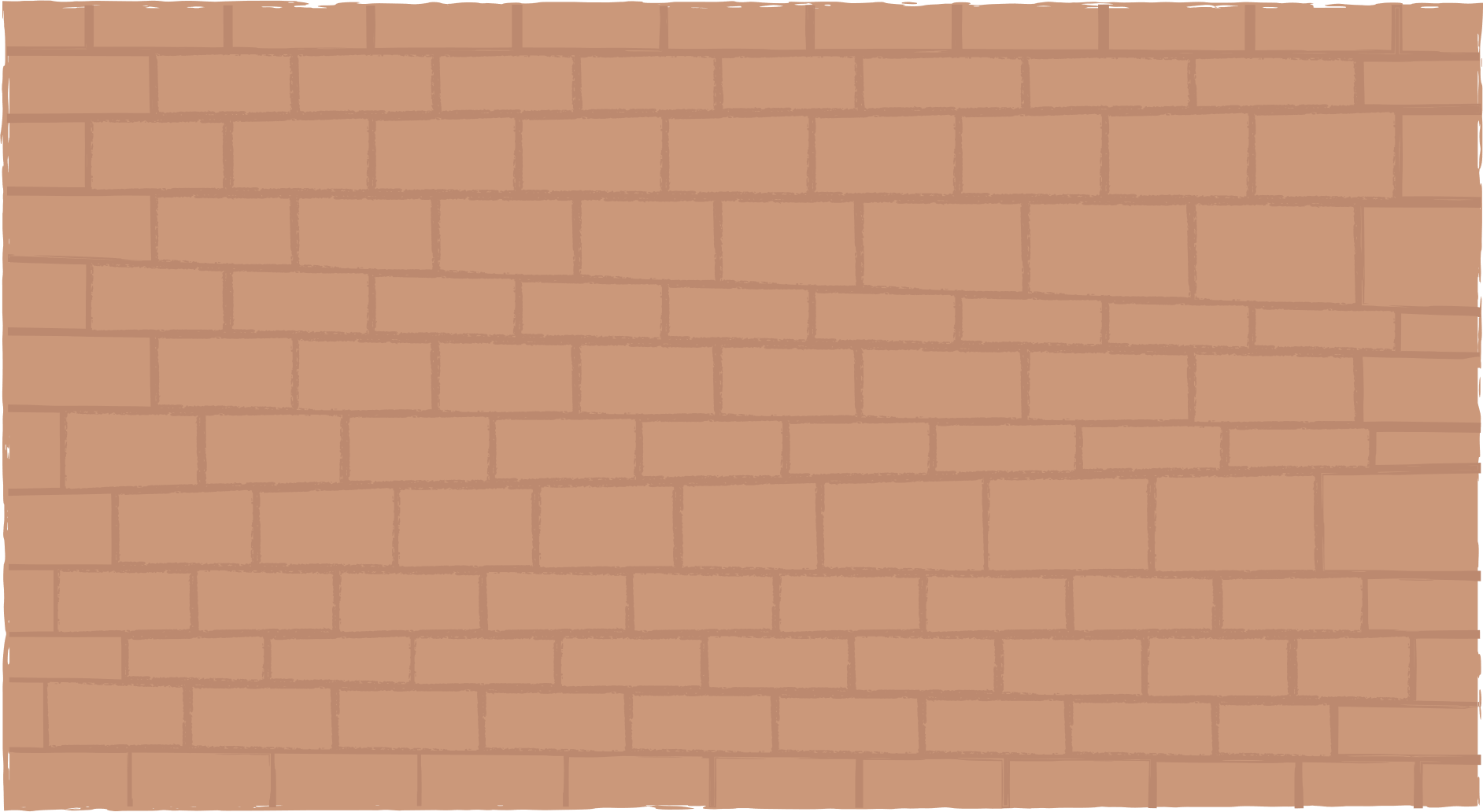 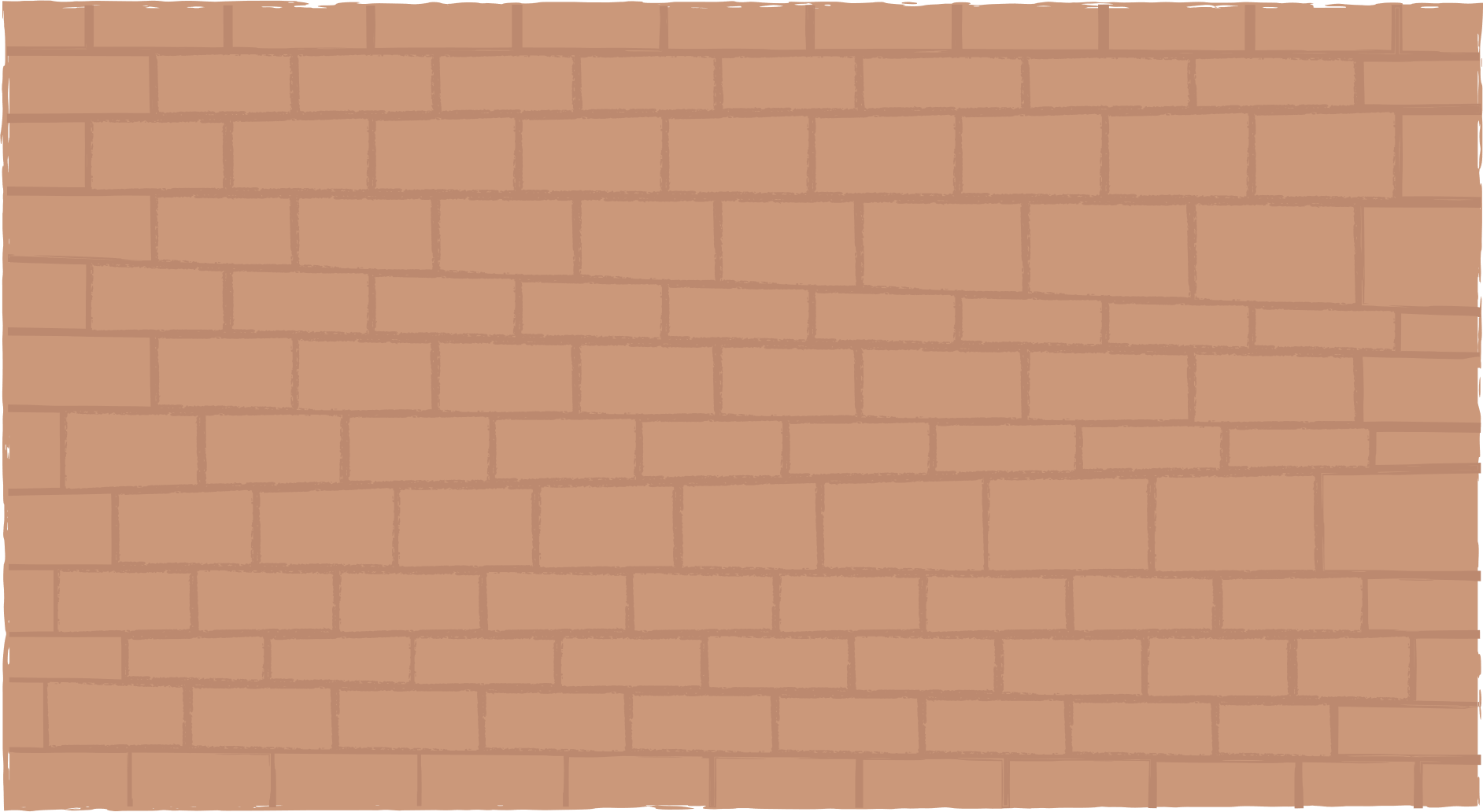 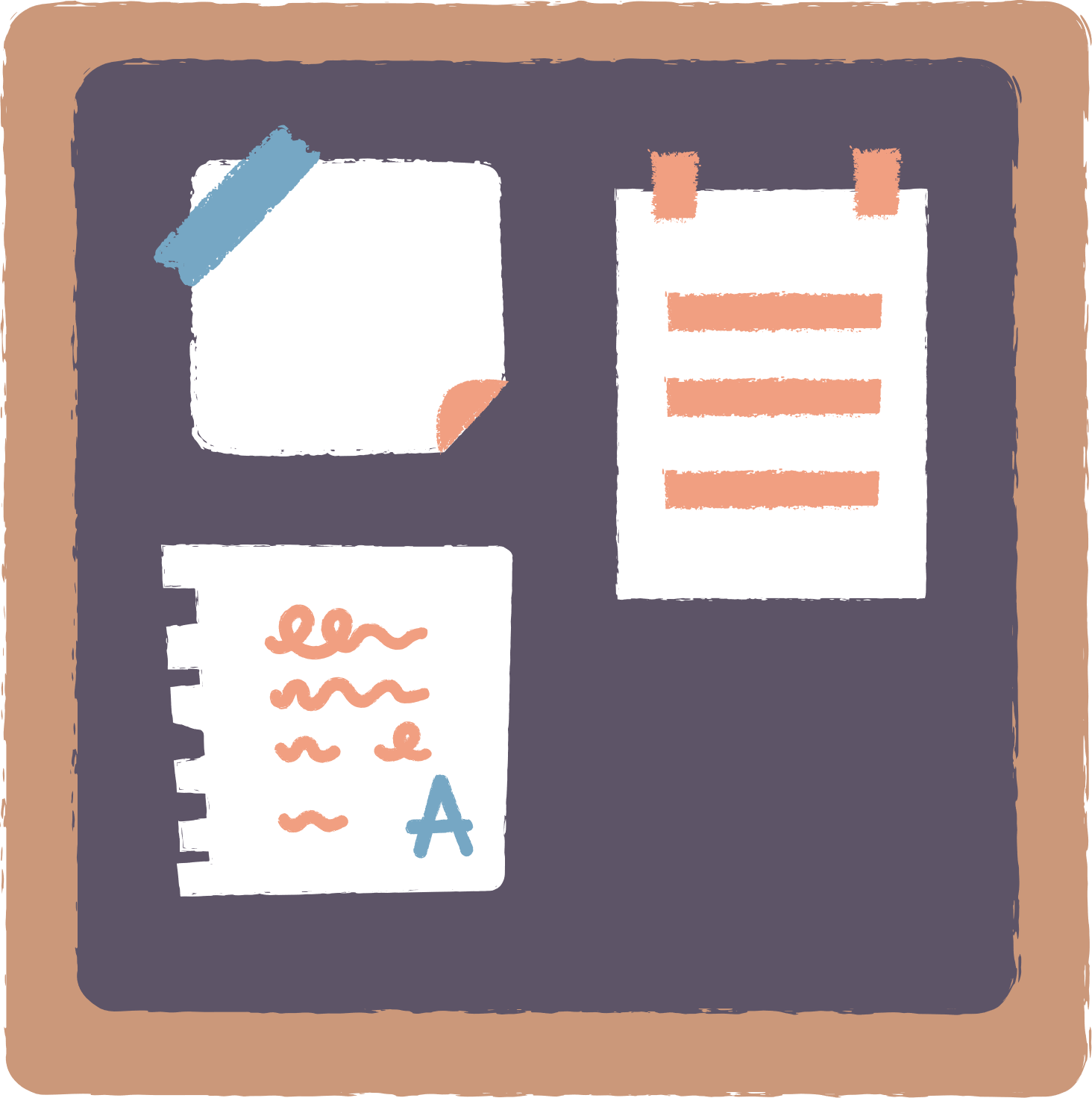 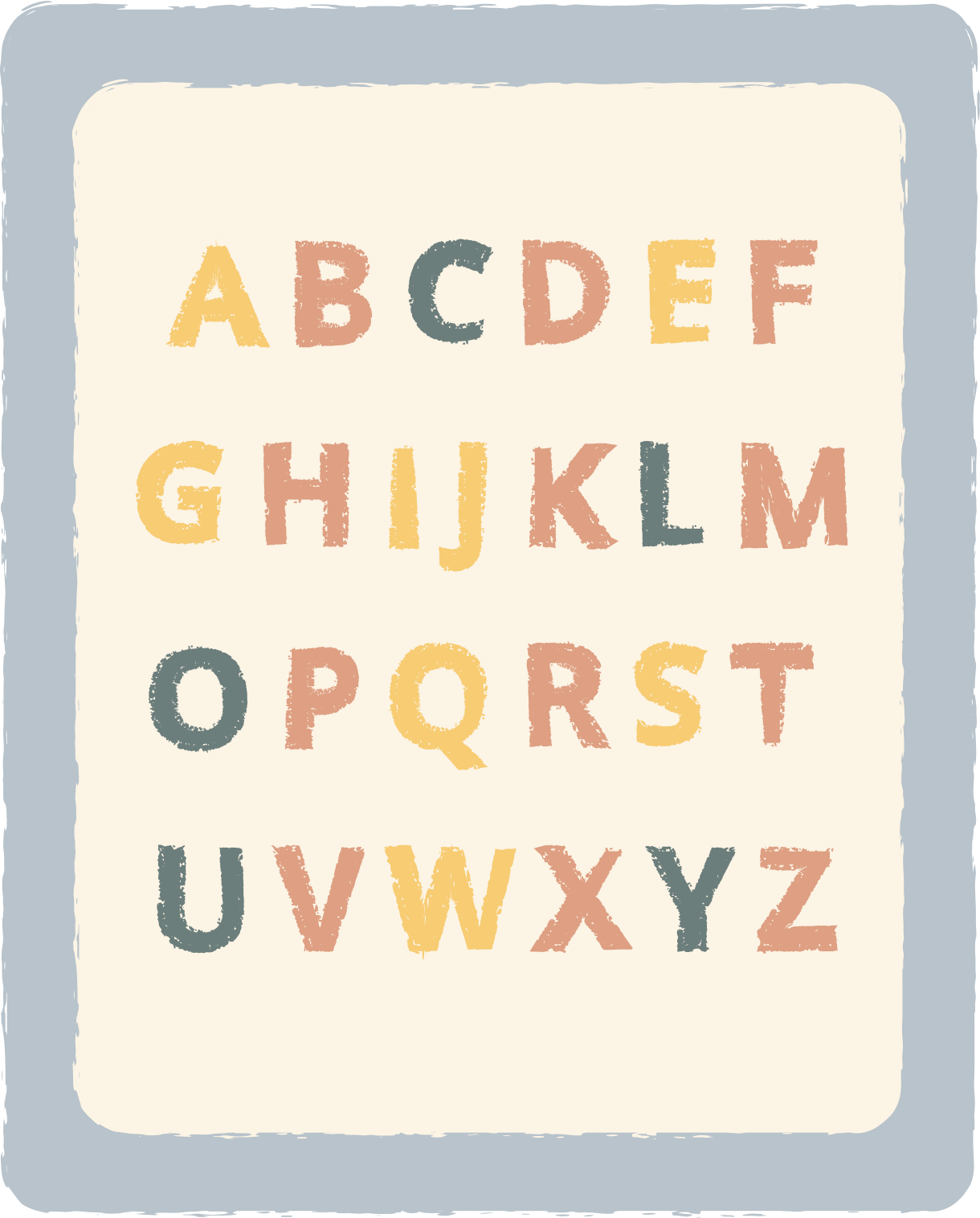 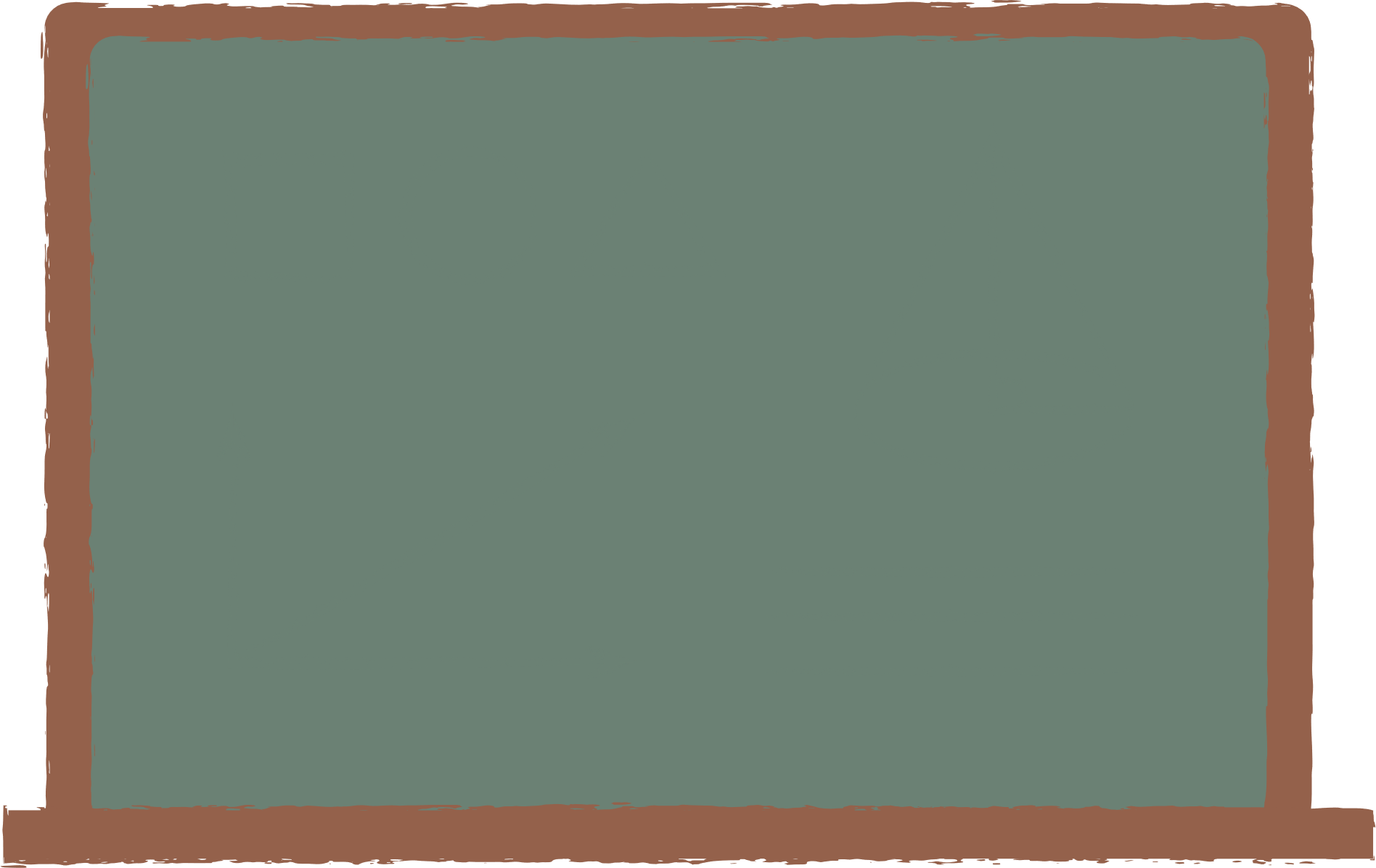 CHƯƠNG VI: BIỂU THỨC ĐẠI SỐ
TIẾT 119 + 120 + 121:
PHÉP NHÂN ĐA THỨC MỘT BIẾN
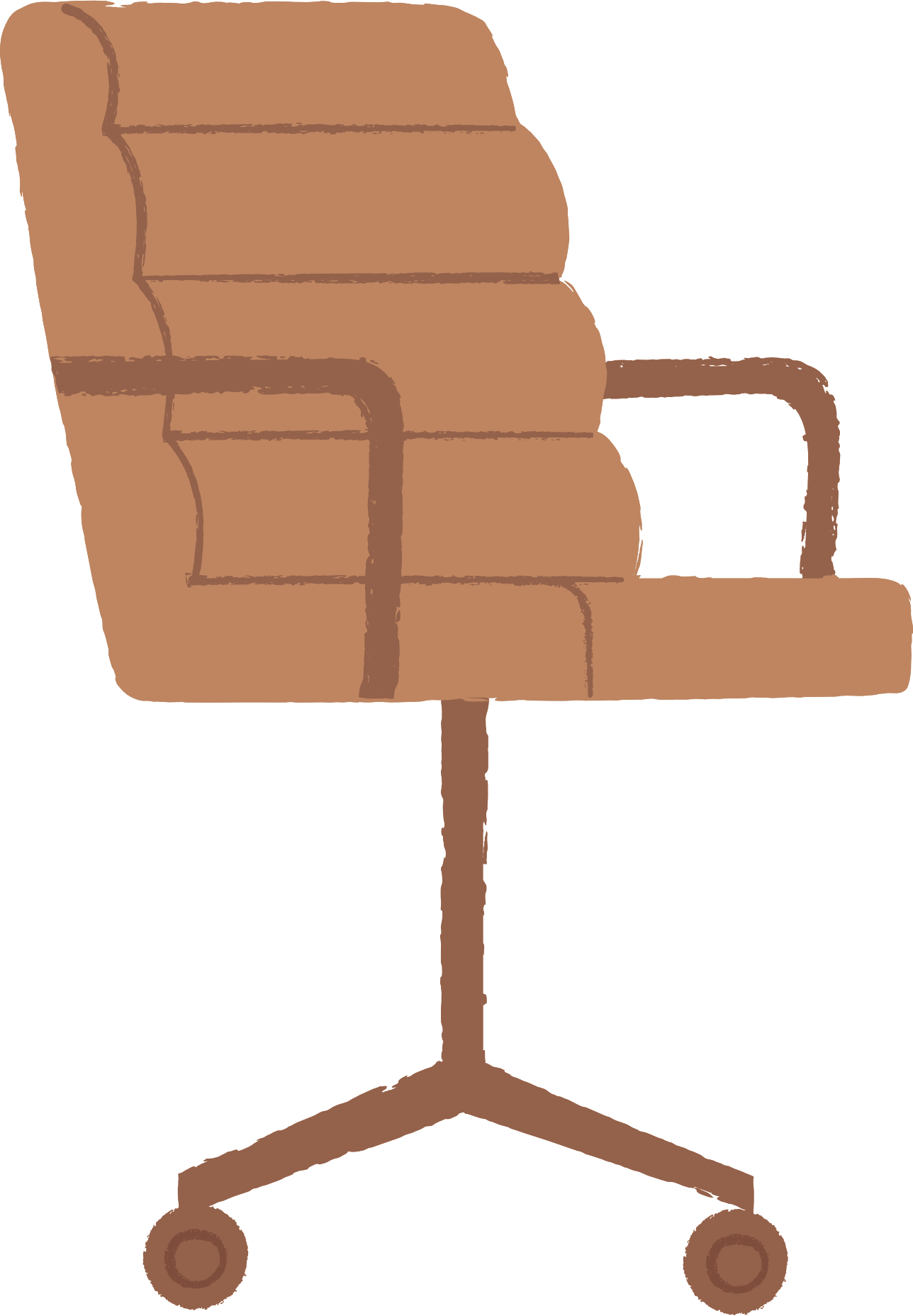 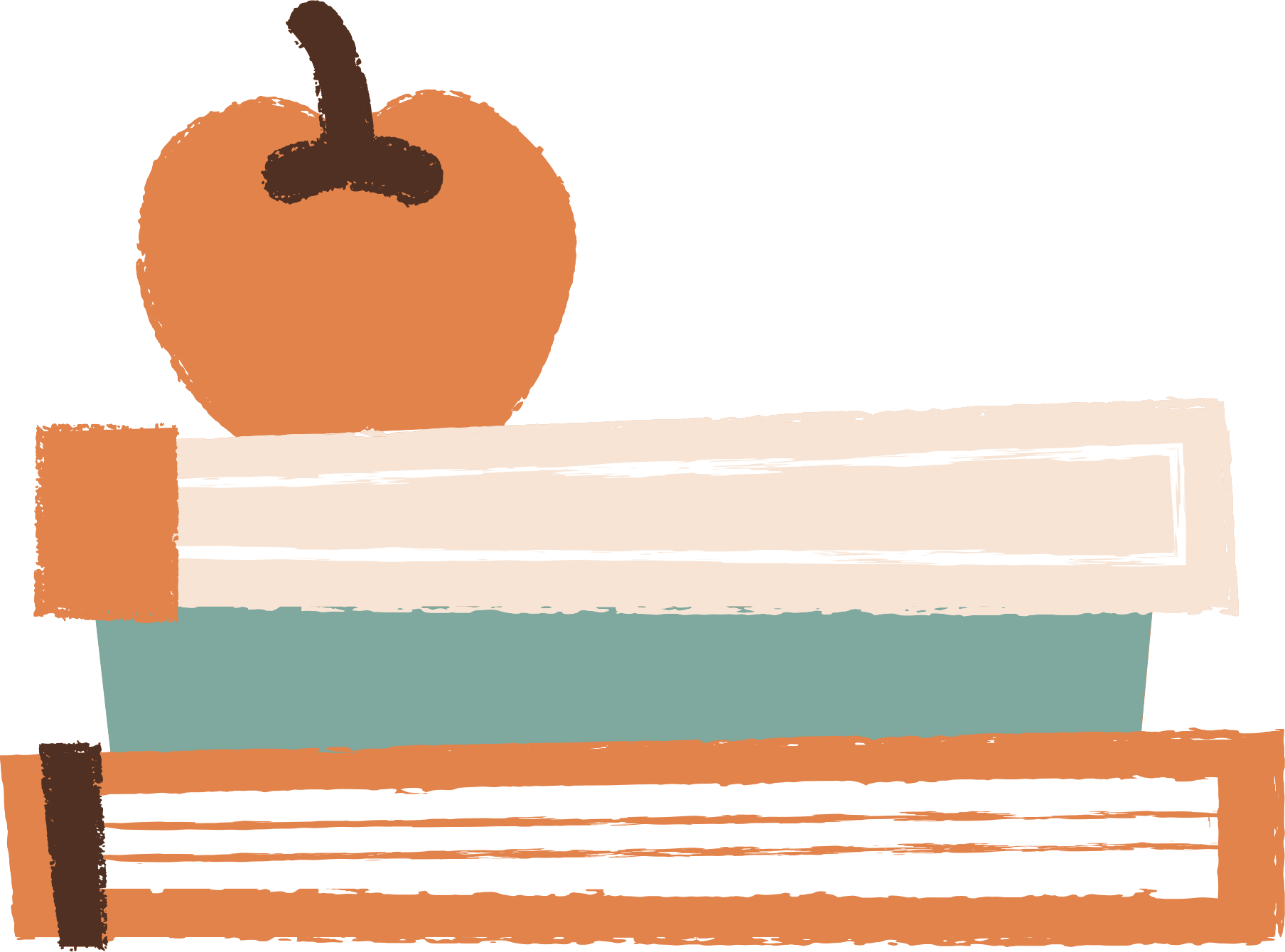 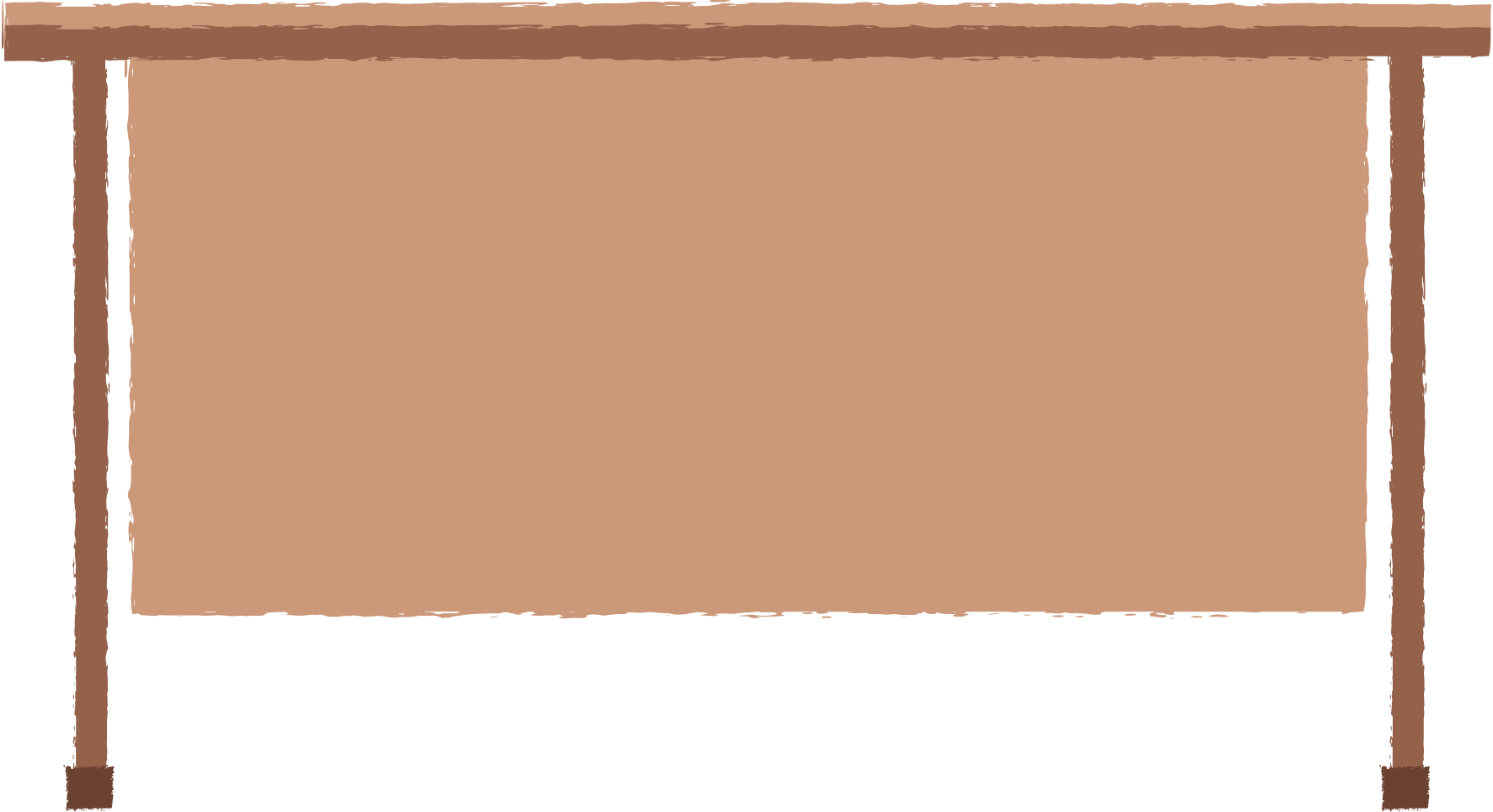 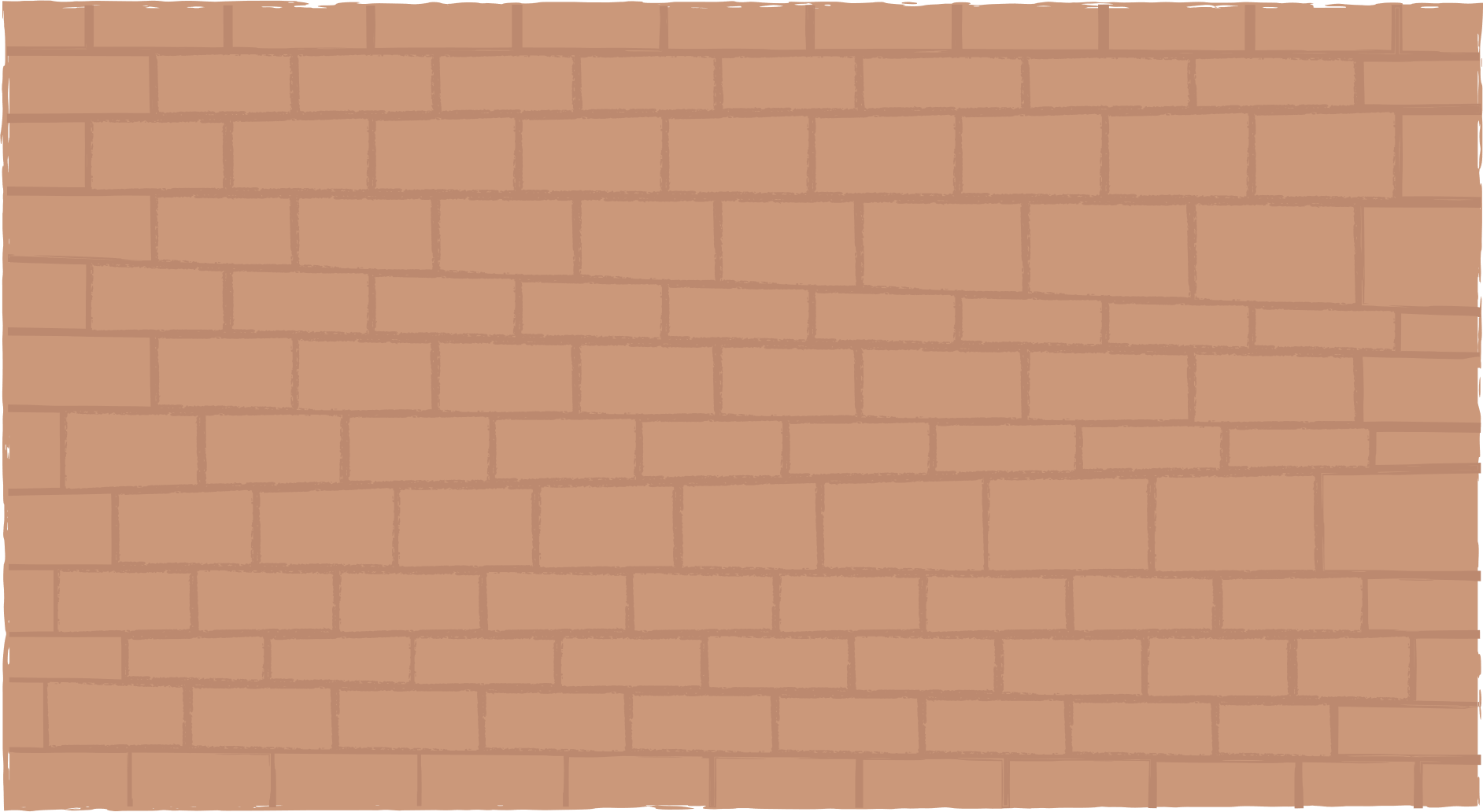 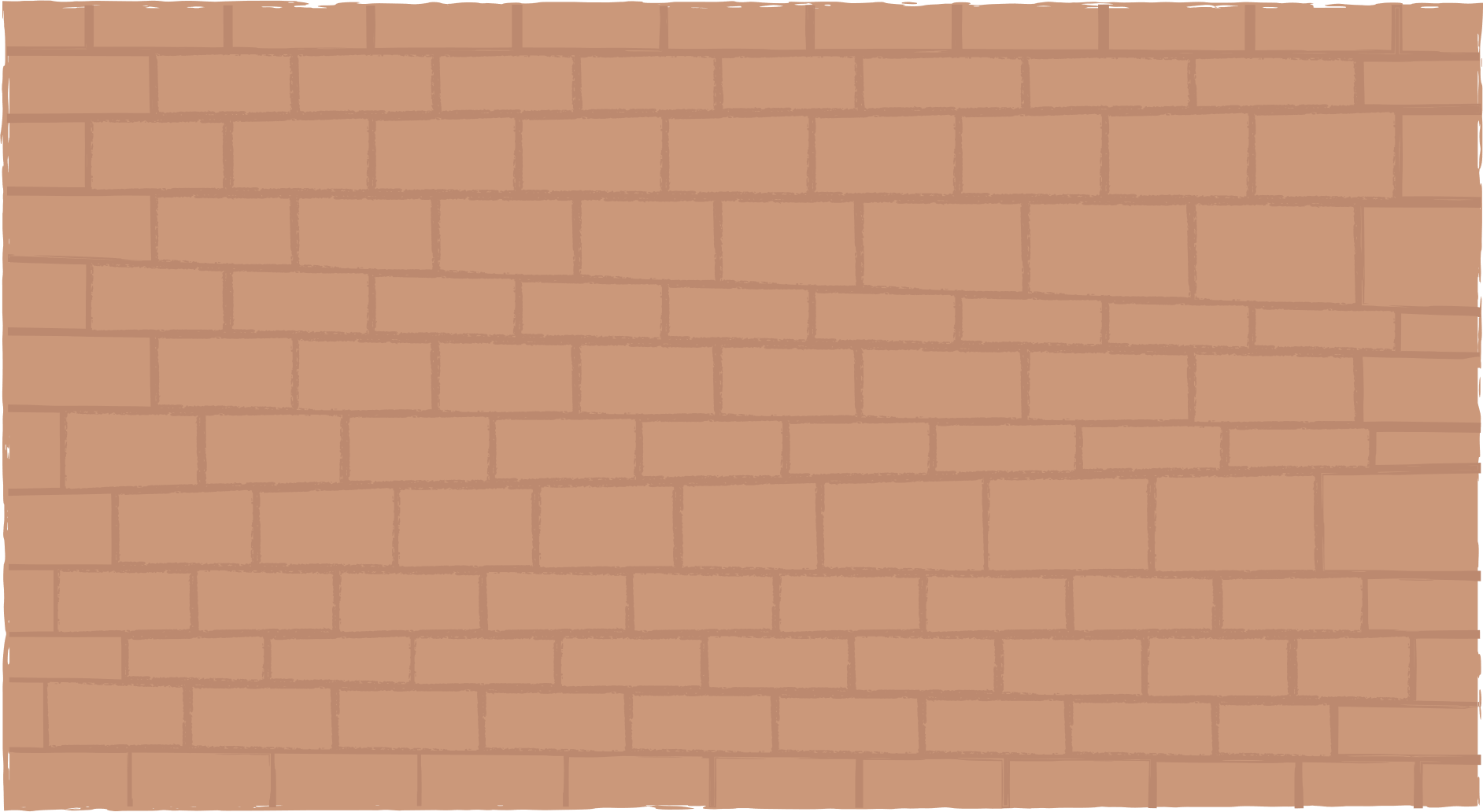 NỘI DUNG BÀI HỌC
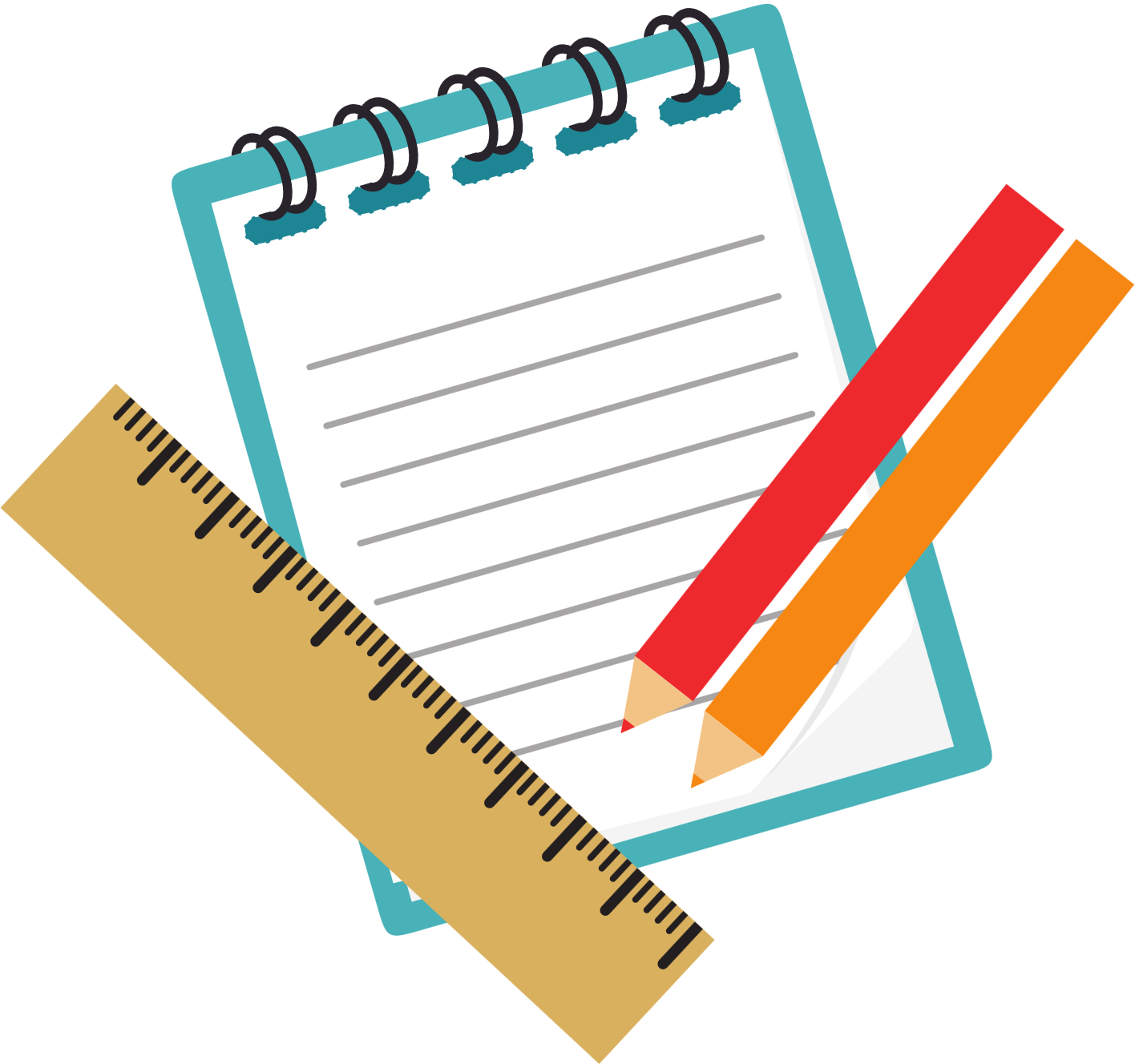 Nhân đơn thức với đơn thức
I
II
III
Nhân đơn thức với đa thức
Nhân đa thức với đa thức
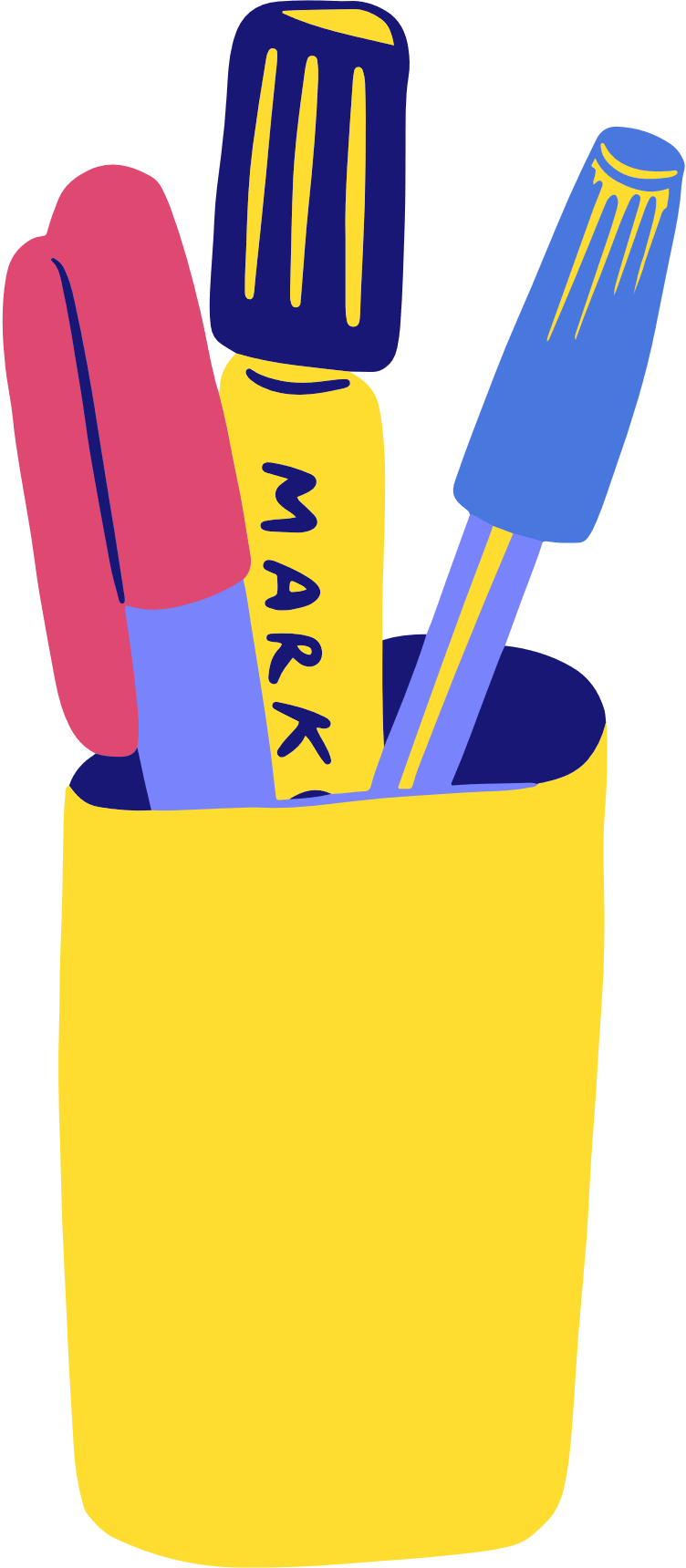 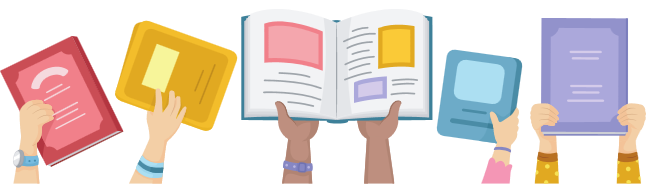 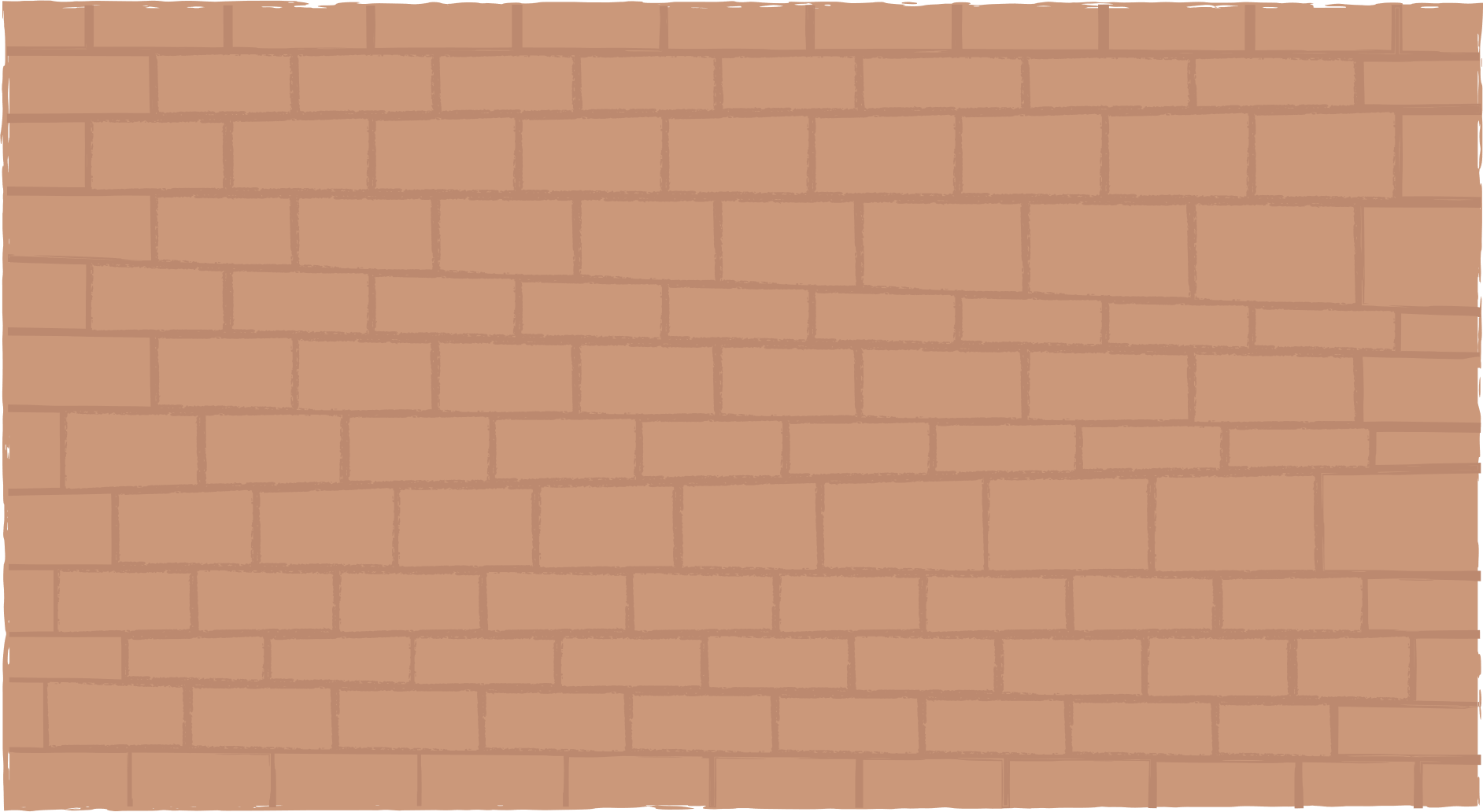 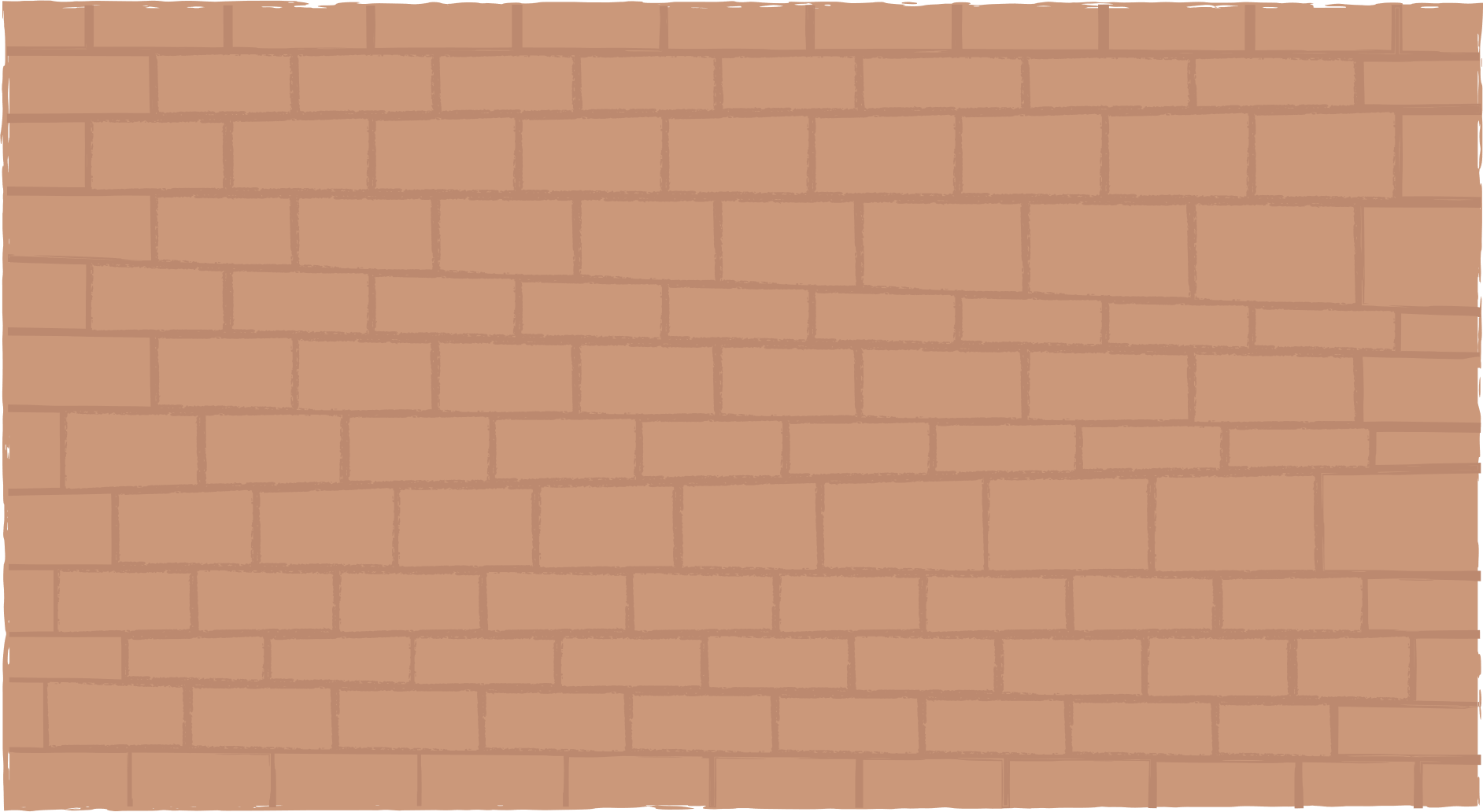 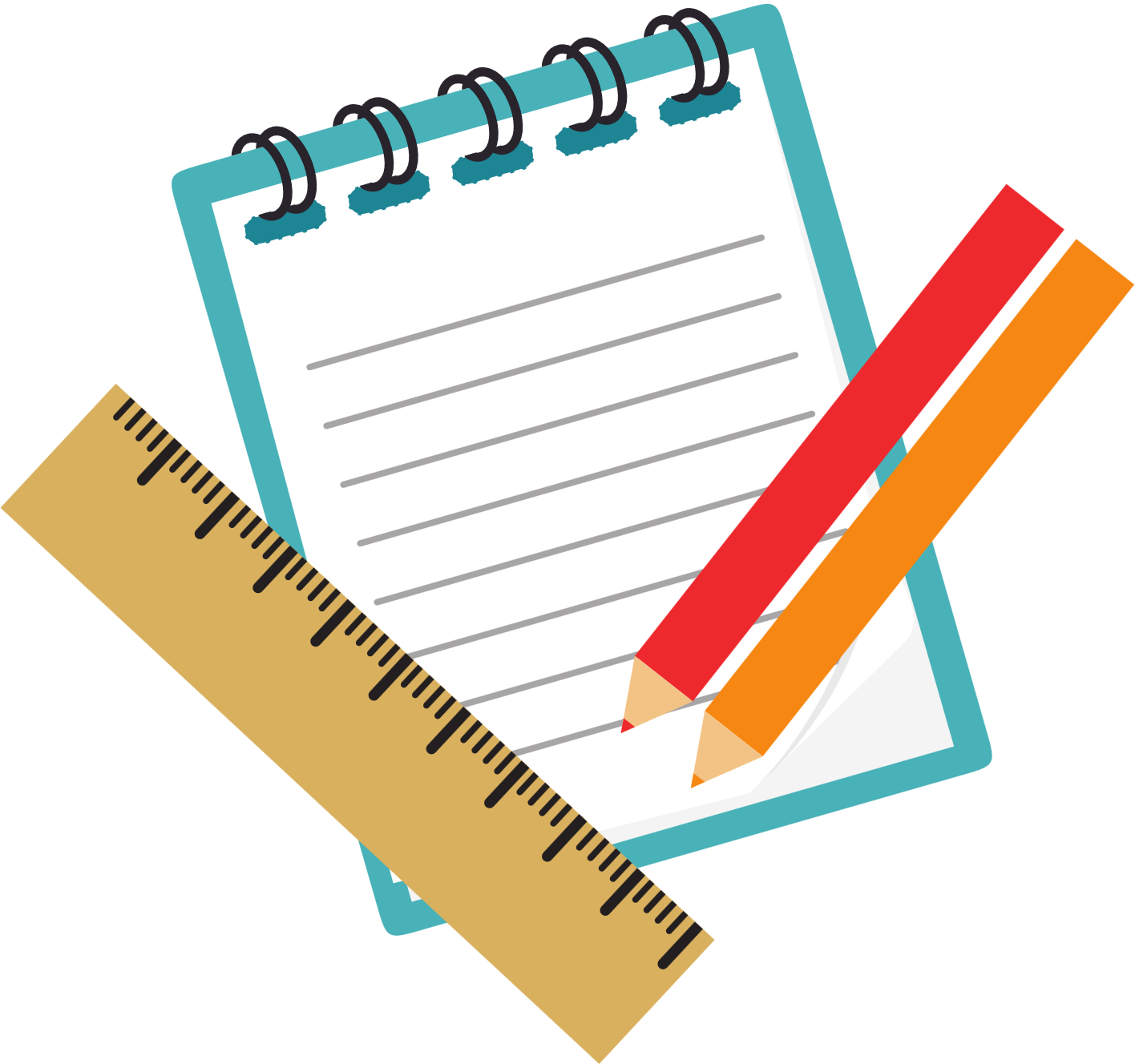 I
Nhân đơn thức với đơn thức
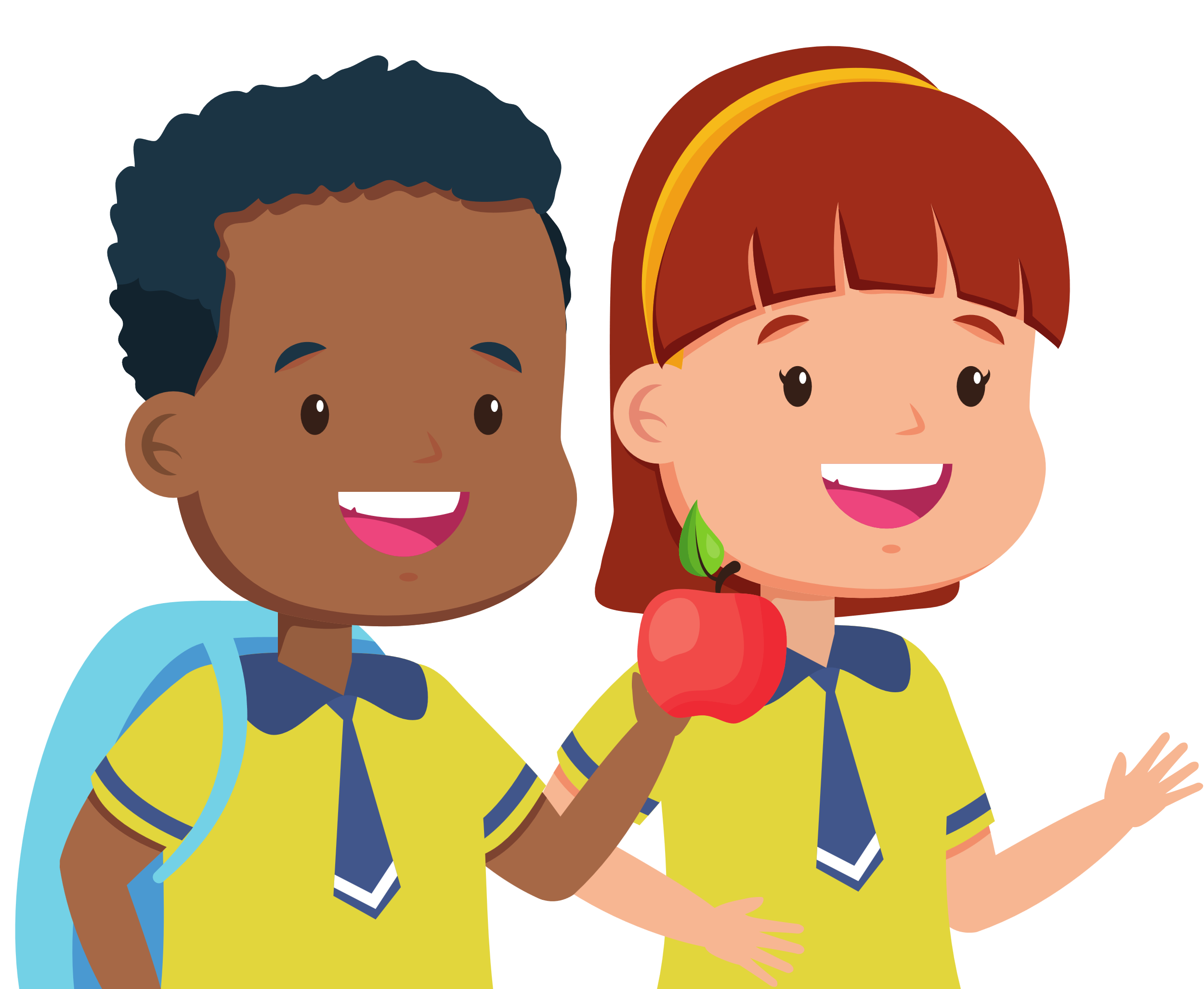 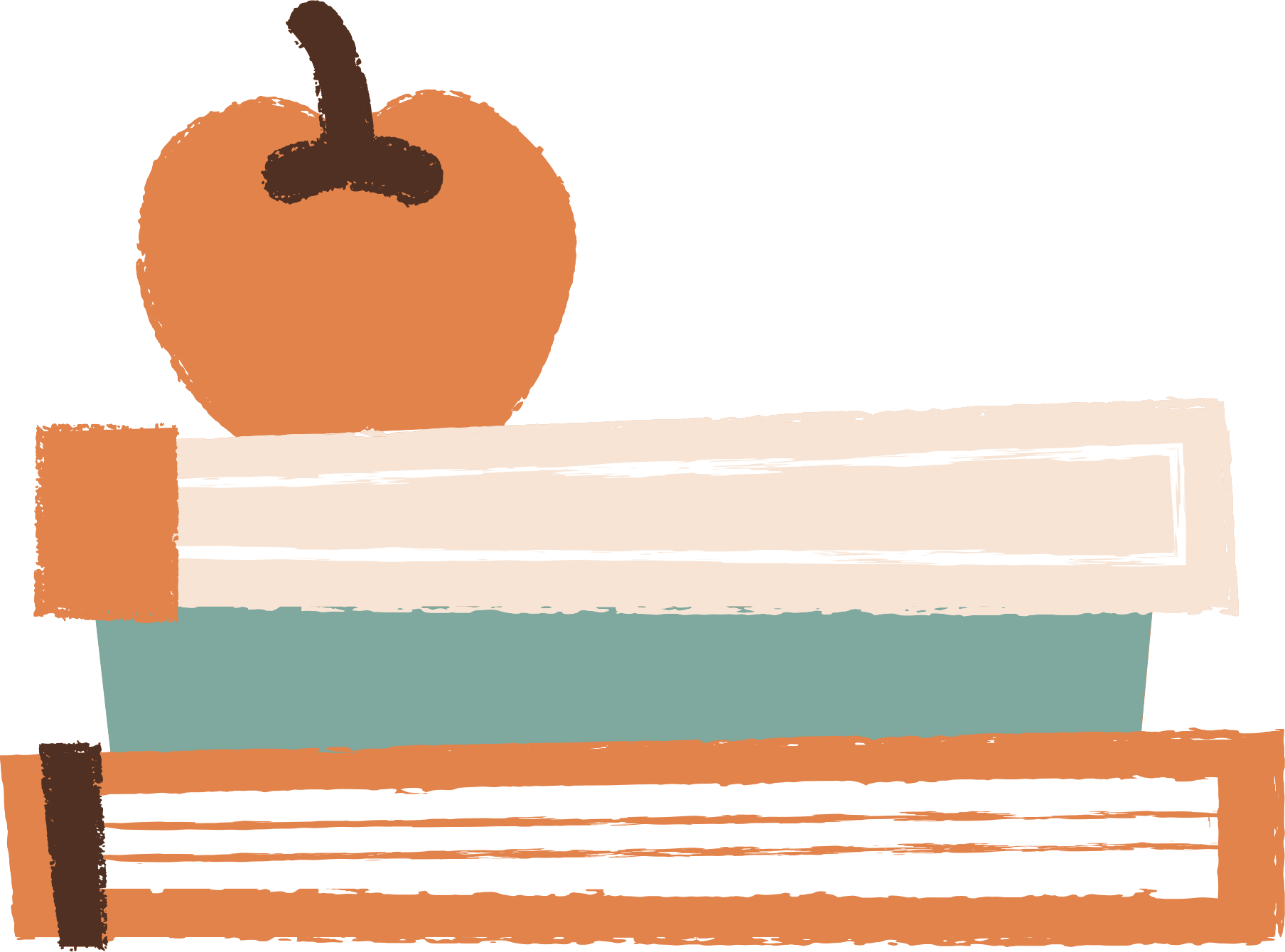 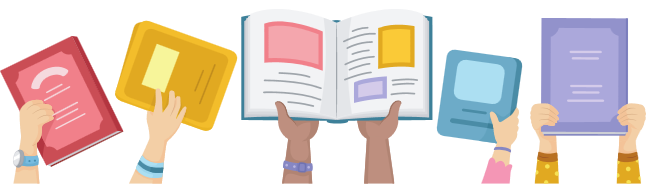 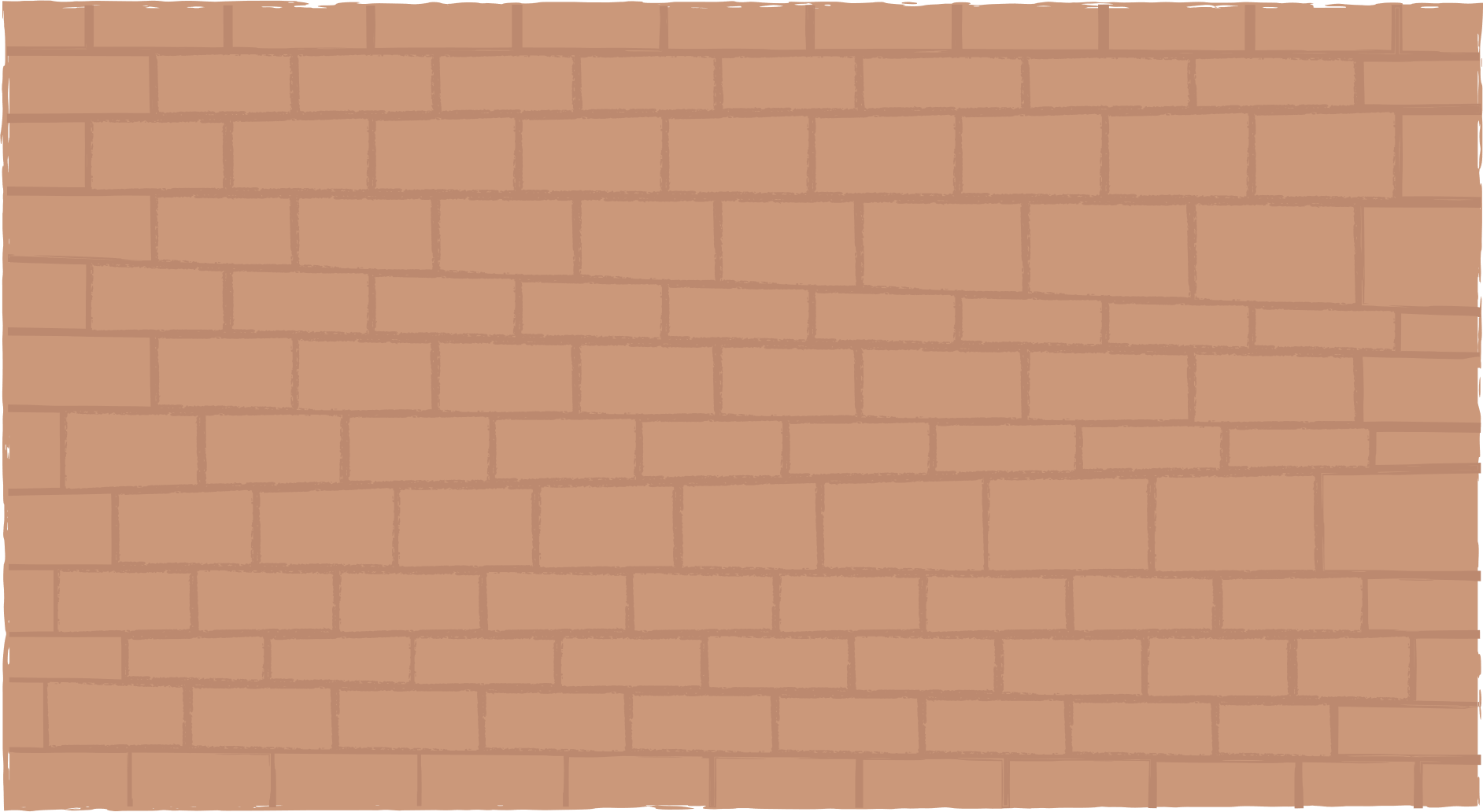 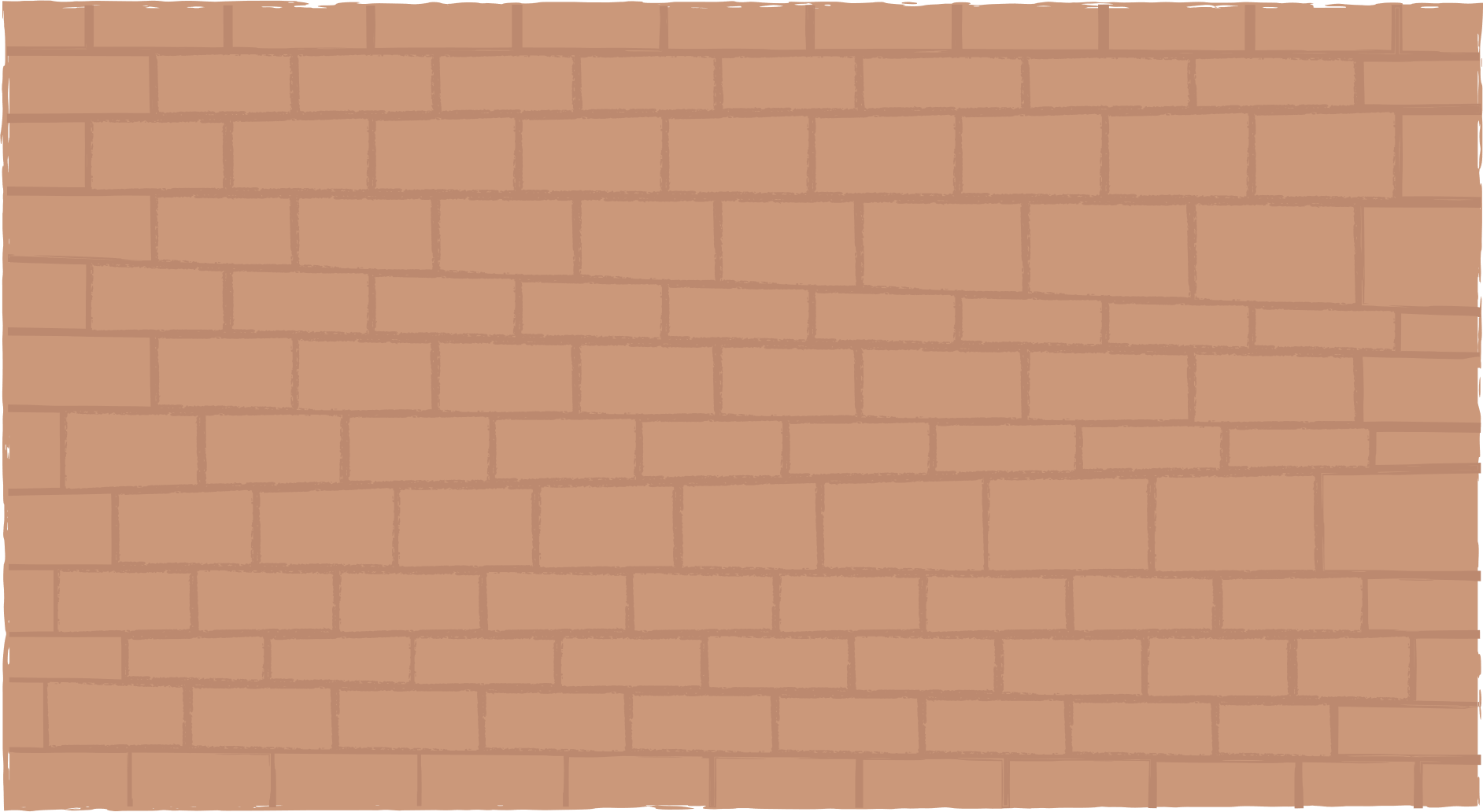 HĐ 1:
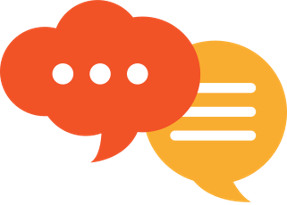 Thảo luận nhóm hoàn thành HĐ1
Giải
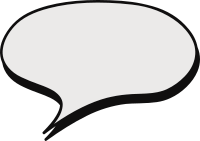 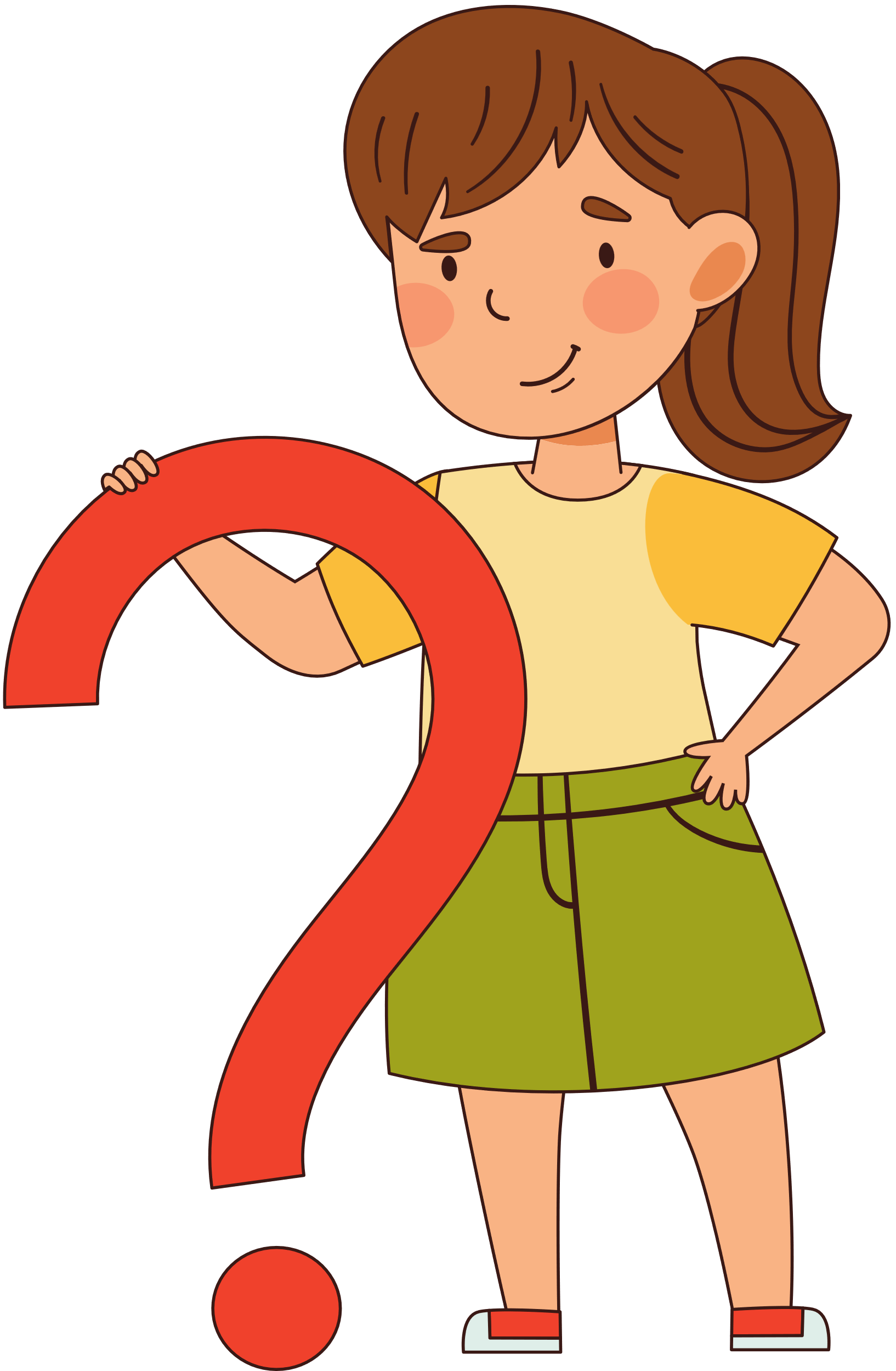 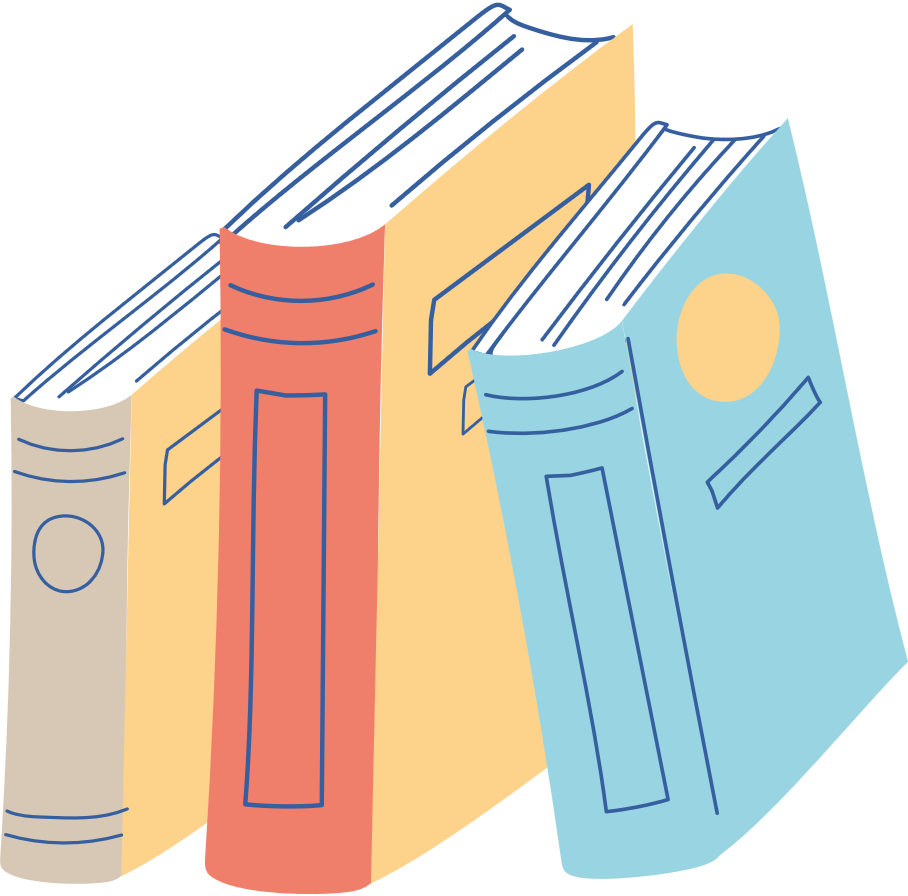 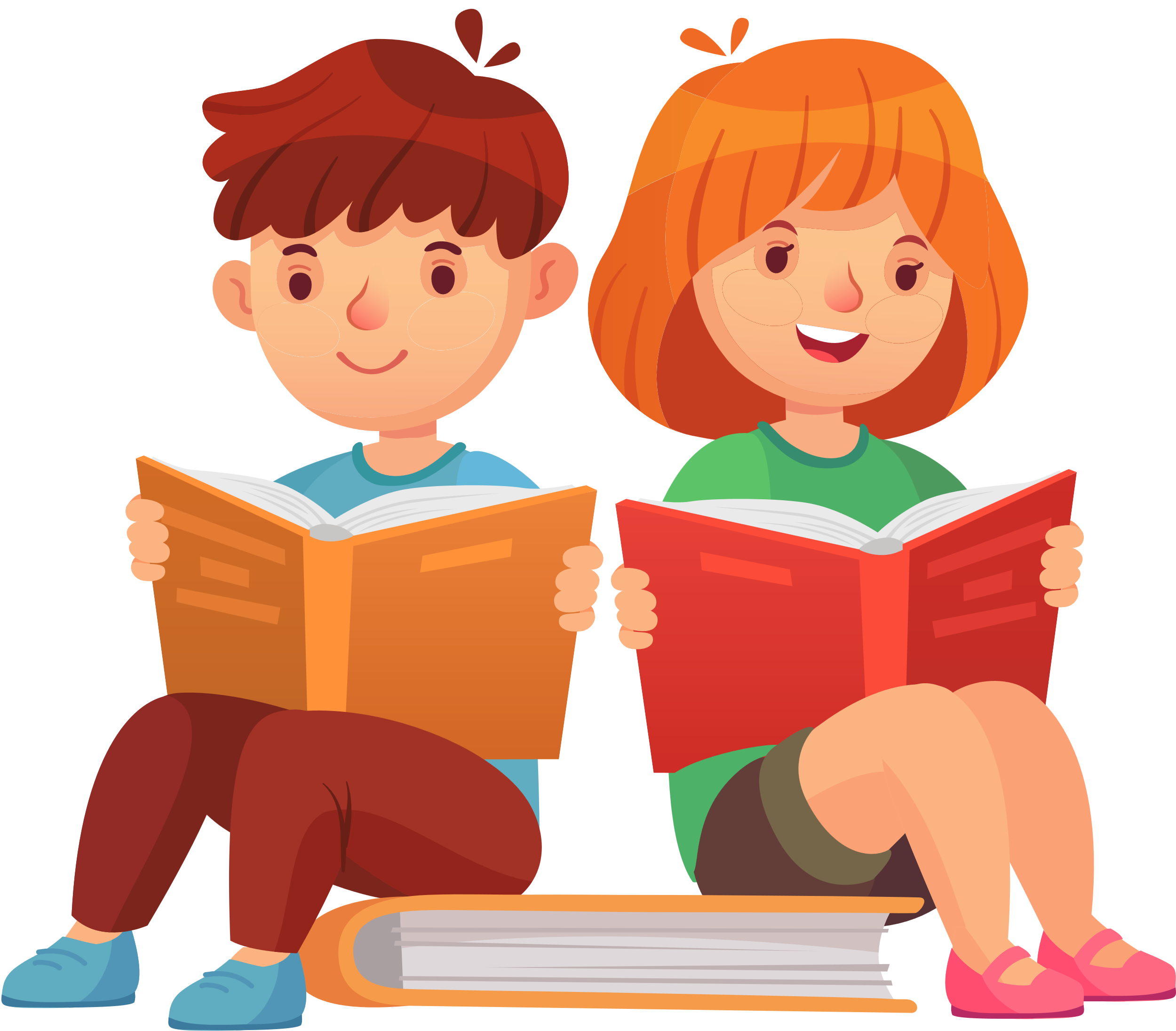 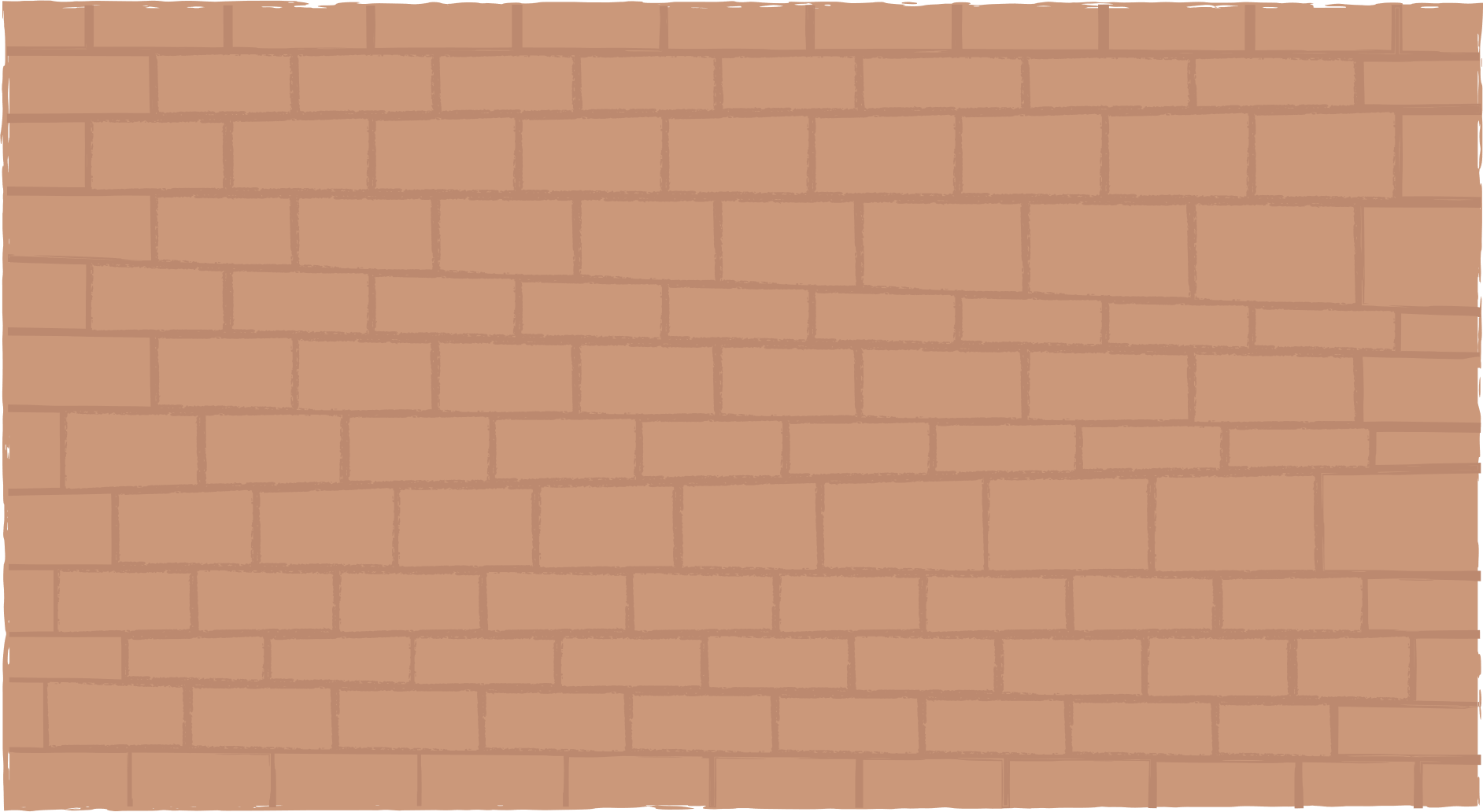 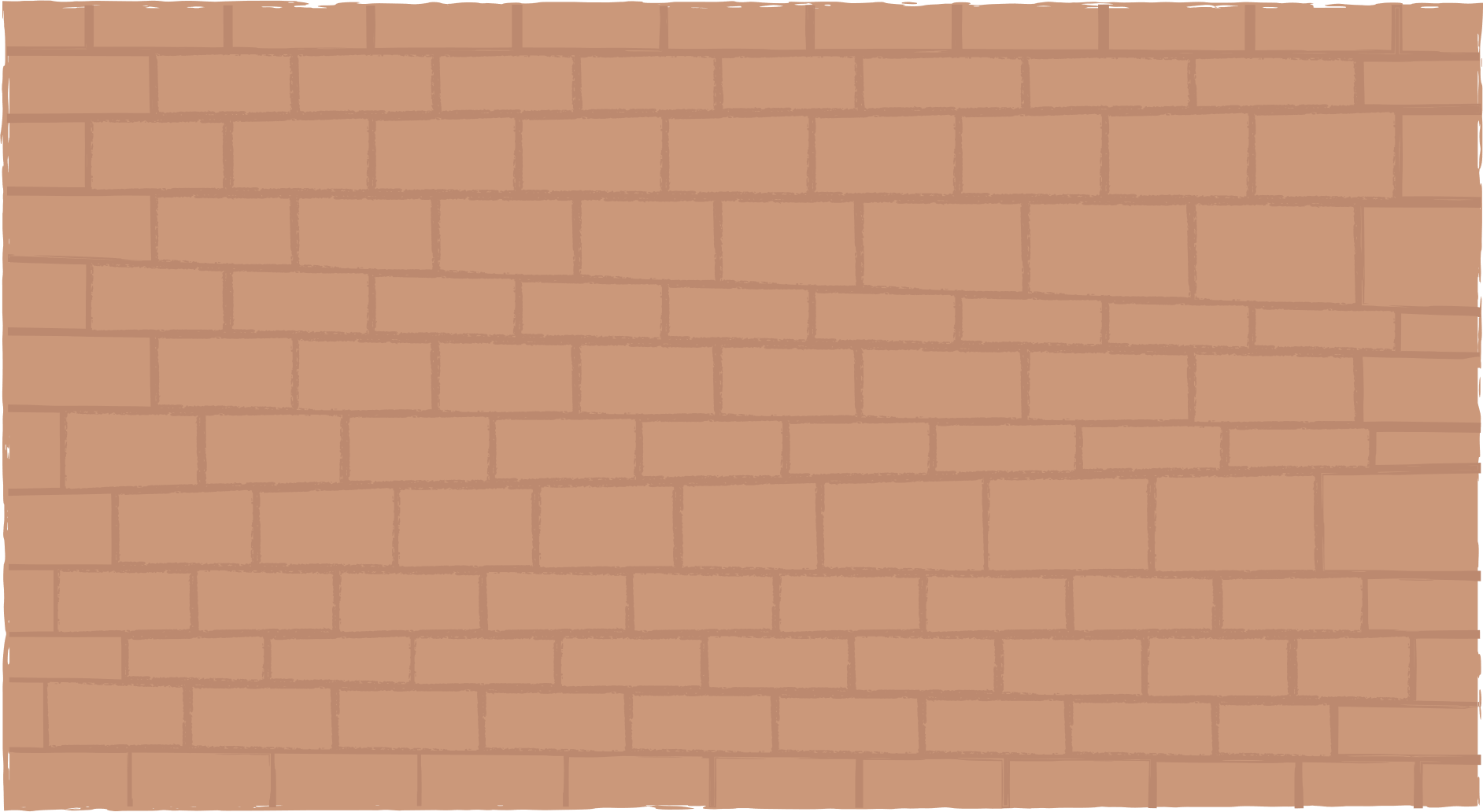 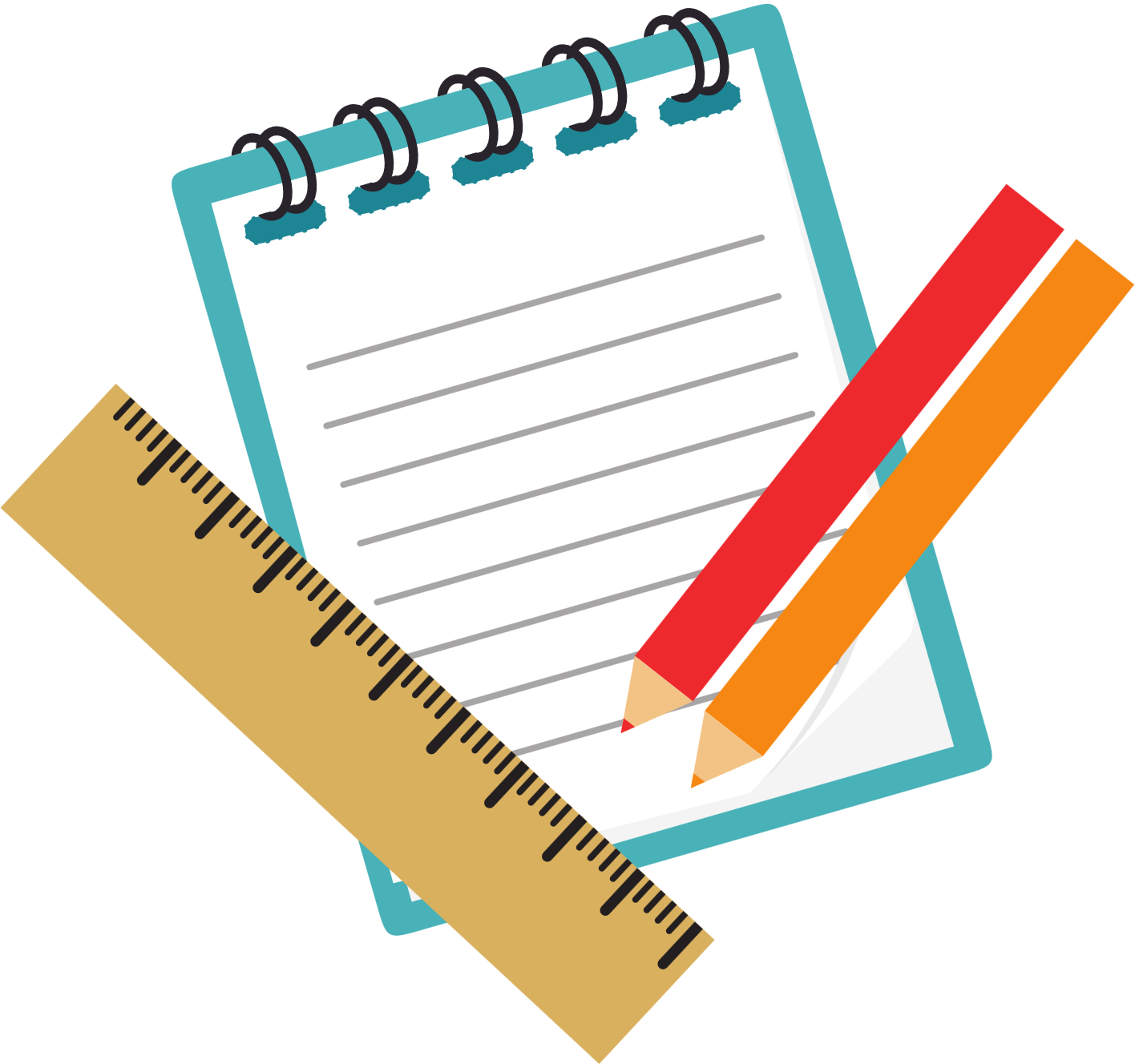 KẾT LUẬN
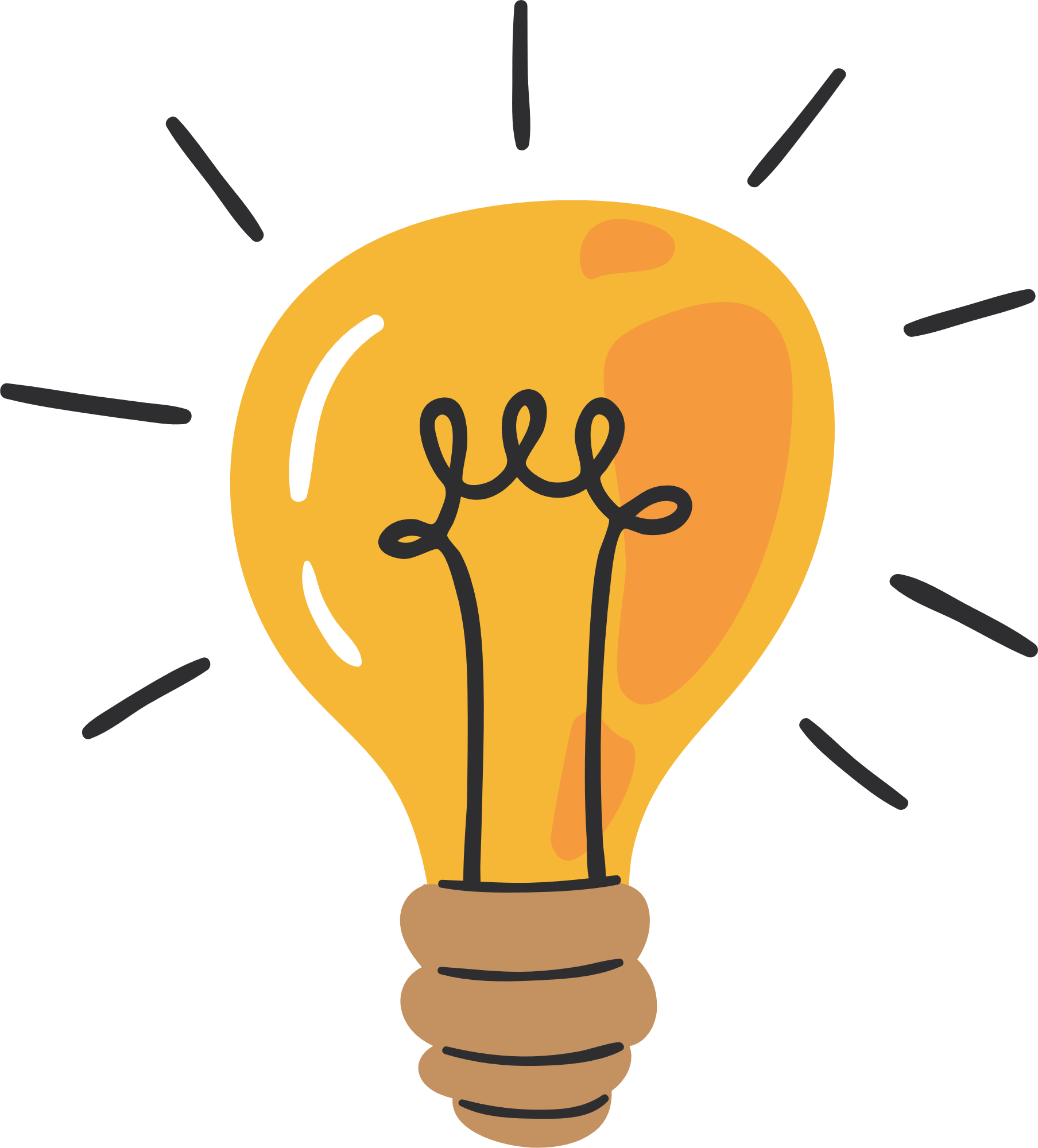 Chú ý:
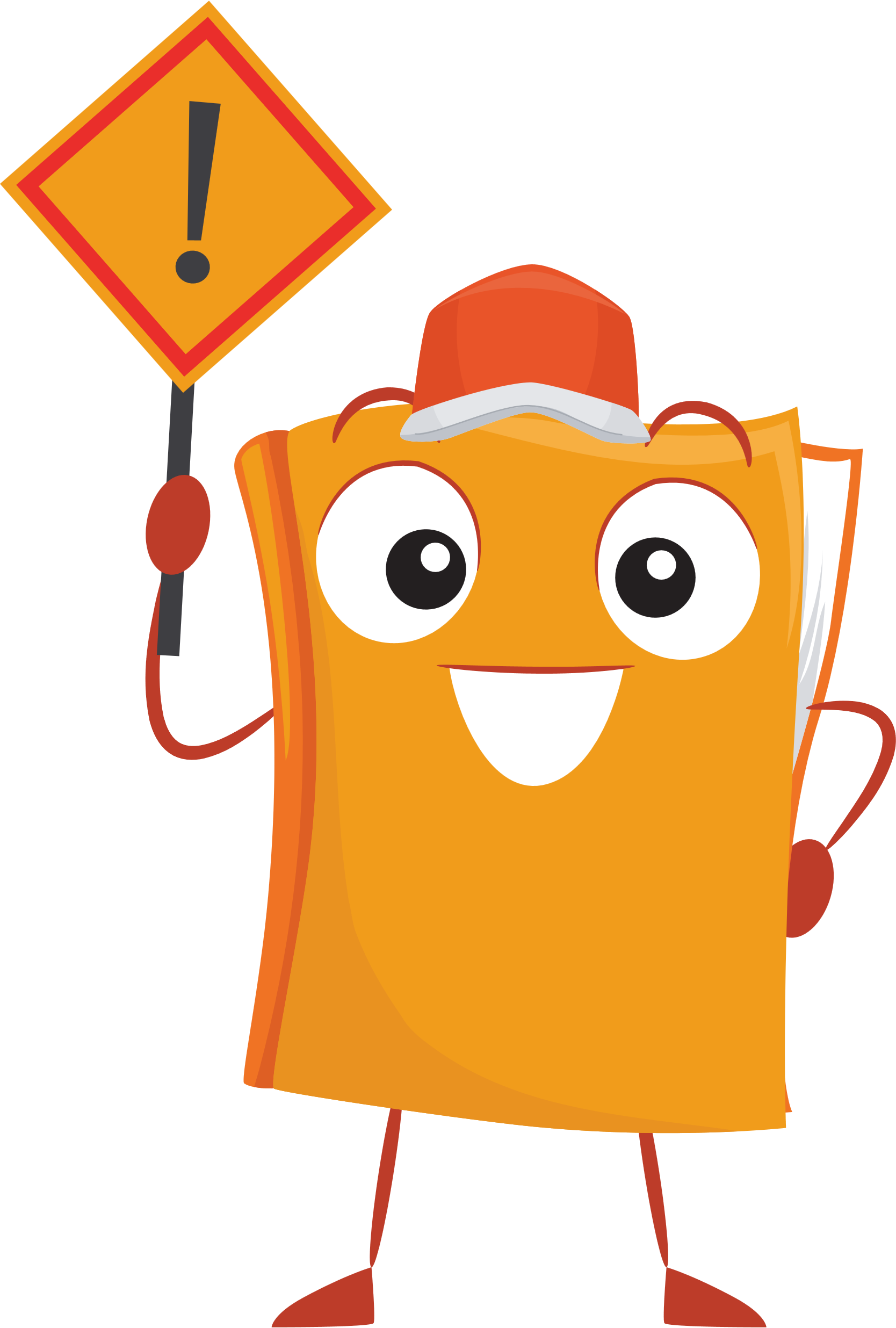 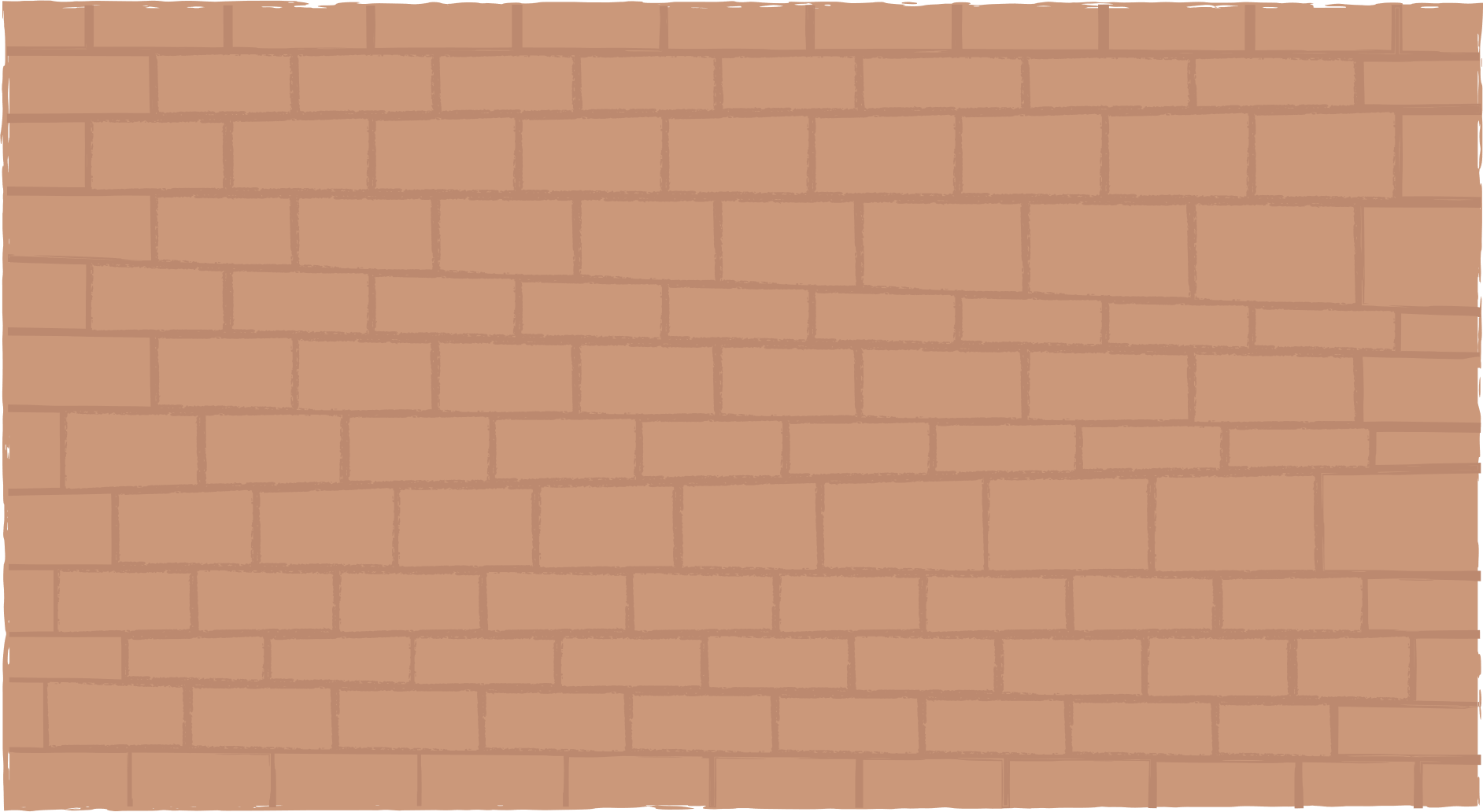 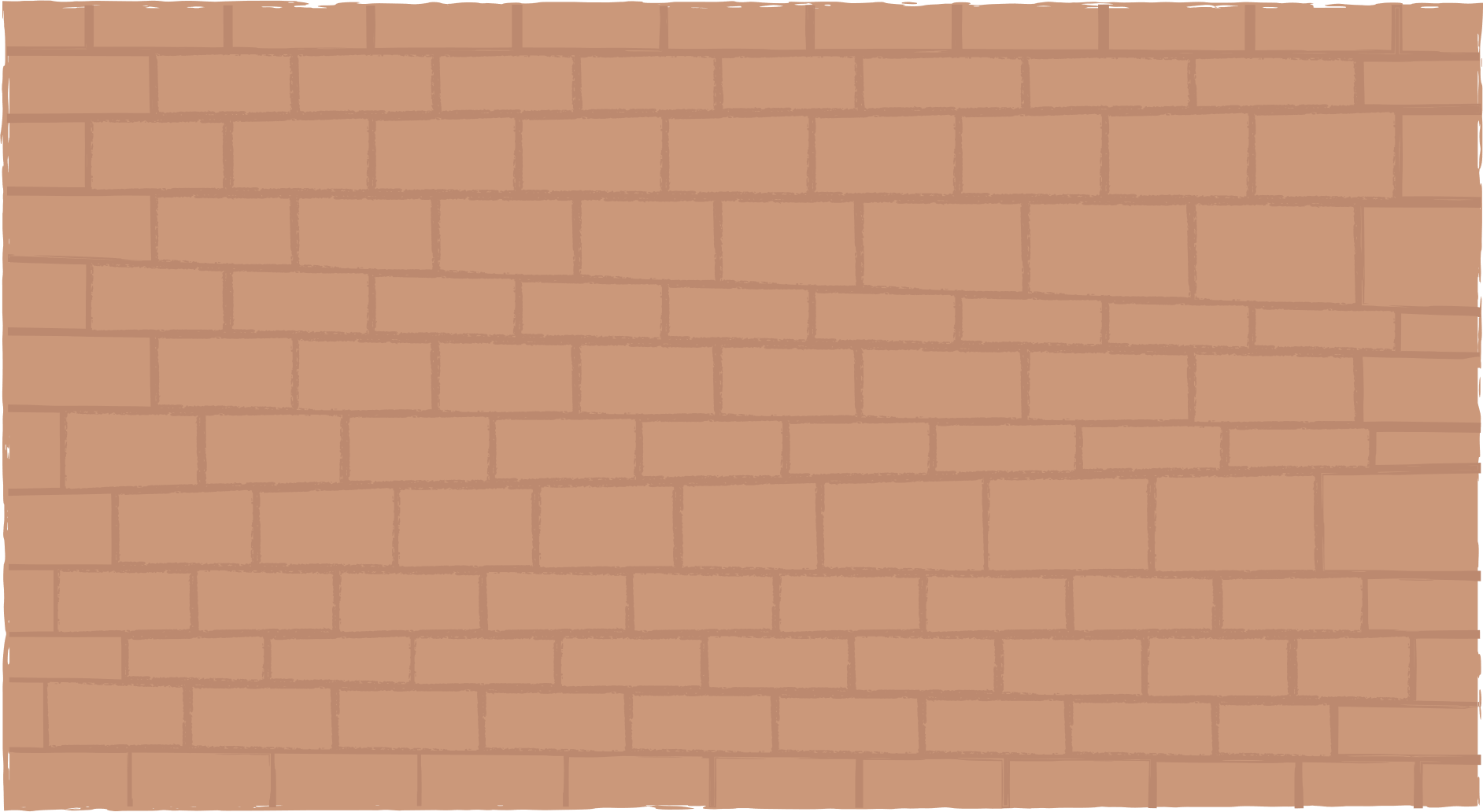 Ví dụ 1 (SGK – tr60)
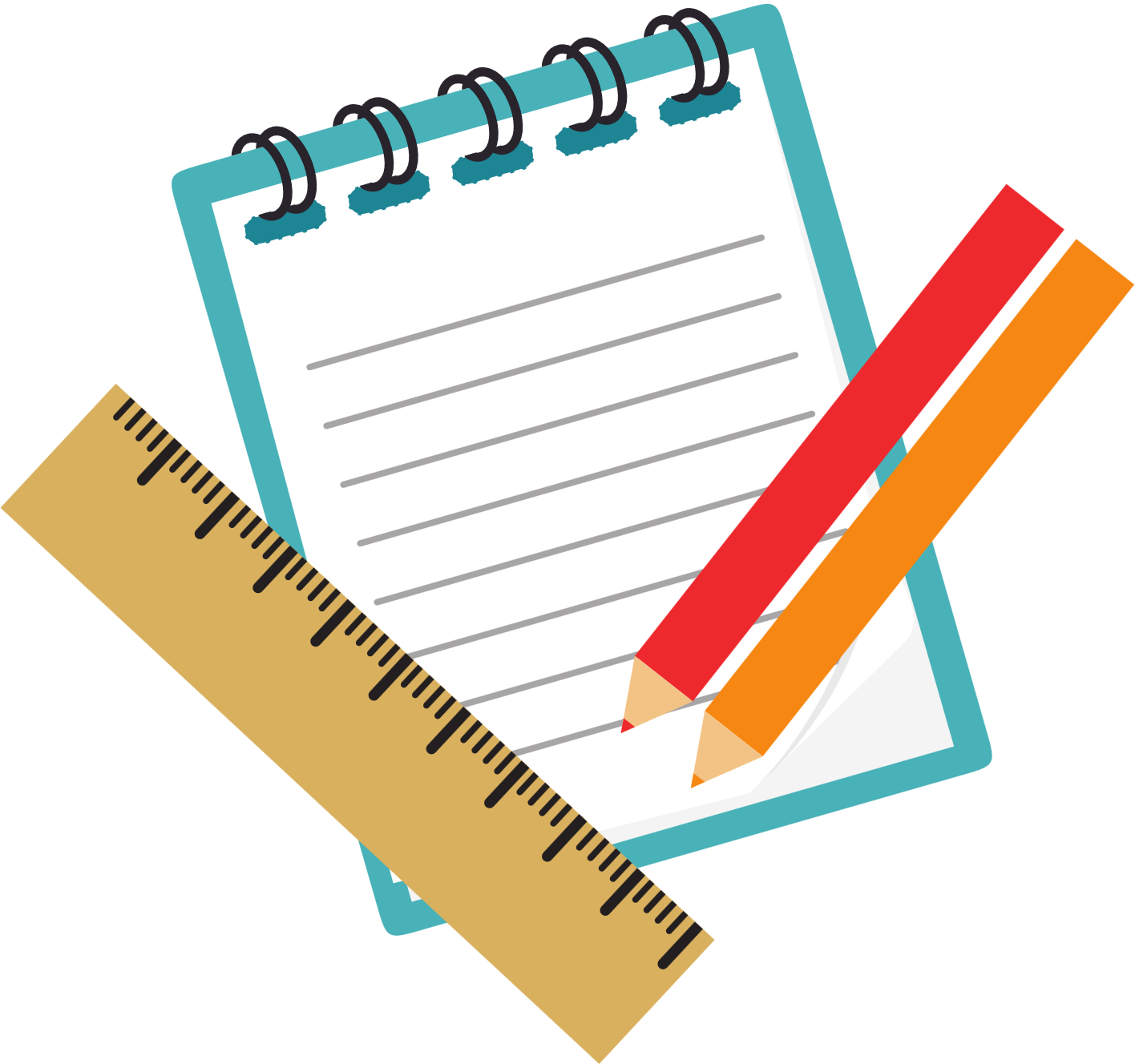 Giải
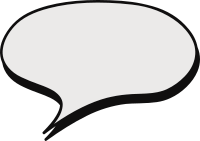 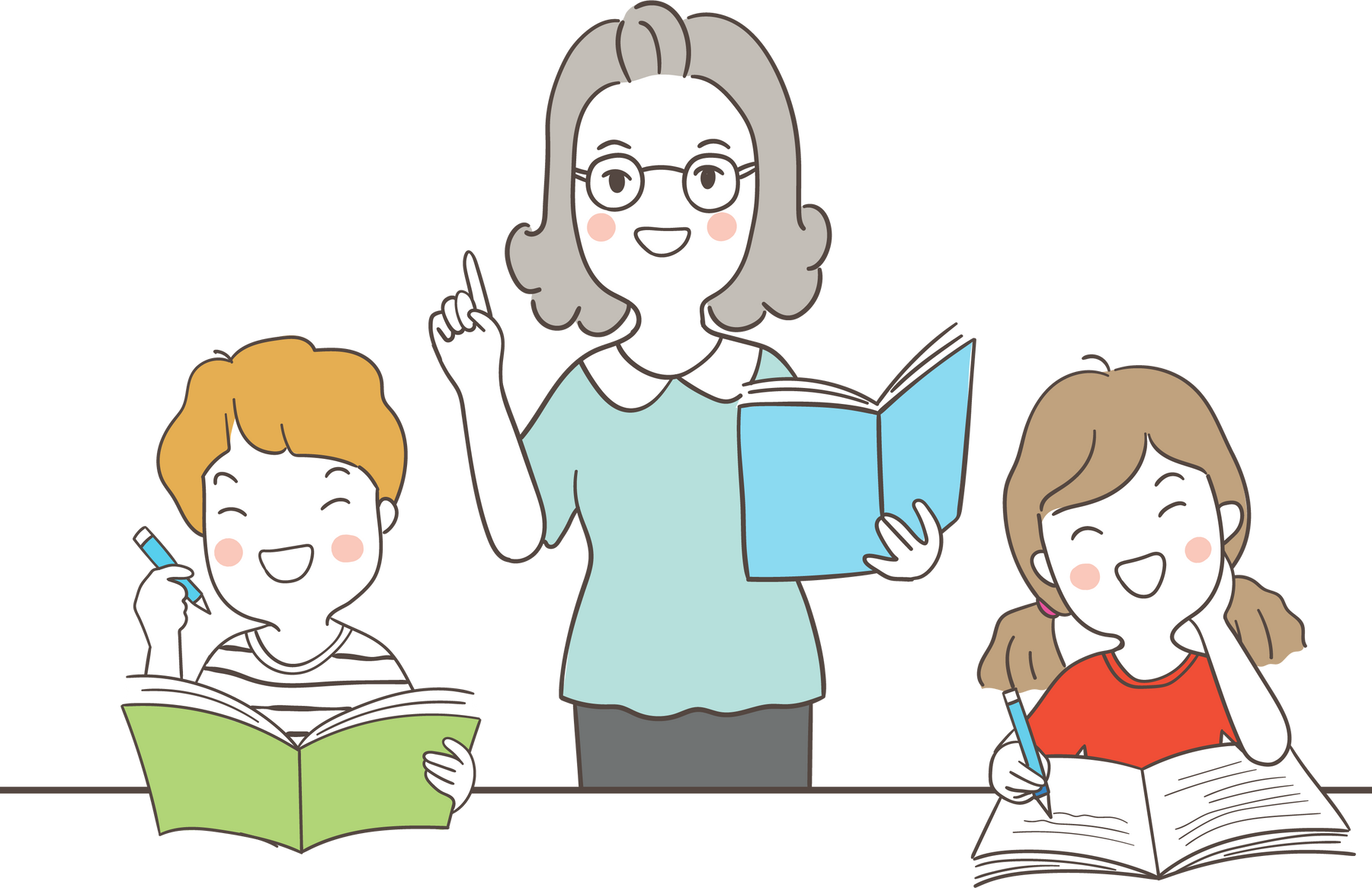 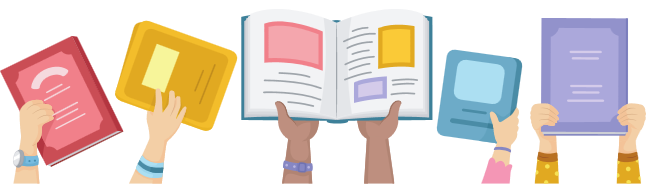 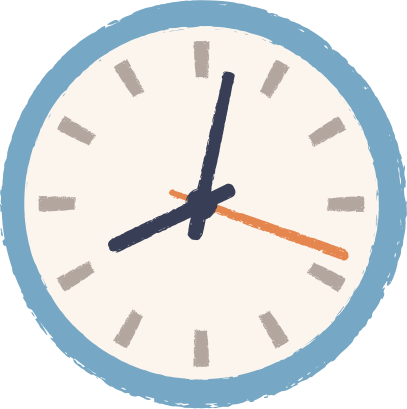 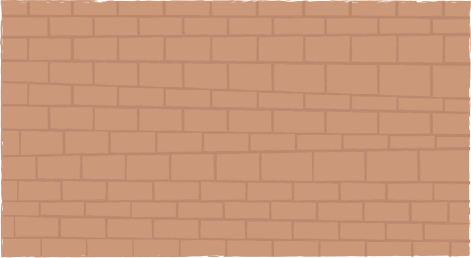 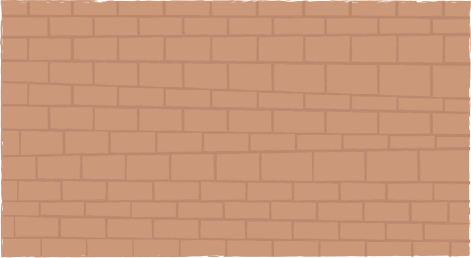 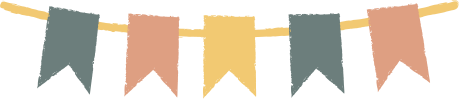 LUYỆN TẬP 1:
Giải
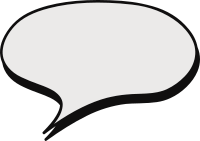 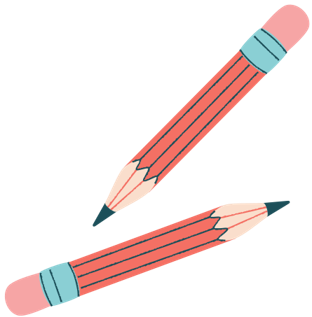 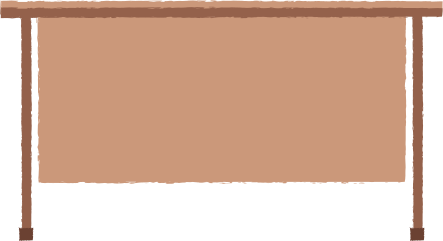 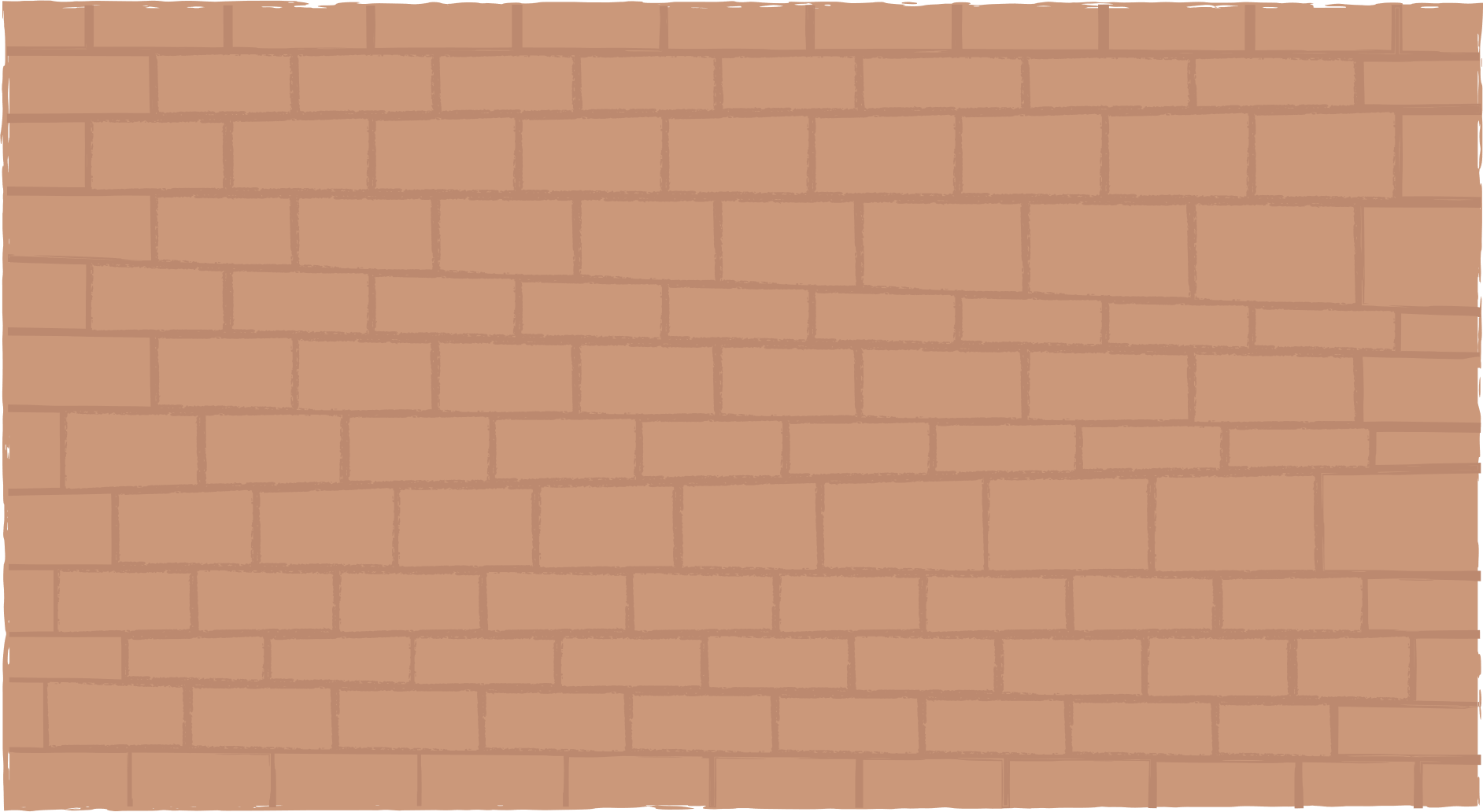 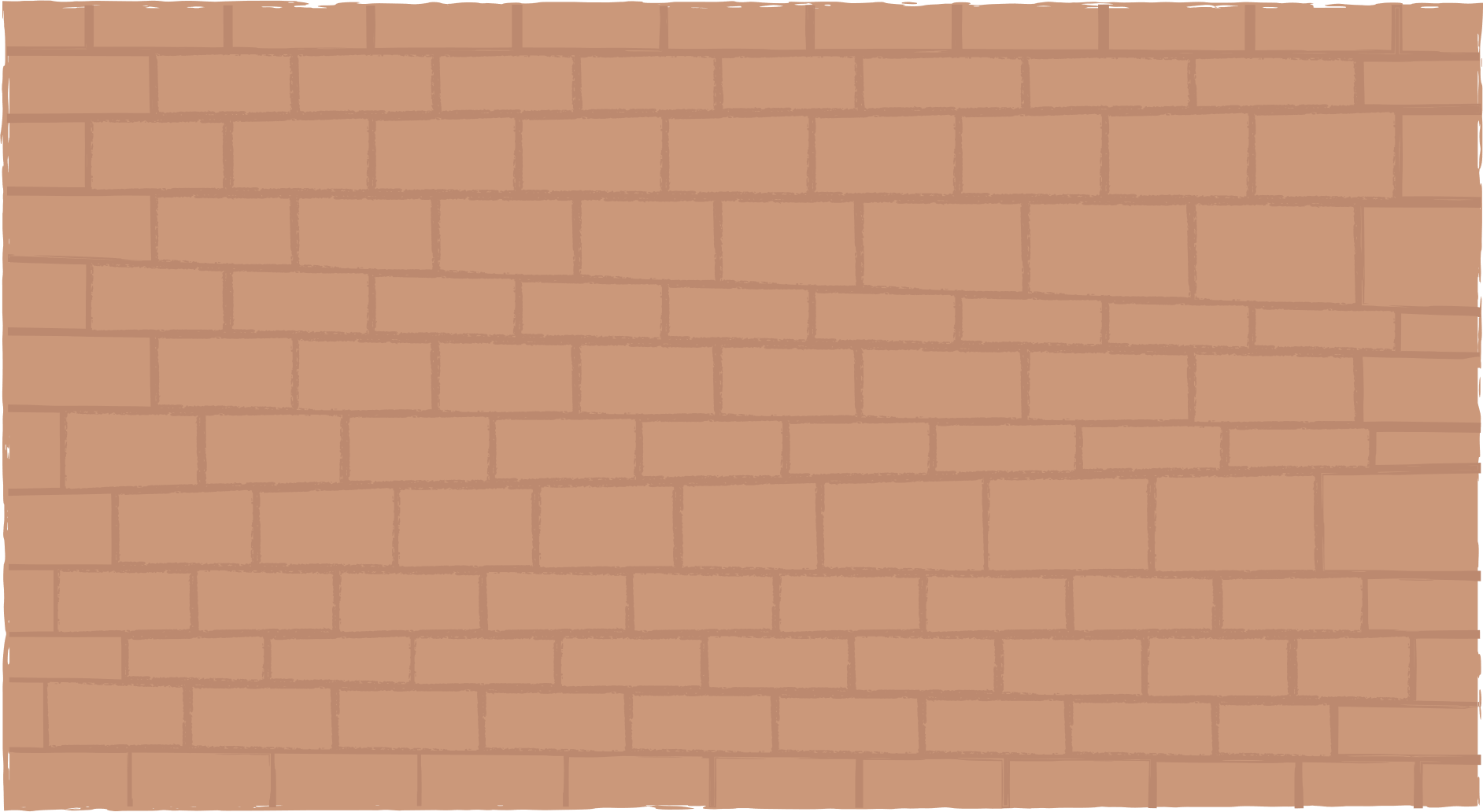 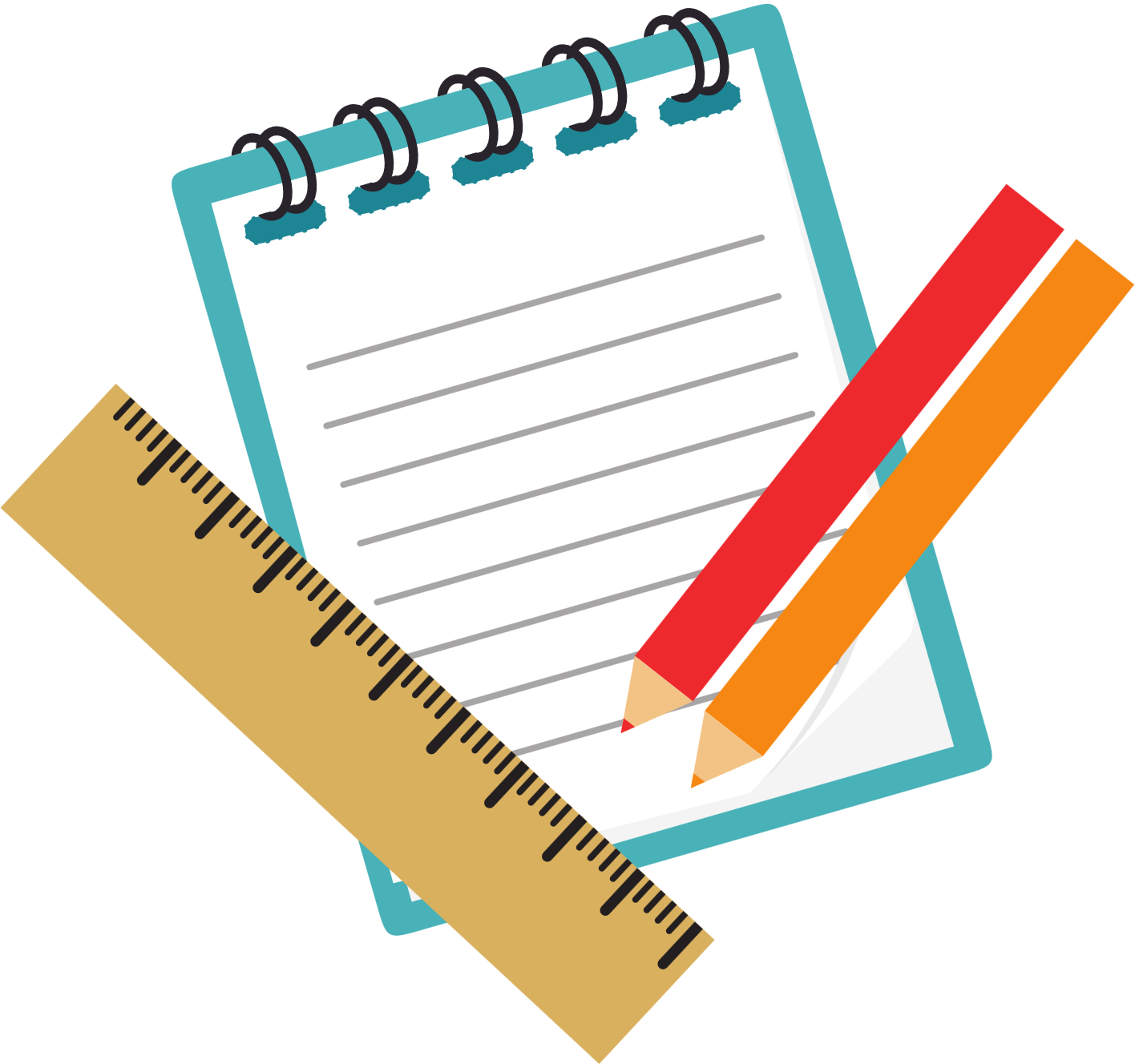 II
Nhân đơn thức với đa thức
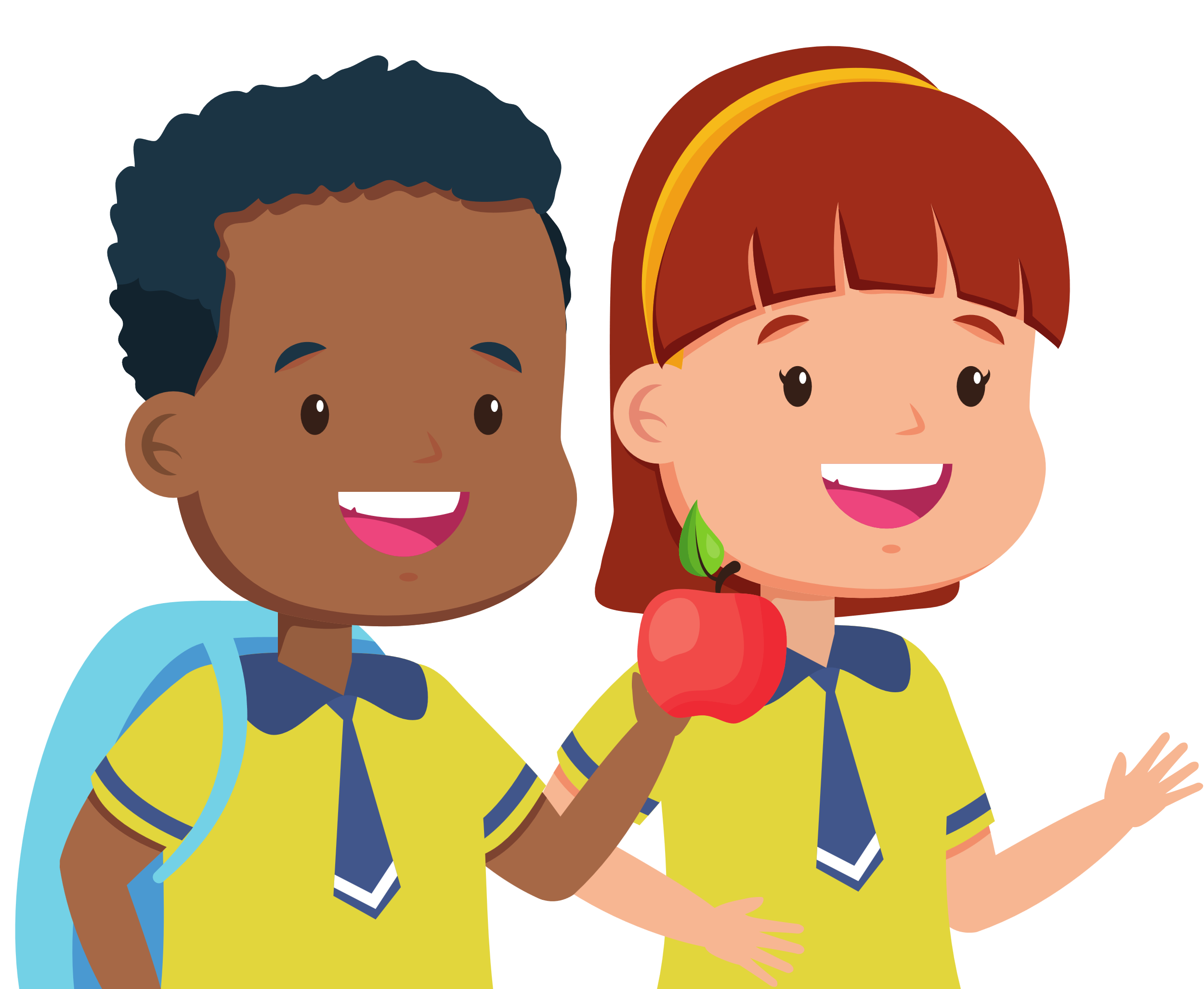 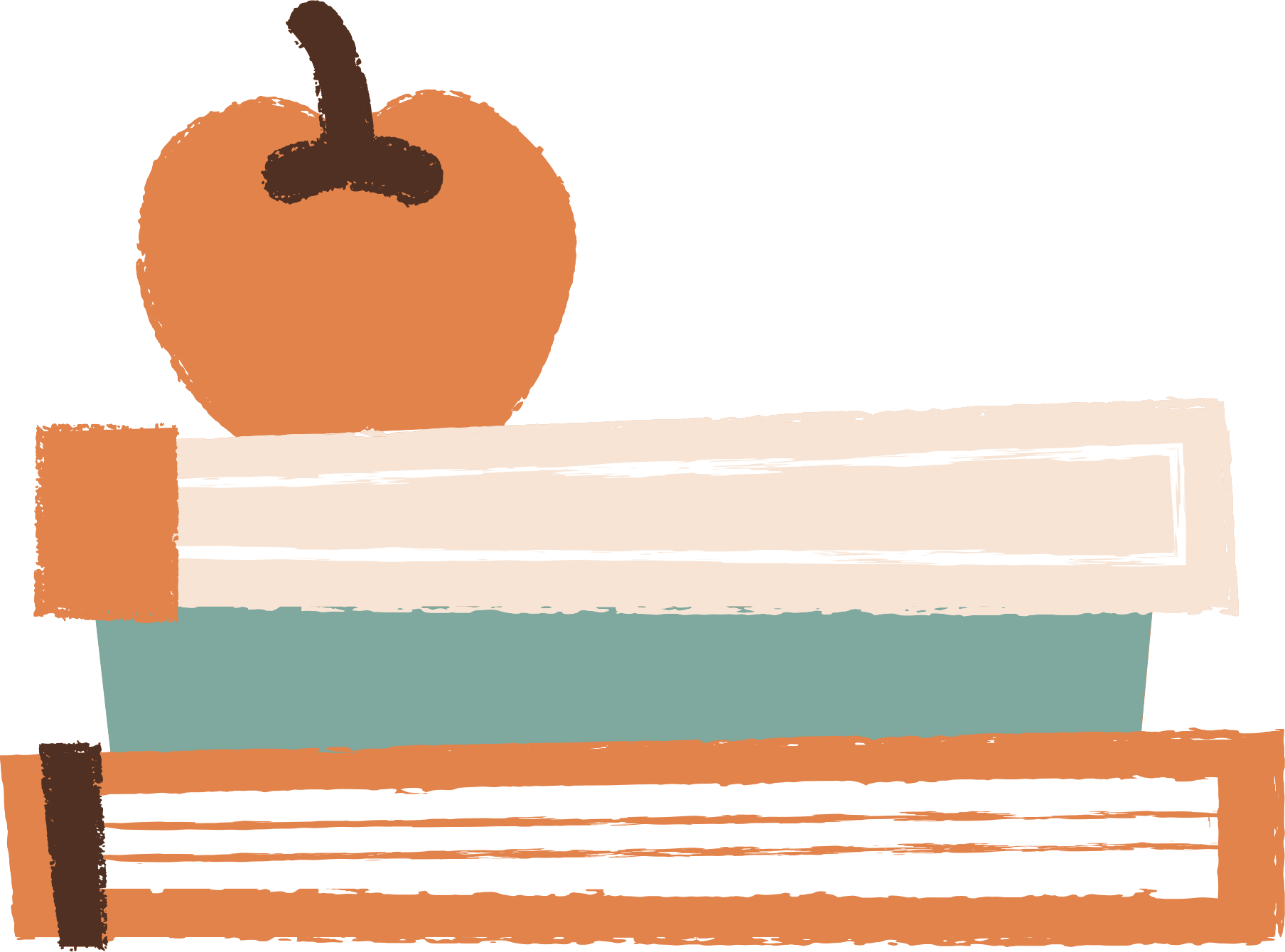 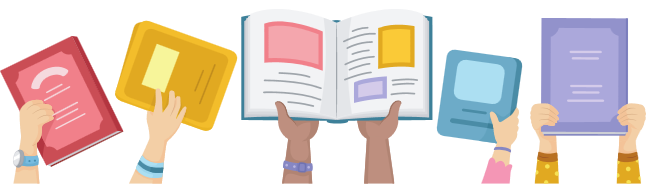 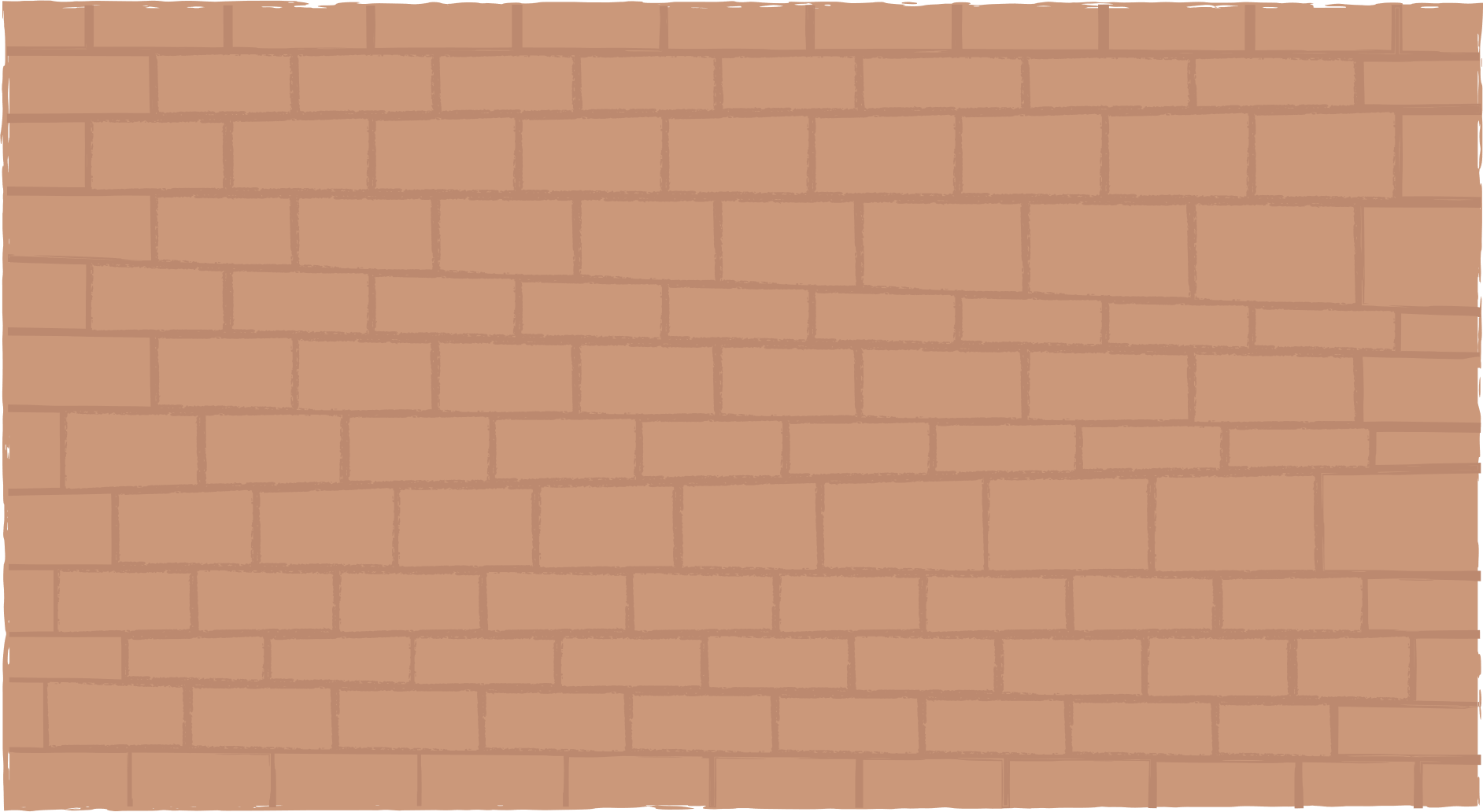 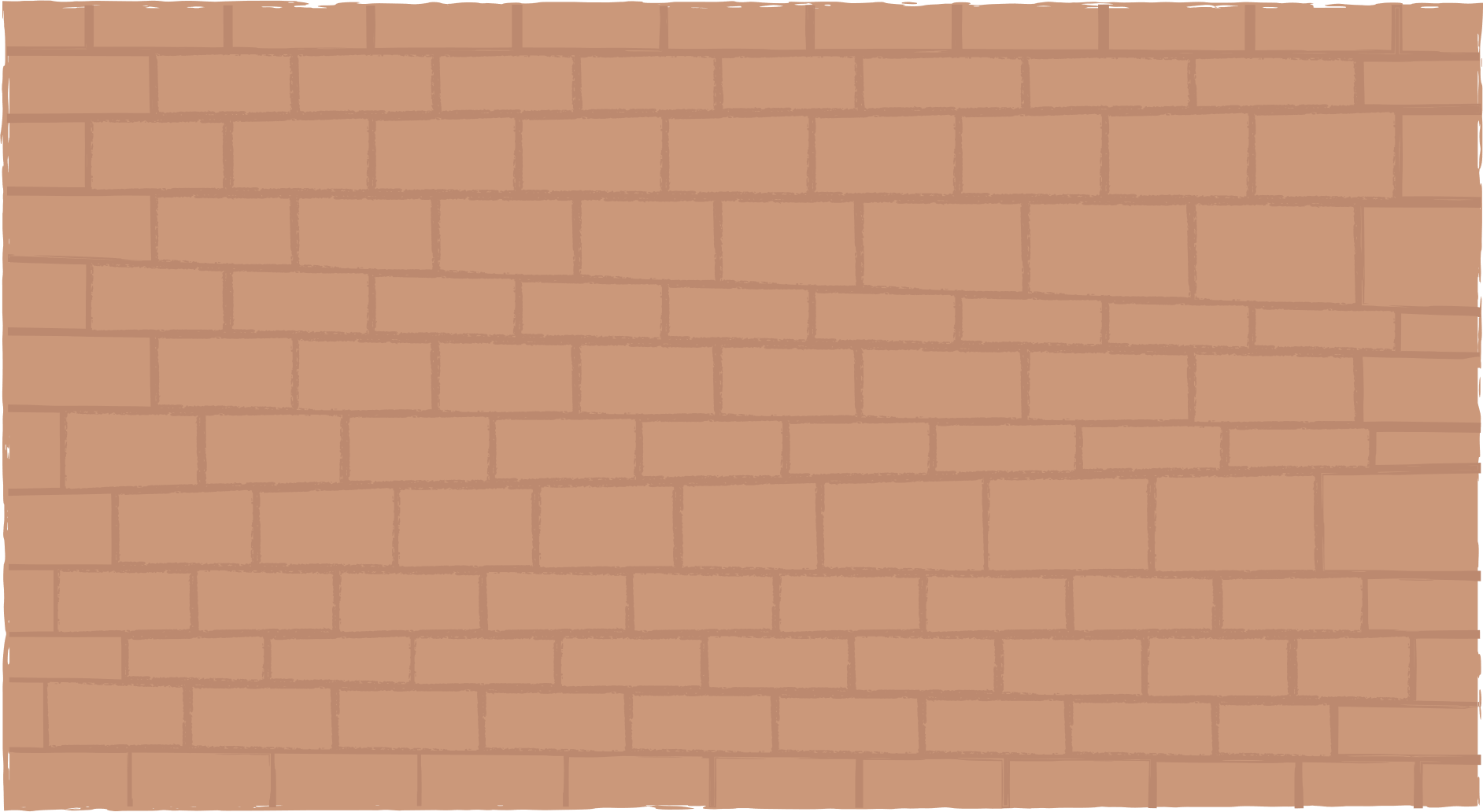 HĐ 2:
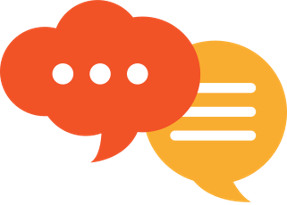 Thảo luận nhóm hoàn thành HĐ2
Giải
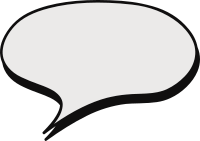 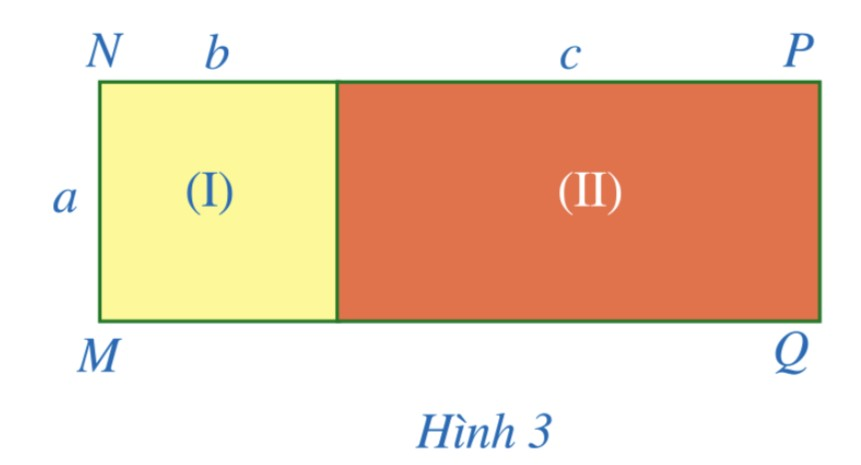 a) Diện tích hình chữ nhật (I) là: a.b
    Diện tích hình chữ nhật (II) là a.c
b) Diện tích hình chữ nhật MNPQ là: a.(b+c)
c) a.(b + c) = ab + ac.
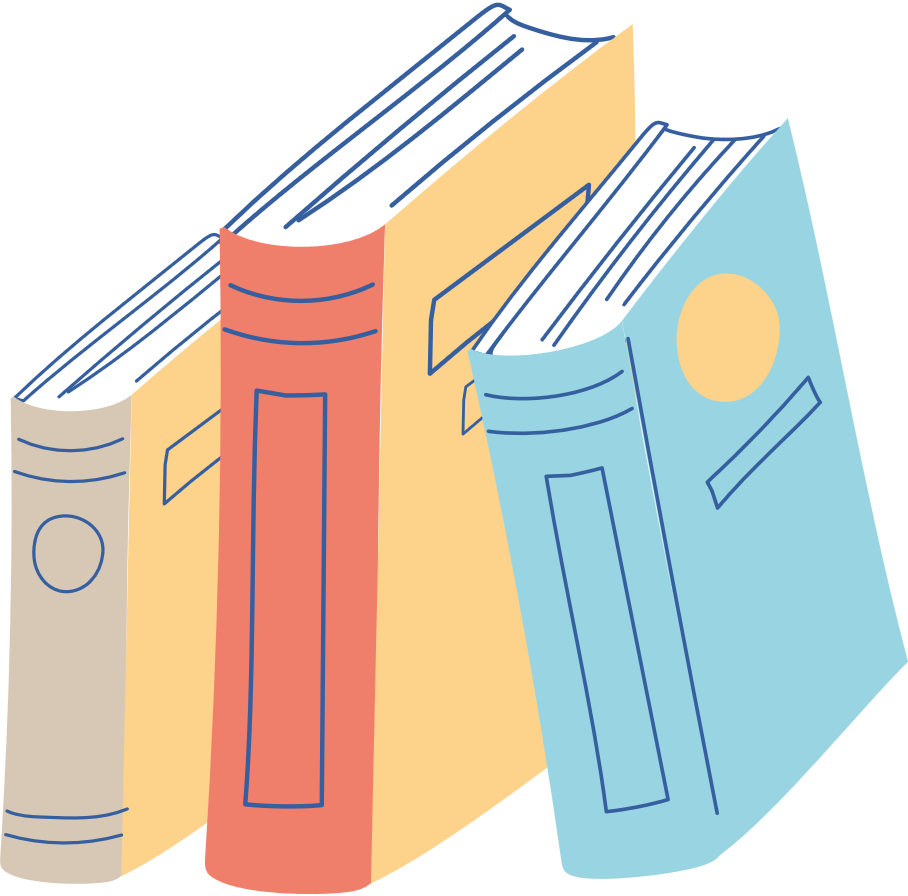 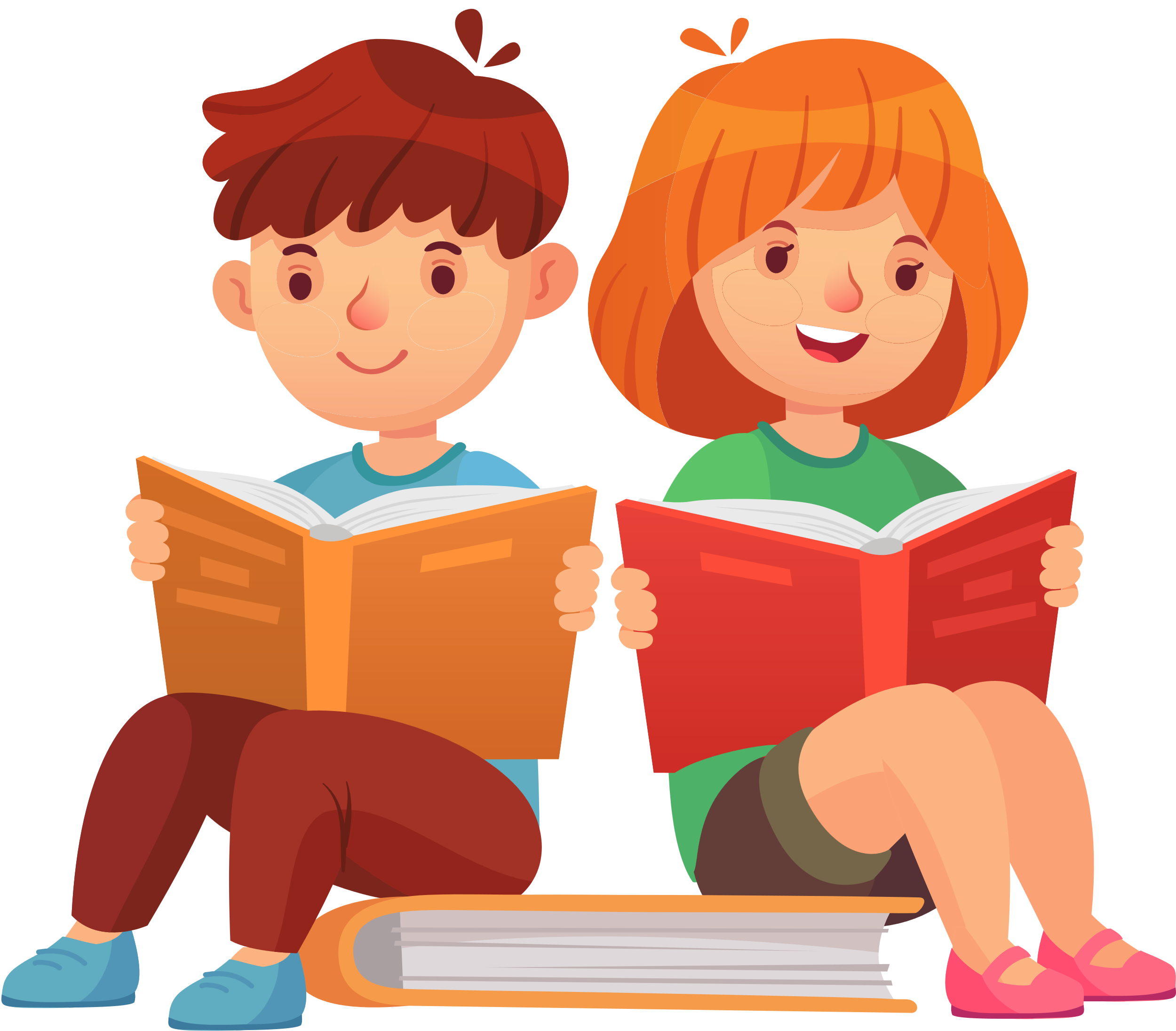 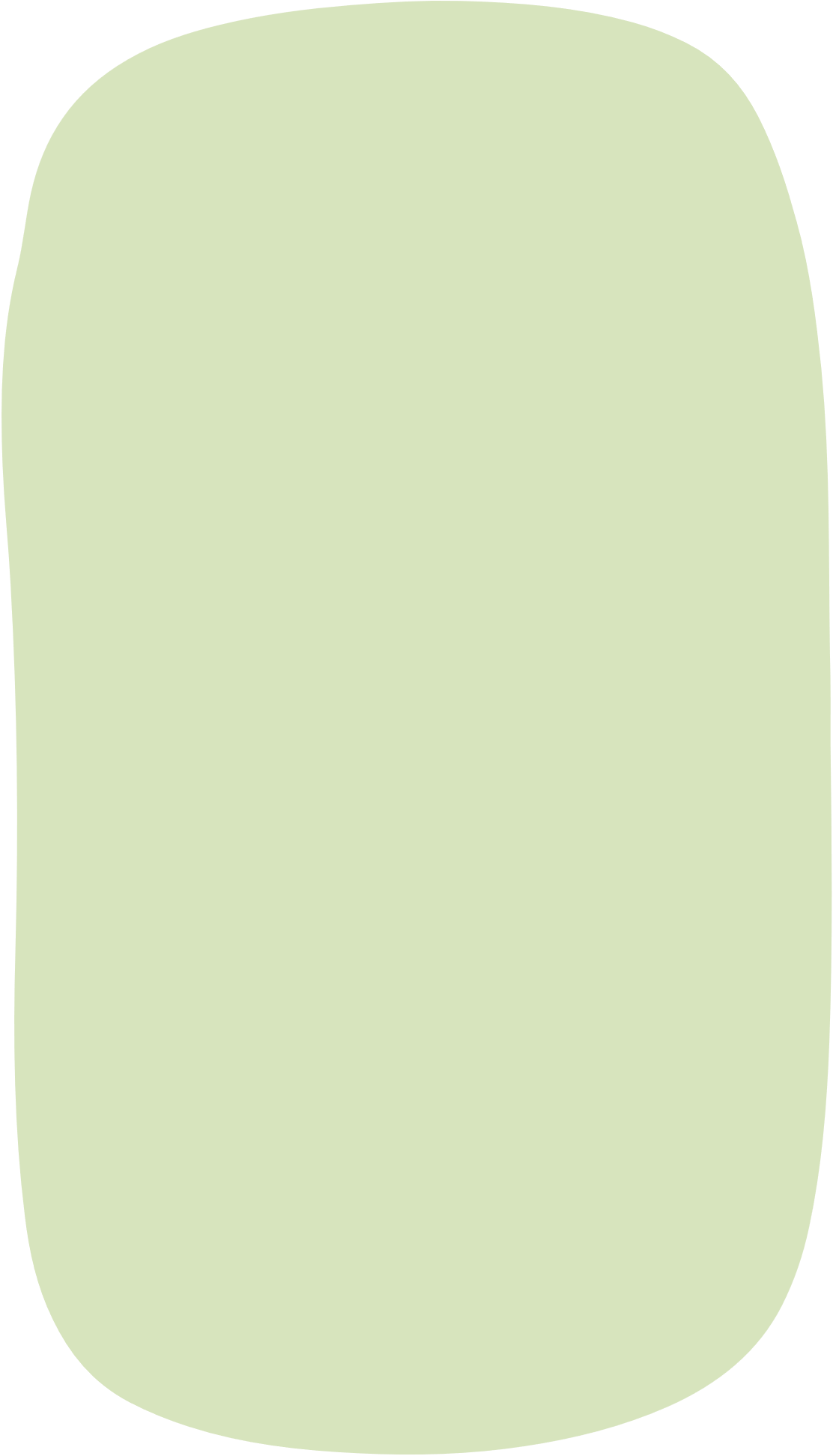 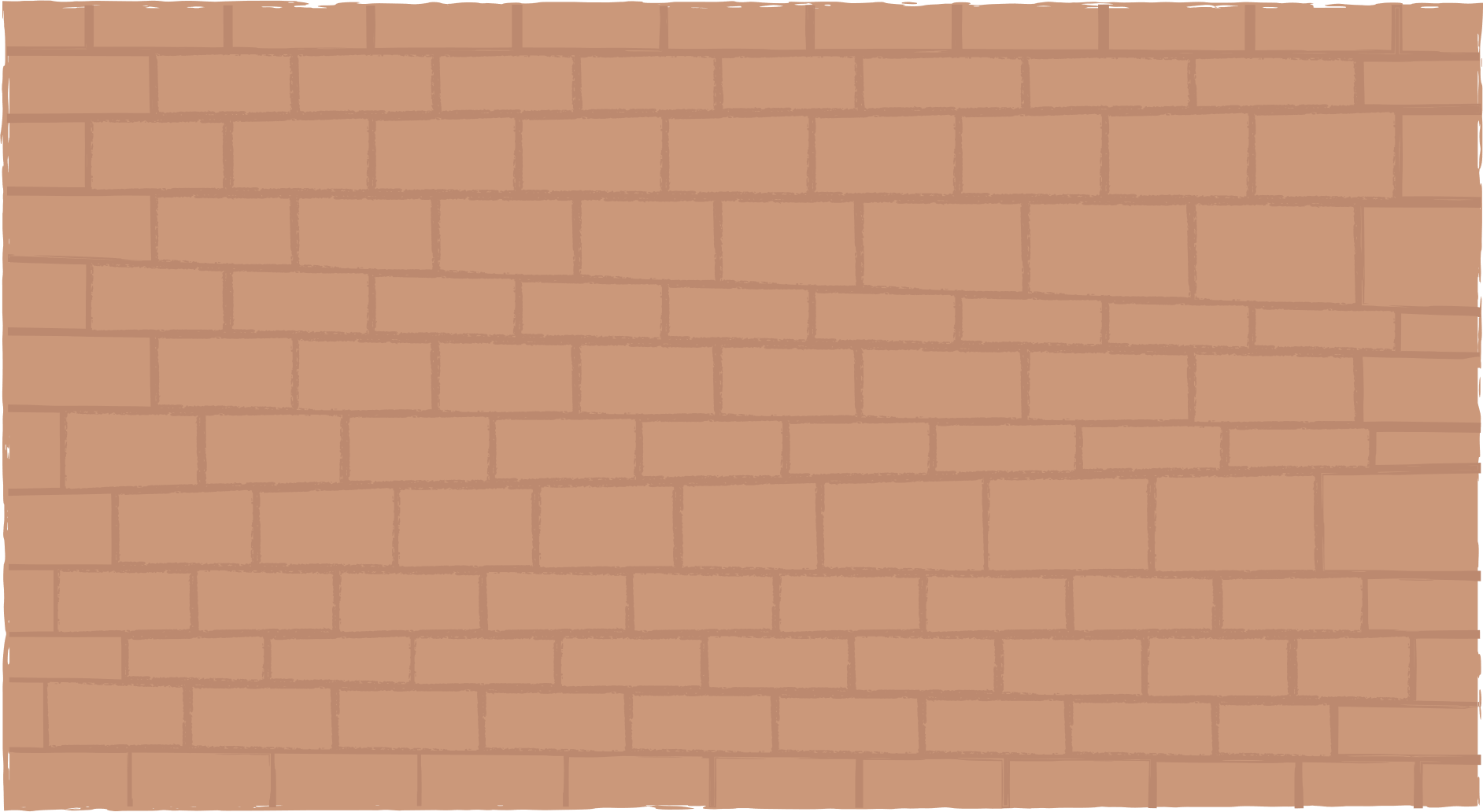 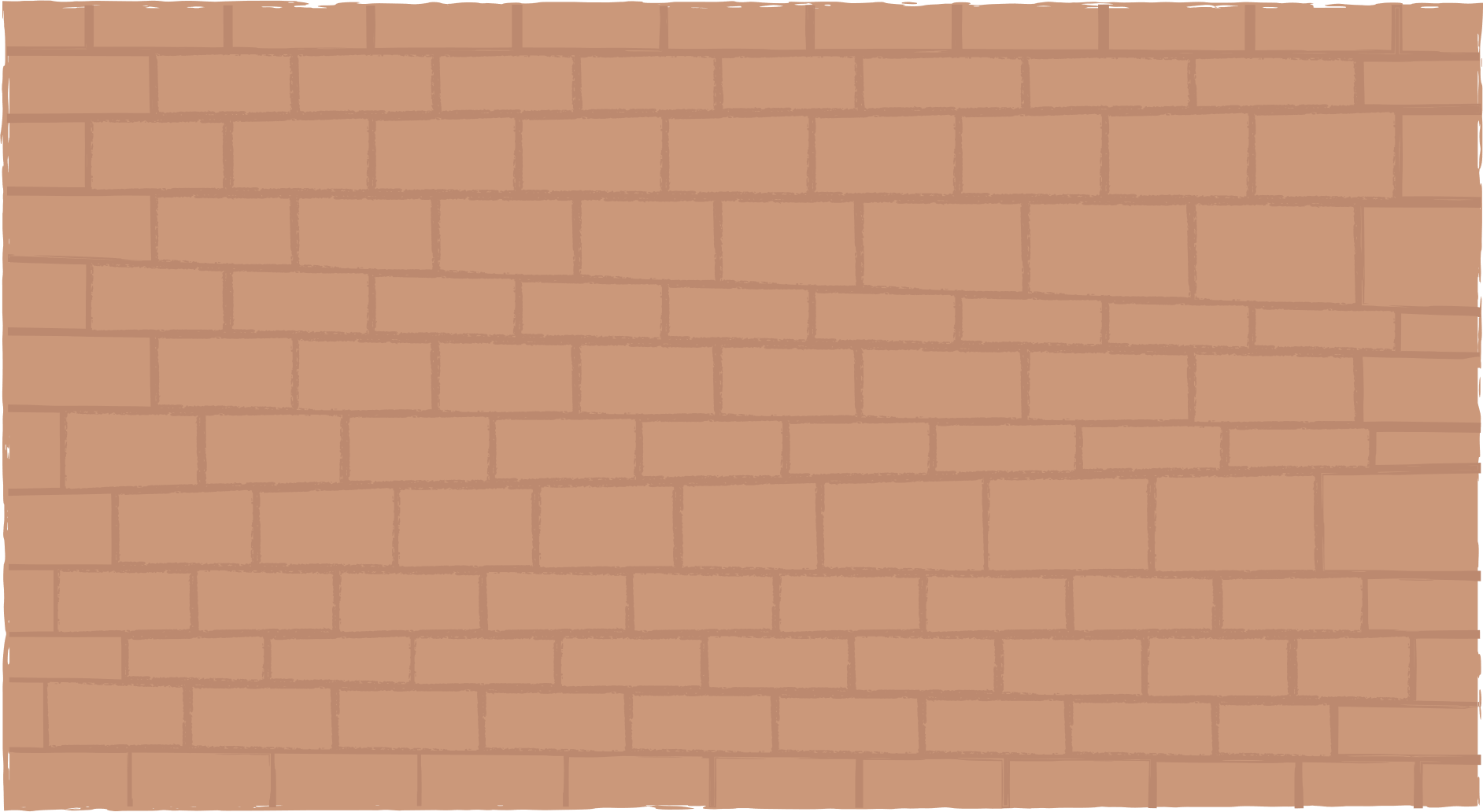 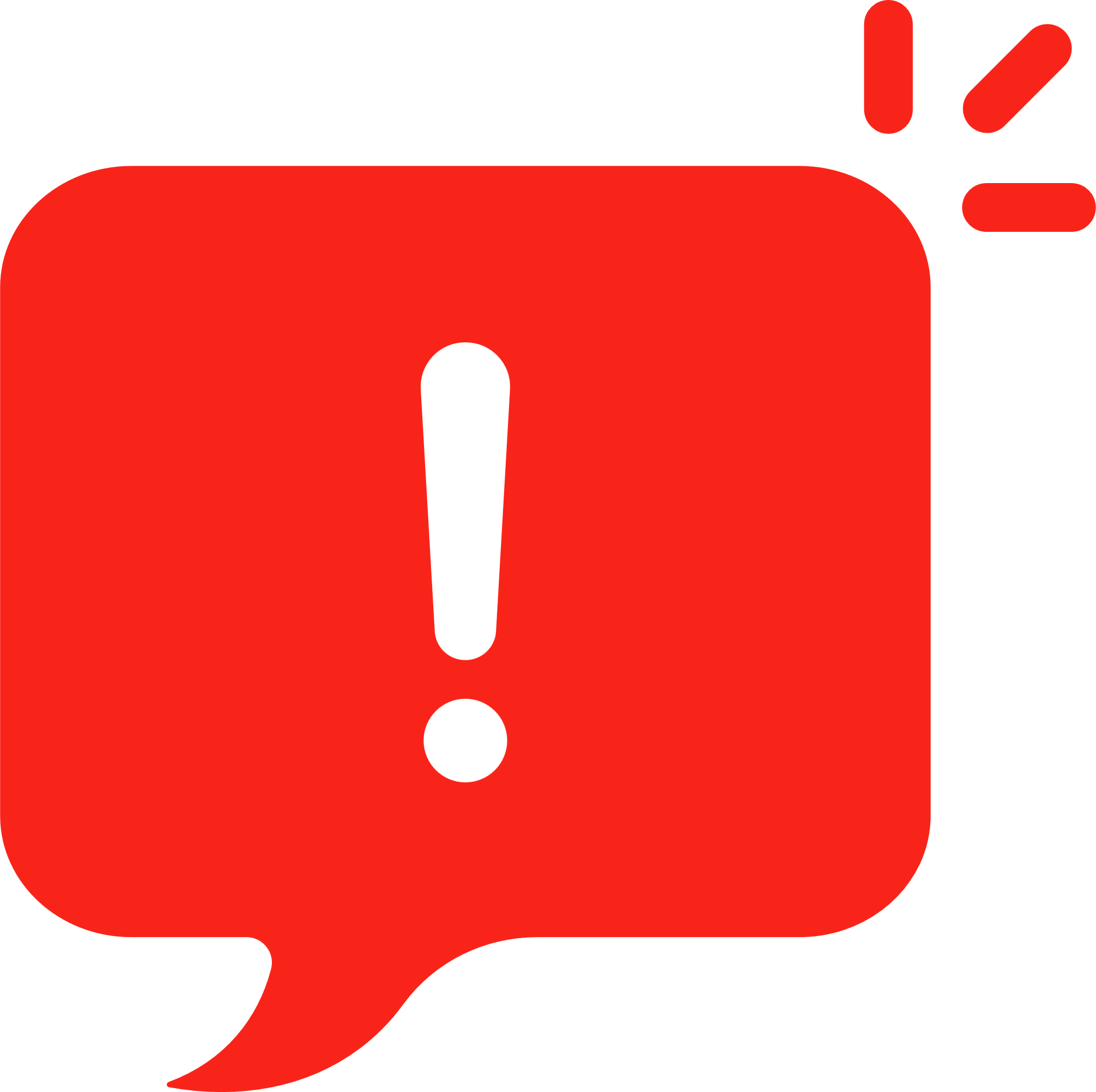 CHÚ Ý
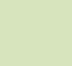 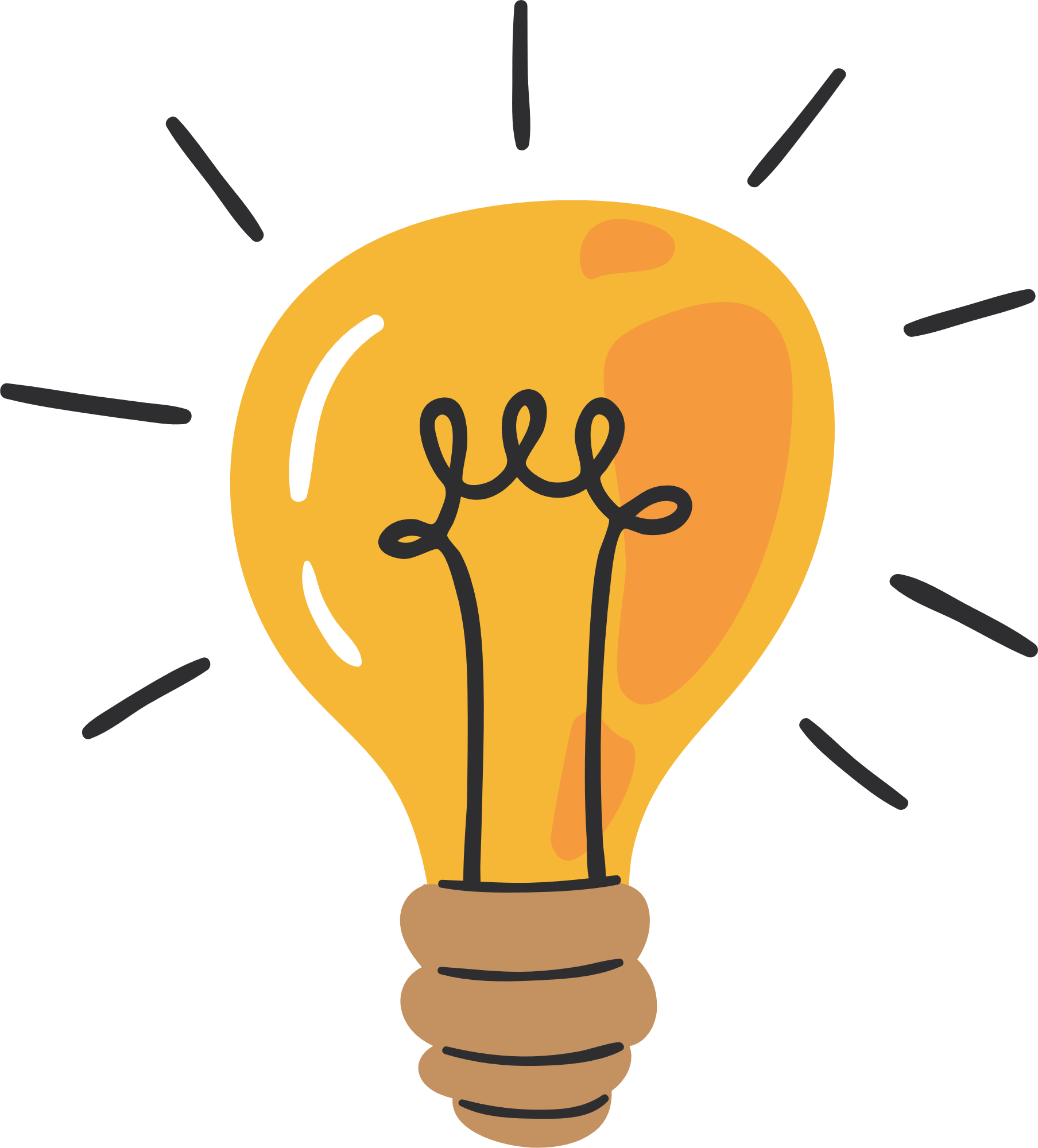 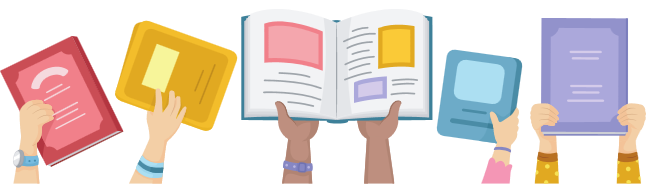 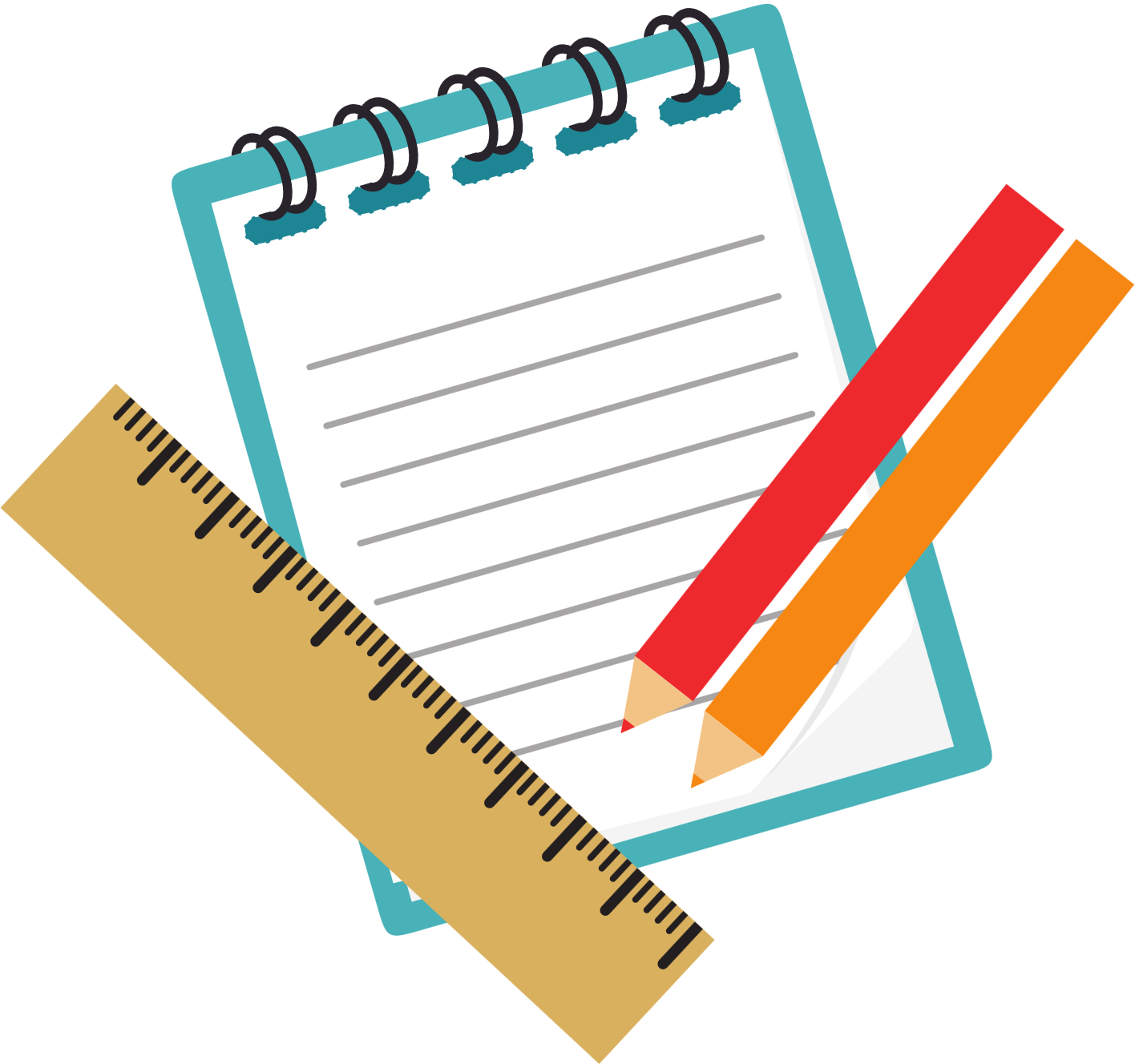 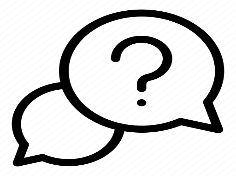 HĐ 3:
Giải
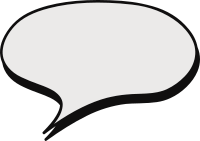 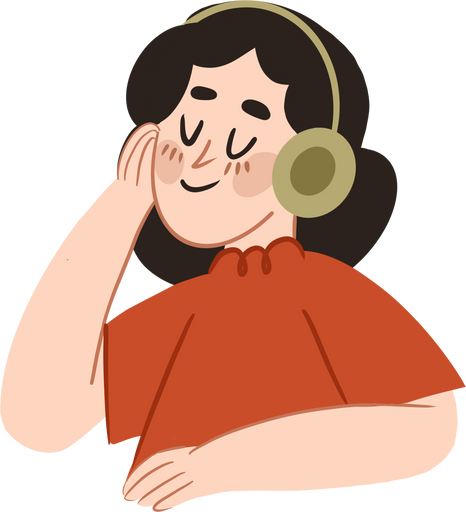 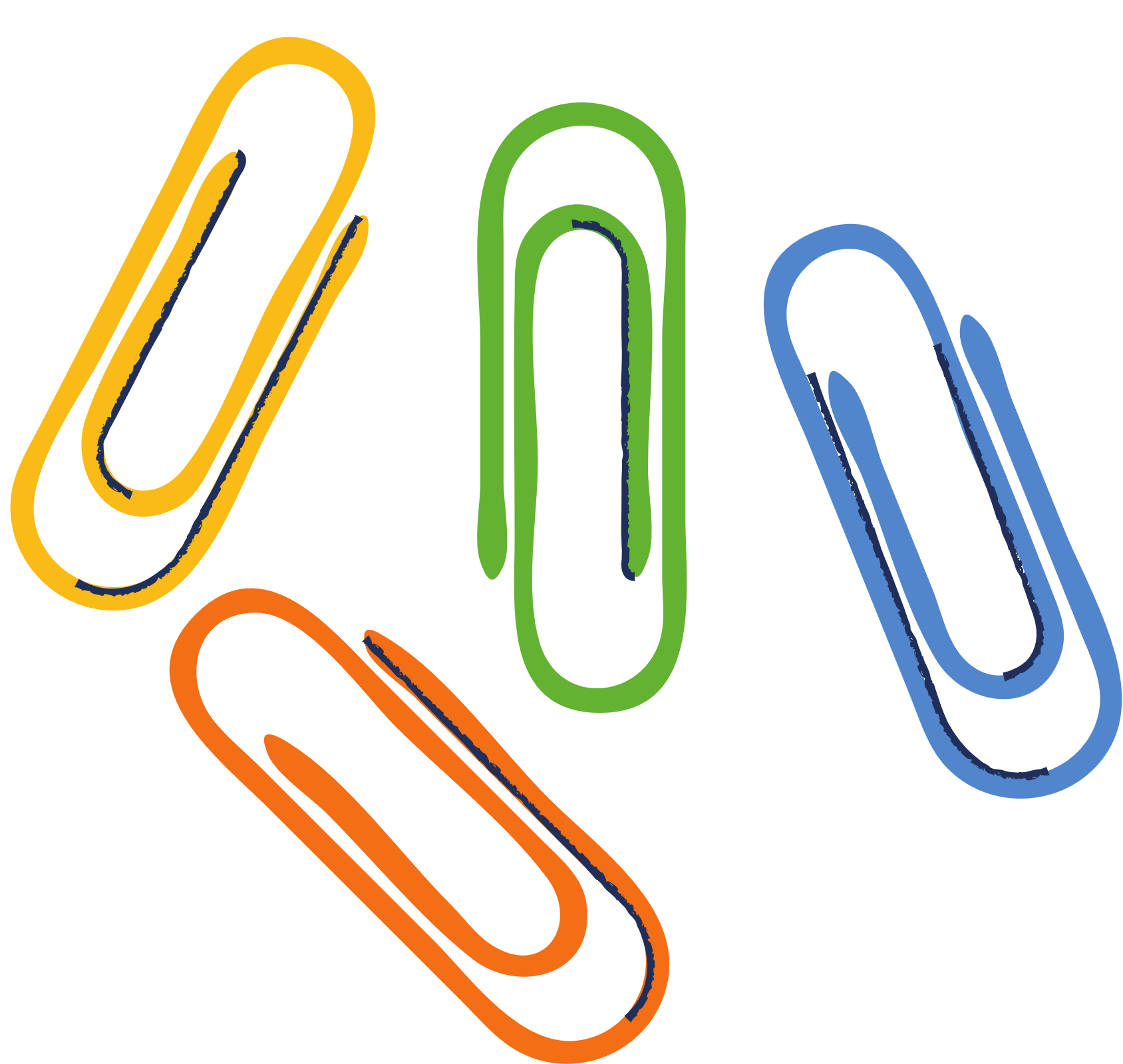 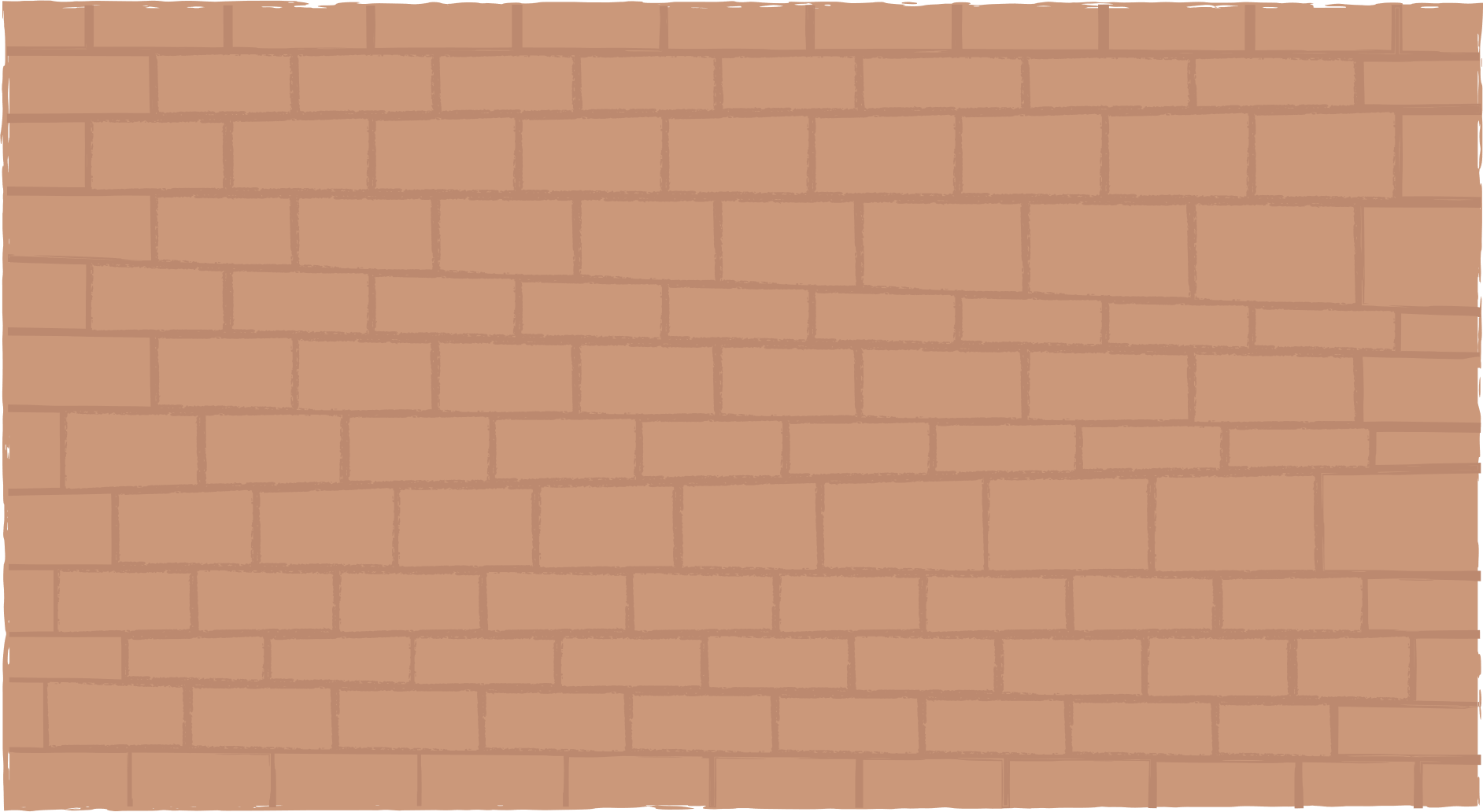 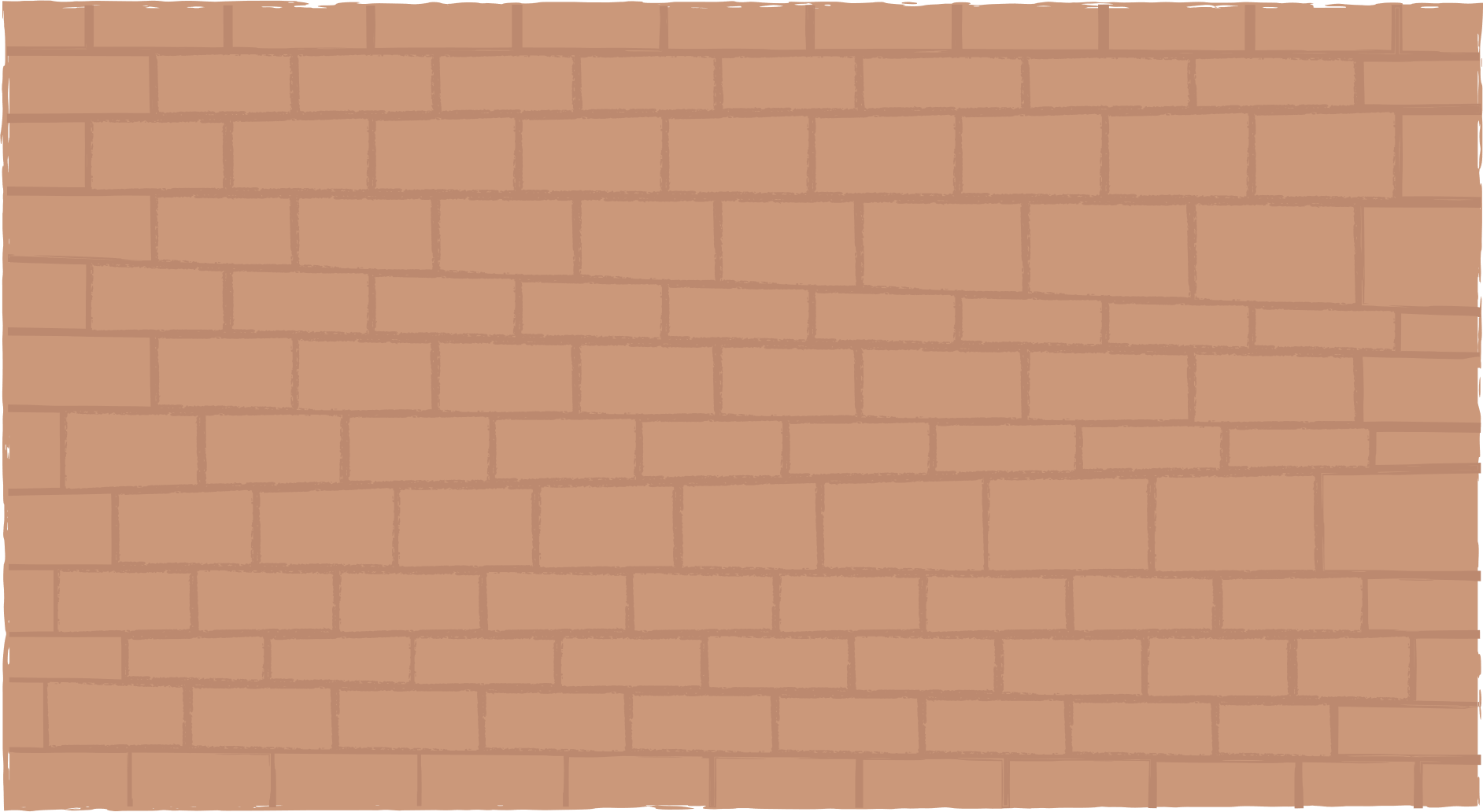 KẾT LUẬN
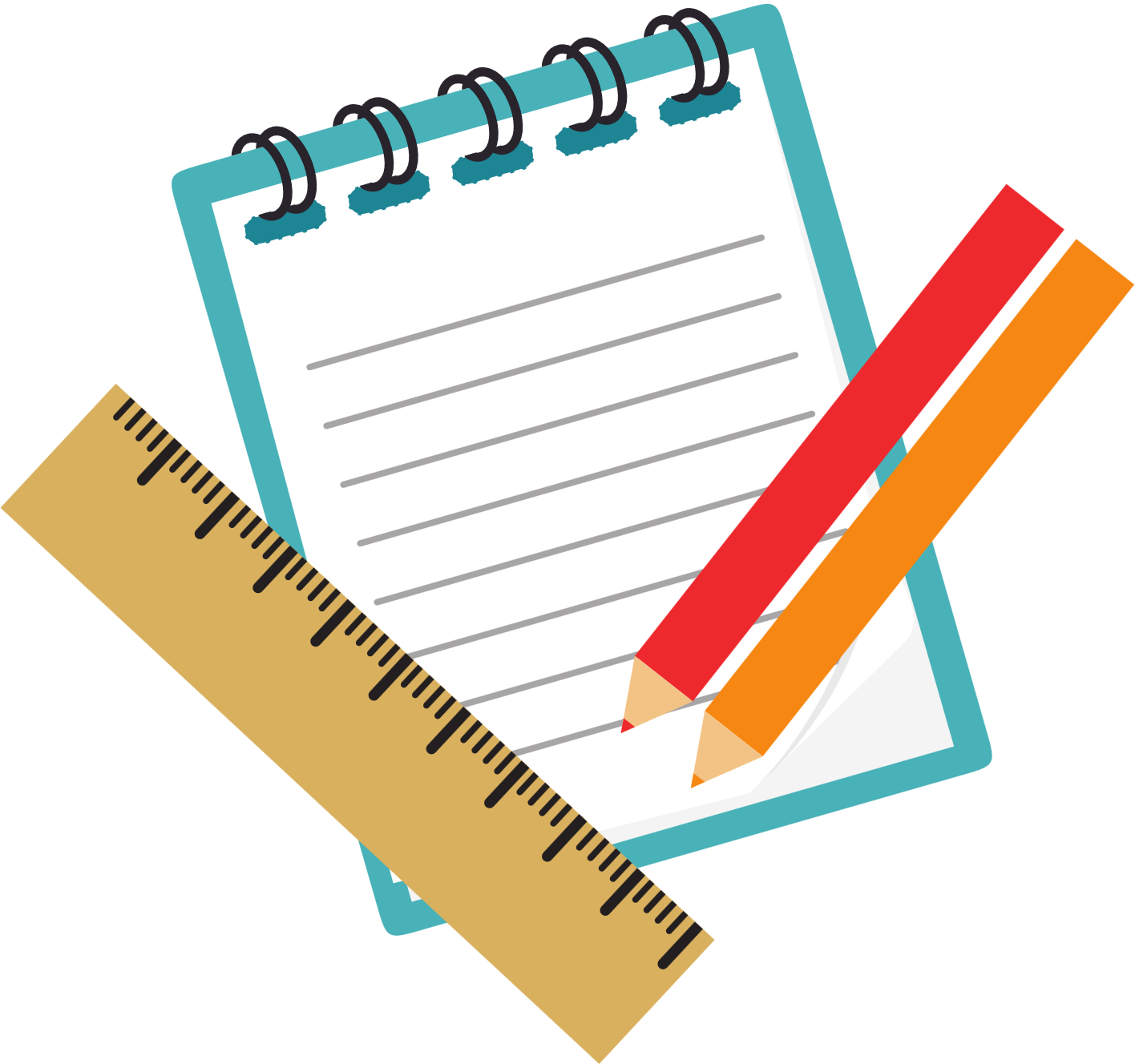 Muốn nhân một đơn thức với một đa thức, ta nhân đơn thức đó với từng đơn thức của đa thức rồi cộng các tích với nhau.
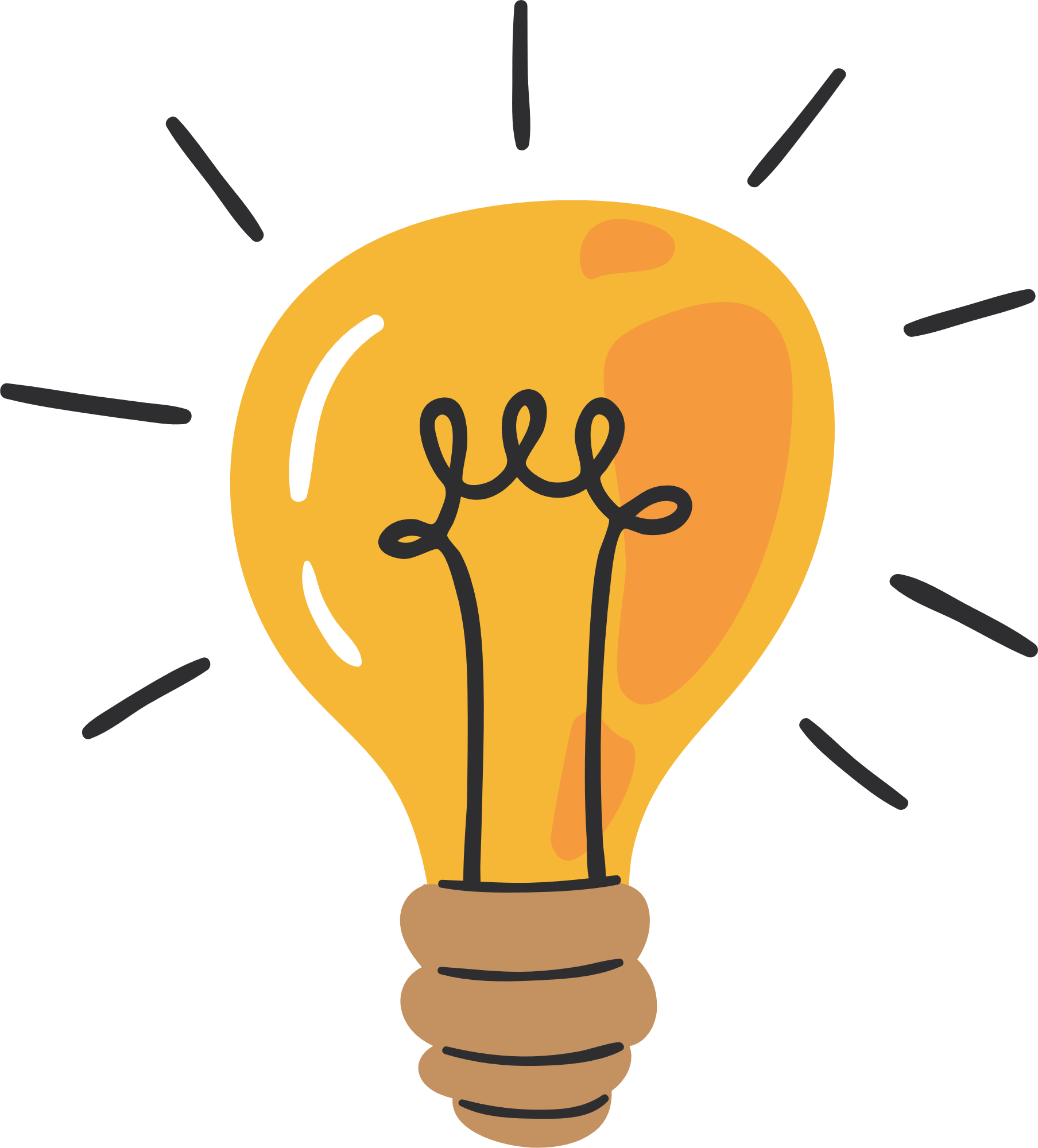 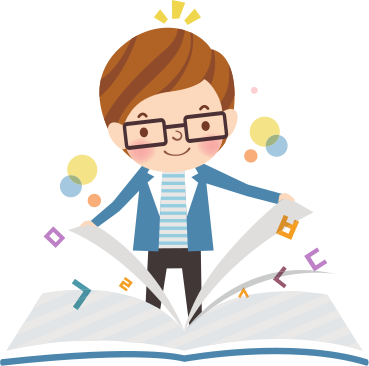 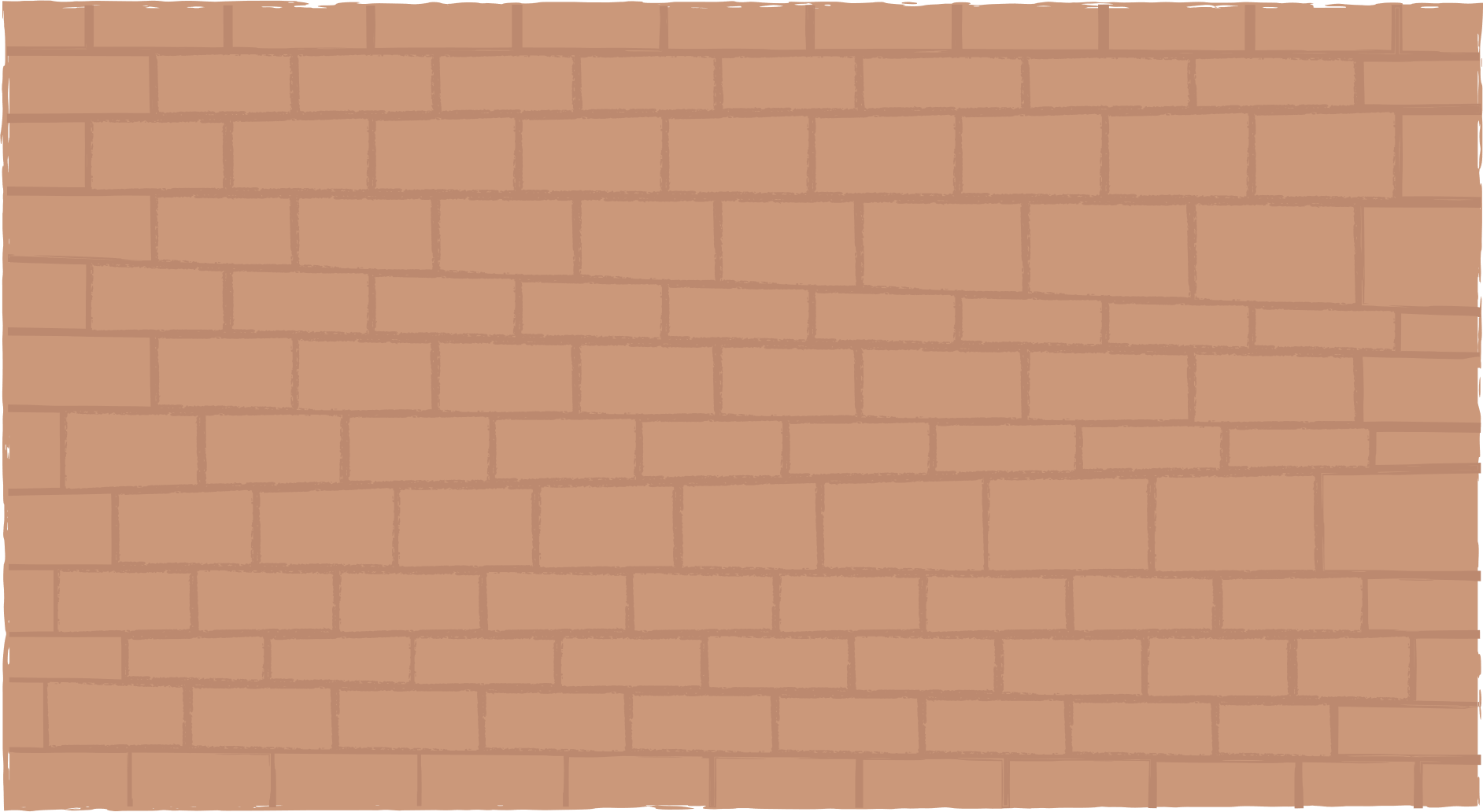 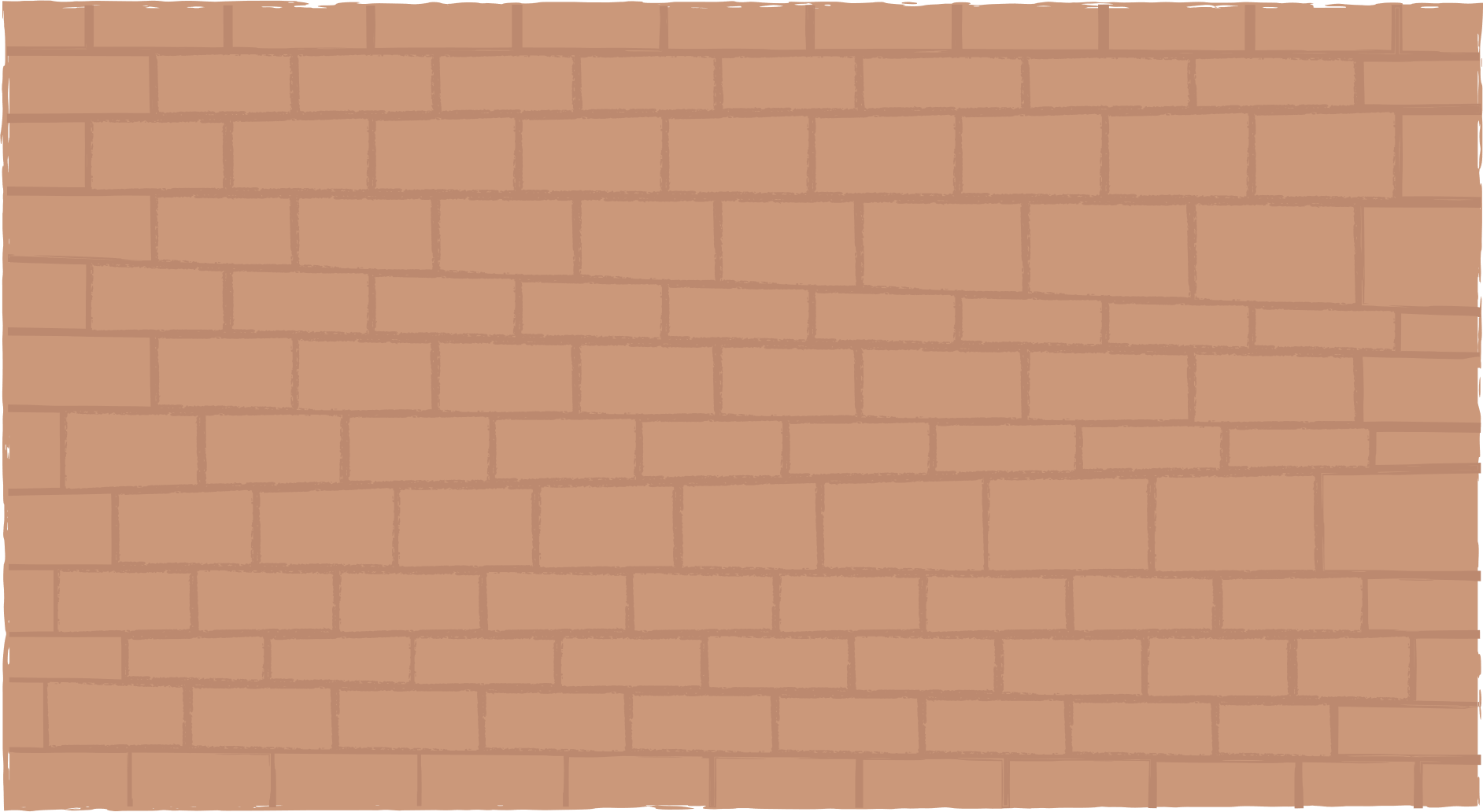 Ví dụ 2 (SGK – tr61)
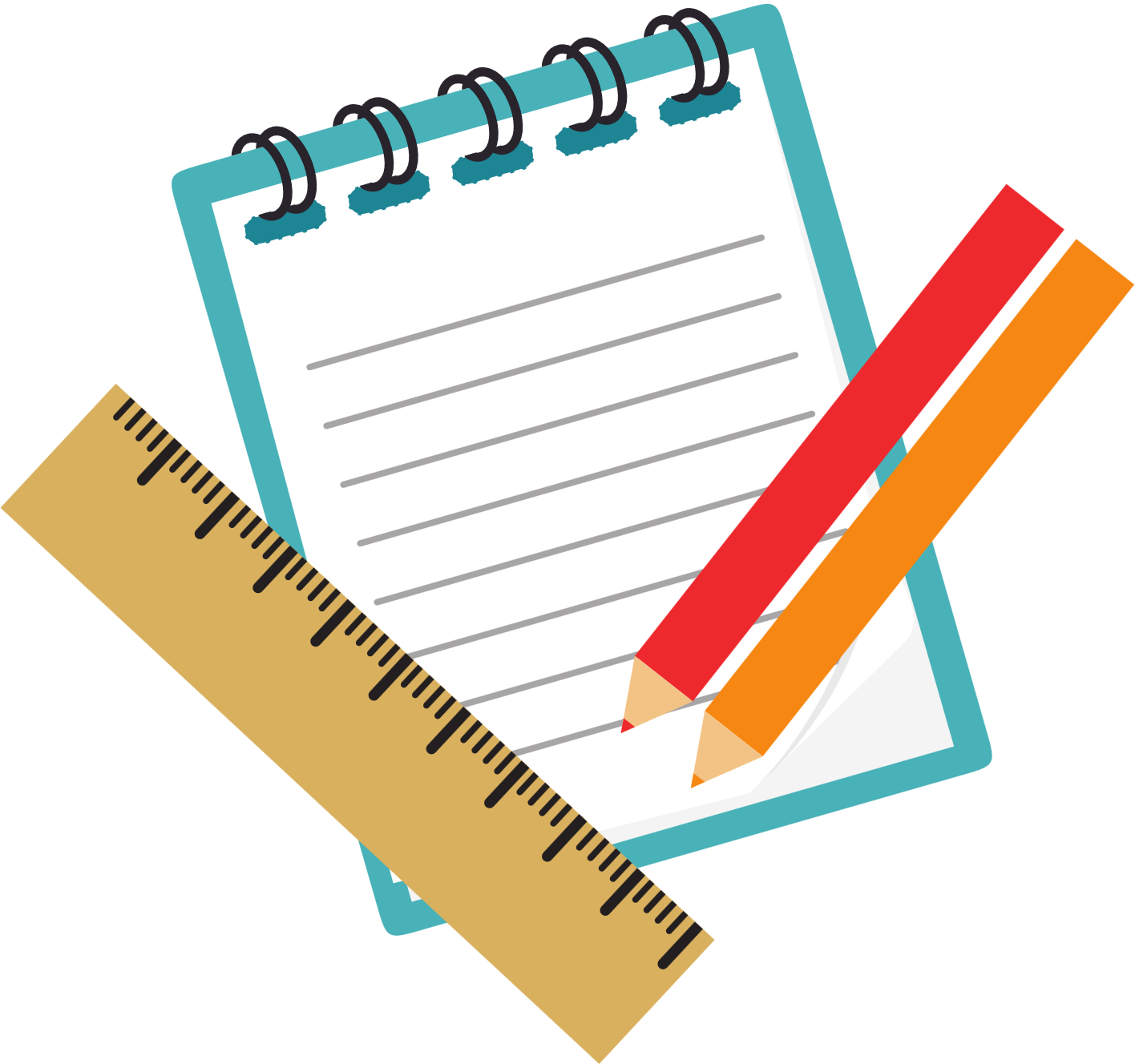 Giải
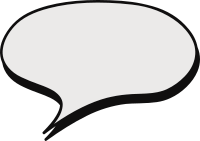 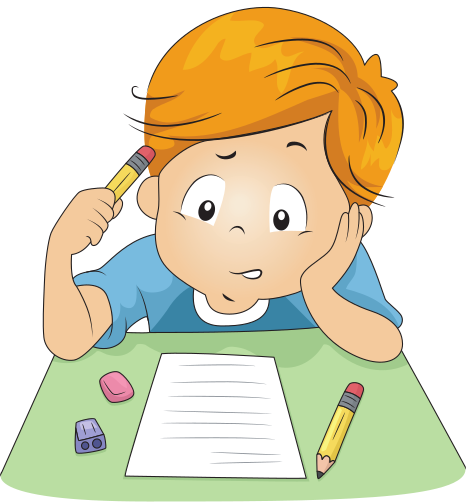 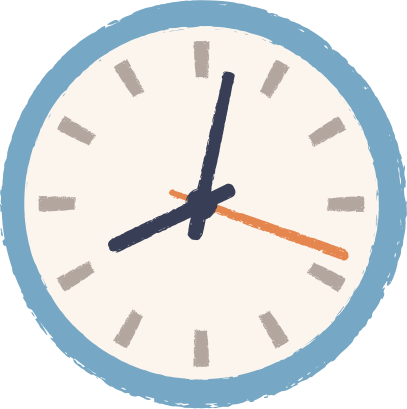 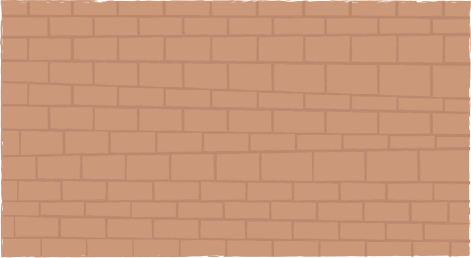 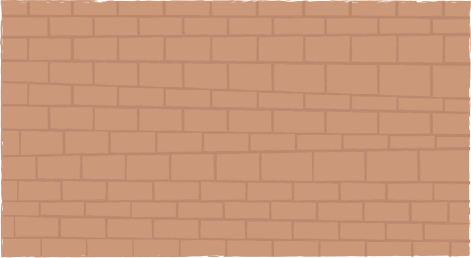 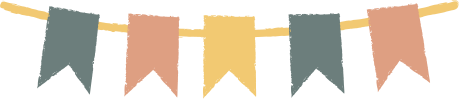 LUYỆN TẬP 2:
Giải
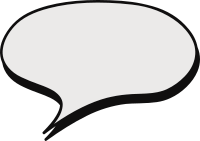 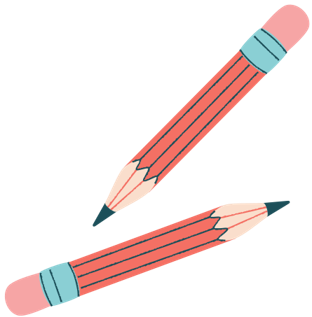 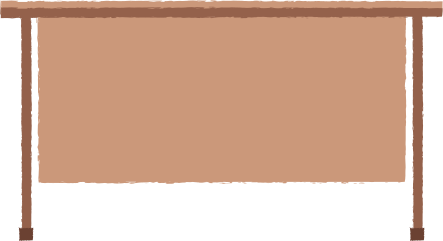 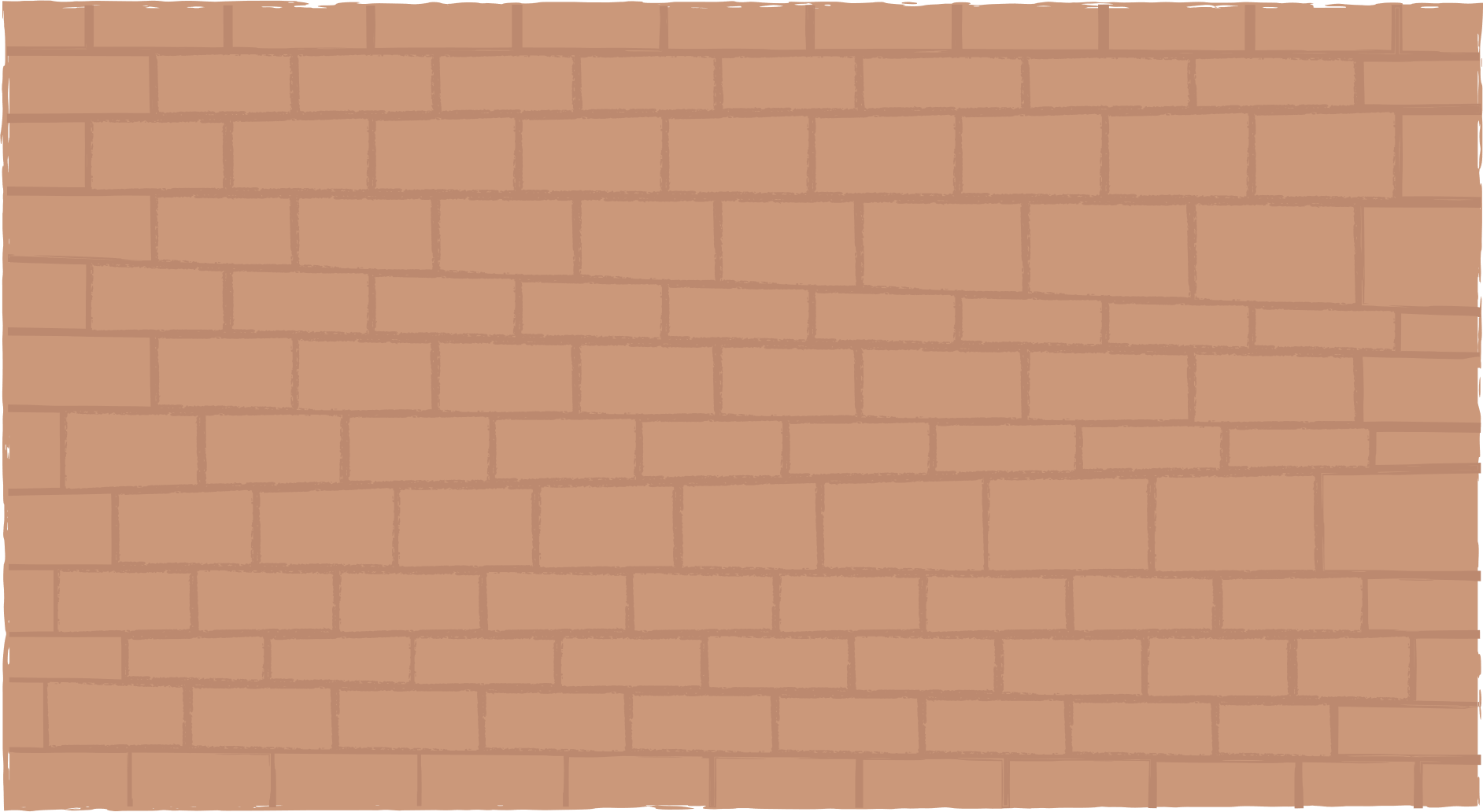 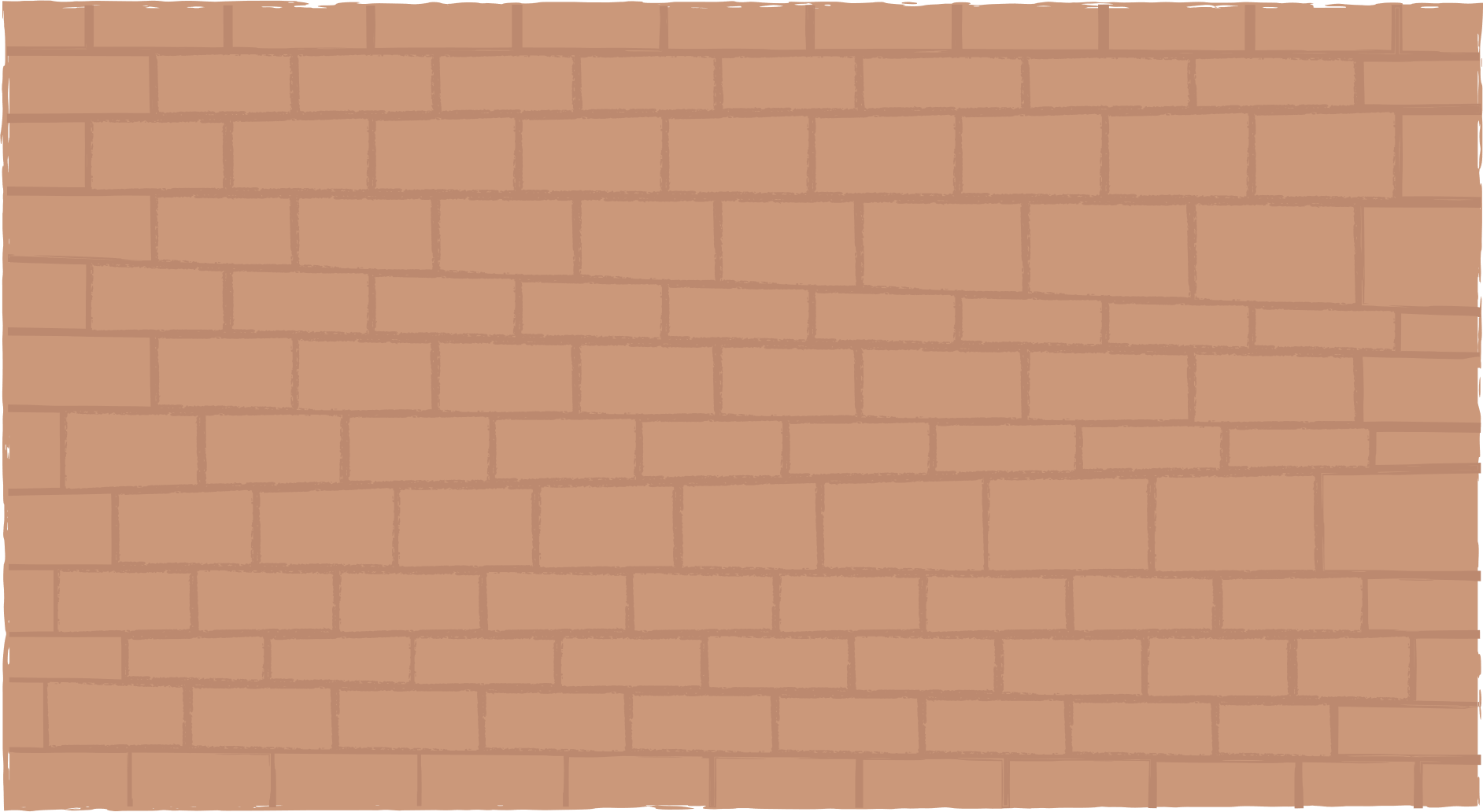 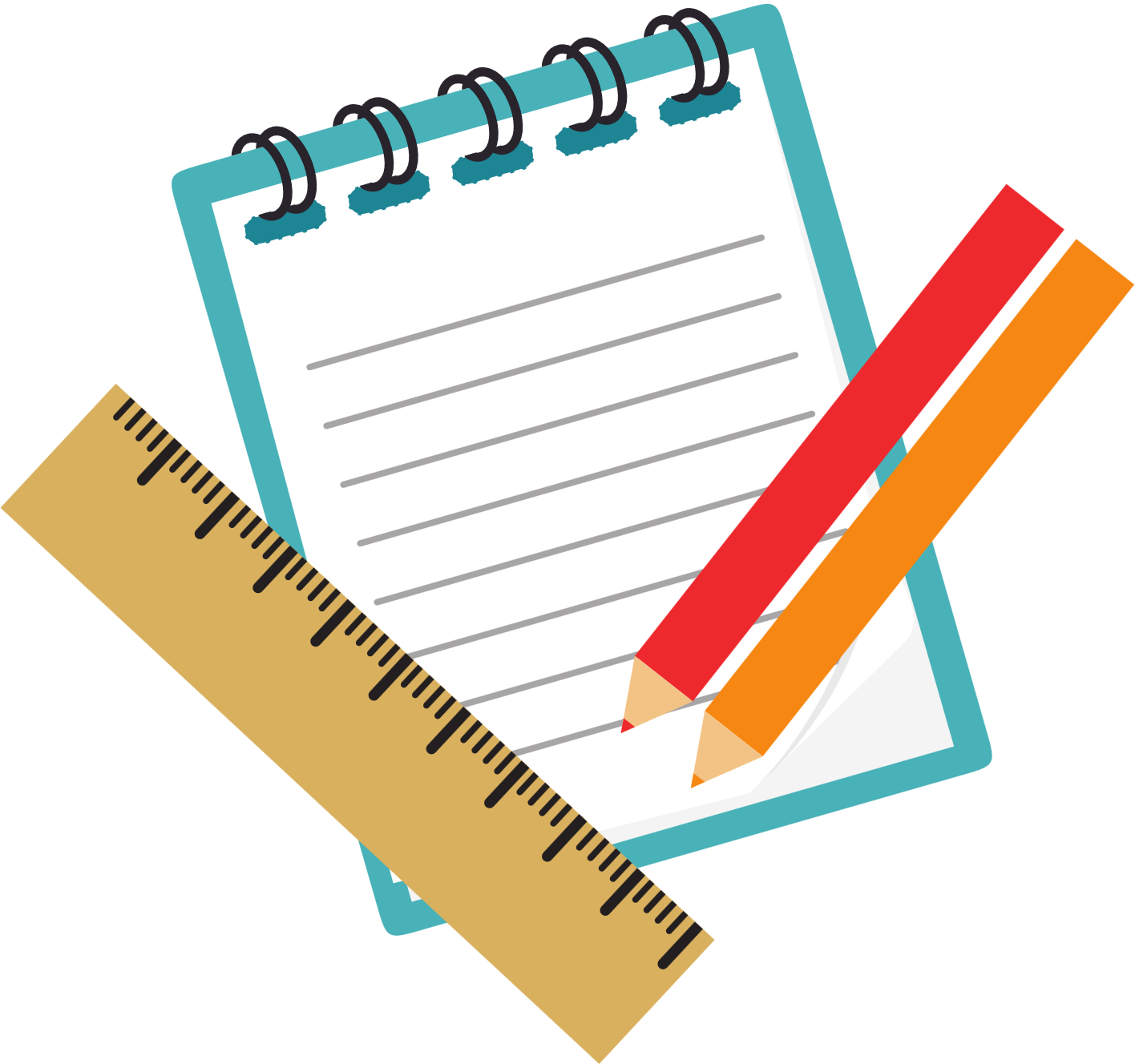 III
Nhân đa thức với đa thức
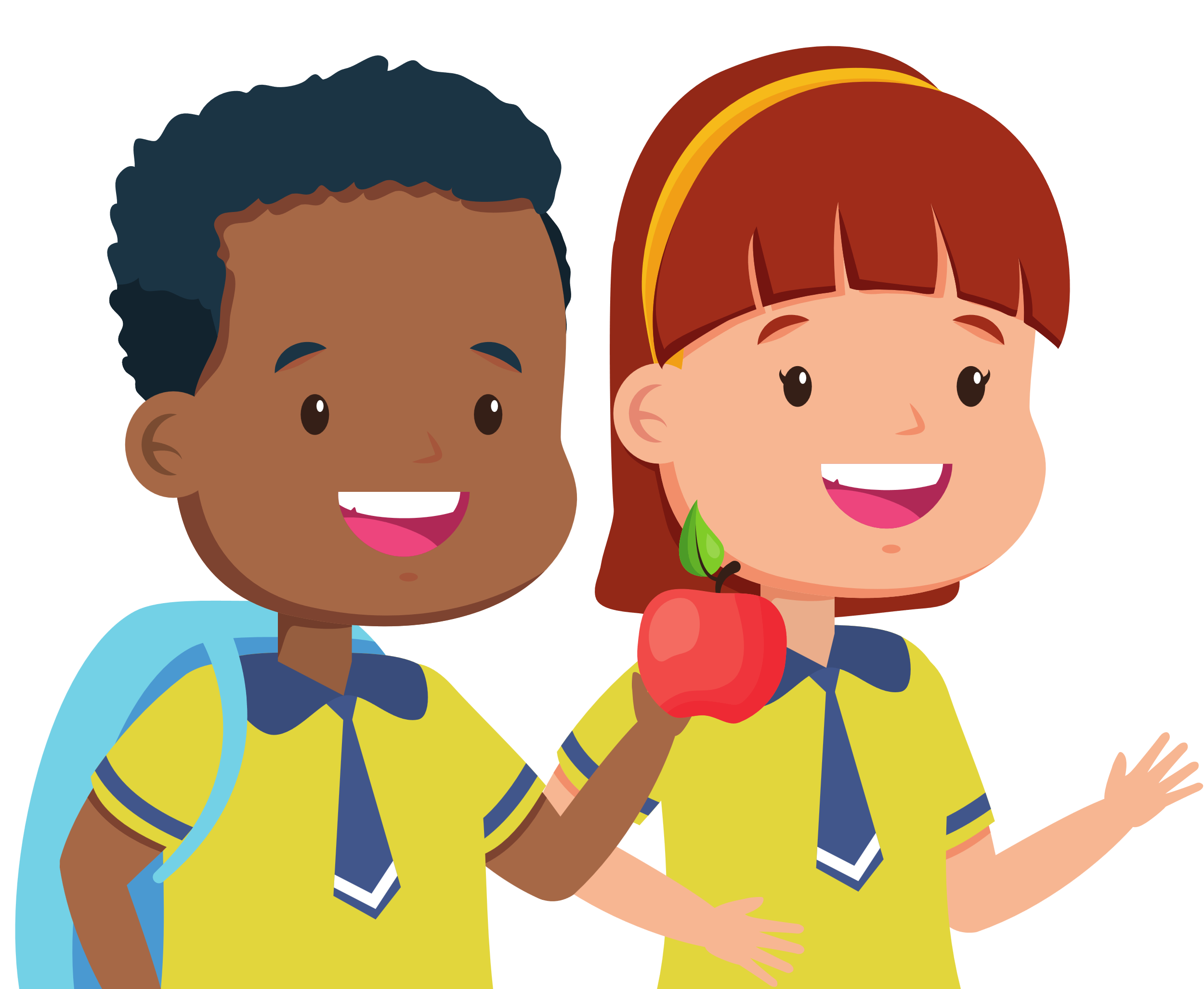 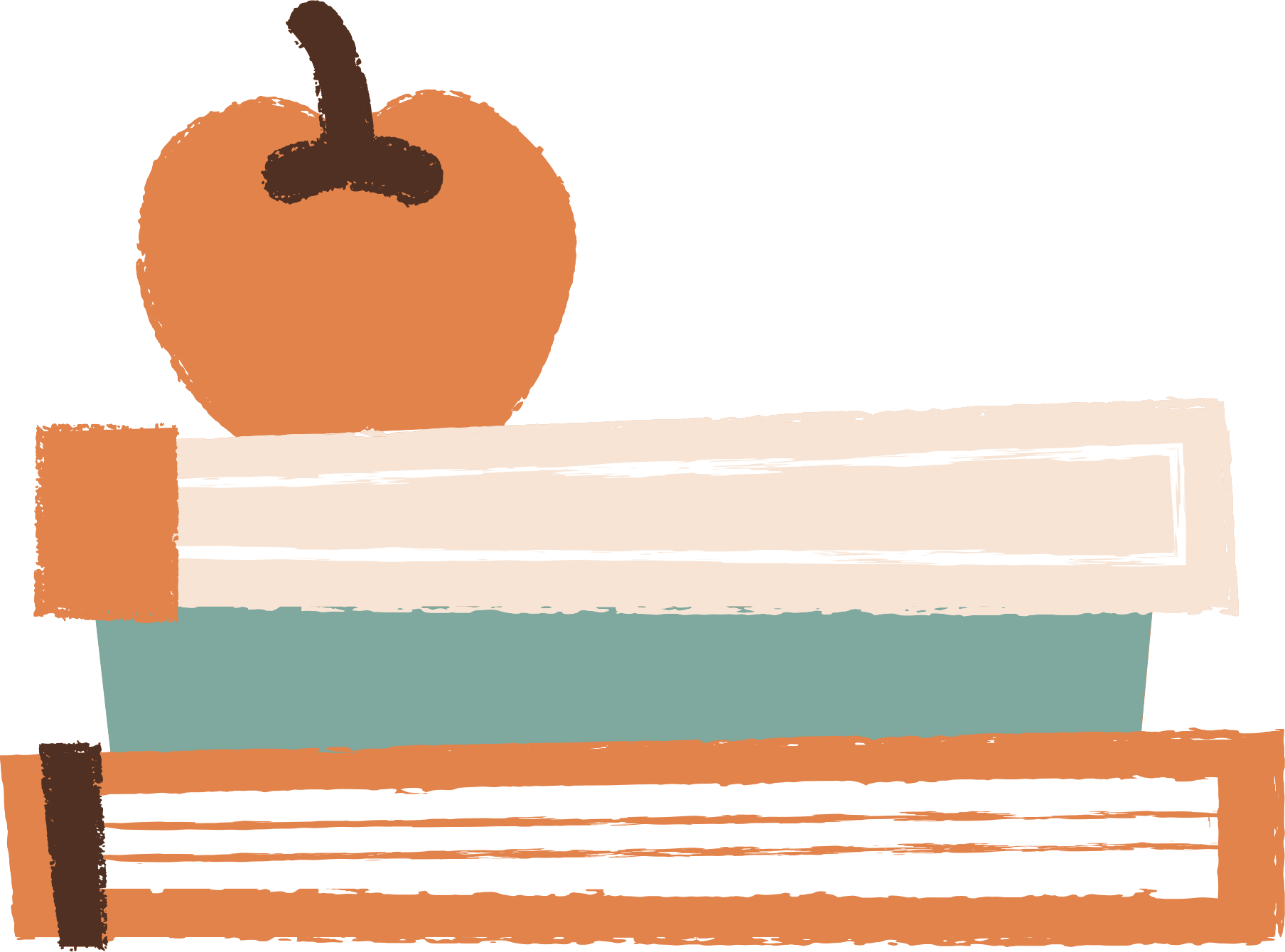 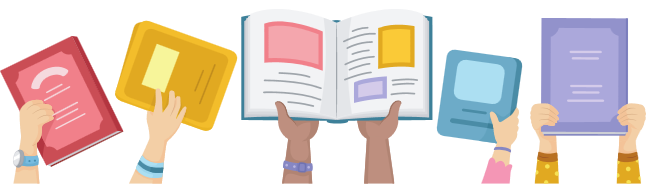 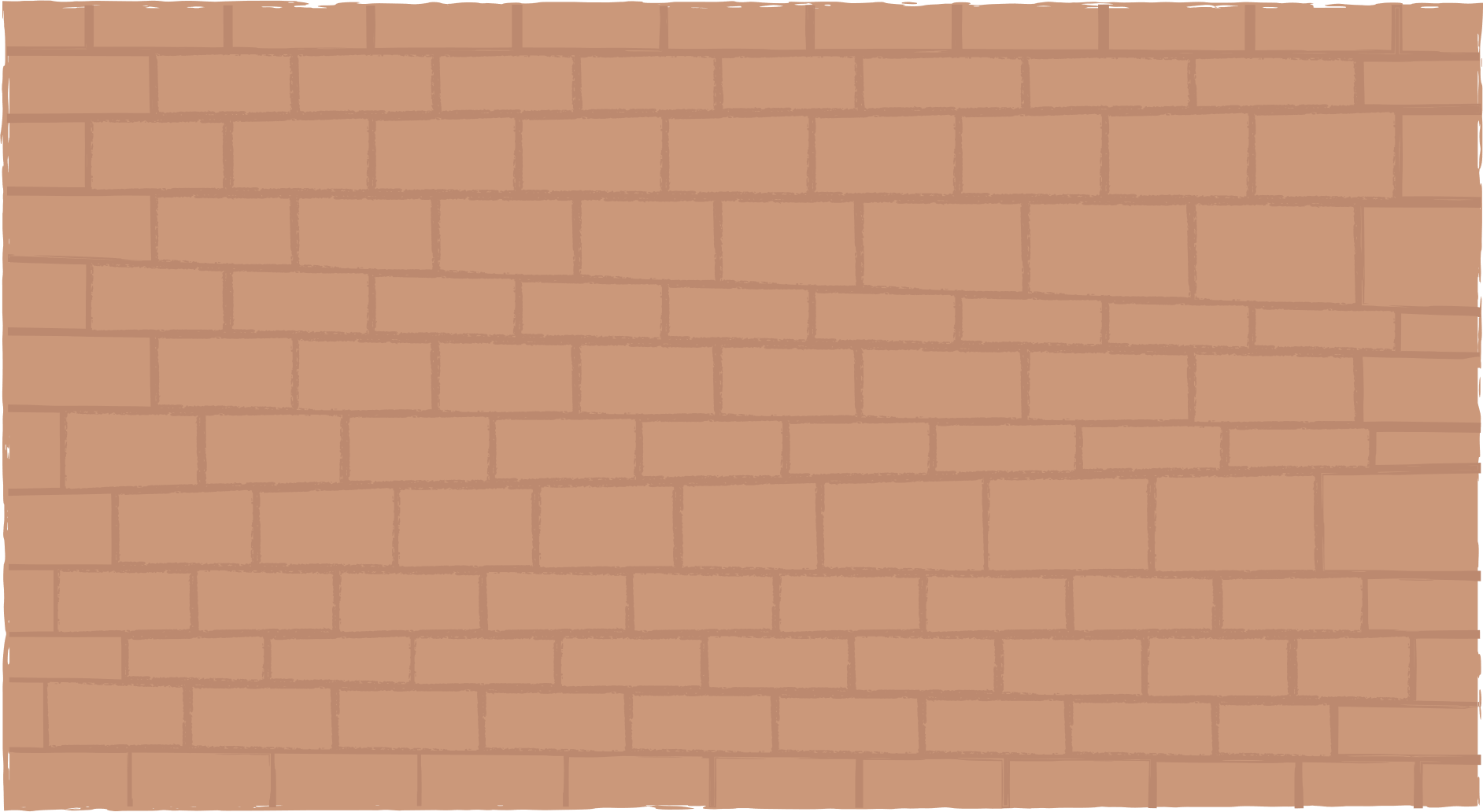 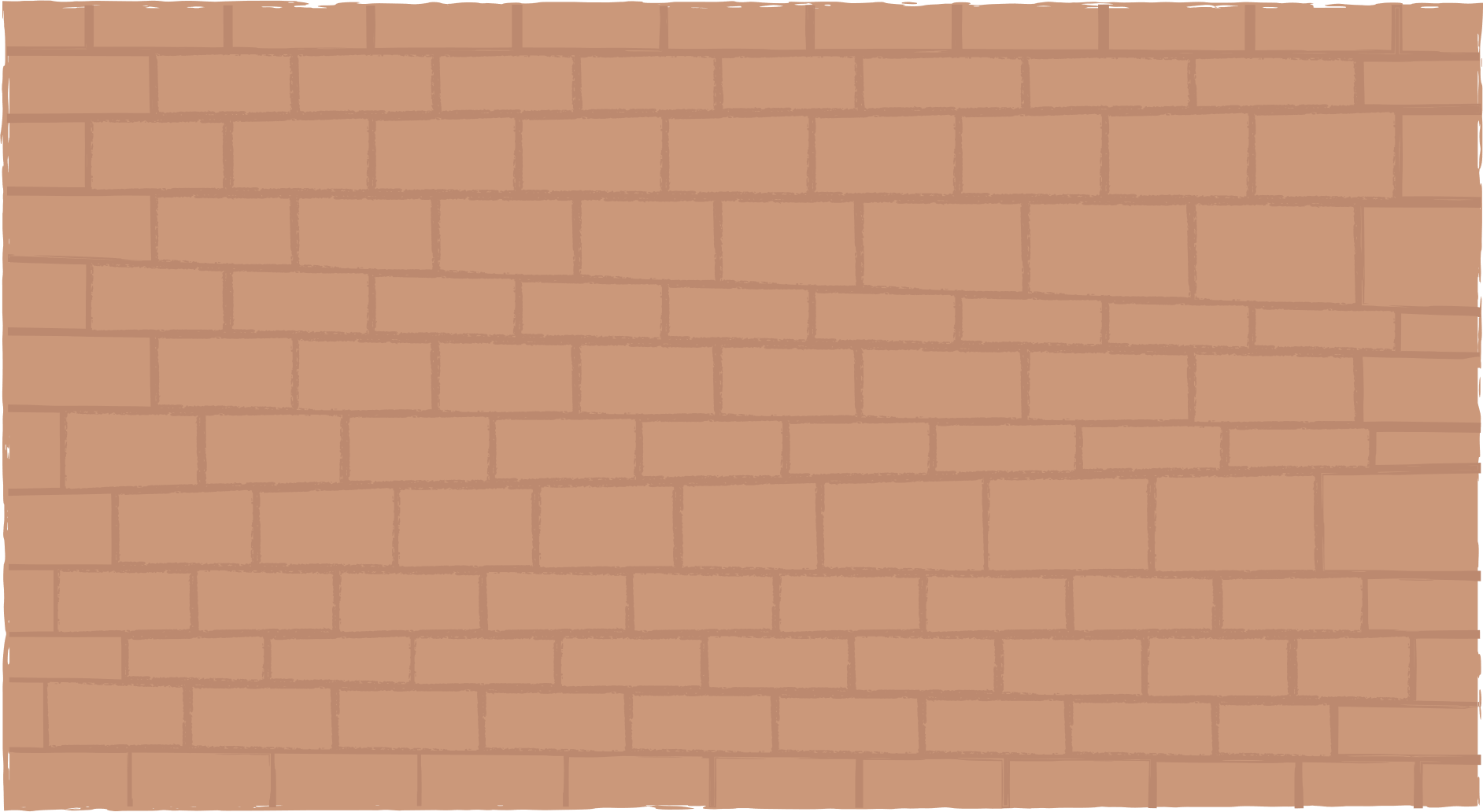 HĐ 4:
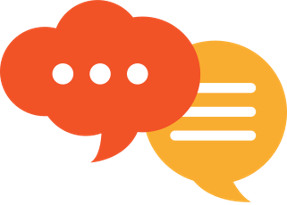 Thảo luận nhóm hoàn thành HĐ4
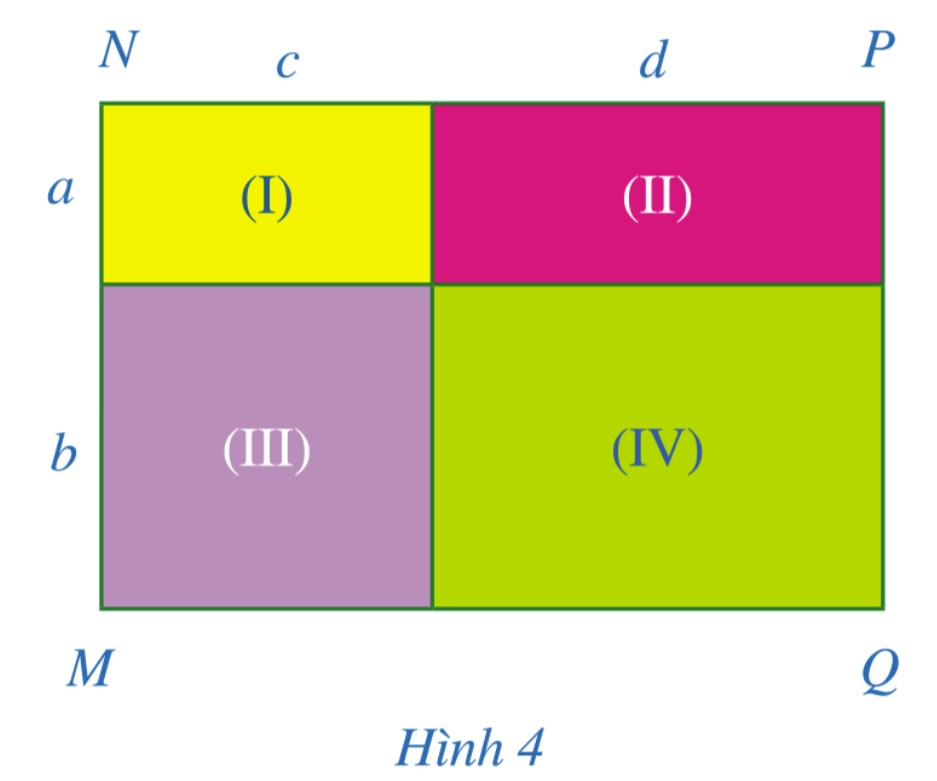 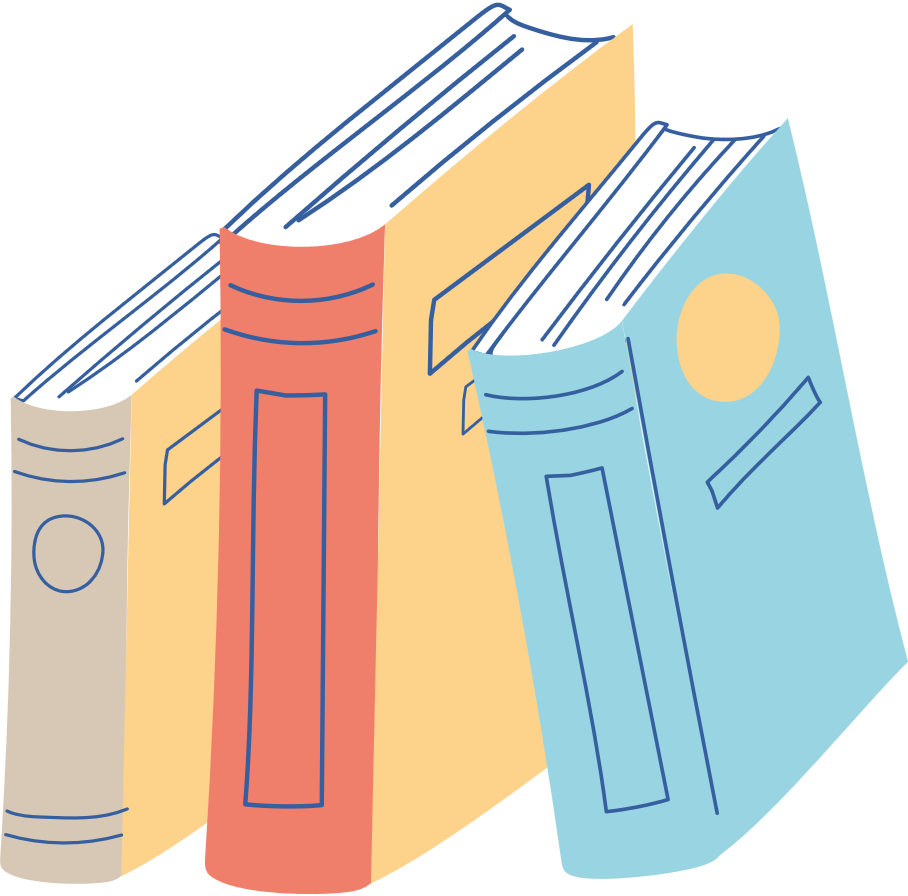 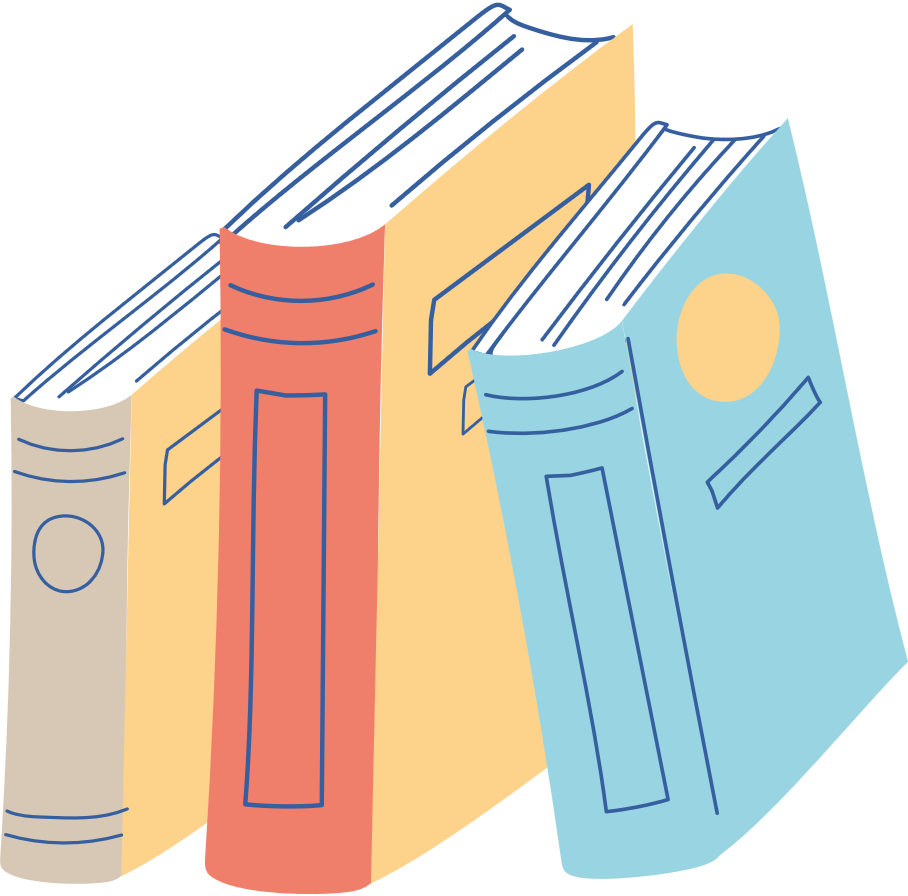 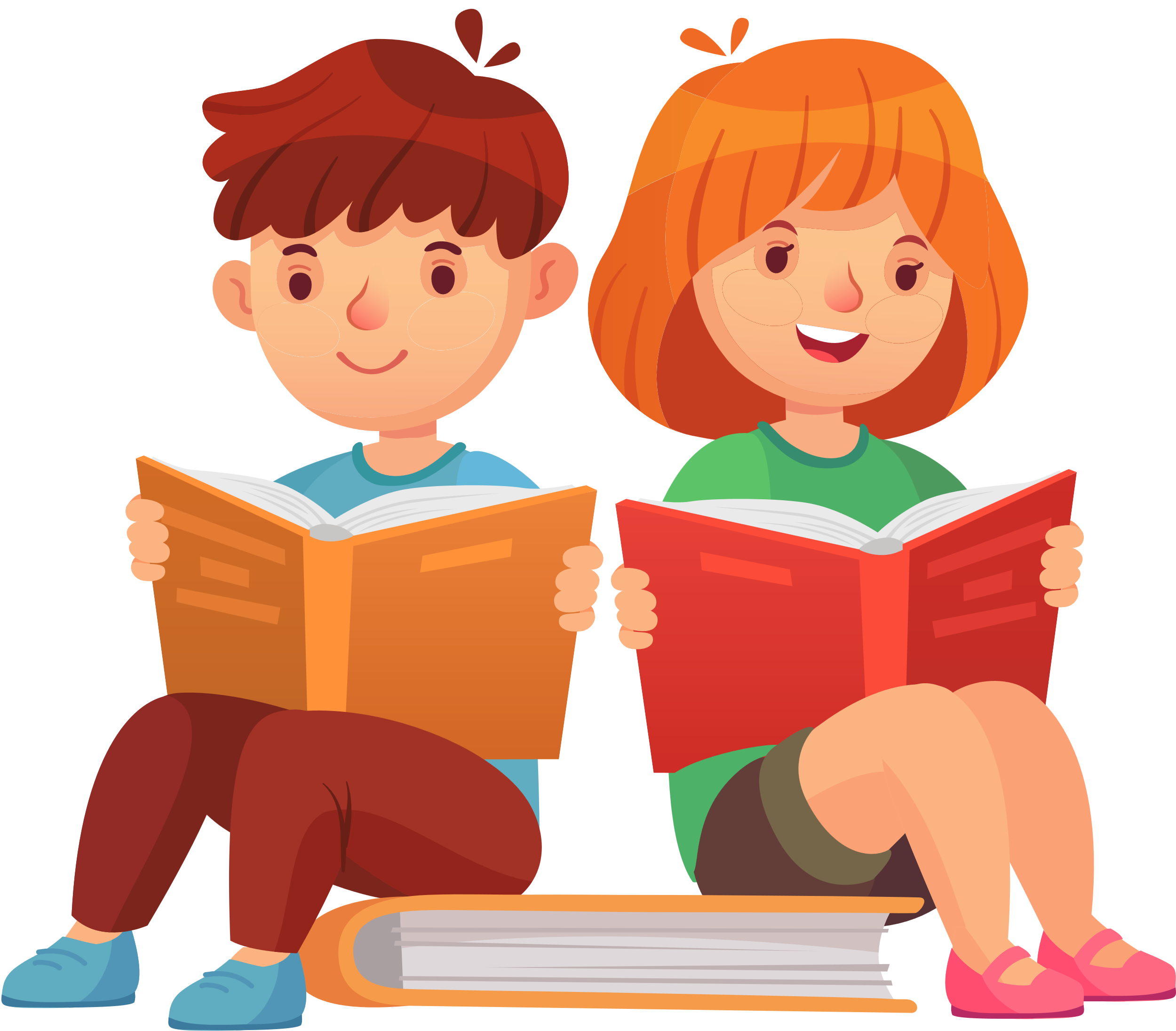 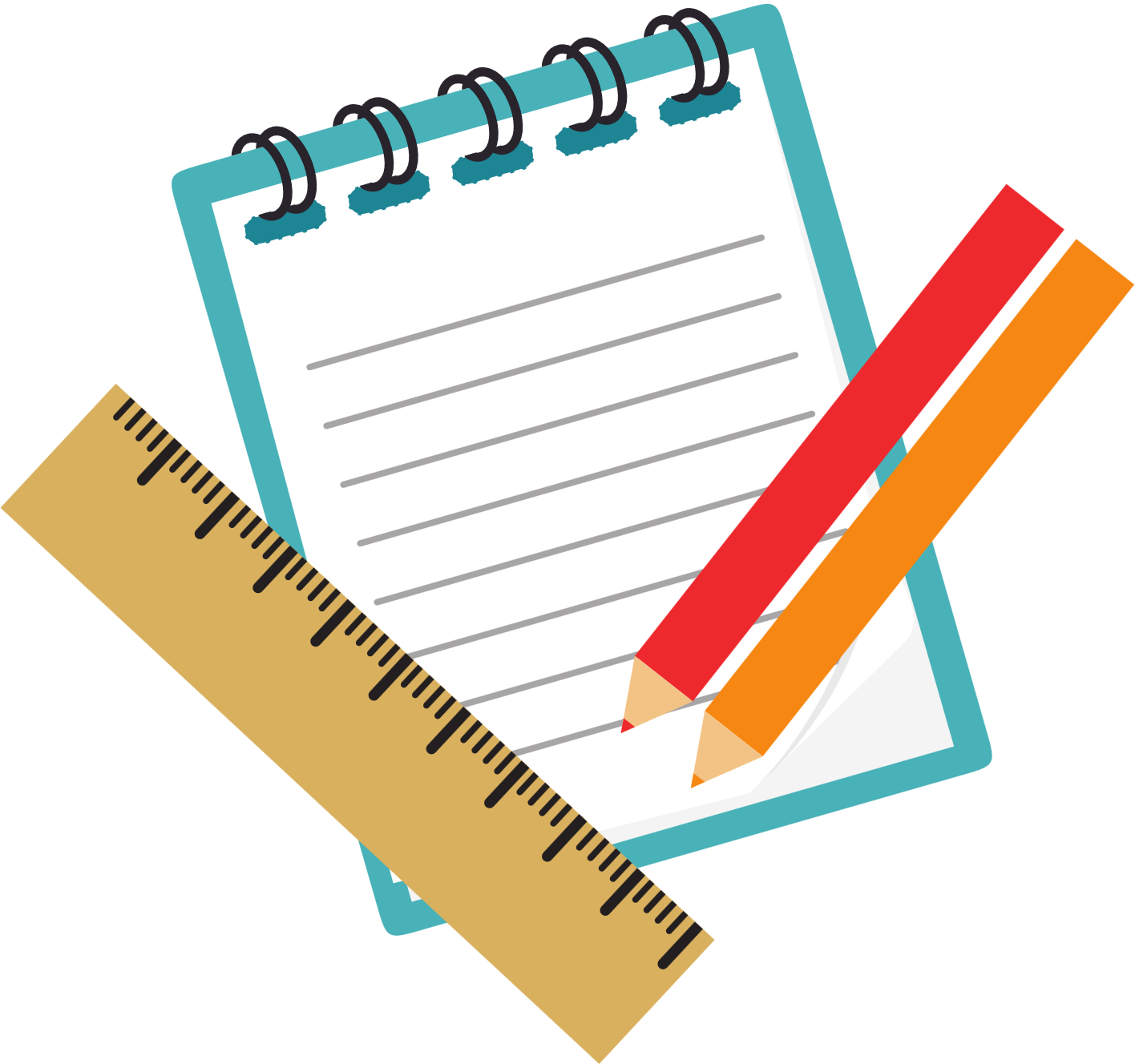 a) Diện tích hình (I): ac
    Diện tích hình (II): ad
    Diện tích hình (III): bc
    Diện tích hình (IV): bd
b) Diện tích hình chữ nhật MNPQ là:    (a + b)(c + d)
c) (a + b)(c + d) = ac + ad + bc + bd
Giải
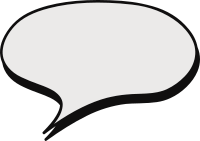 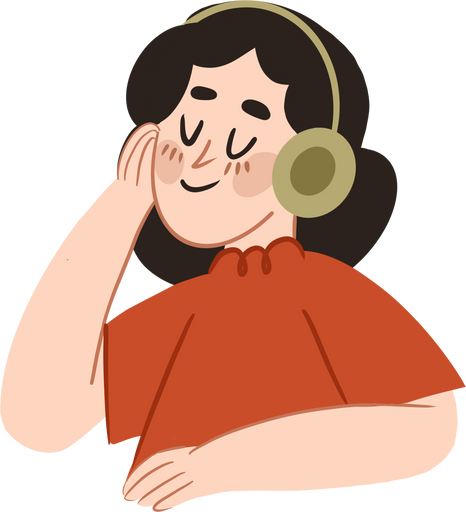 Chú ý:
(A + B)(C + D) = AC + AD + BC + BD
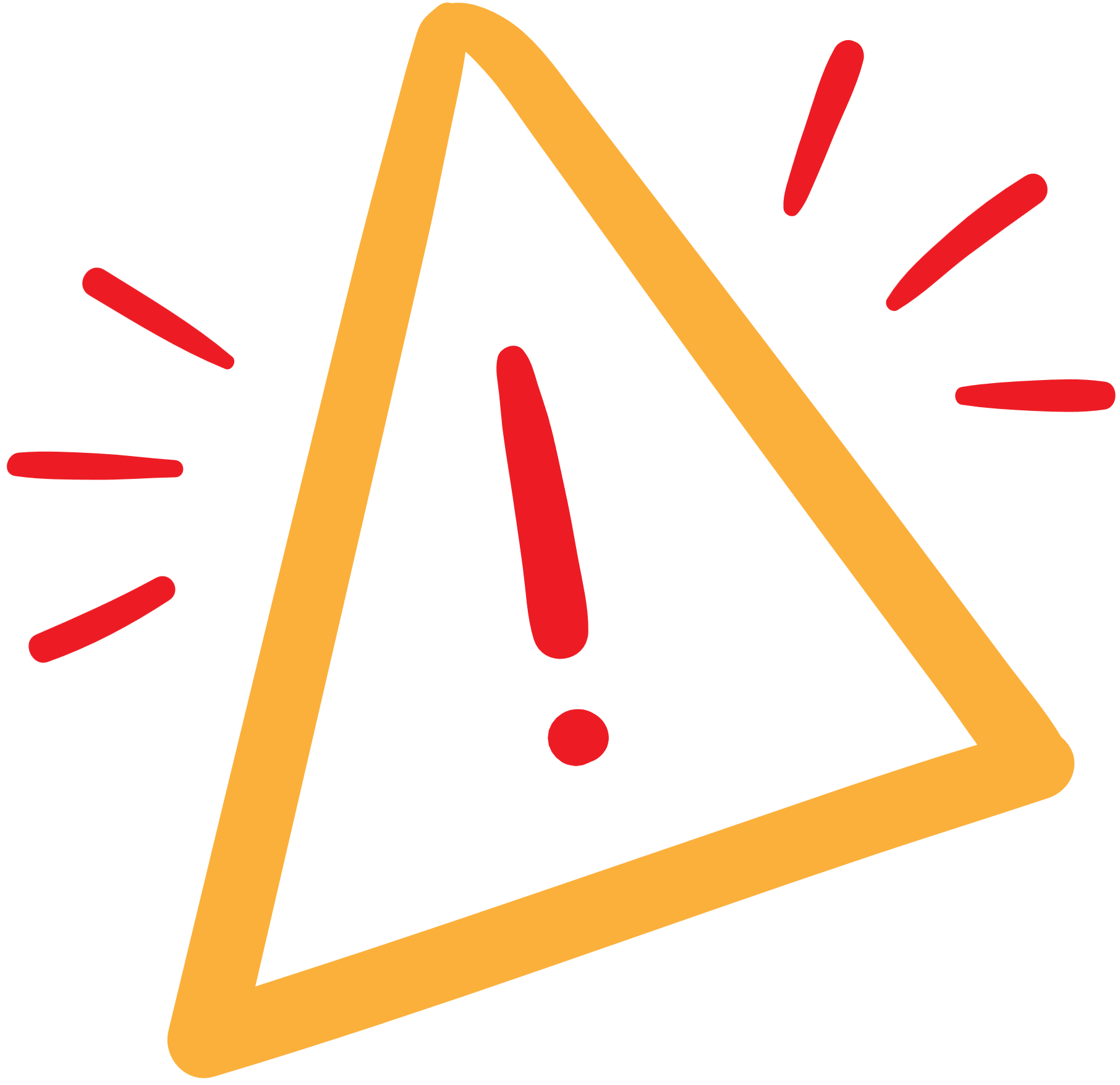 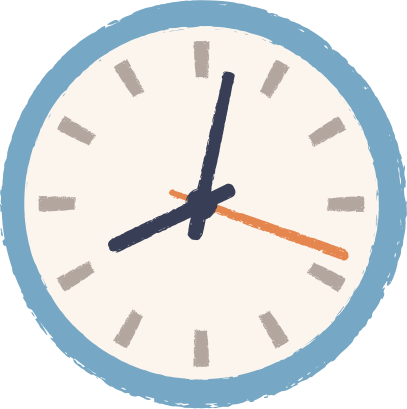 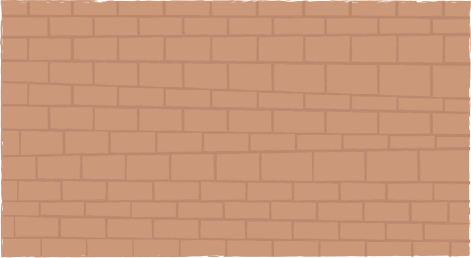 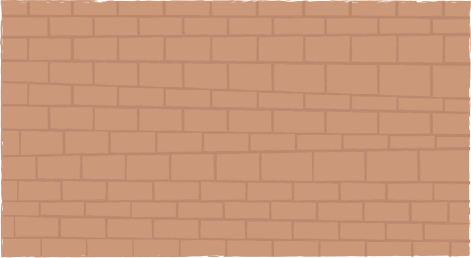 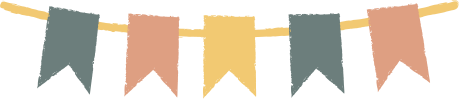 HĐ 5
Giải
a) Ta có:
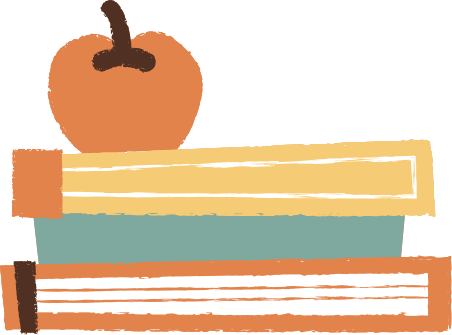 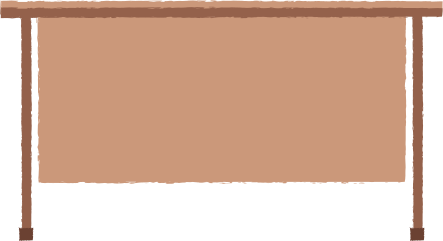 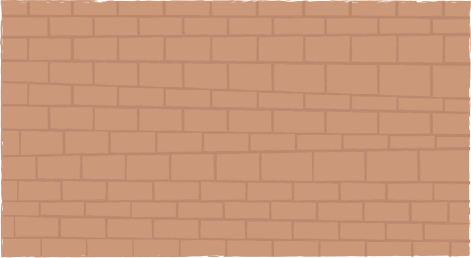 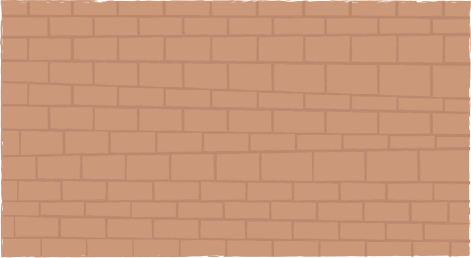 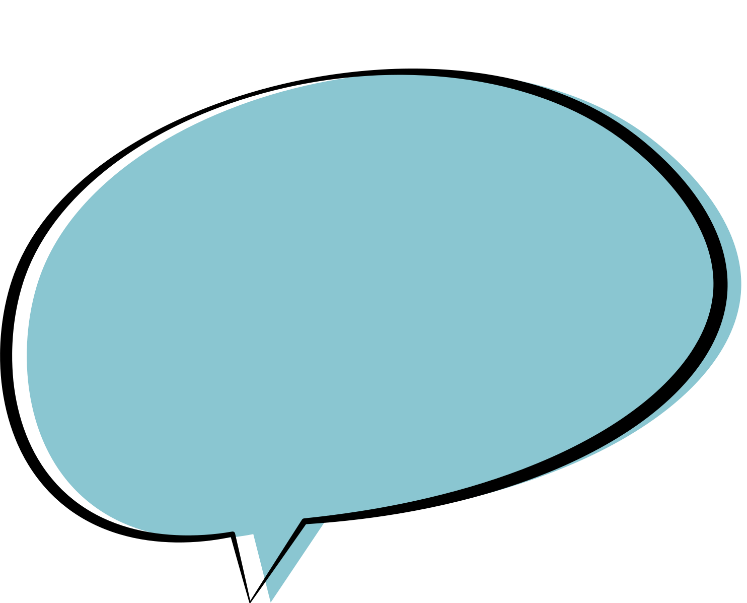 KẾT LUẬN
Muốn nhân một đa thức với một đa thức, ta nhân mỗi đơn thức của đa thức này với từng đơn thức của đa thức kia rồi cộng các tích với nhau.
* Nhận xét: Tích của hai đa thức là một đa thức.
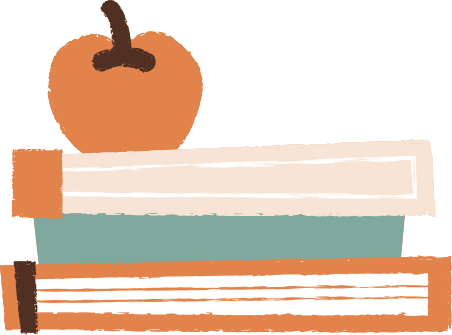 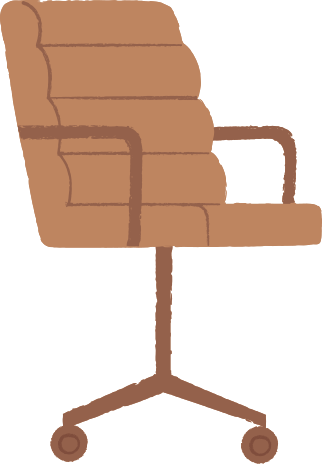 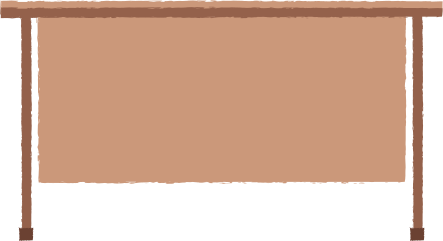 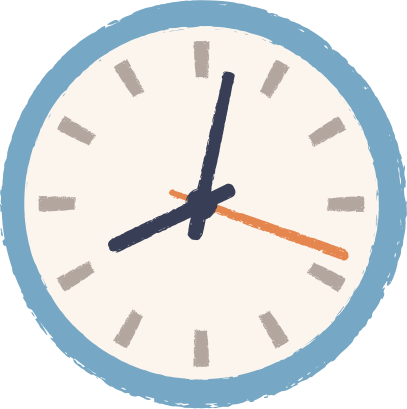 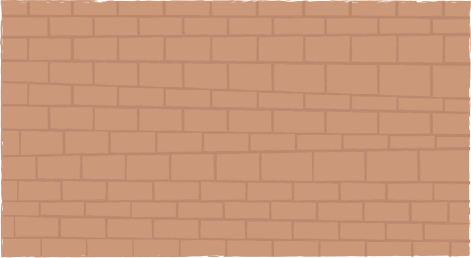 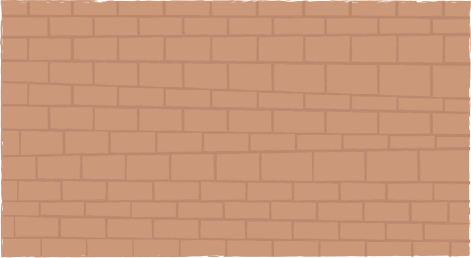 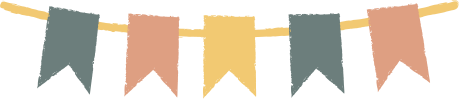 Ví dụ 3
Giải
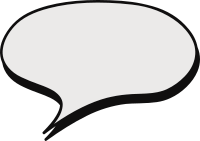 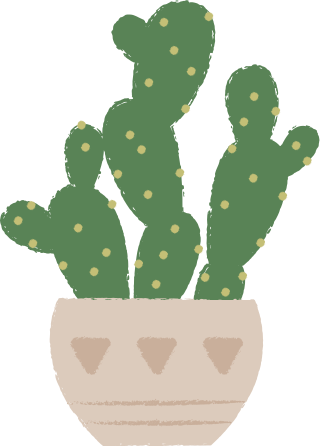 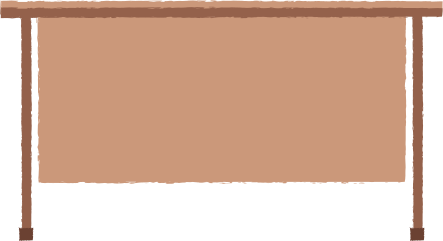 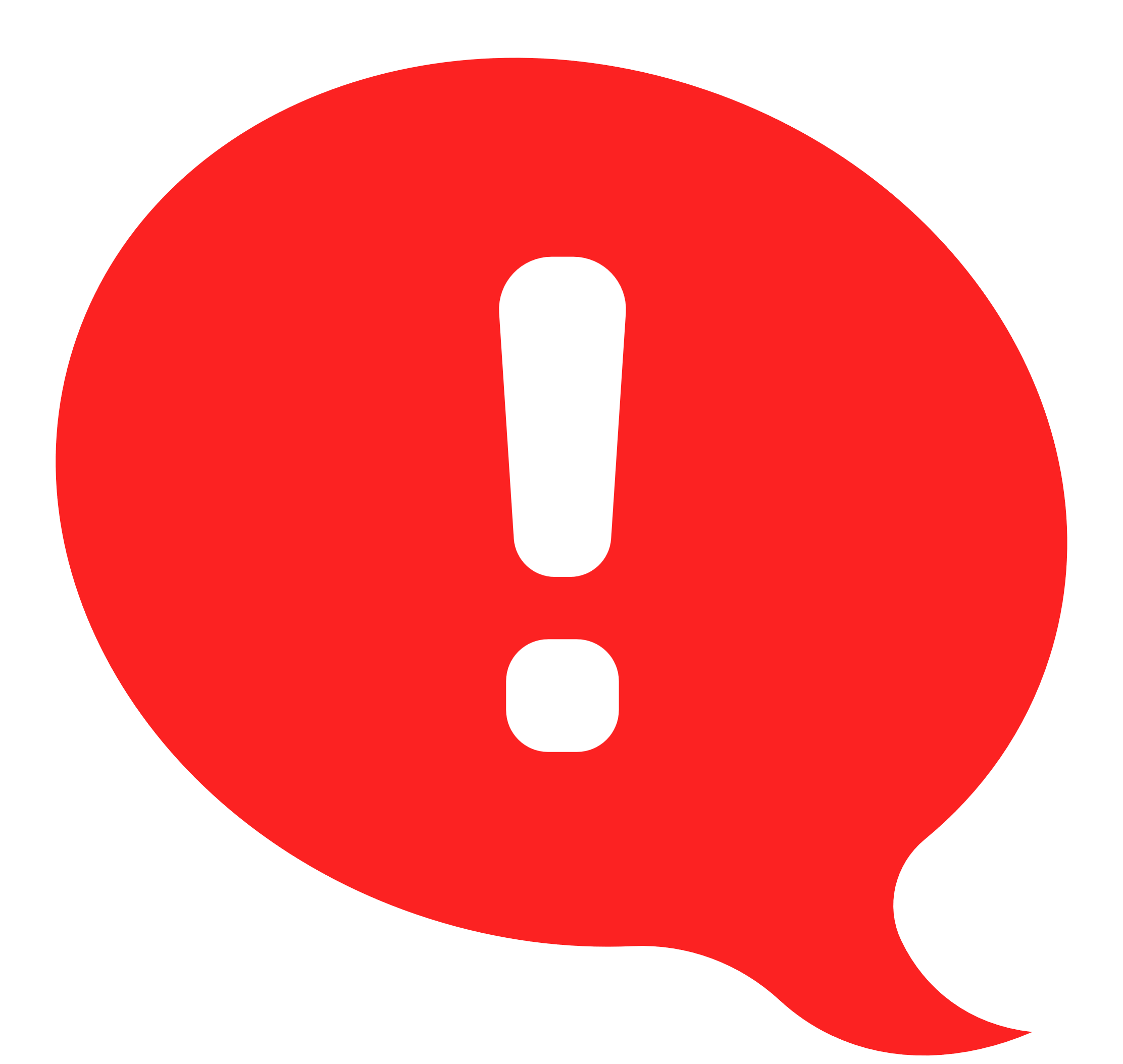 CHÚ Ý
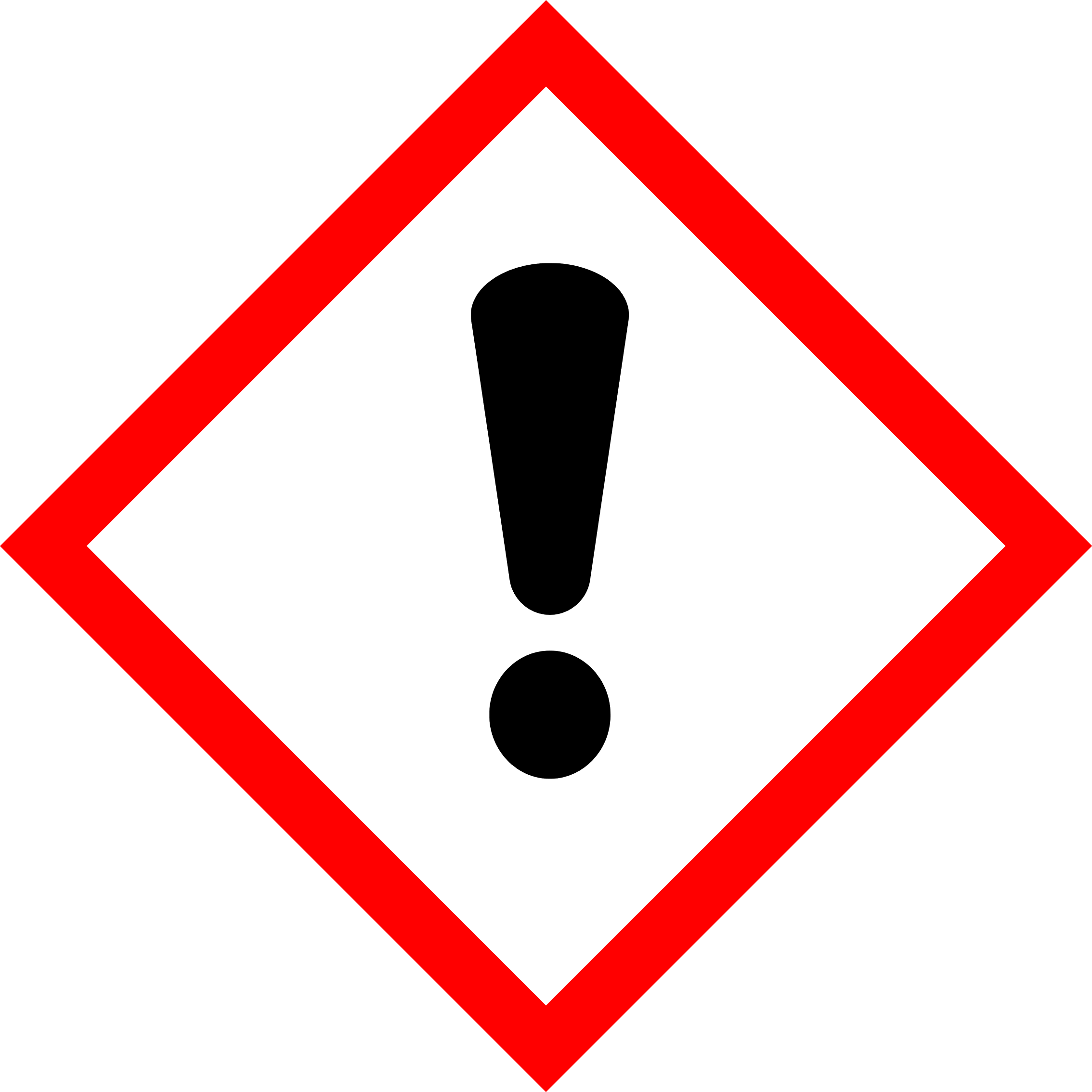 Viết đa thức này dưới đa thức kia
Cộng theo từng cột
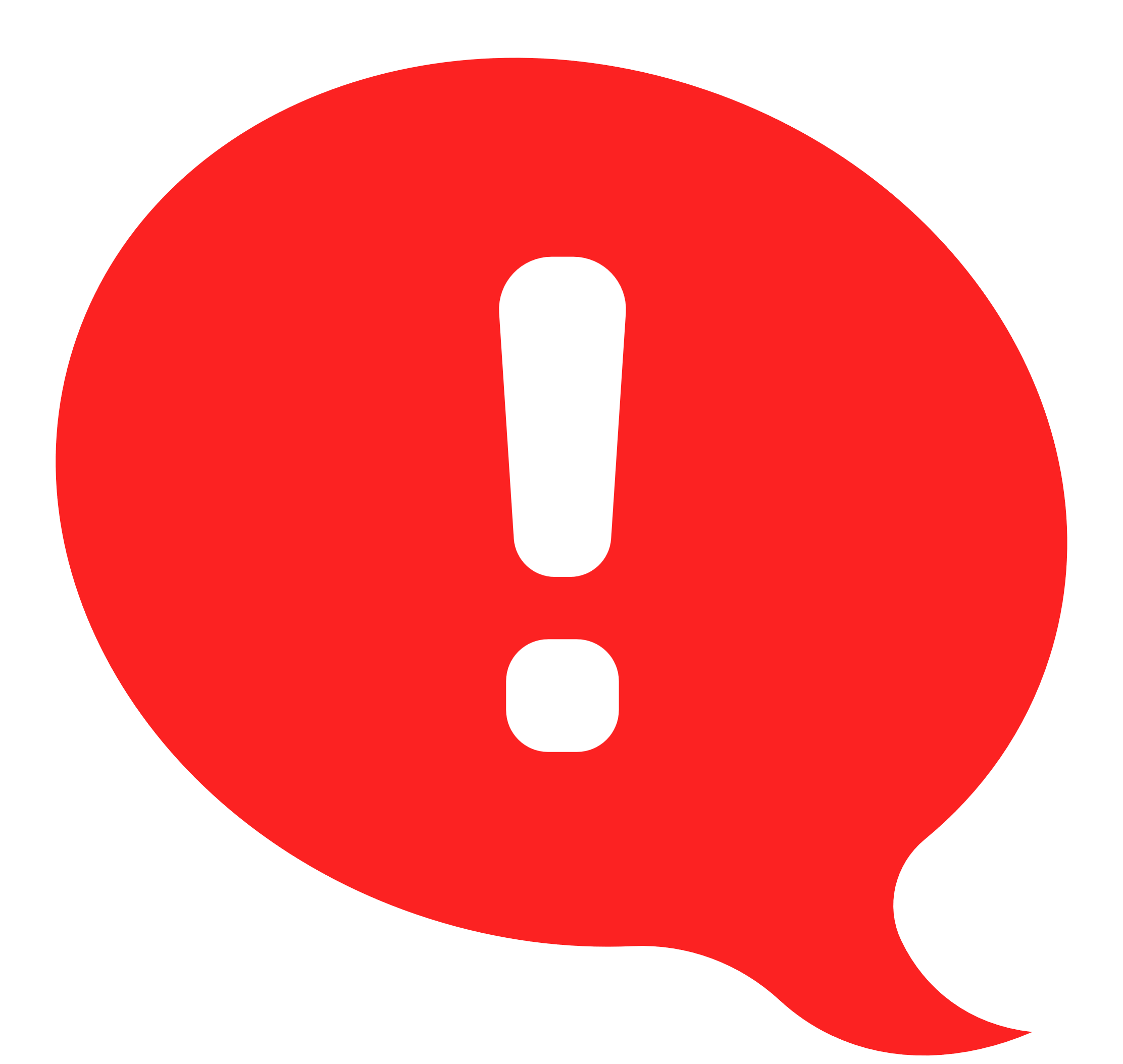 CHÚ Ý
Khi thực hiện phép nhân hai đa thức theo cột dọc, các đơn thức có cùng số mũ (của biến) được xếp vào cùng một cột.
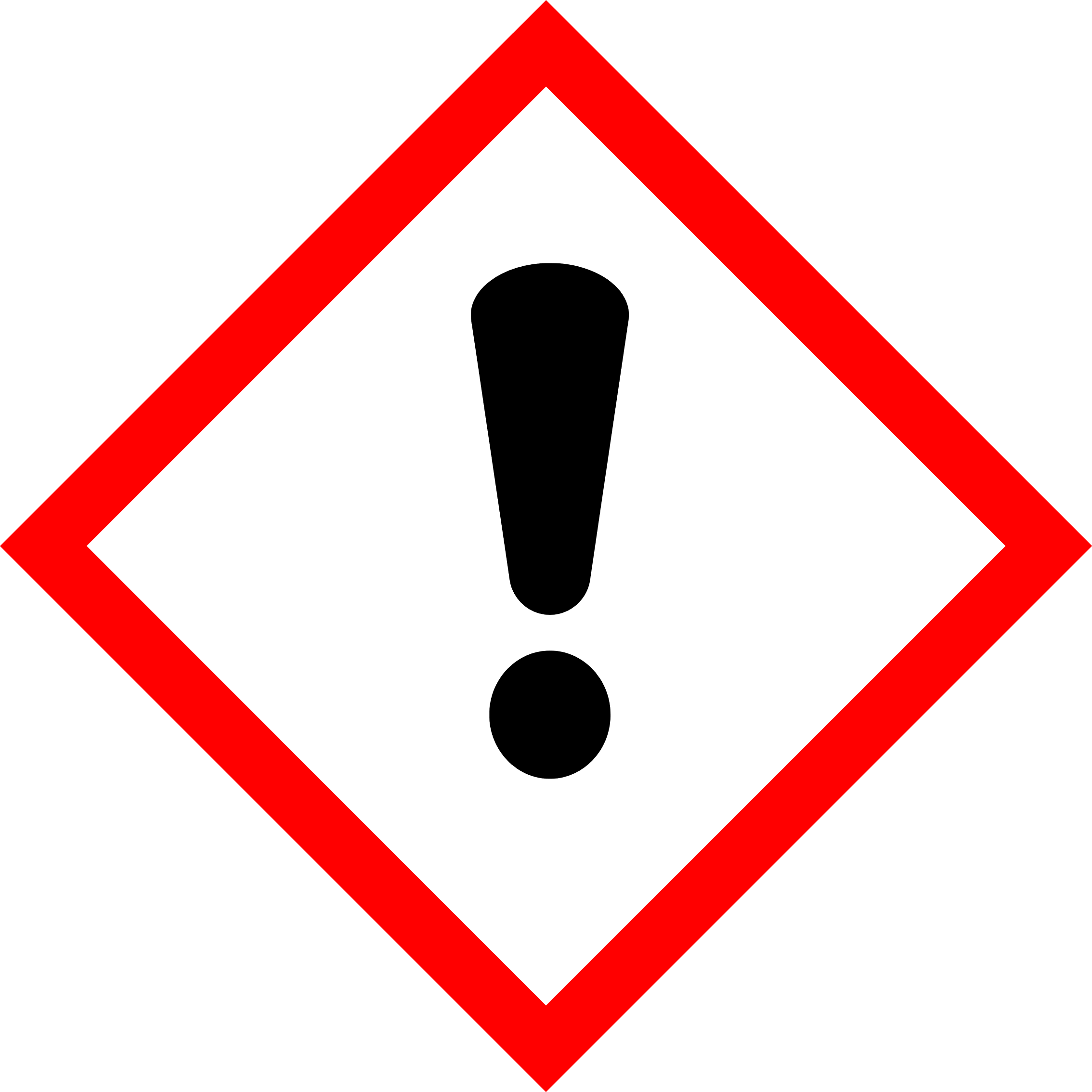 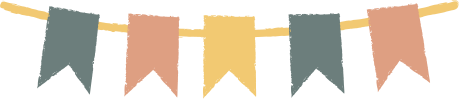 LUYỆN TẬP 3
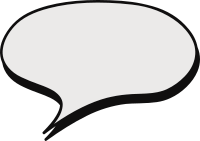 Giải
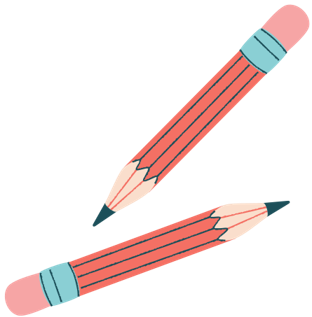 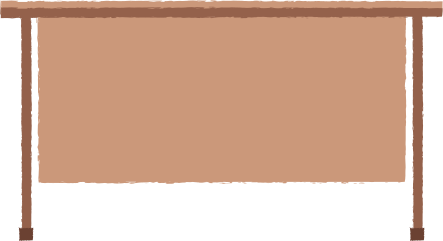 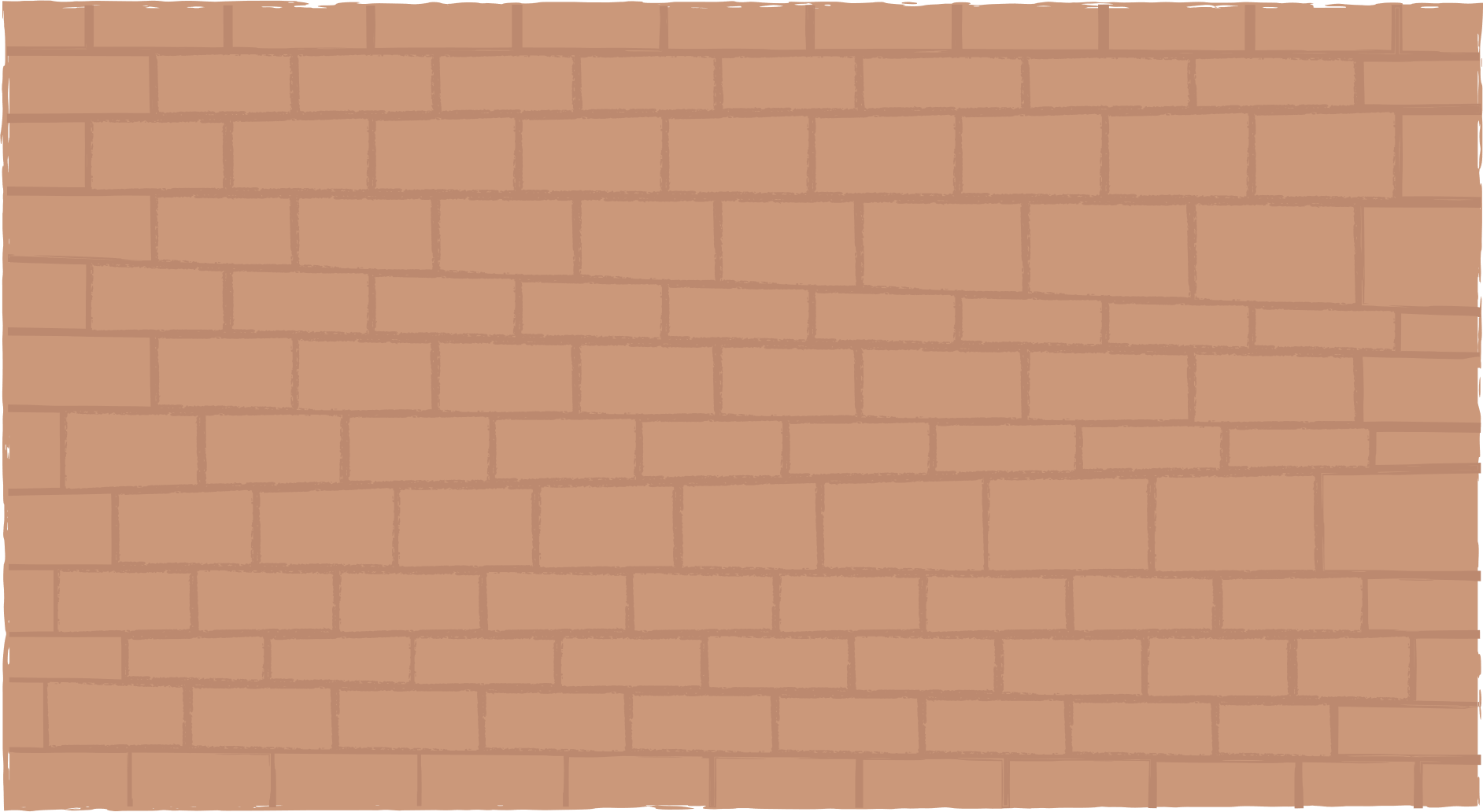 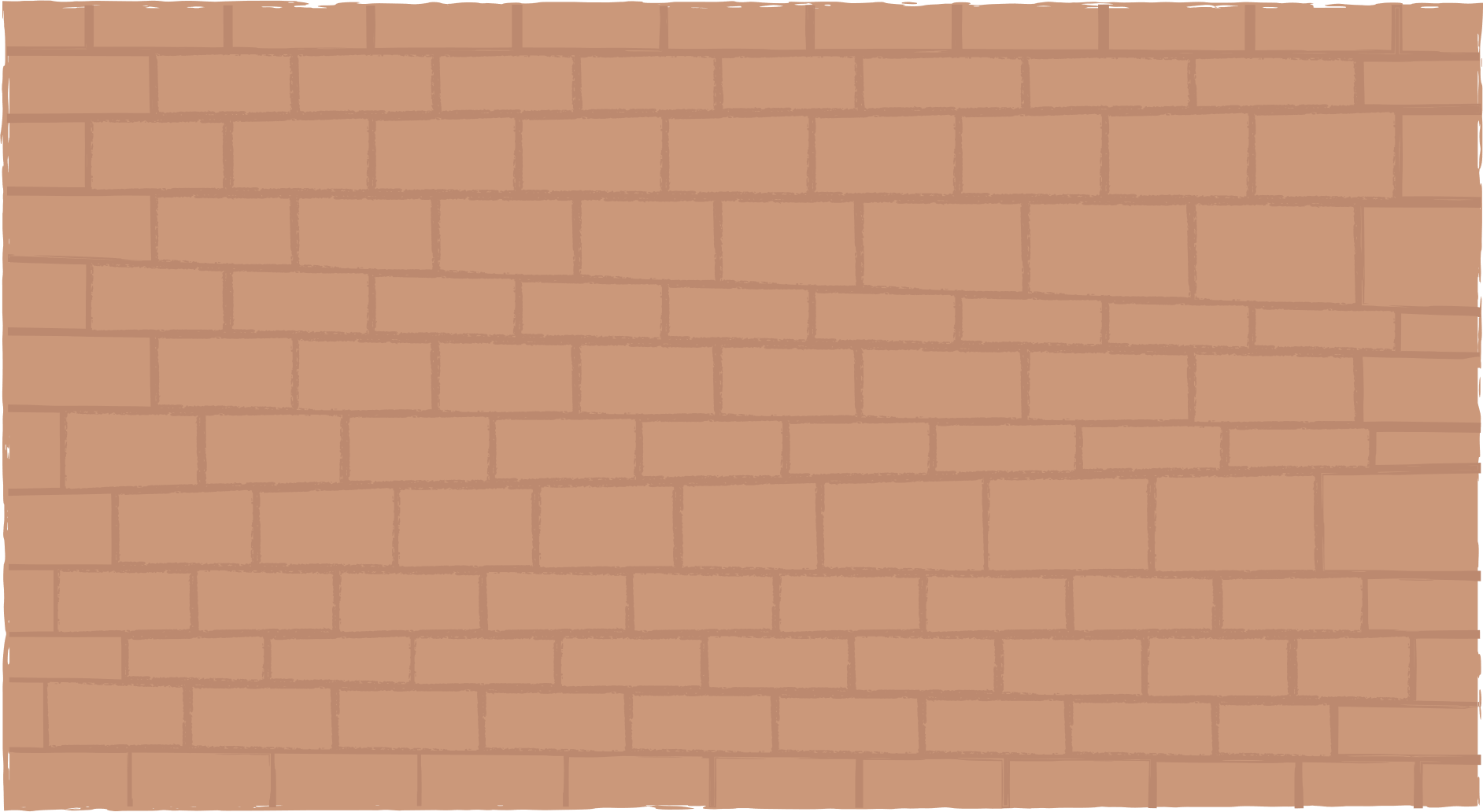 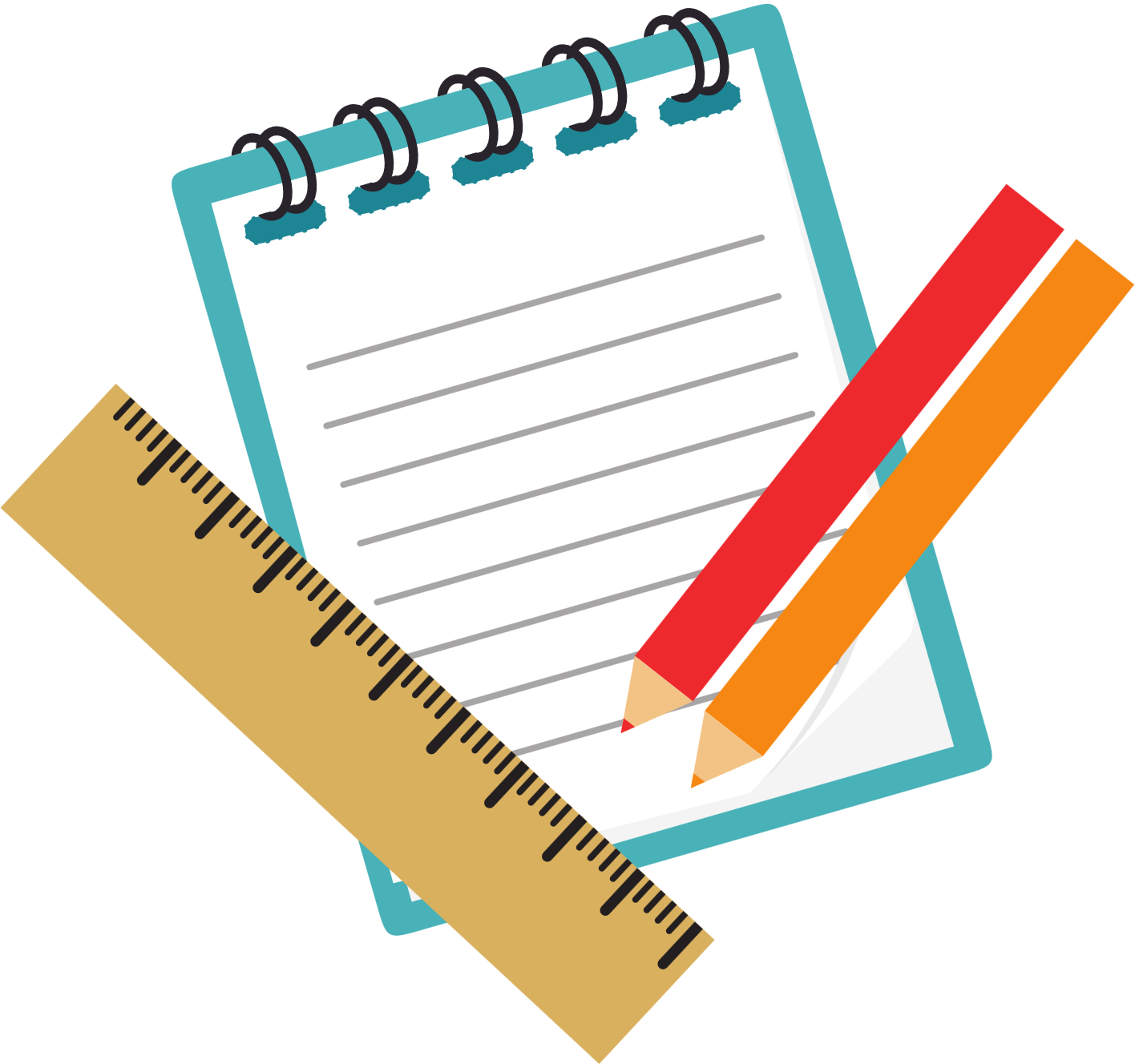 LUYỆN TẬP
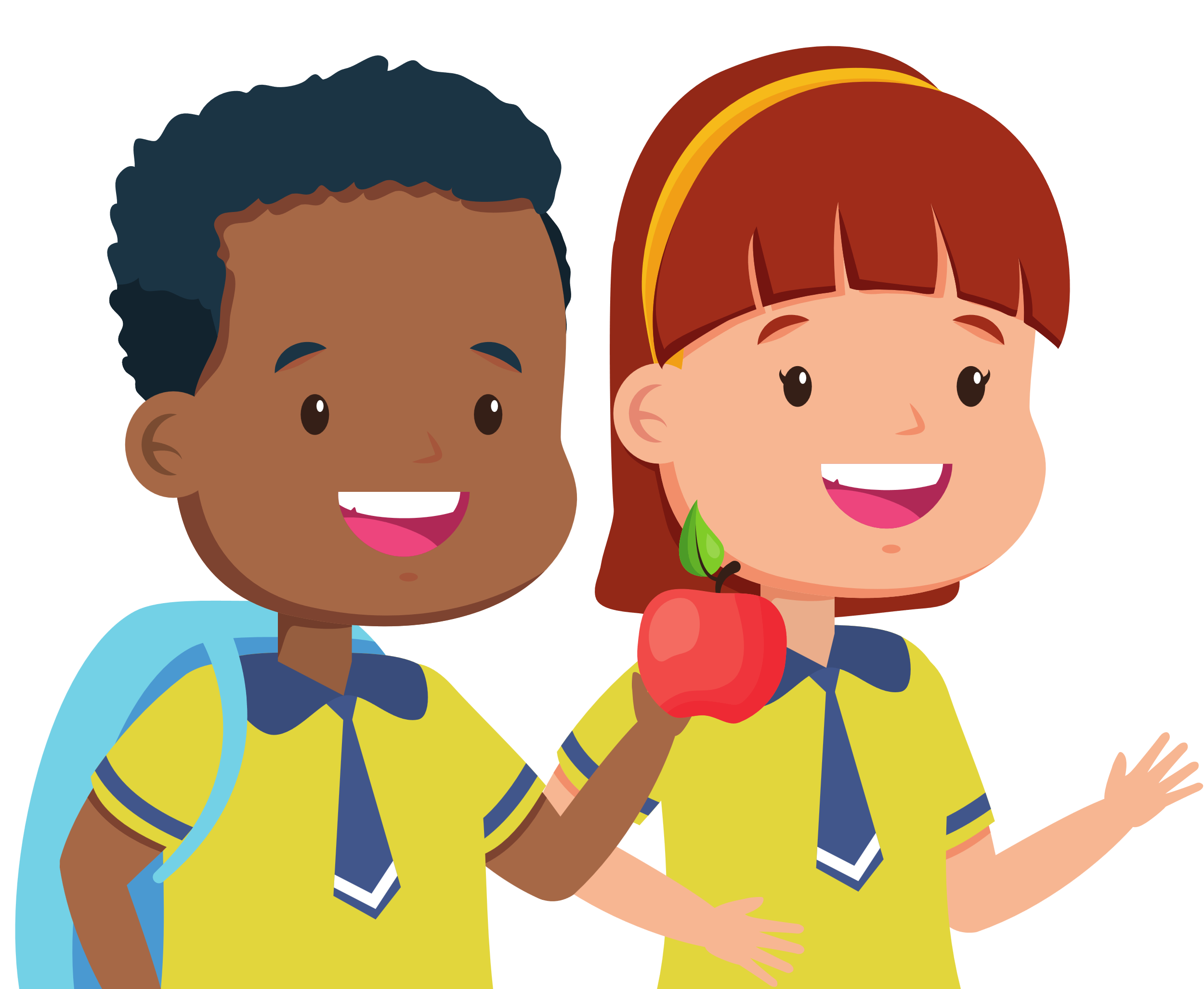 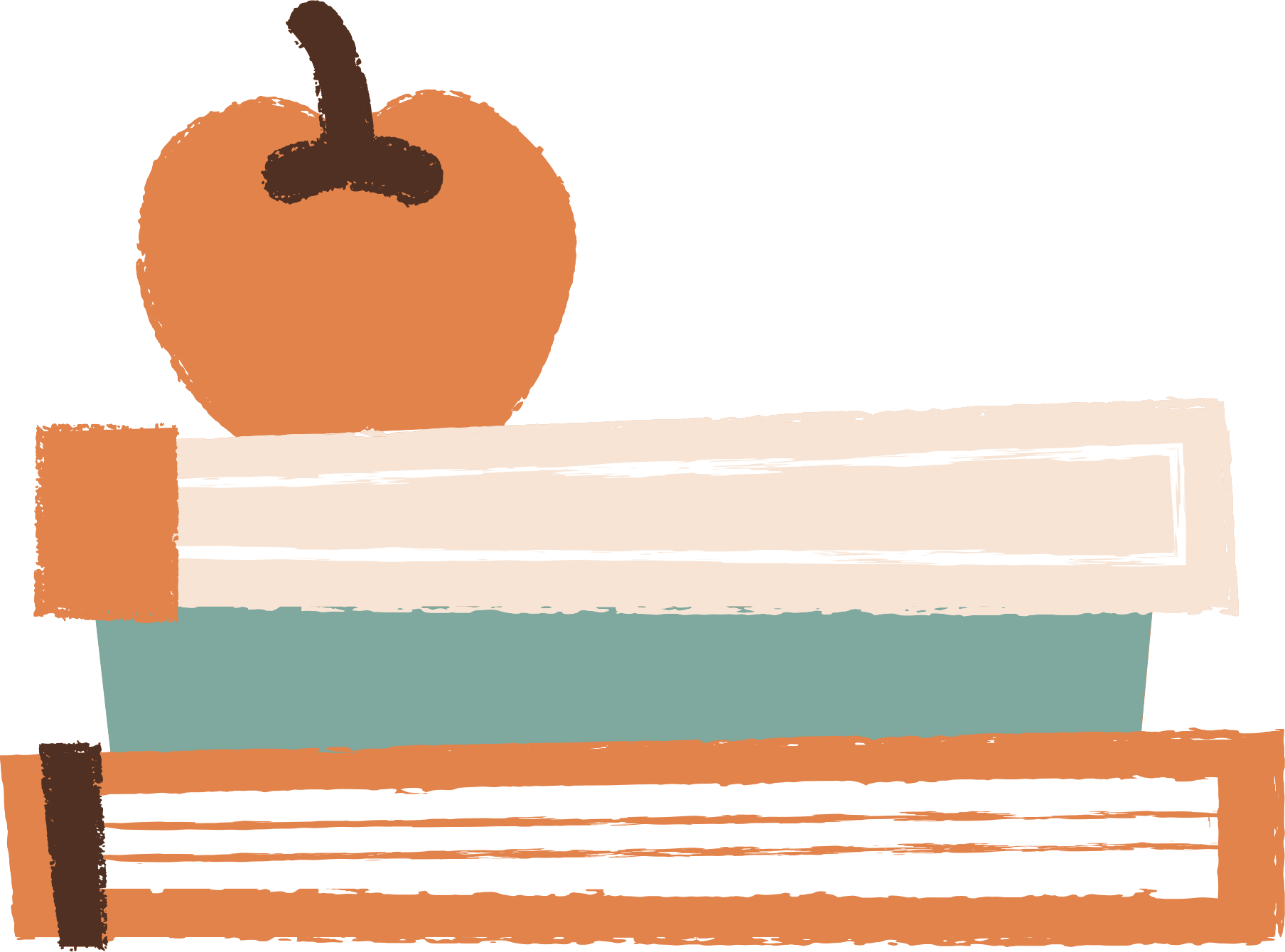 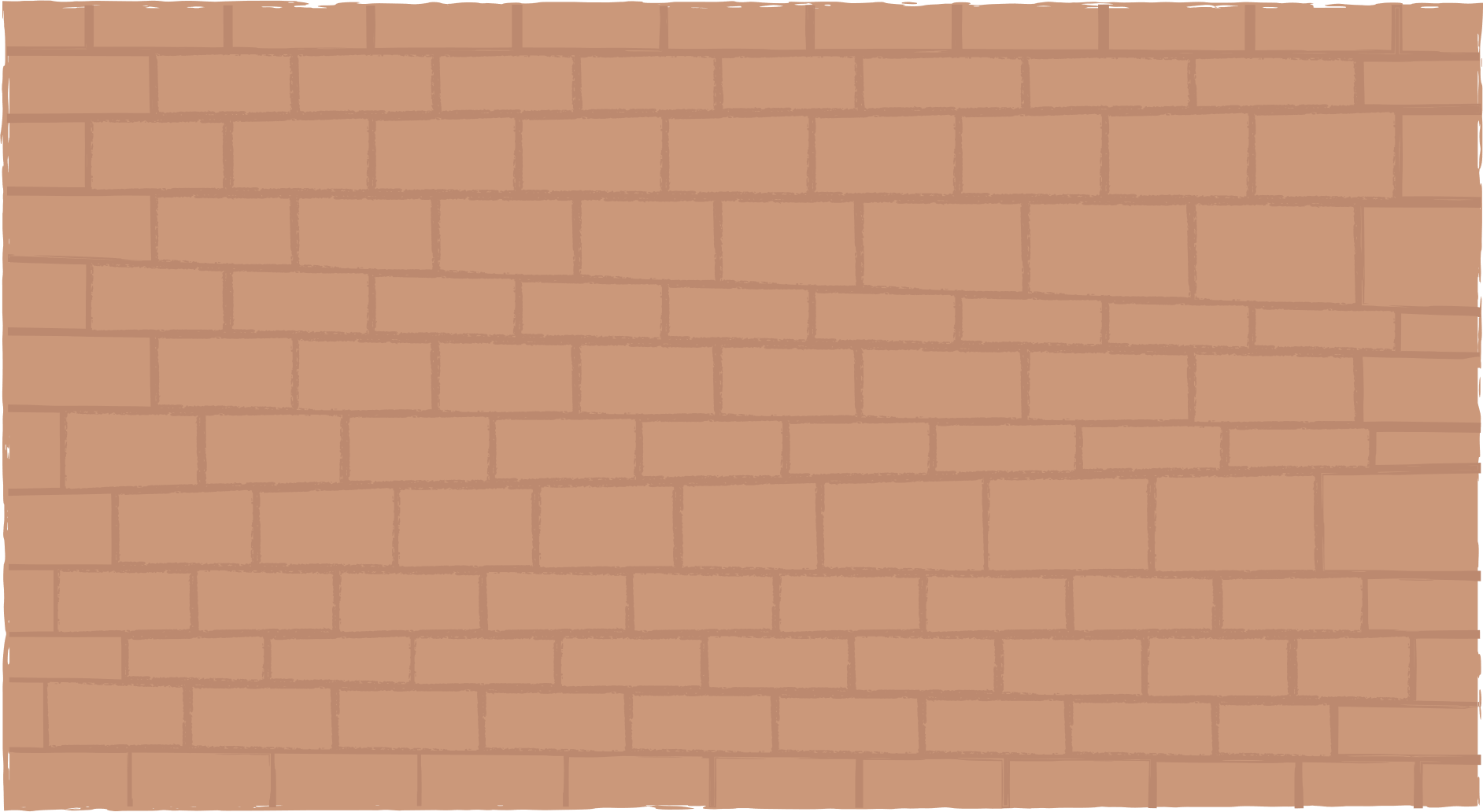 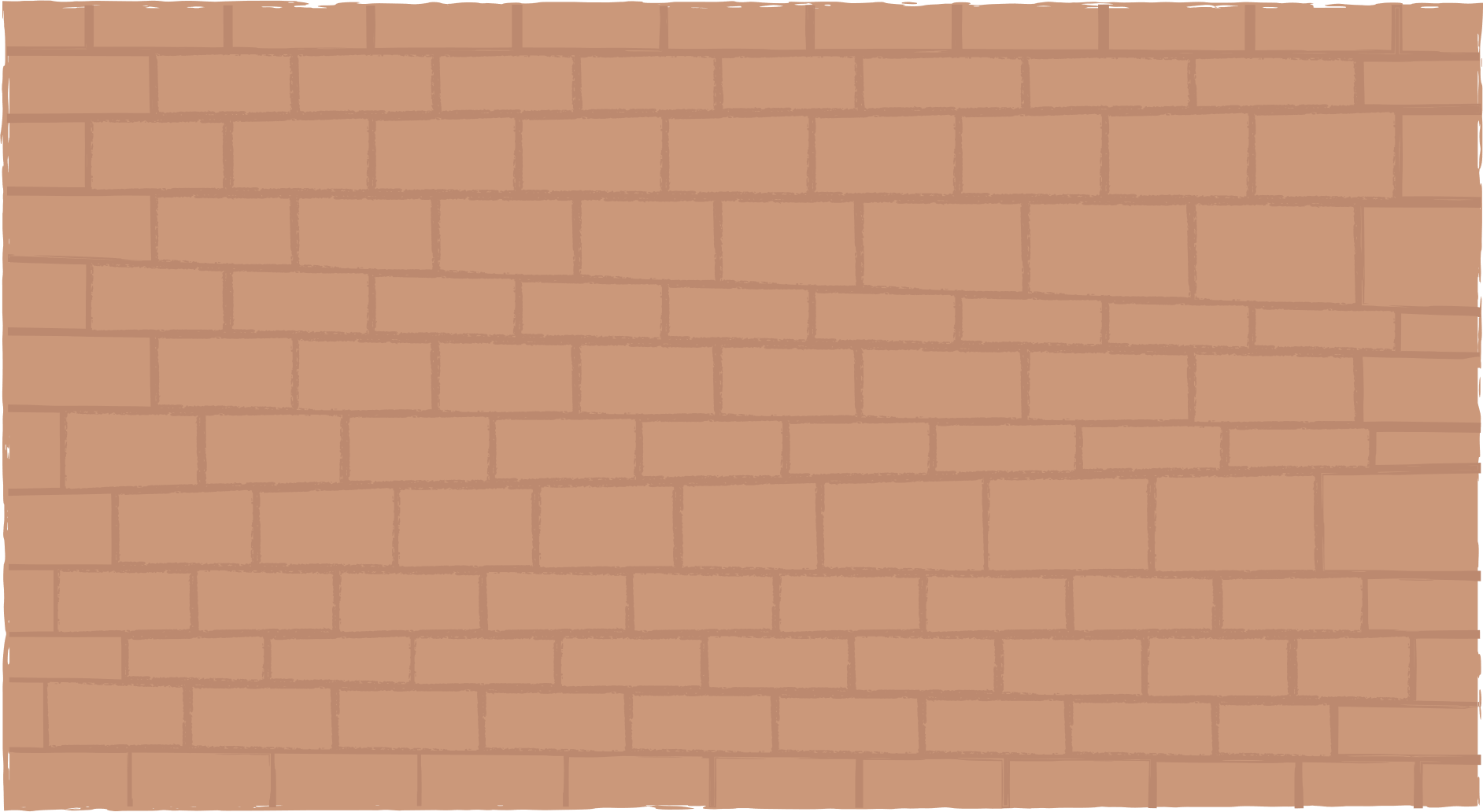 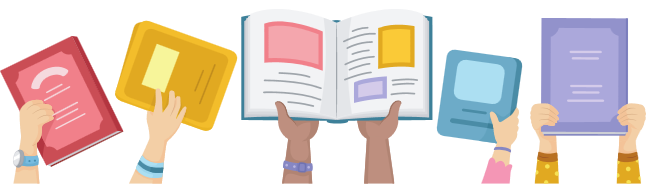 BÀI TẬP TRẮC NGHIỆM
Câu 1. Tính:
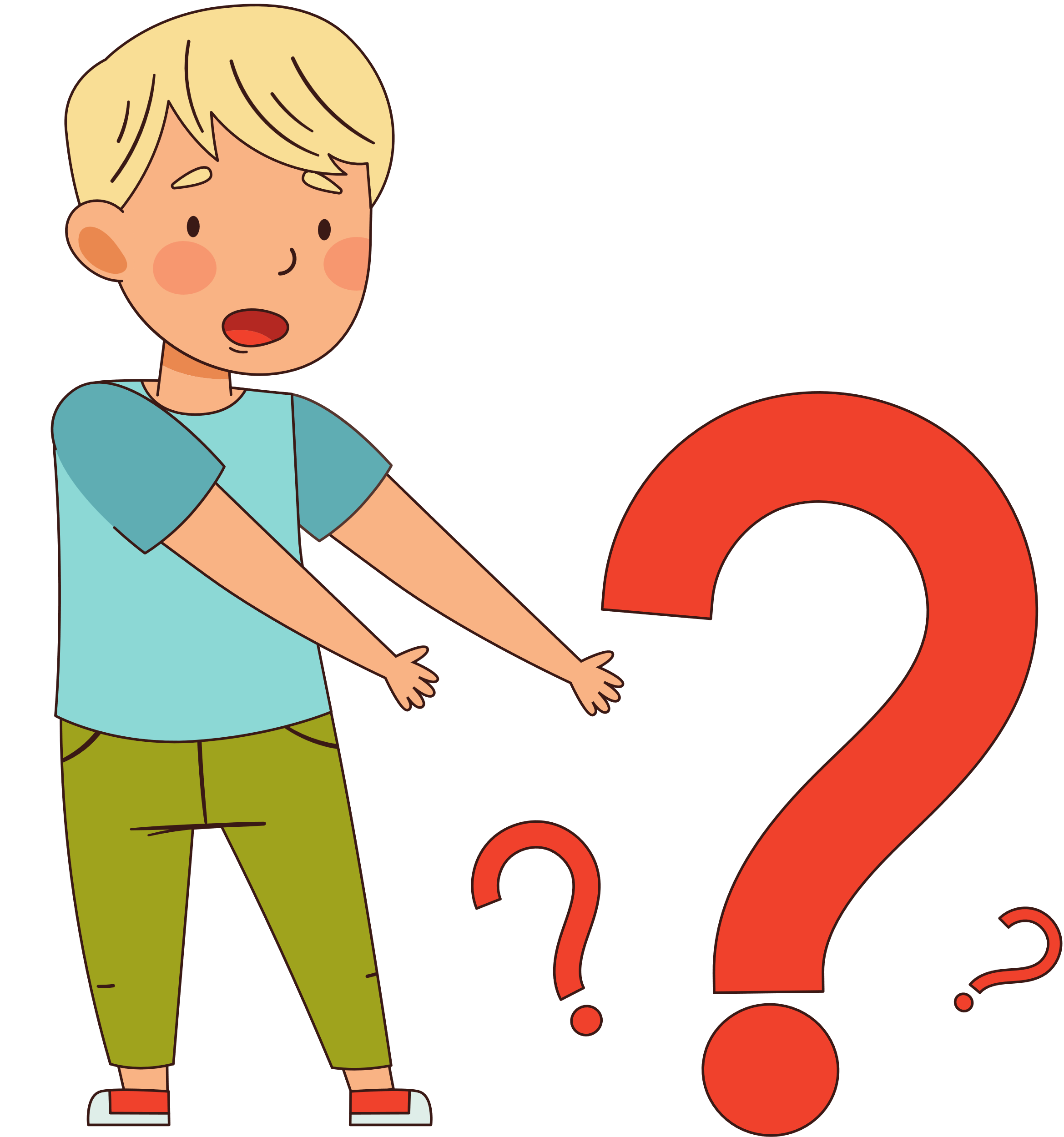 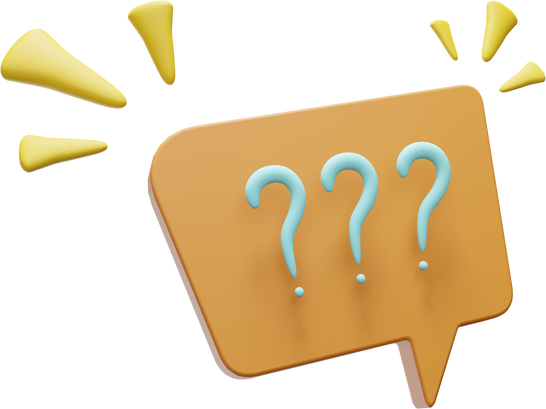 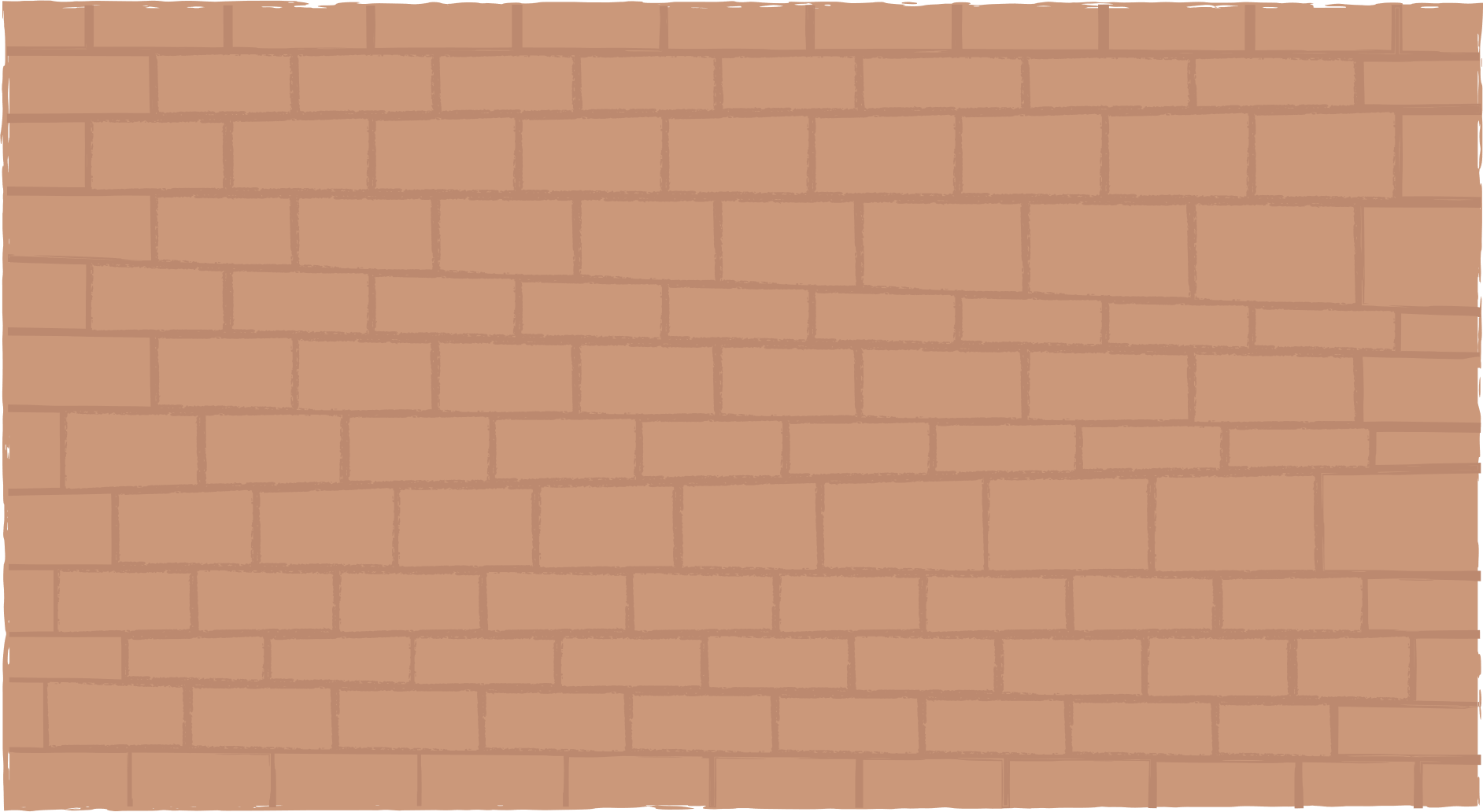 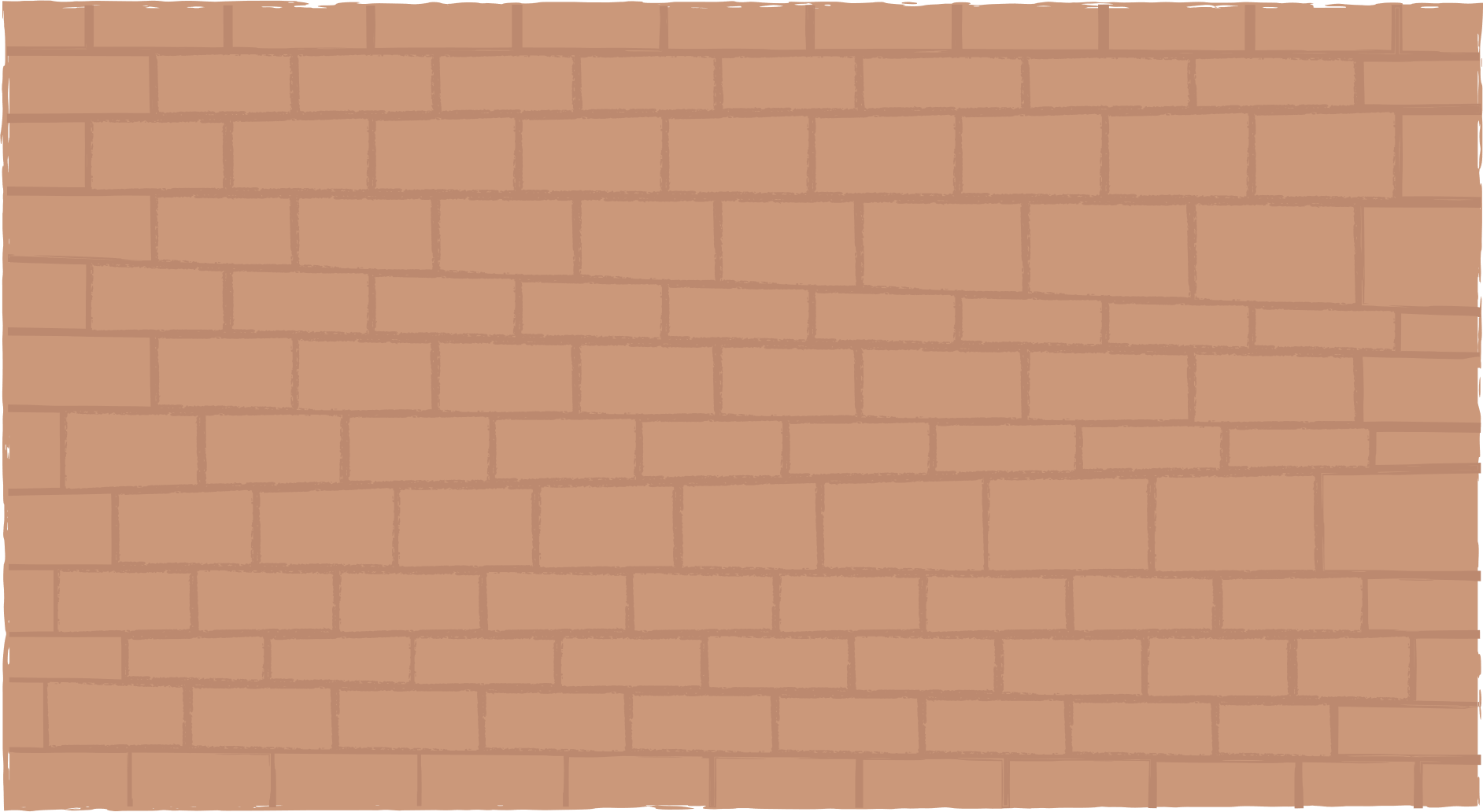 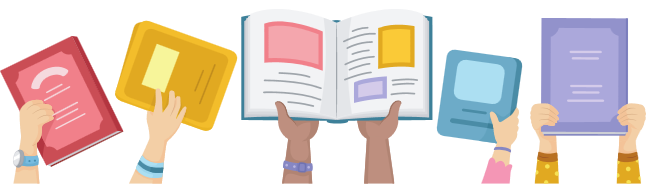 BÀI TẬP TRẮC NGHIỆM
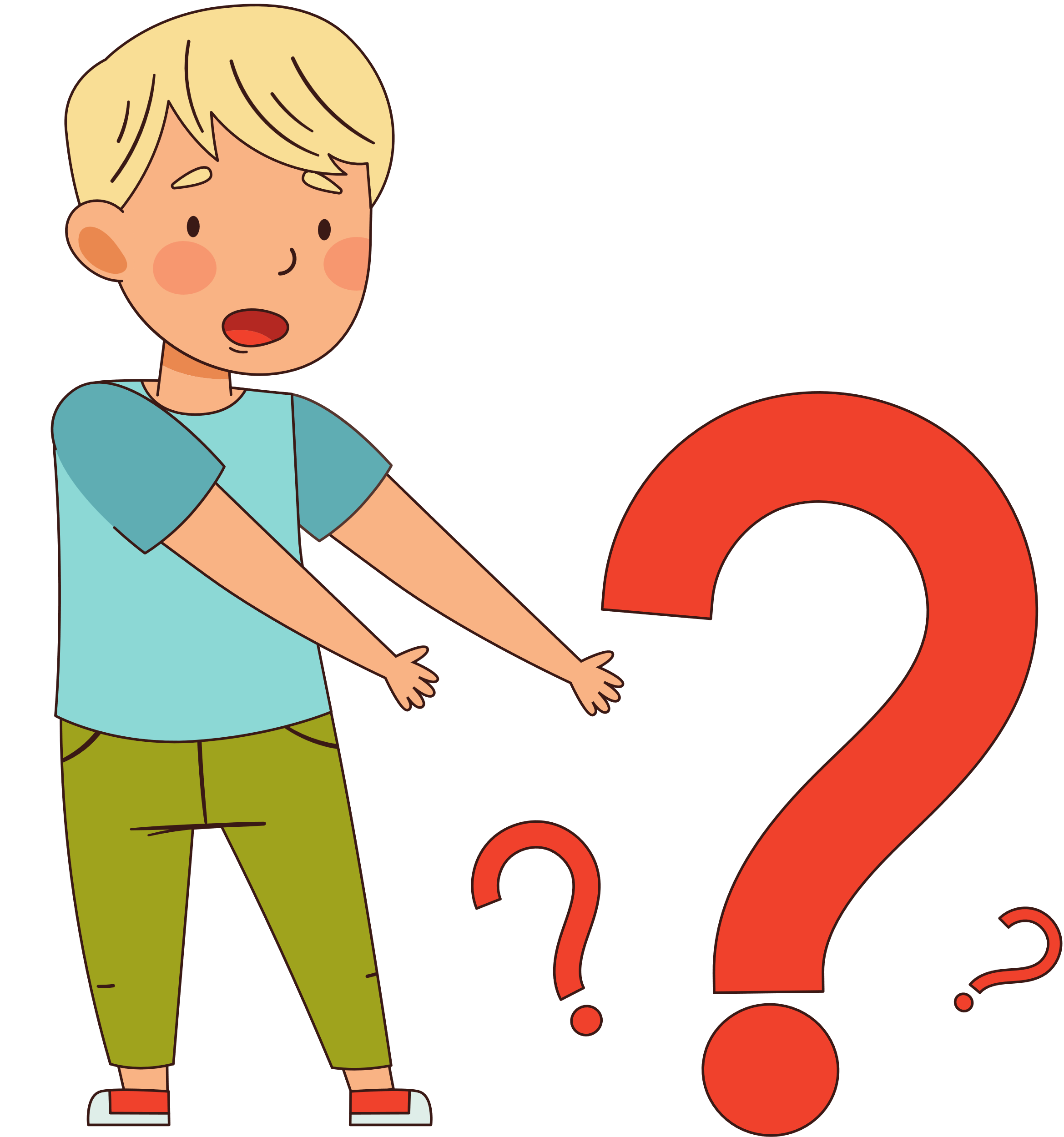 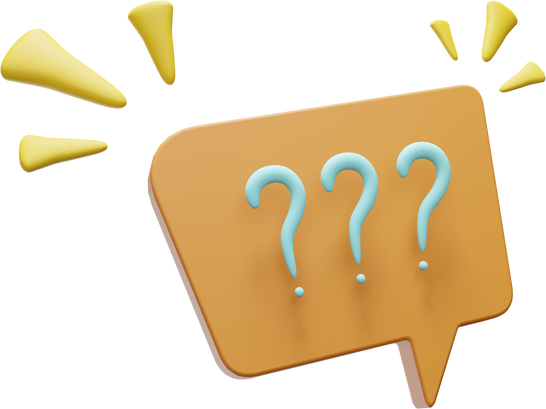 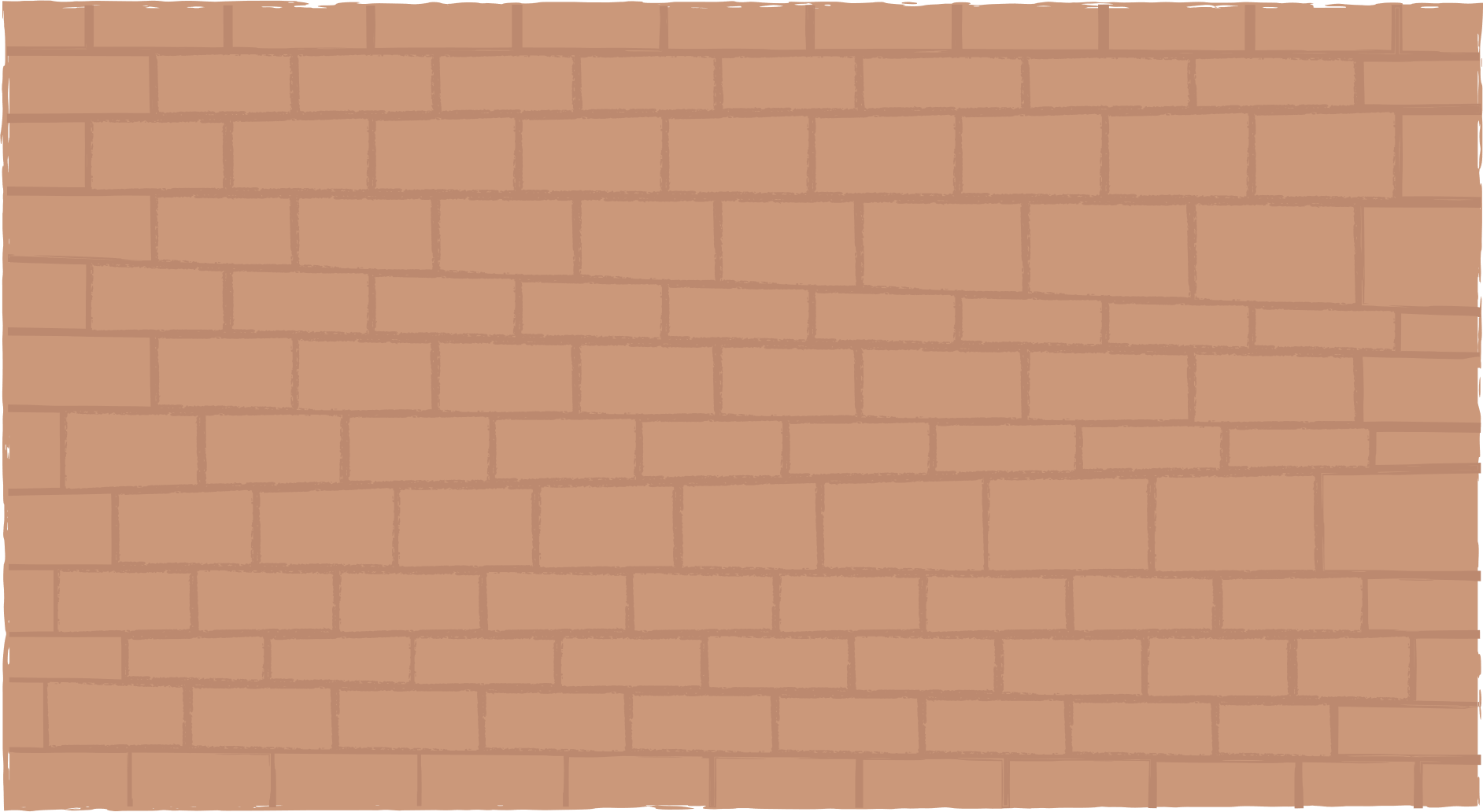 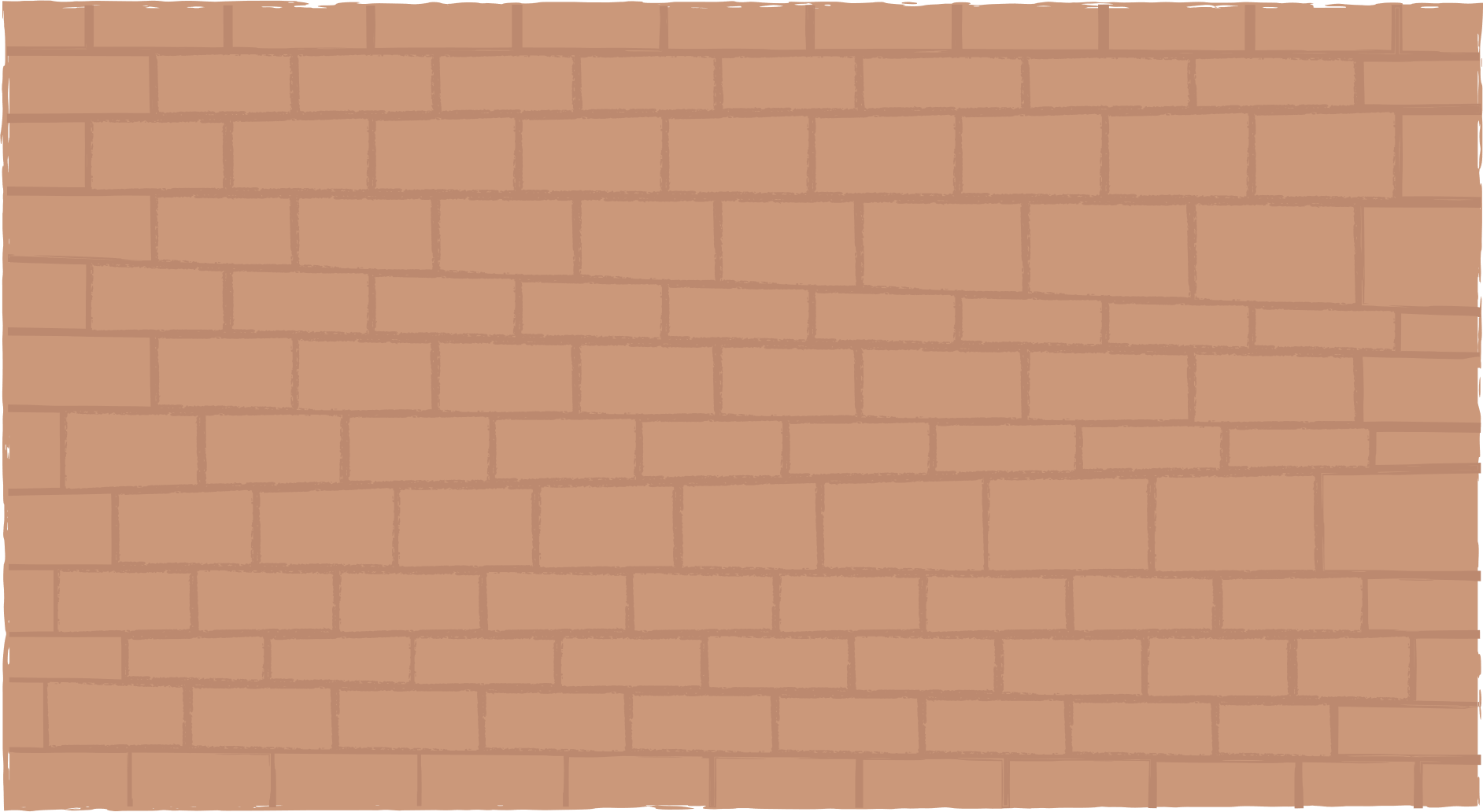 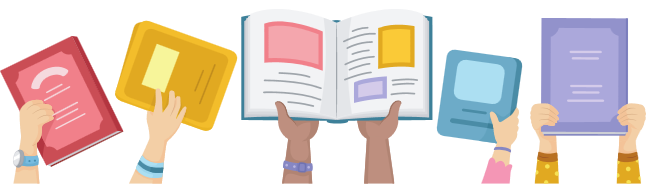 BÀI TẬP TRẮC NGHIỆM
Câu 3. Trong các phát biểu sau, phát biểu nào đúng, phát biểu nào đúng?
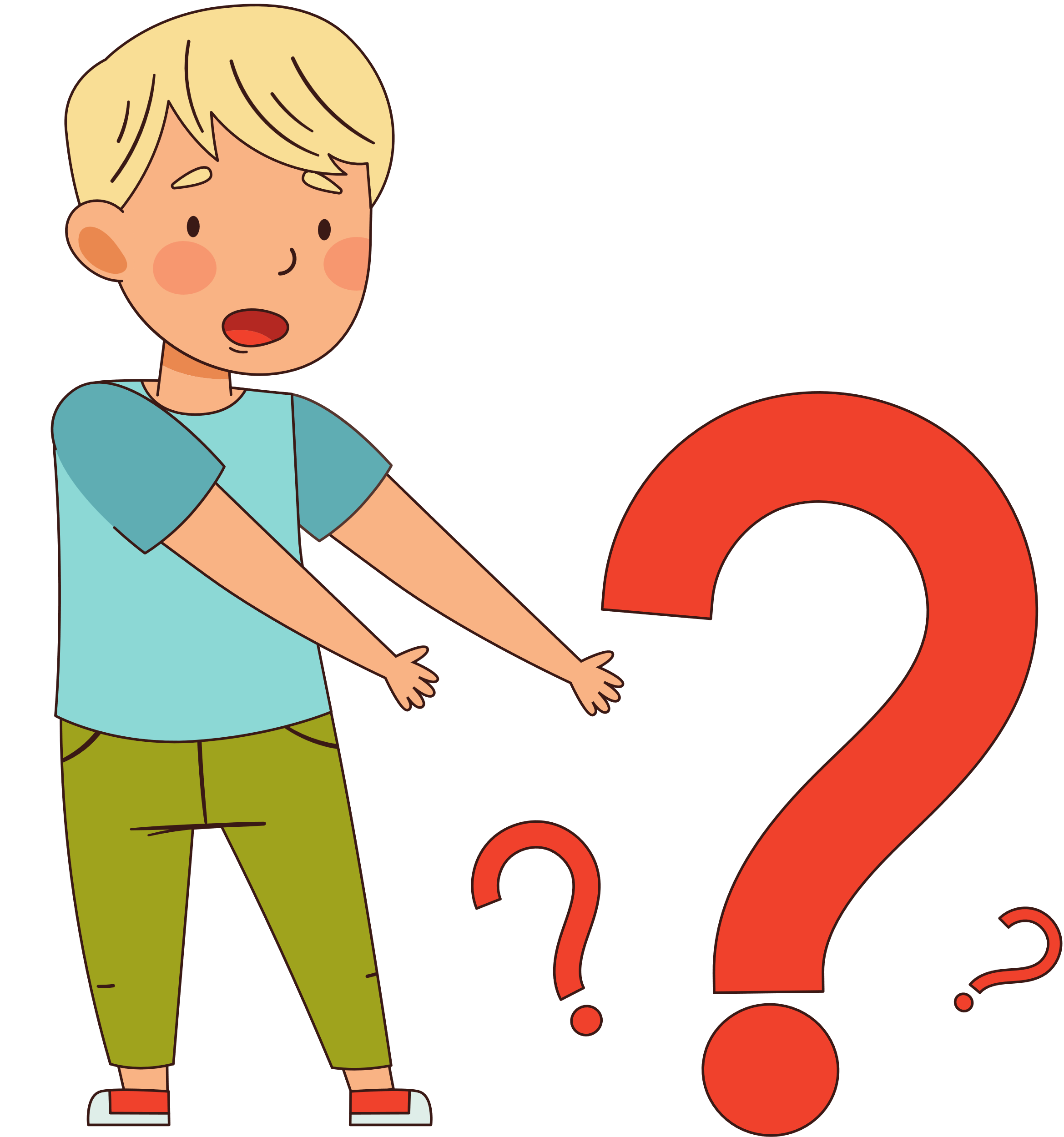 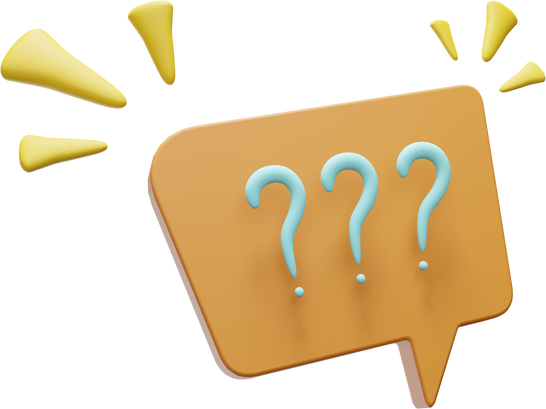 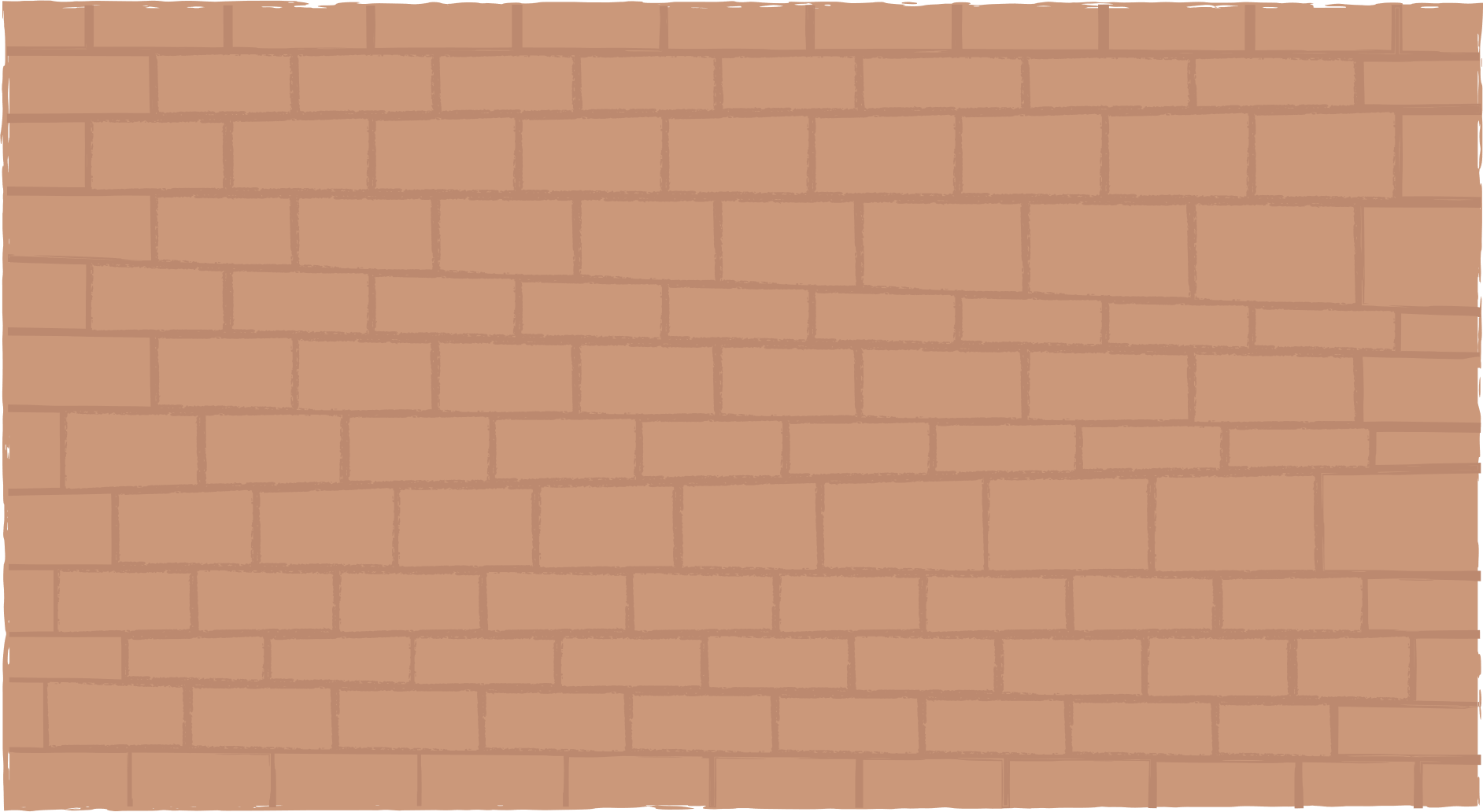 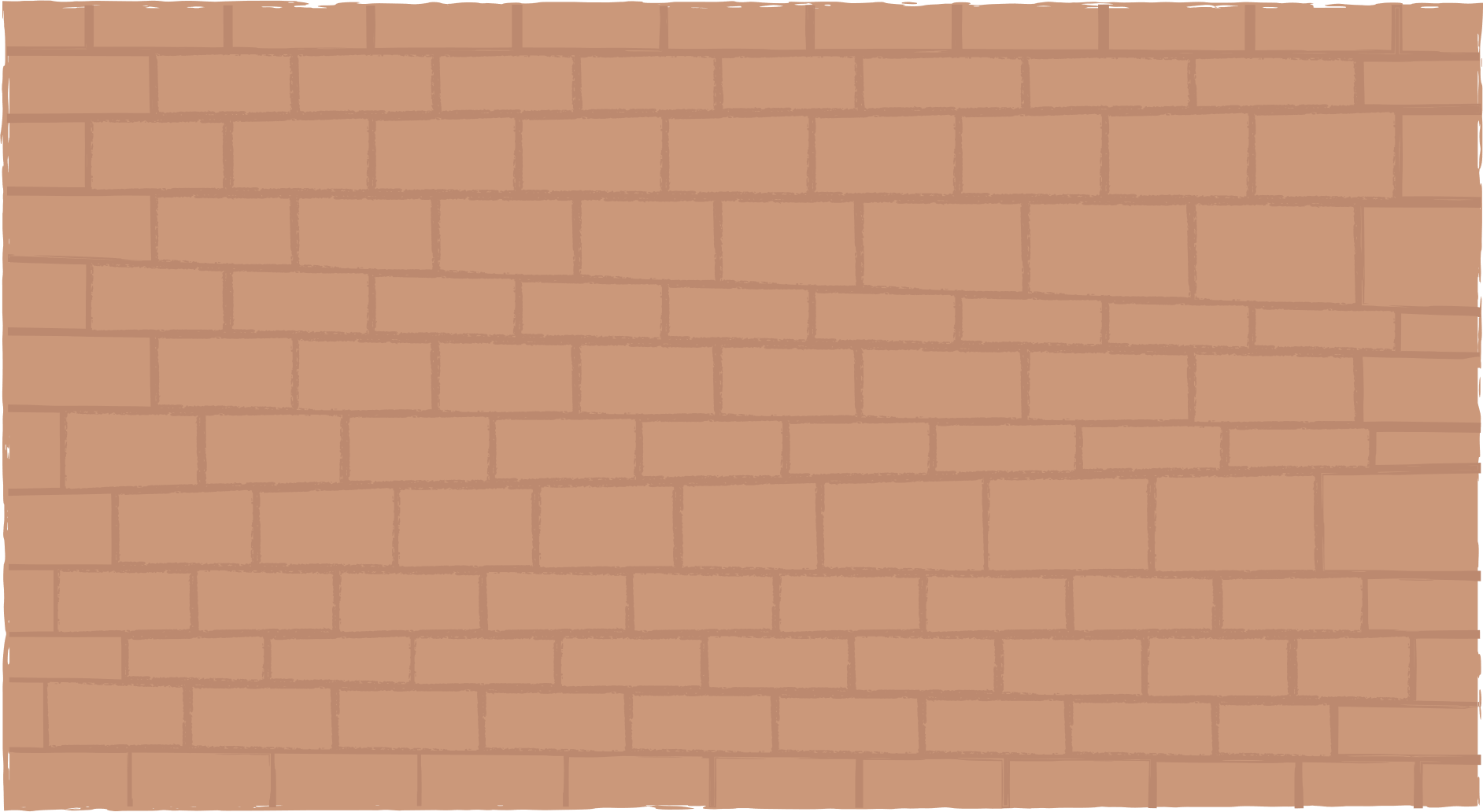 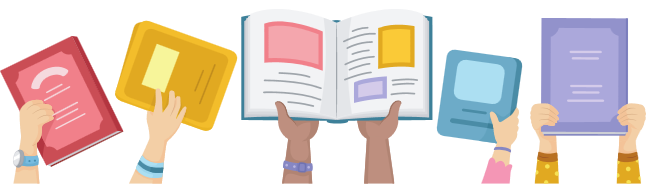 BÀI TẬP TRẮC NGHIỆM
A. -2					B. -1,9375
C. -2,0625				D. 1,9375
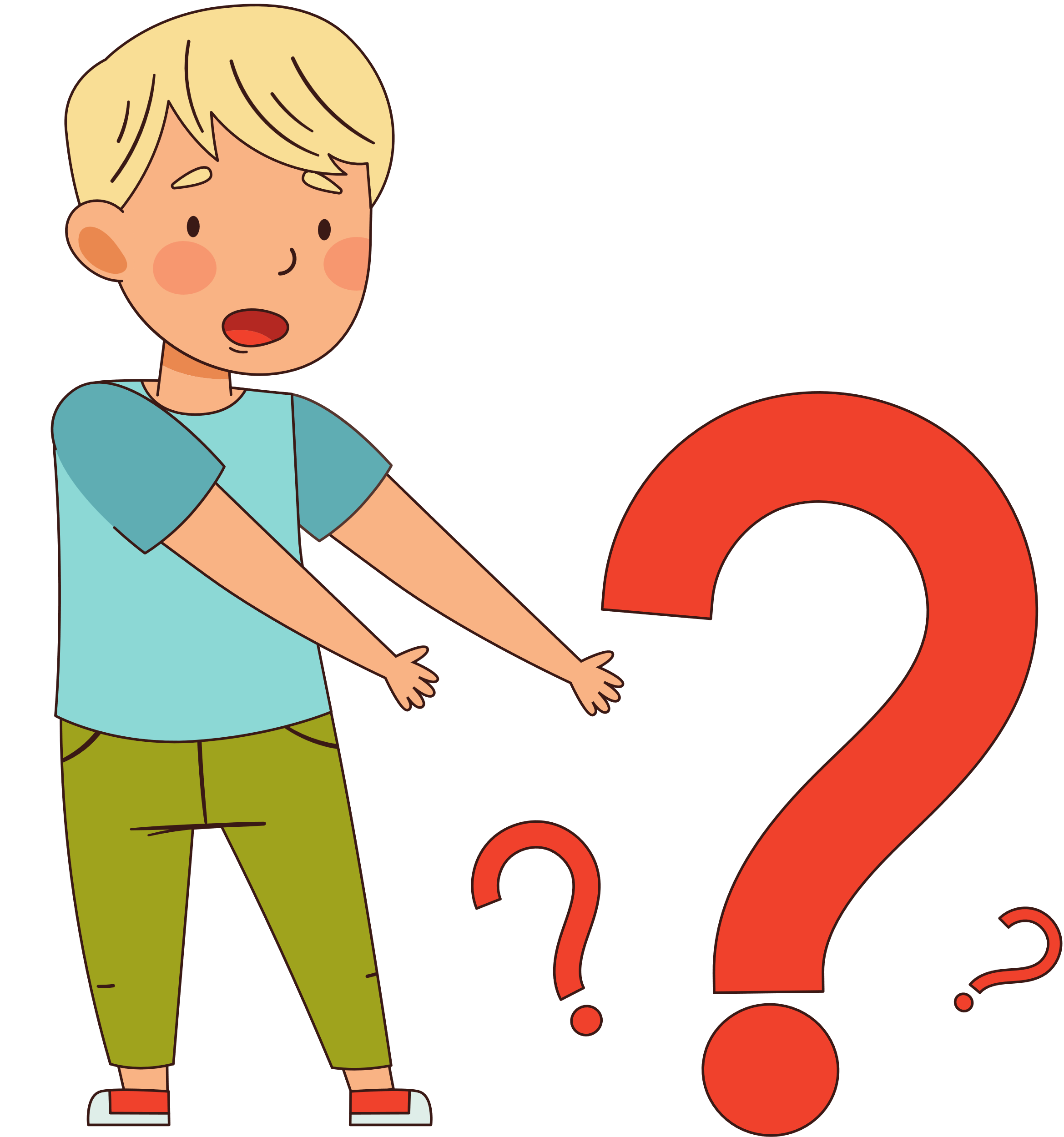 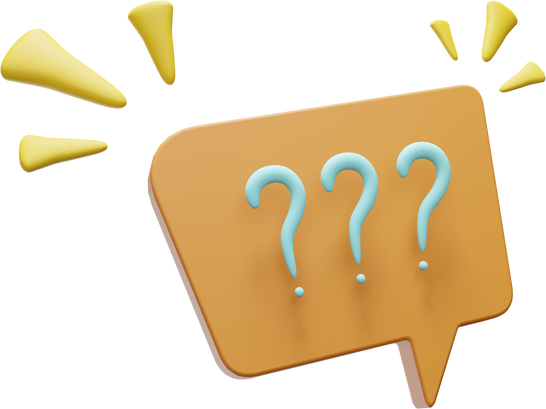 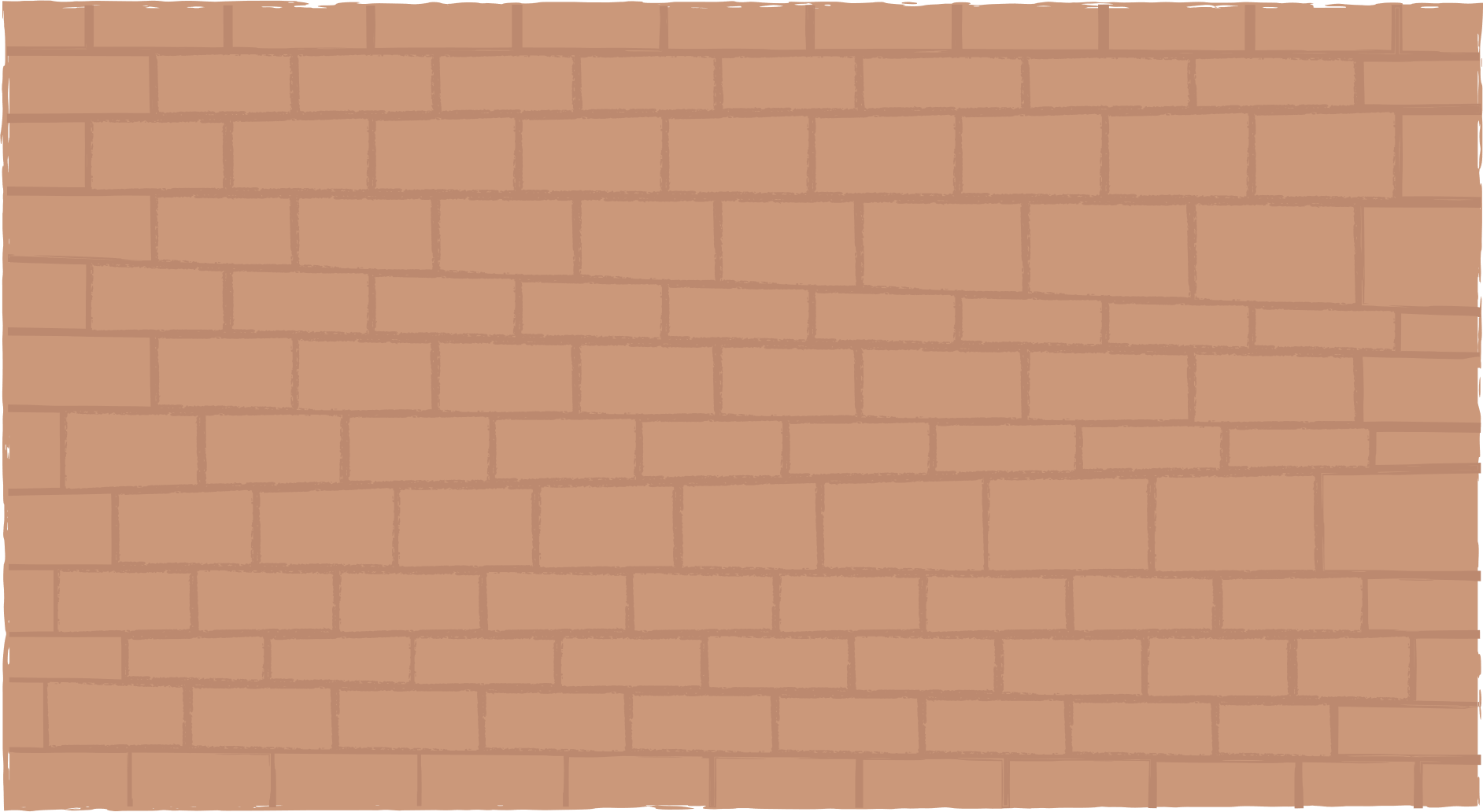 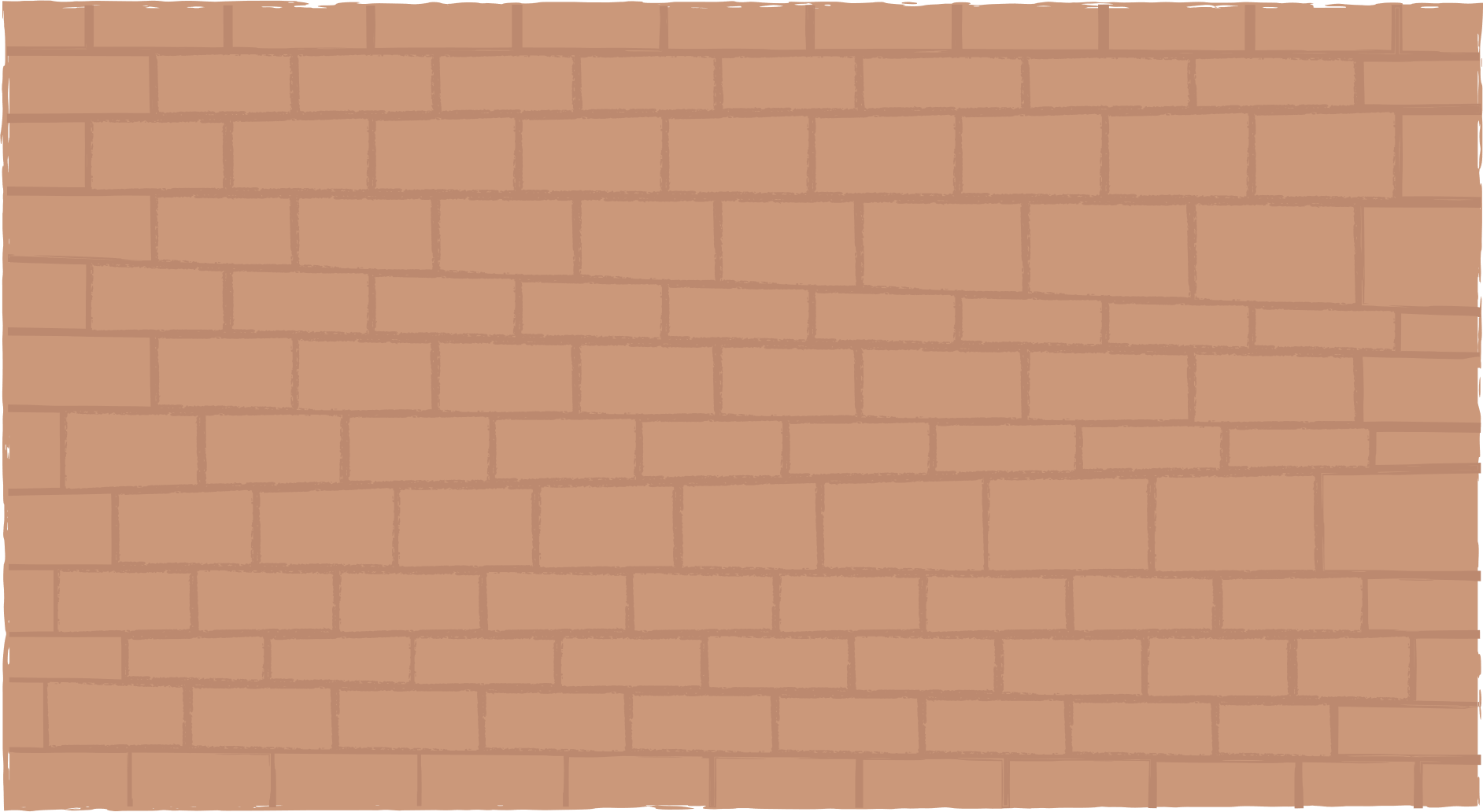 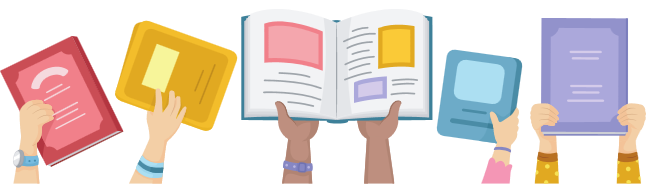 BÀI TẬP TRẮC NGHIỆM
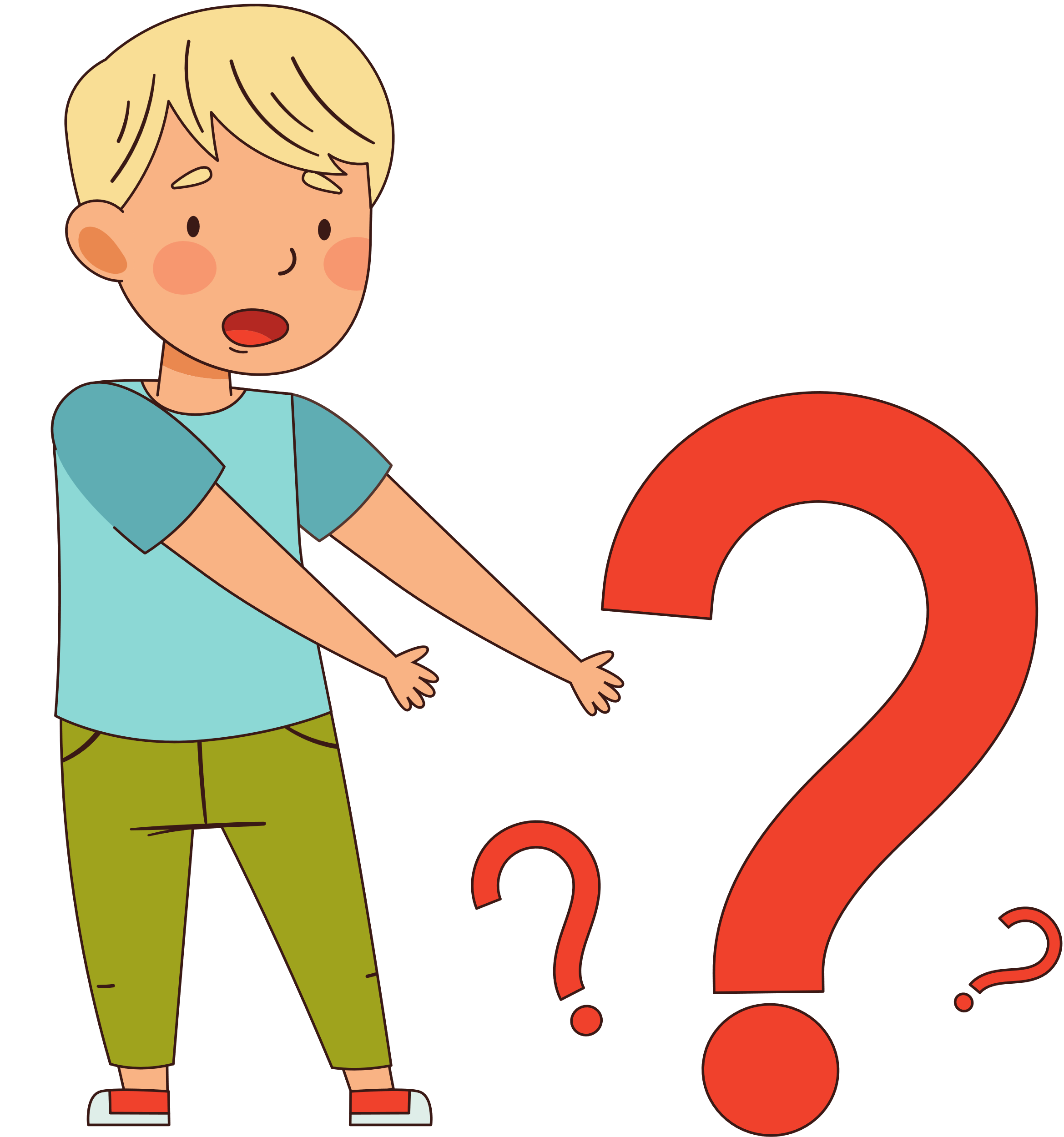 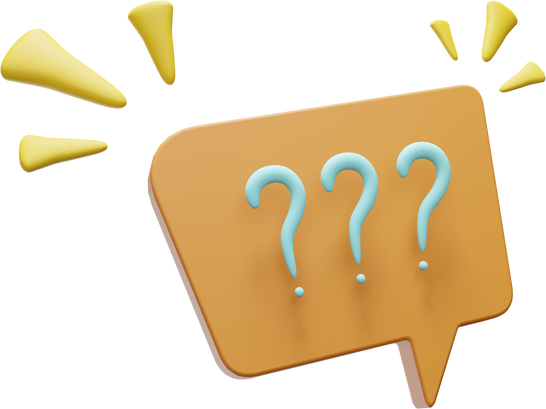 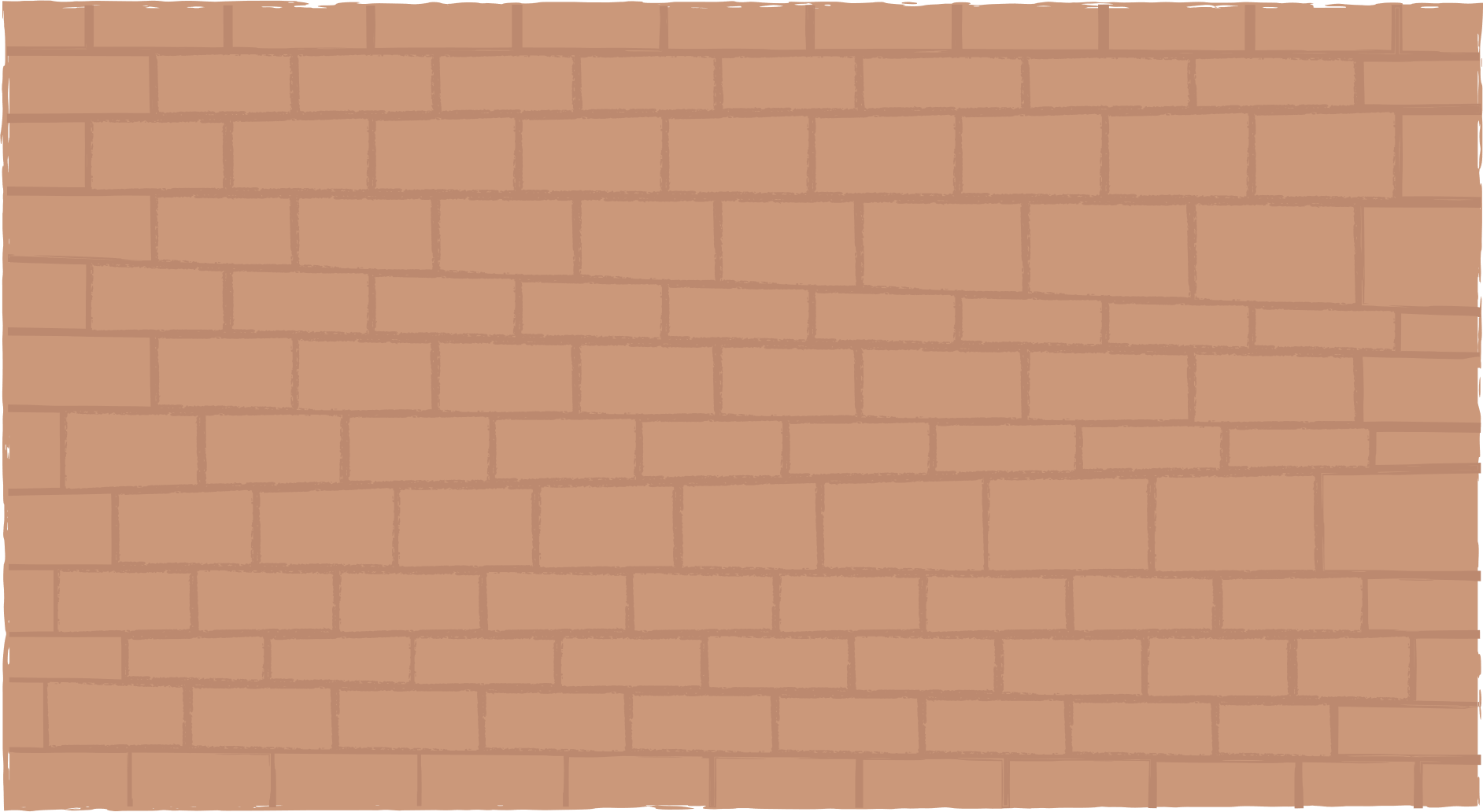 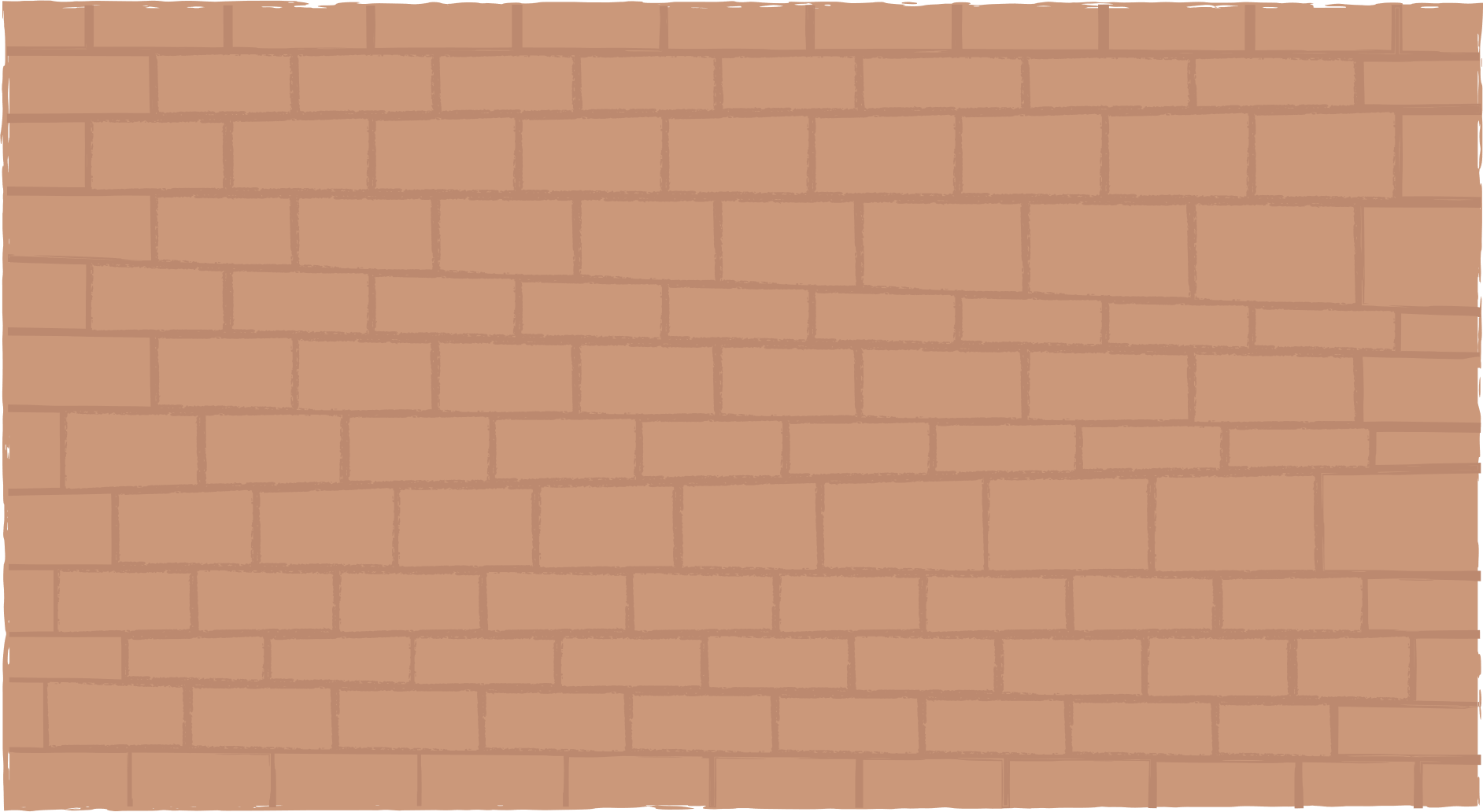 Bài 1: (SGK – tr.63)
Giải:
Tính:
b)
b)
a)
a)
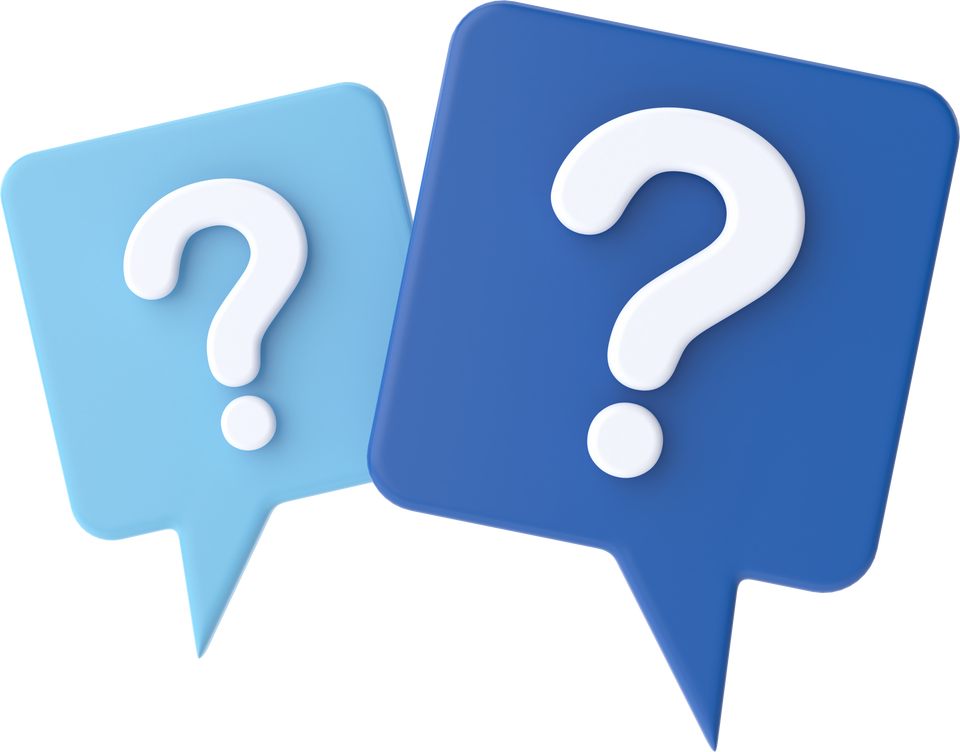 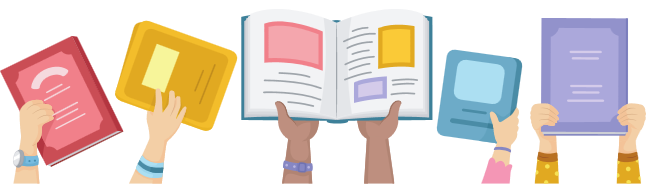 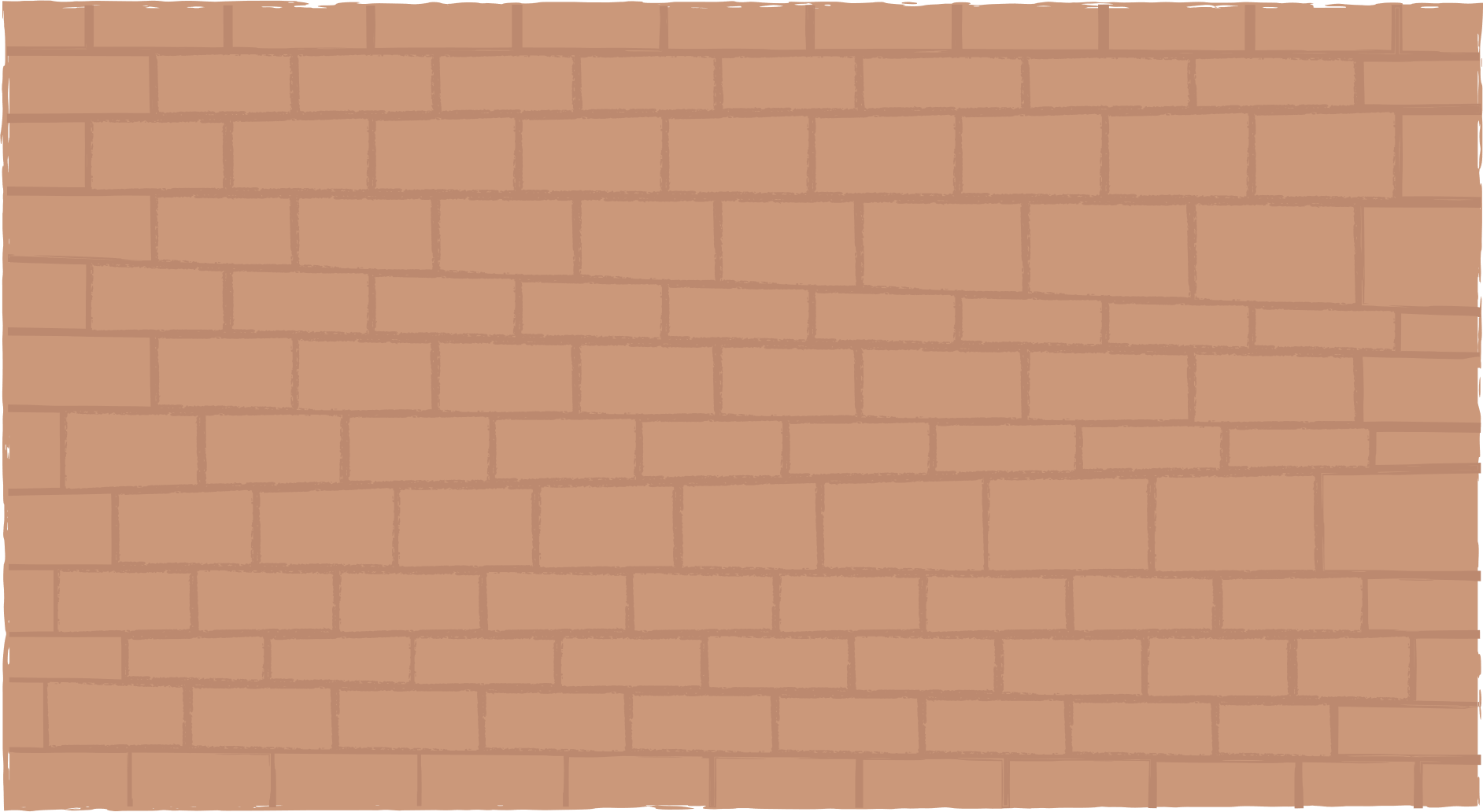 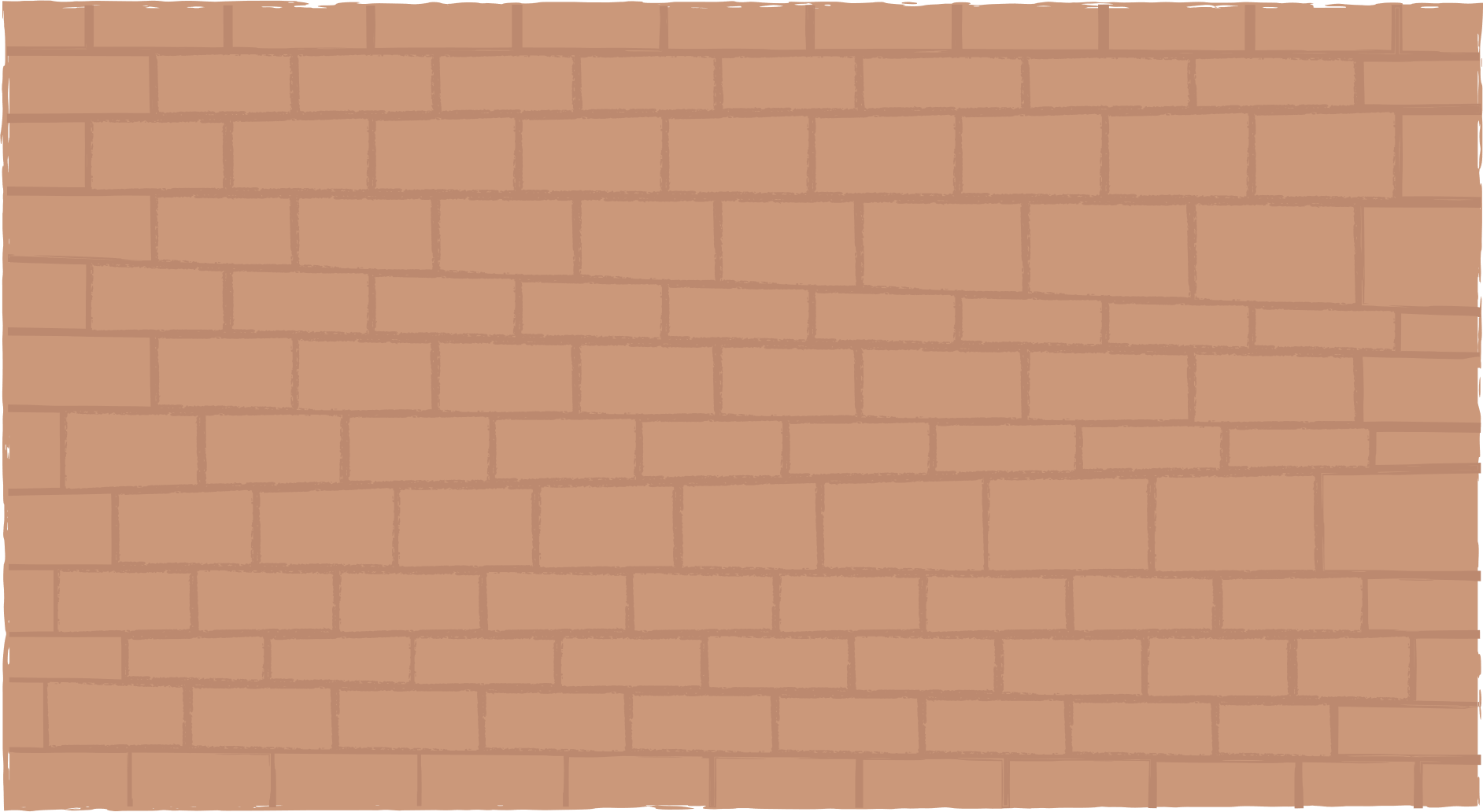 Giải:
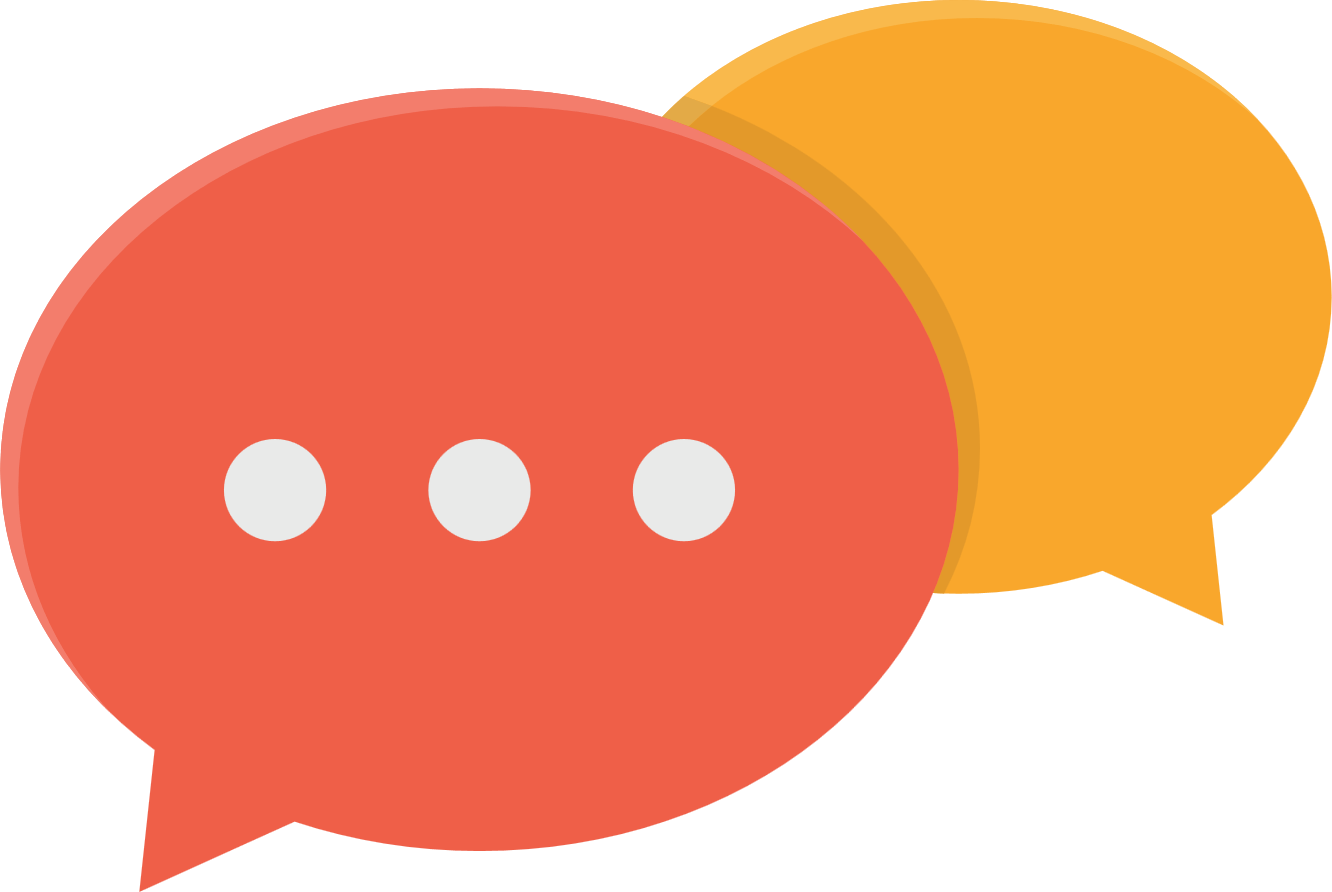 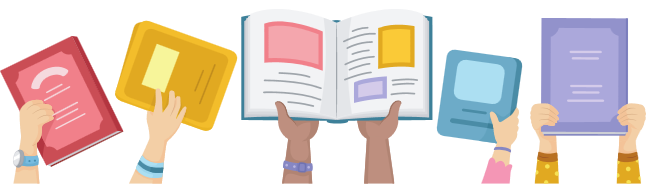 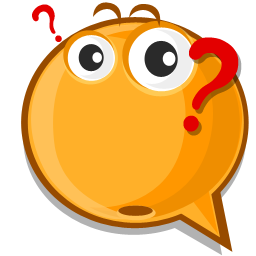 Bài 2: (SGK – tr.63)
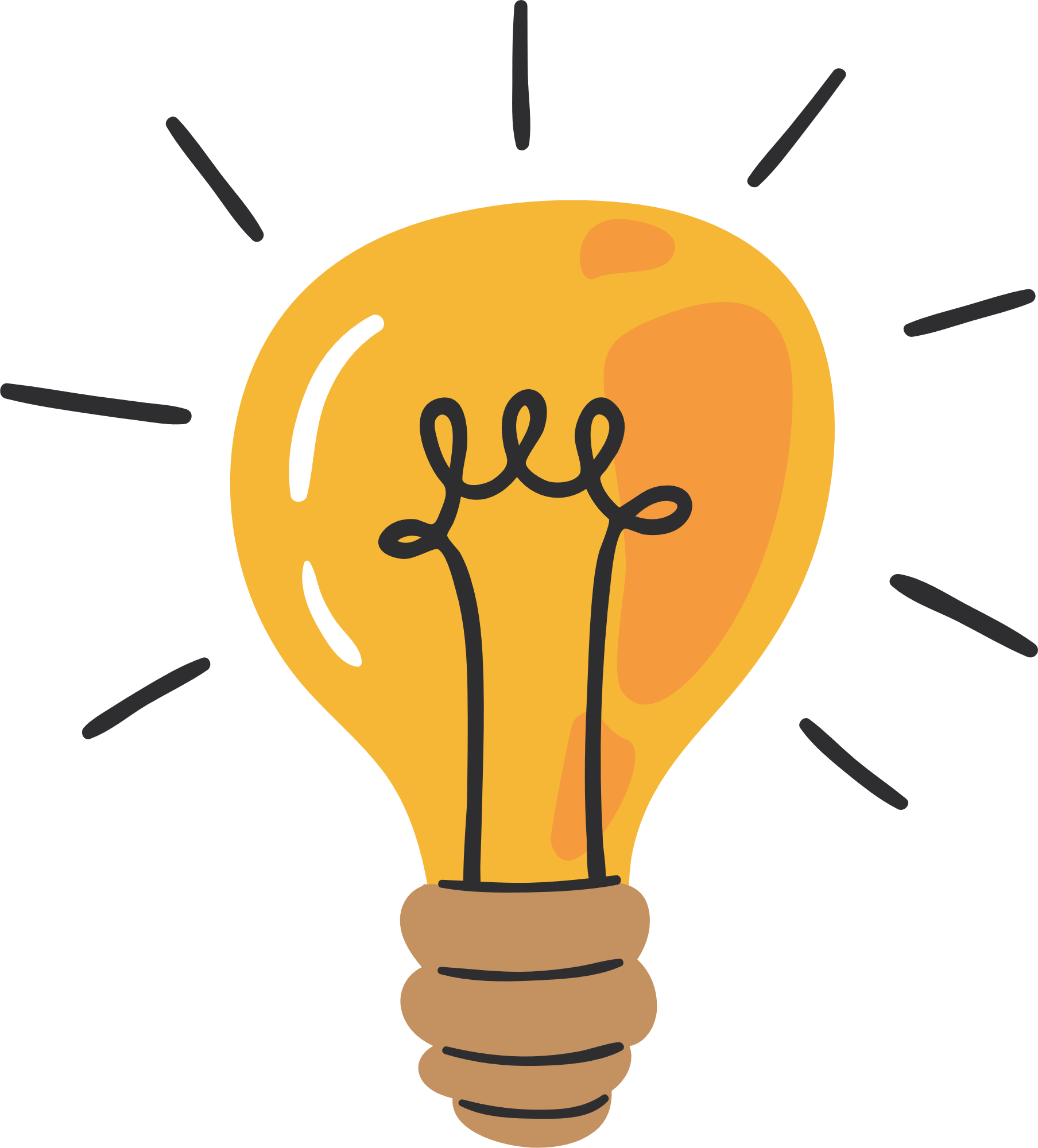 Giải
Khi đó đa thức P(x) có bậc bằng 4, hệ số cao nhất bằng -6, hệ số tự do bằng 2.
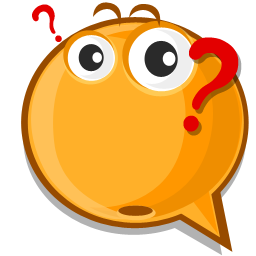 Bài 2: (SGK – tr.63)
Tìm bậc, hệ số cao nhất và hệ số tự do của mỗi đa thức sau:
Giải
Khi đó đa thức P(x) có bậc bằng 11, hệ số cao nhất bằng -2, hệ số tự do bằng -15.
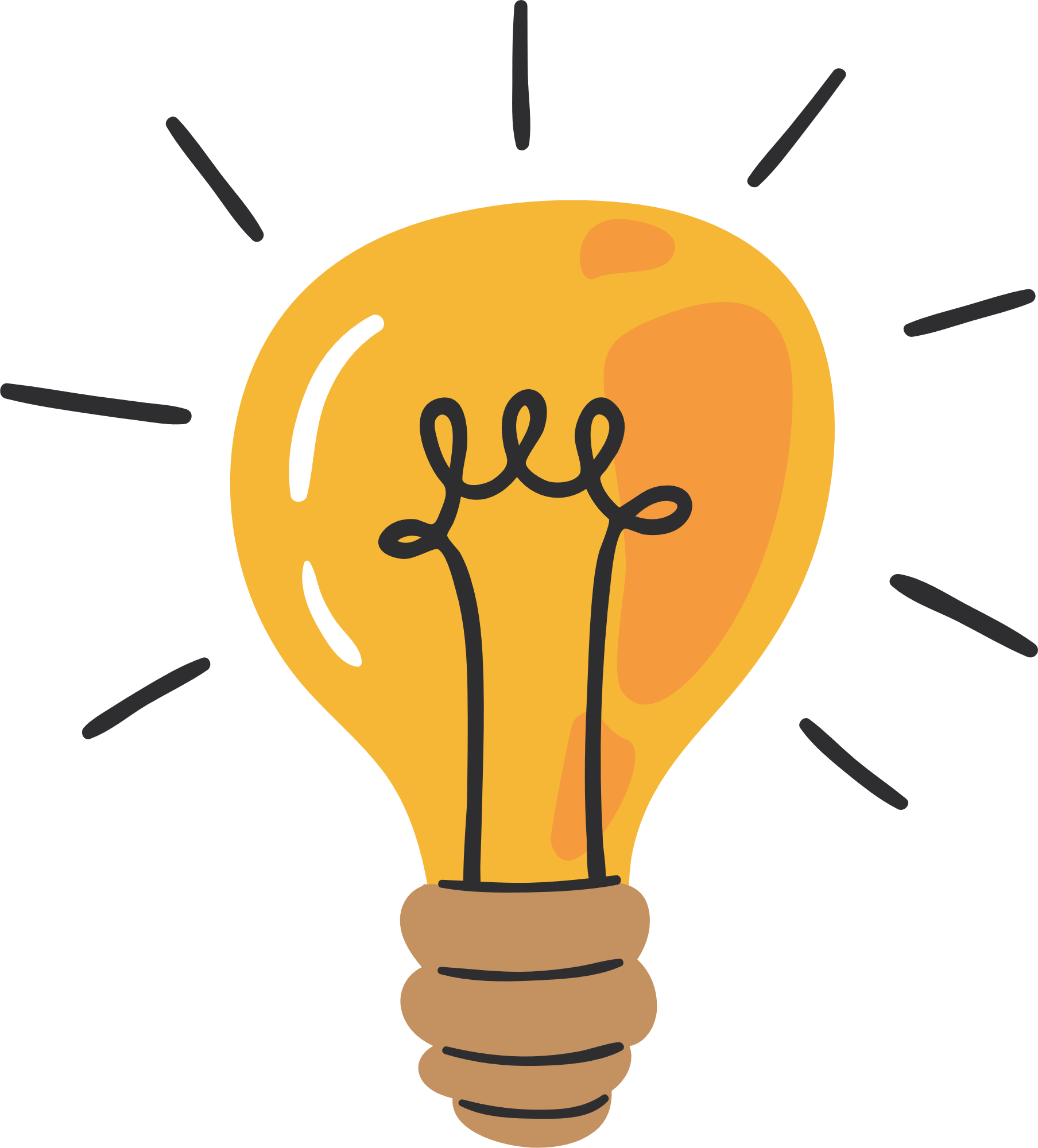 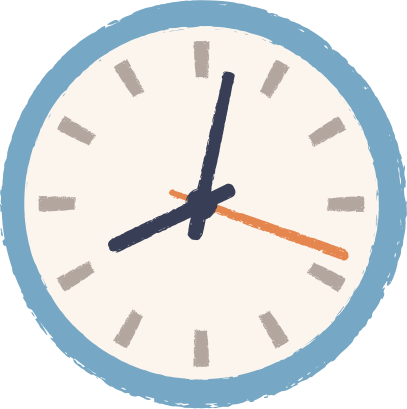 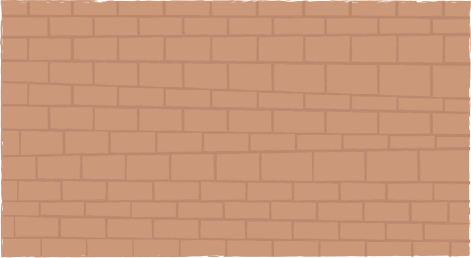 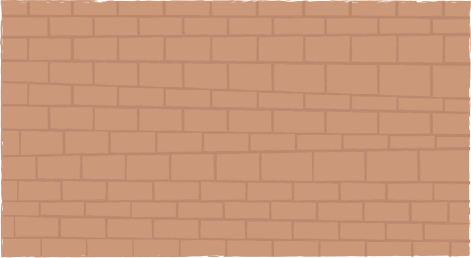 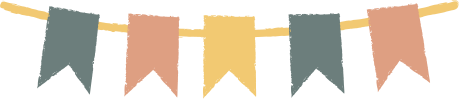 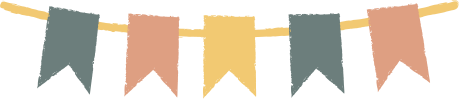 Bài 3: (SGK – tr.63)
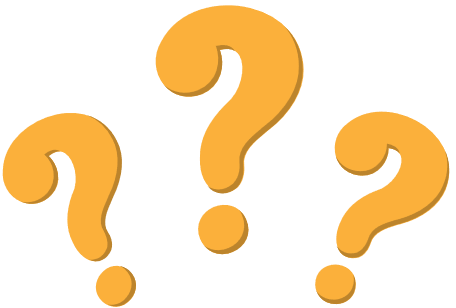 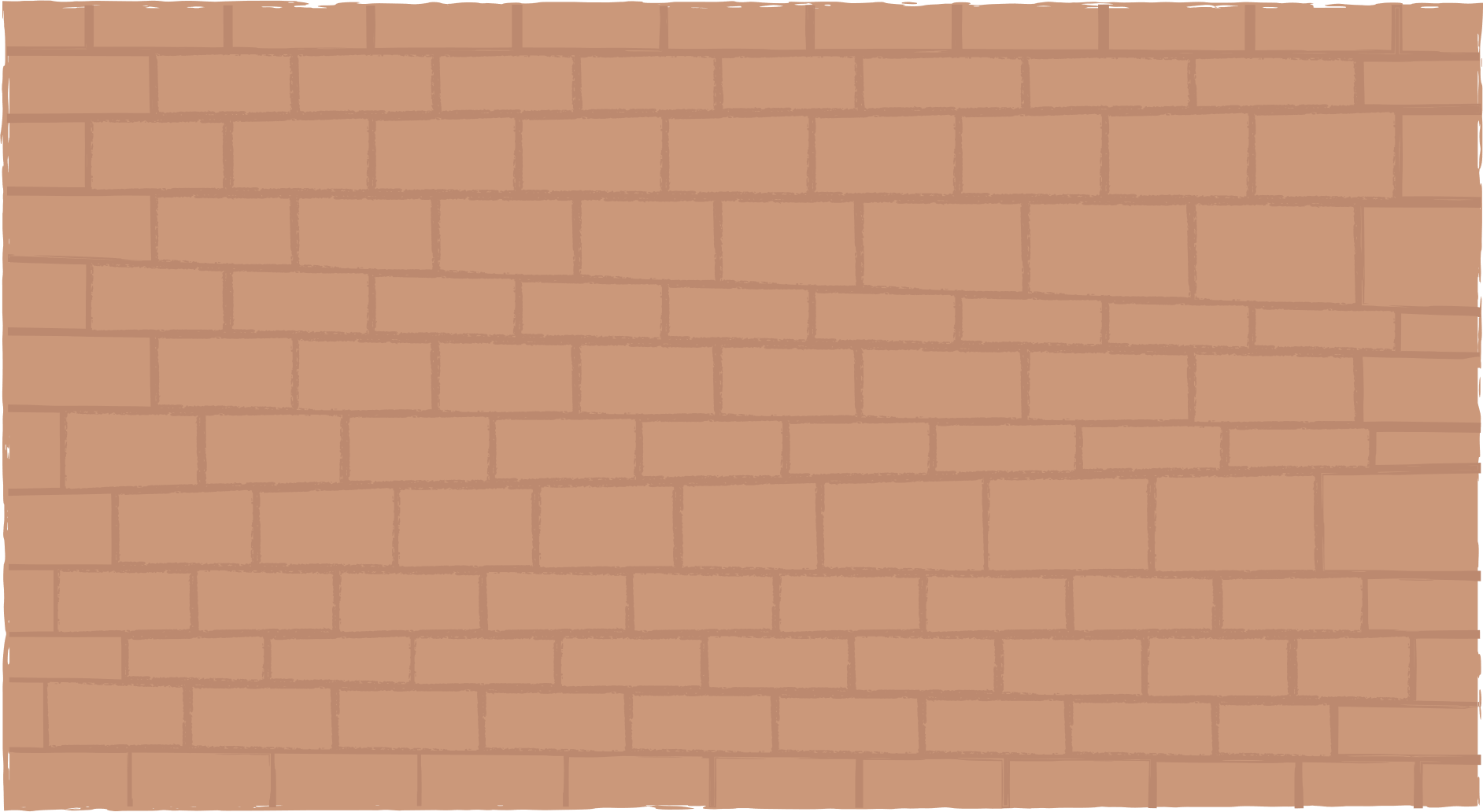 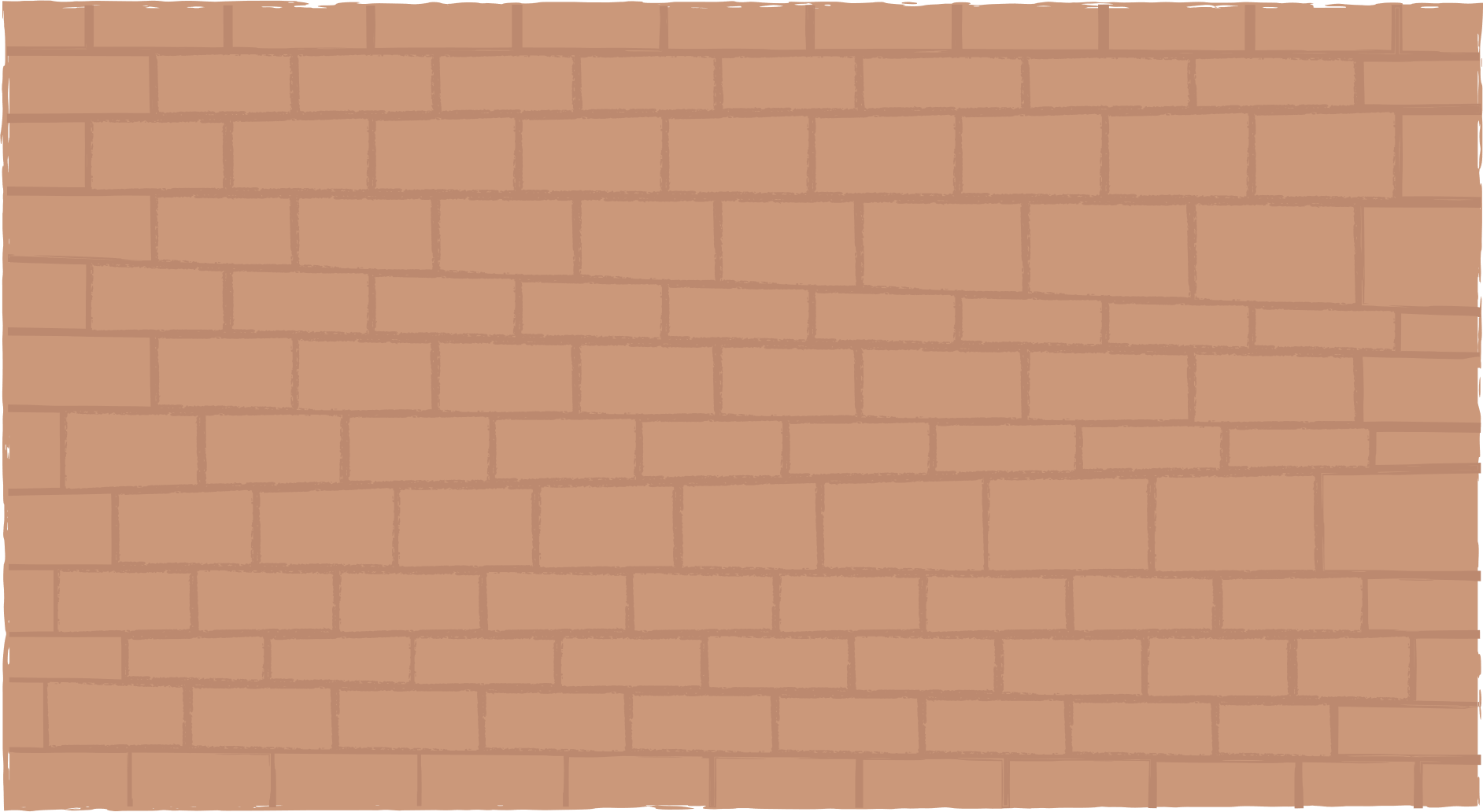 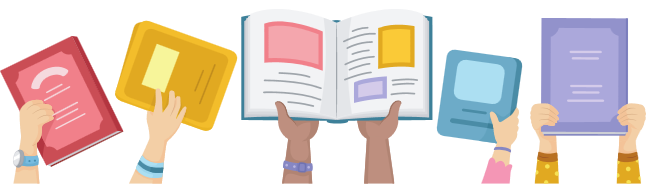 Giải
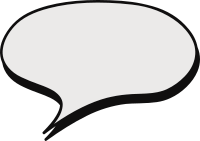 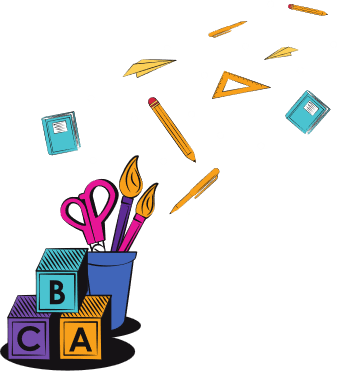 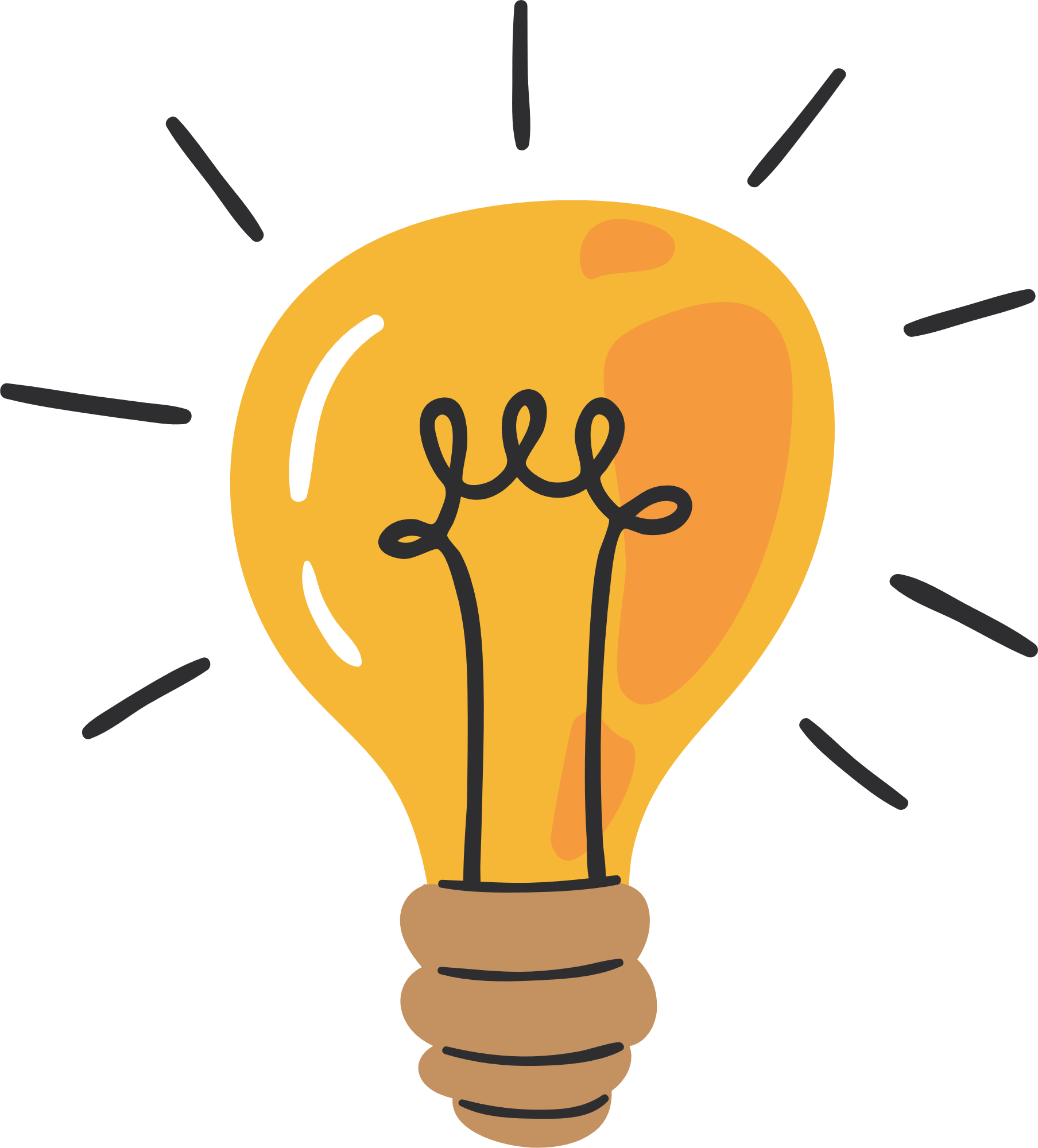 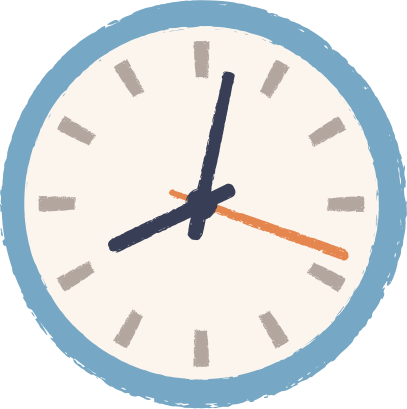 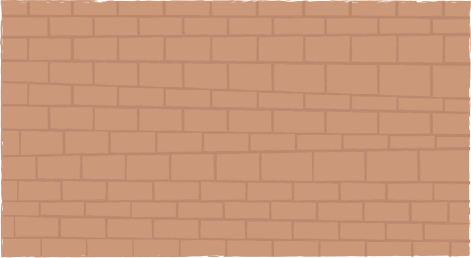 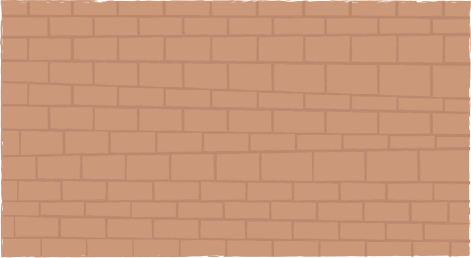 BÀI TẬP THÊM
Giải
Câu 1: Tính:
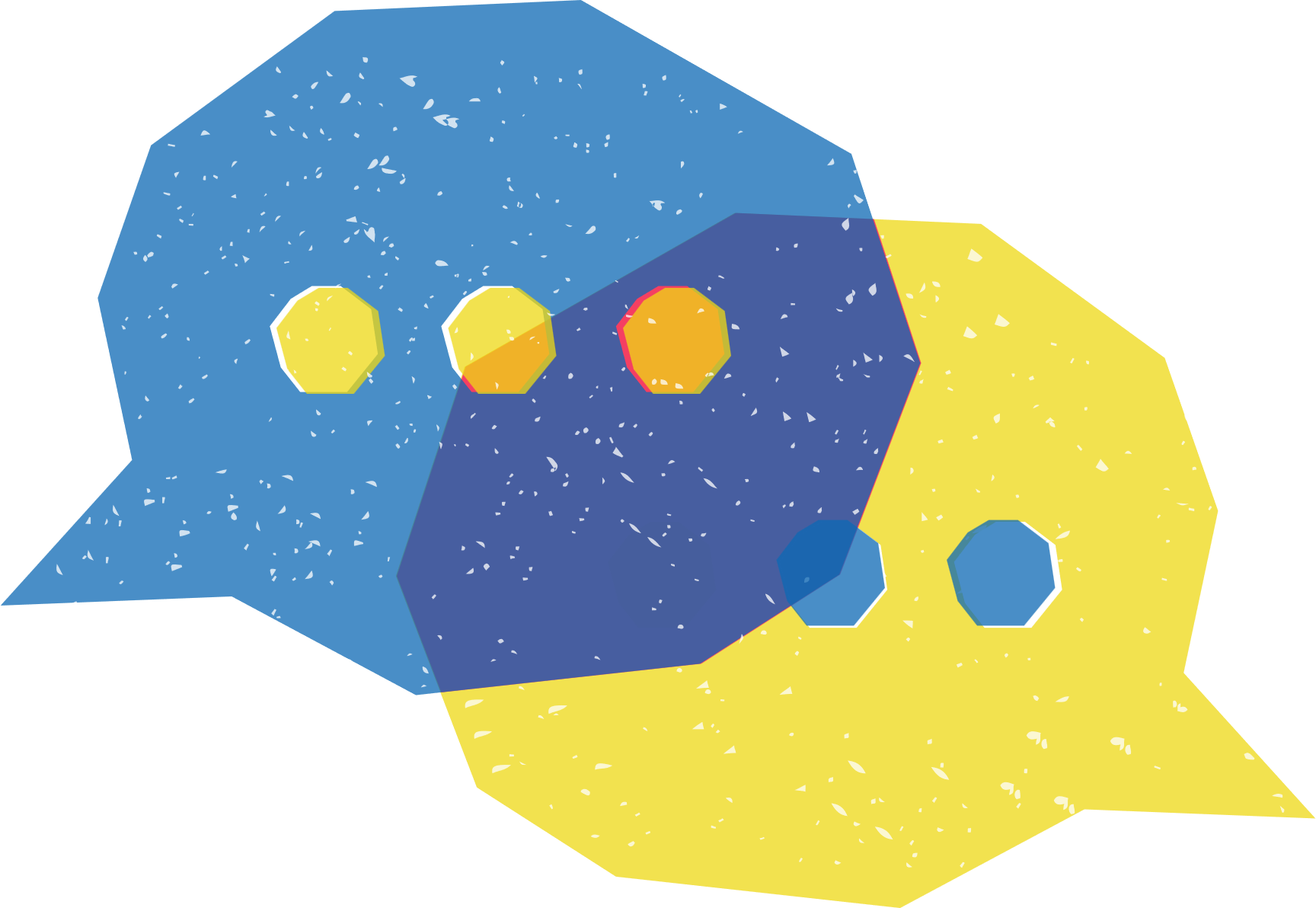 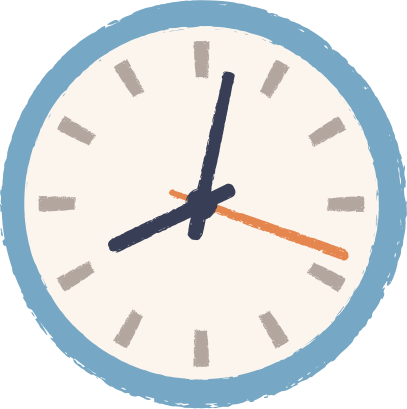 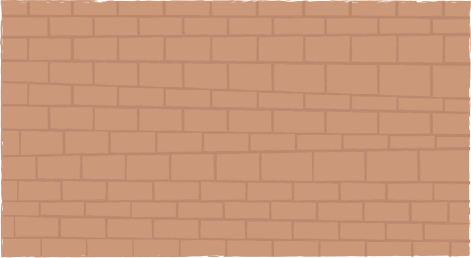 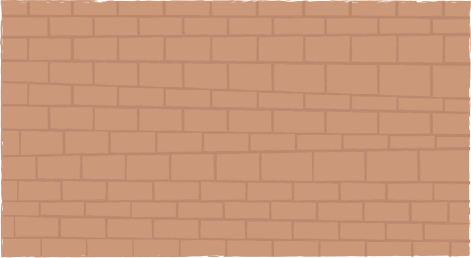 BÀI TẬP THÊM
Giải
Câu 1: Tính:
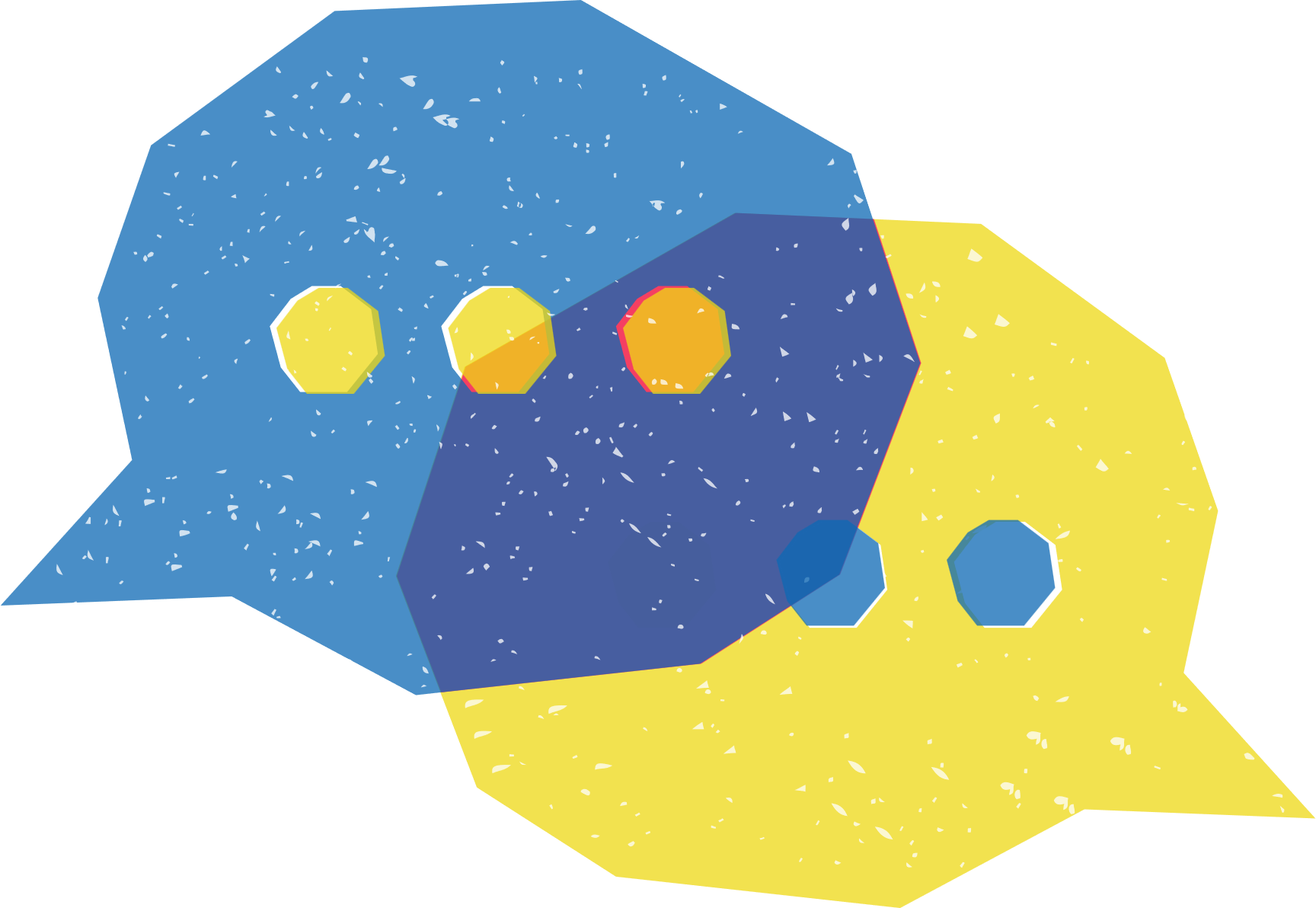 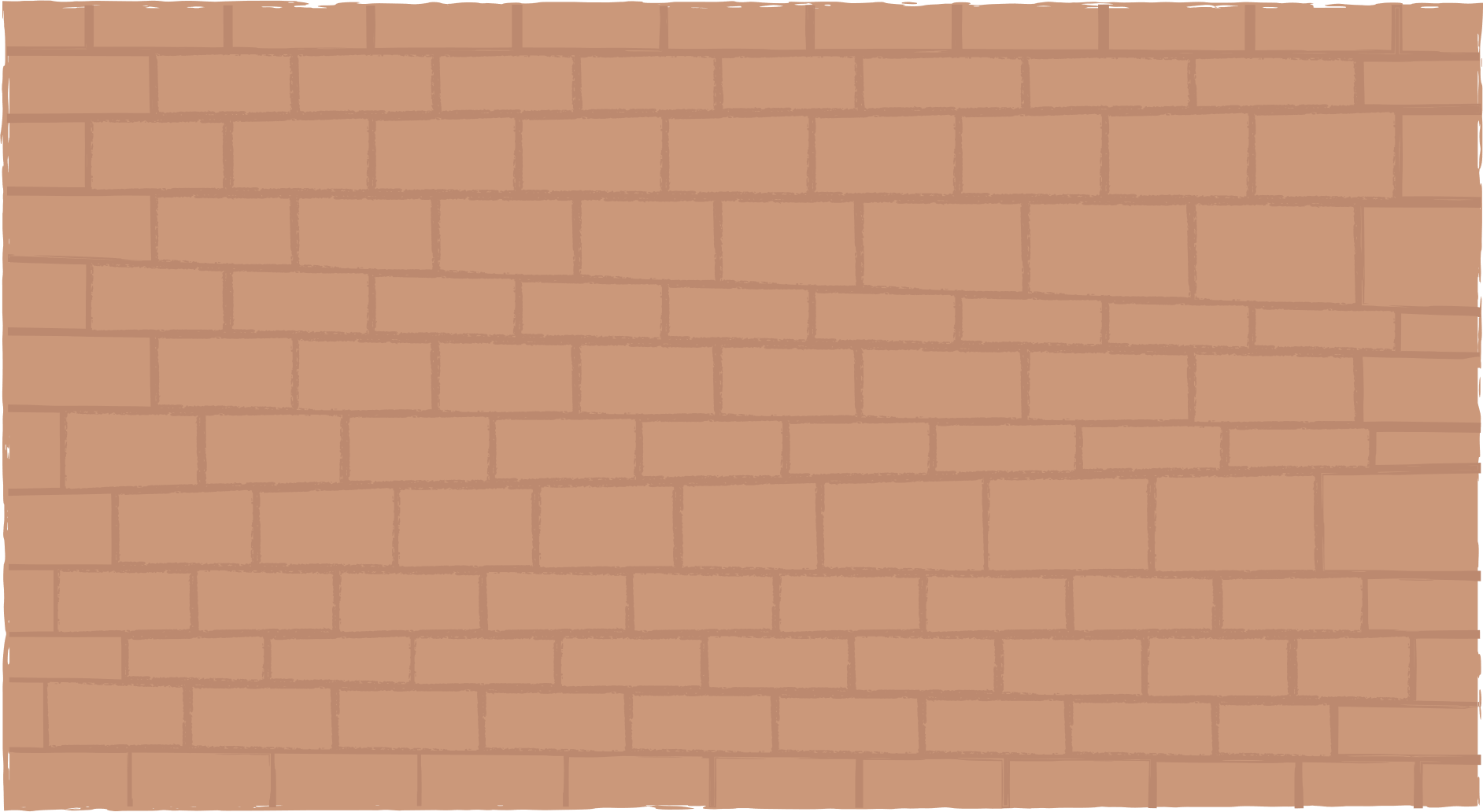 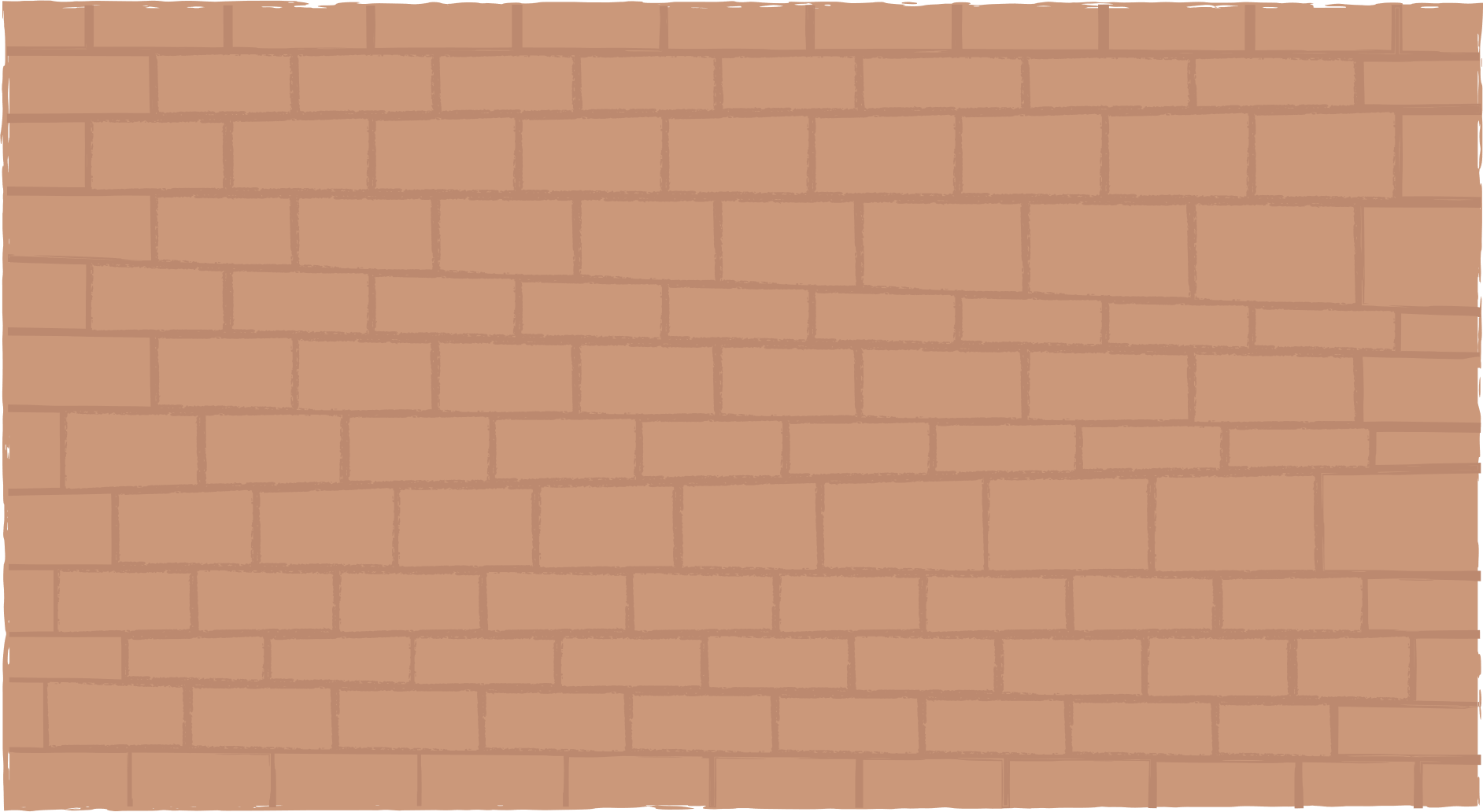 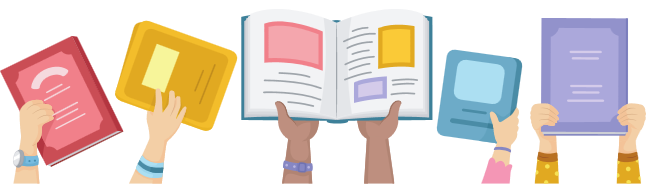 BÀI TẬP THÊM
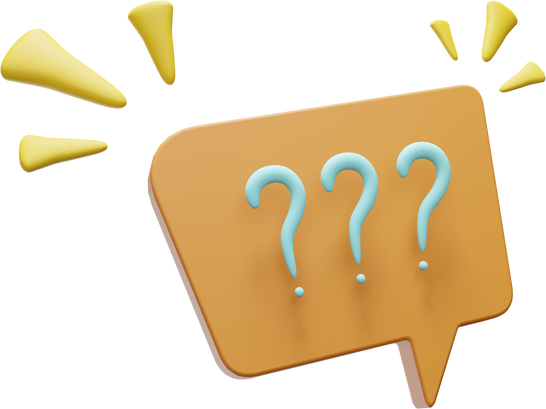 Giải
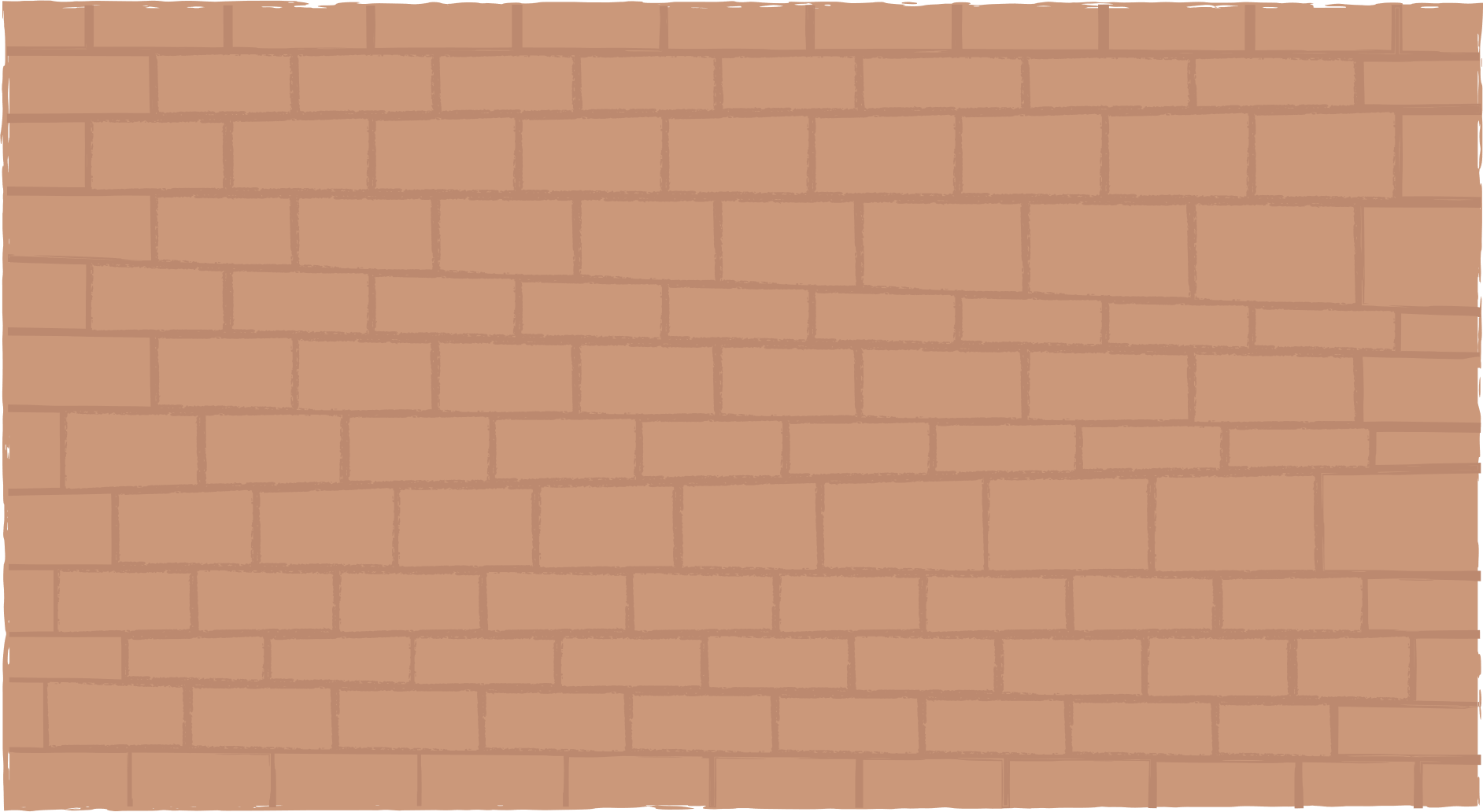 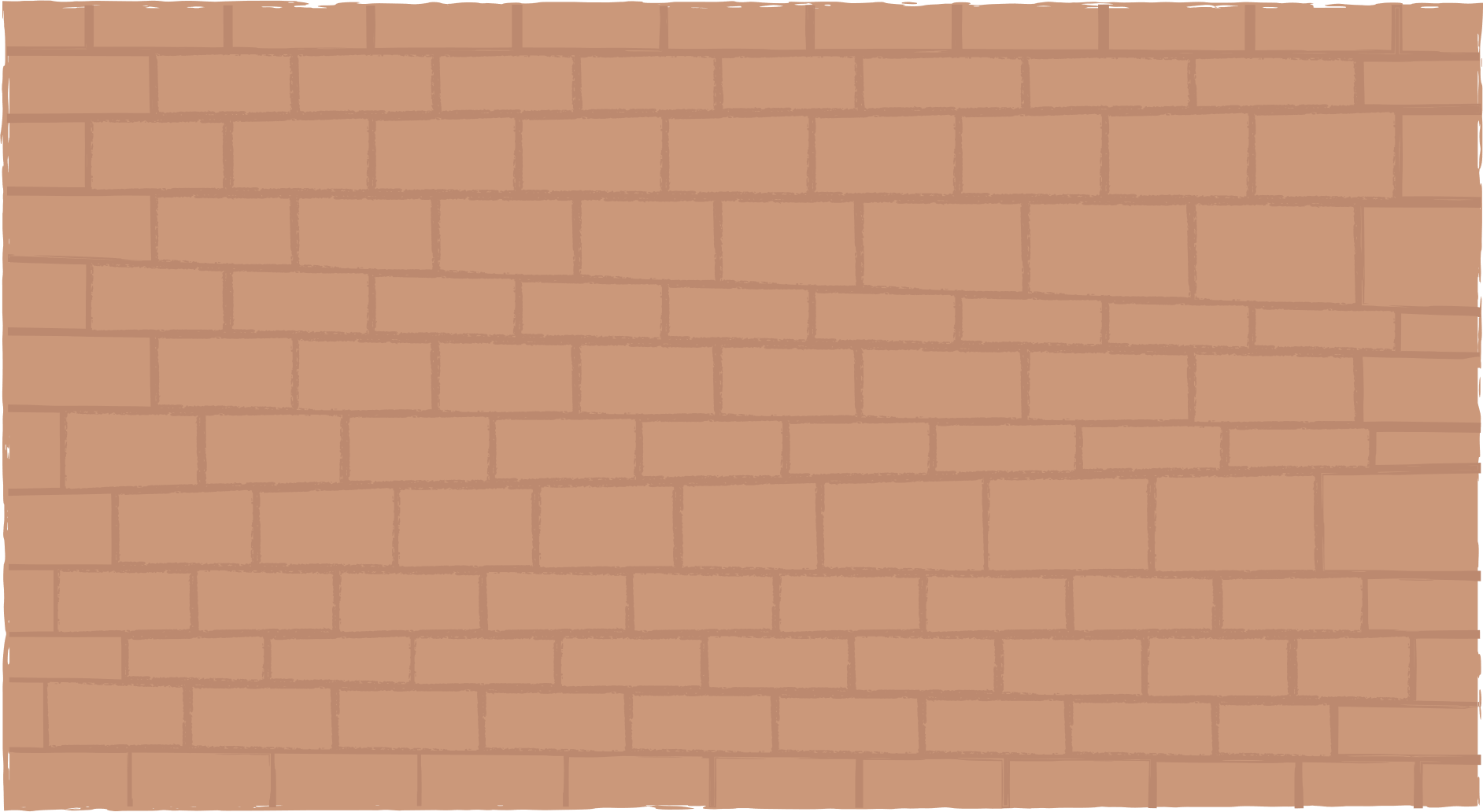 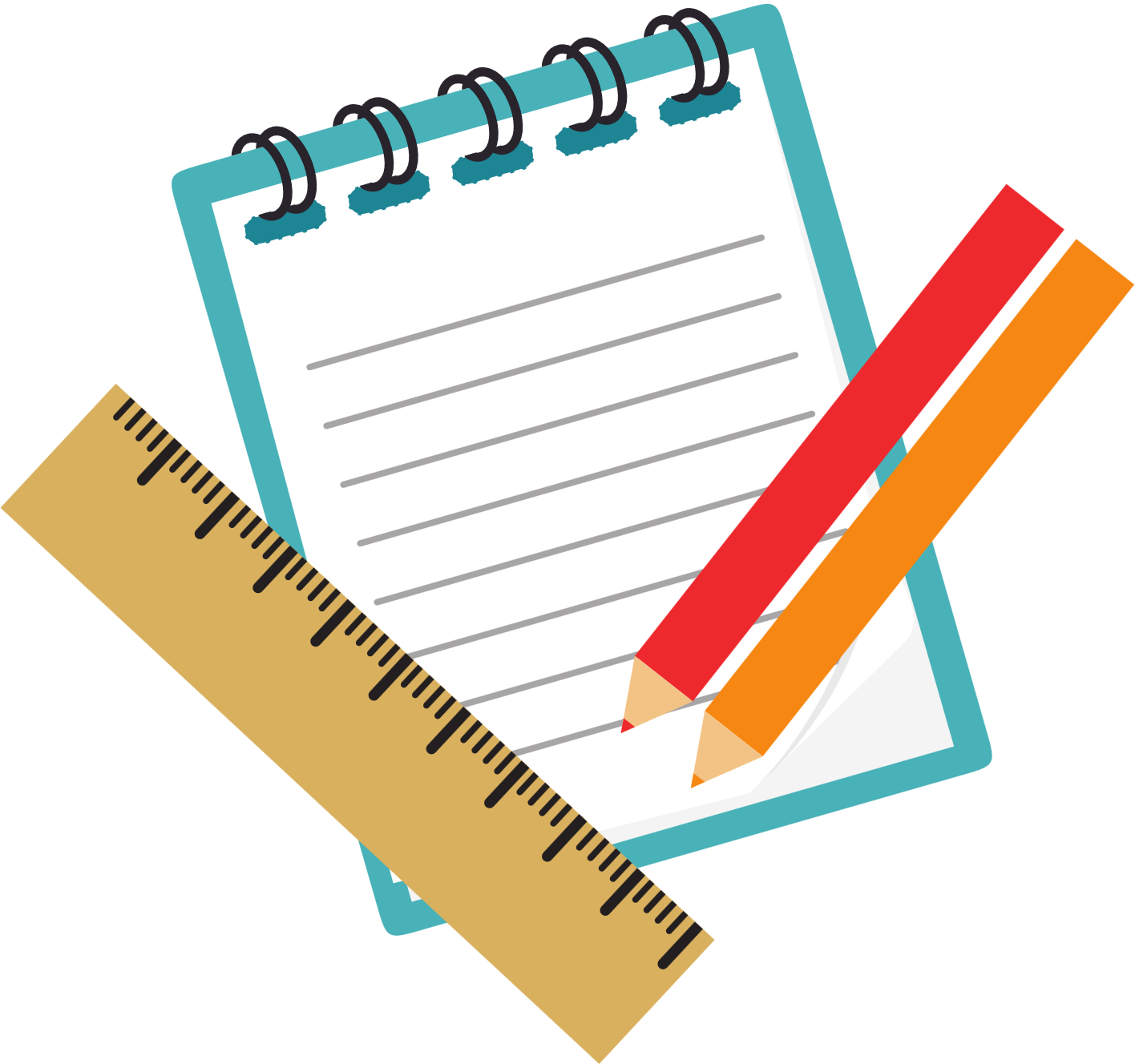 VẬN DỤNG
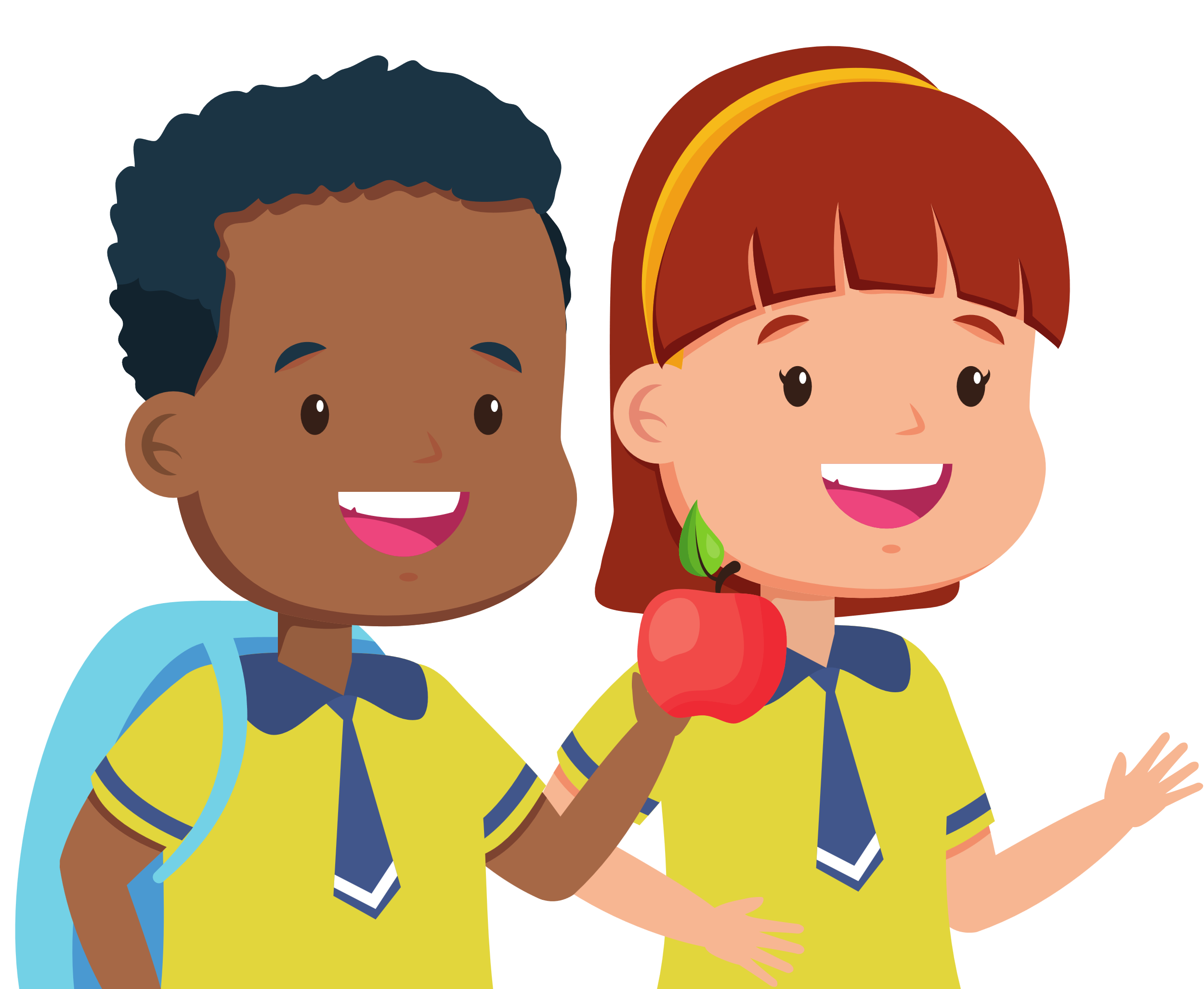 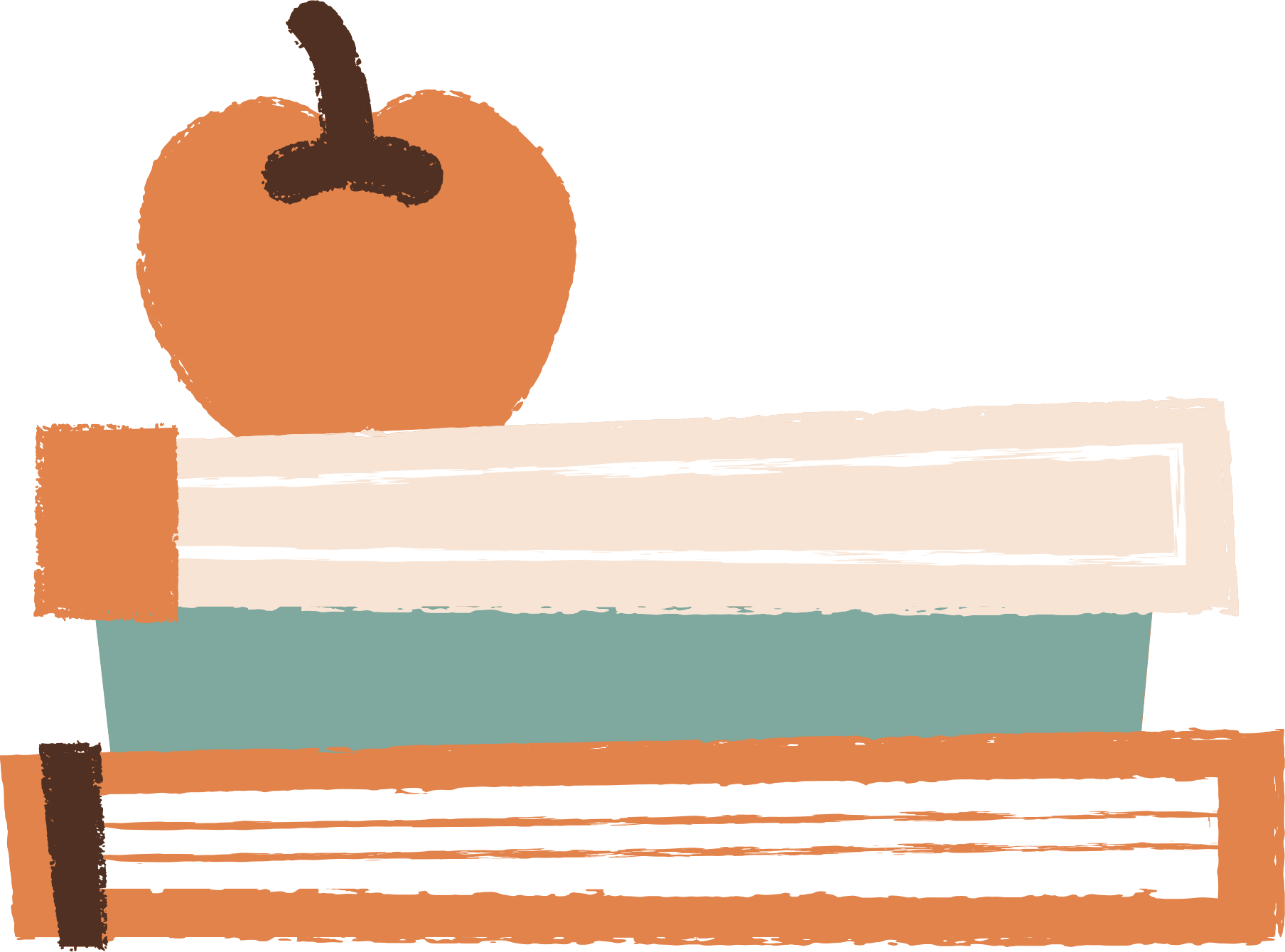 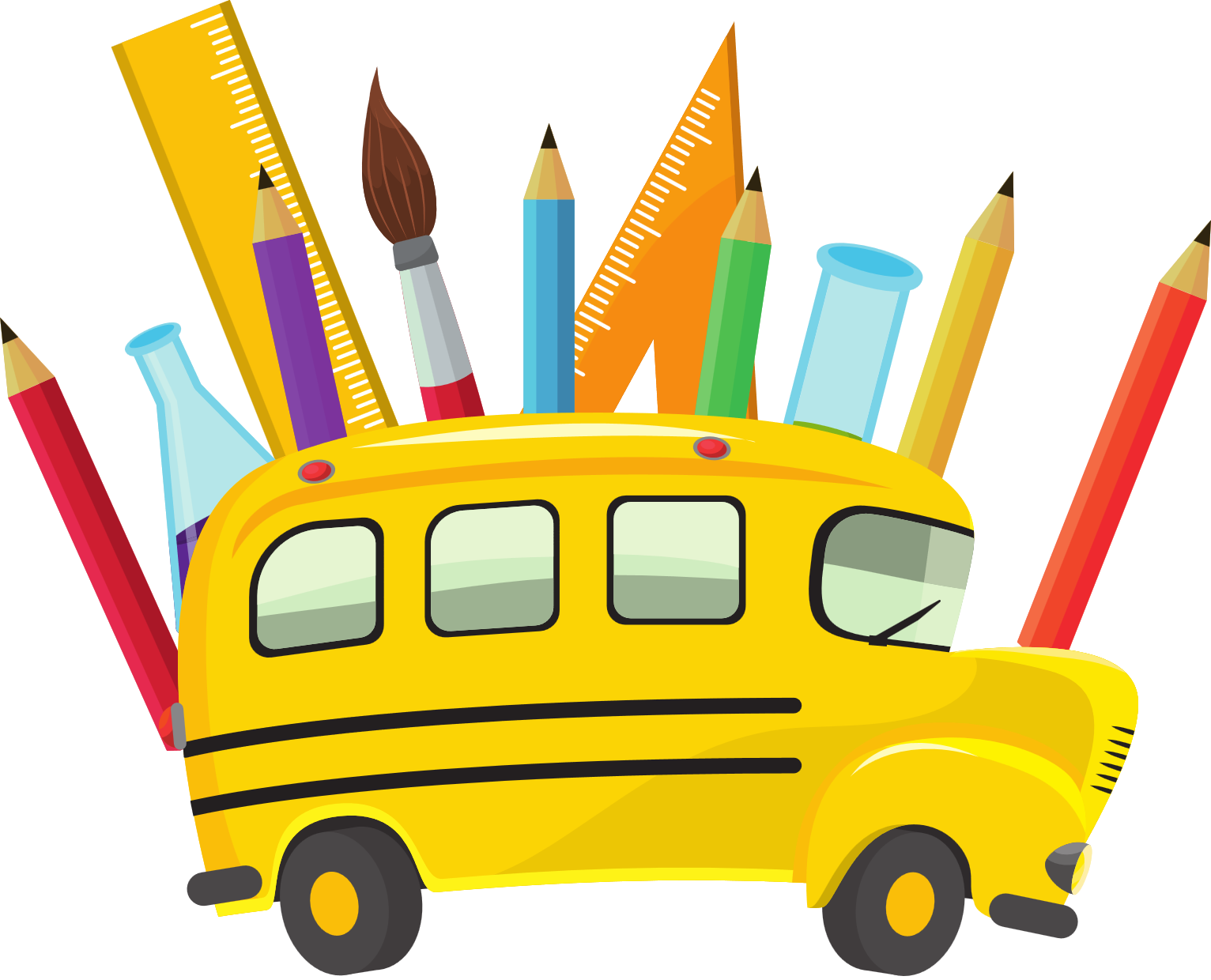 Bài 4. (SGK -tr.63)
Từ tấm bìa hình chữ nhật có kích thước 20 cm và 30 cm, bạn Quân cắt đi ở mỗi góc của tấm bìa một hình vuông sao cho bốn hình vuông bị cắt đi có cùng độ dài cạnh, sau đó gấp lại để tạo thành hình hộp chữ nhật không nắp (Hình 5).
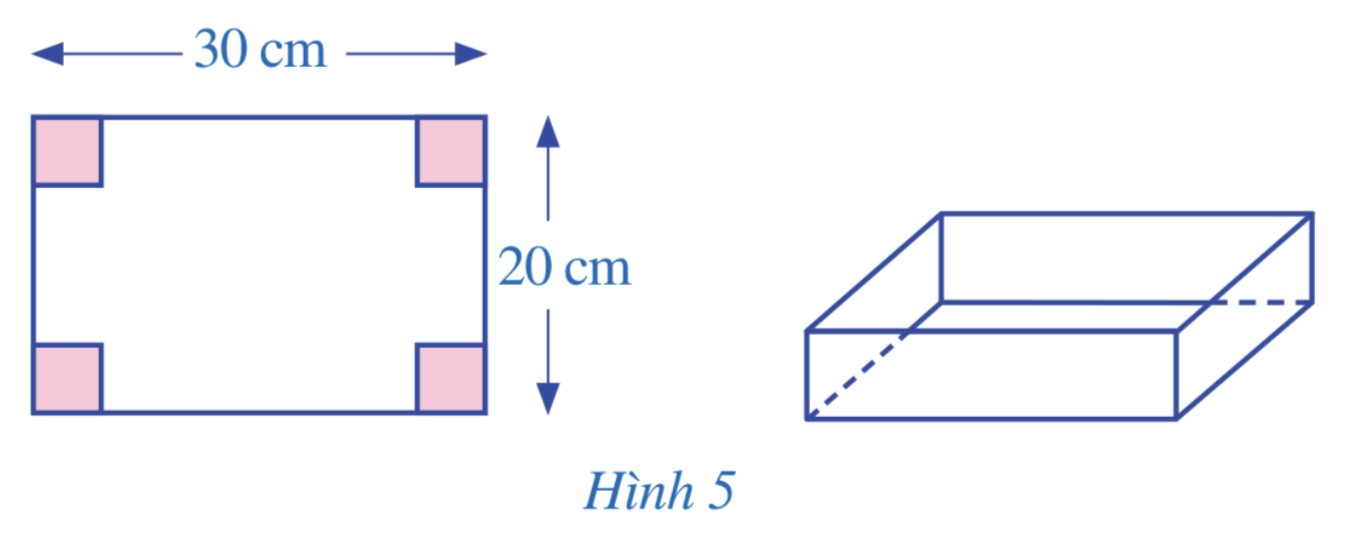 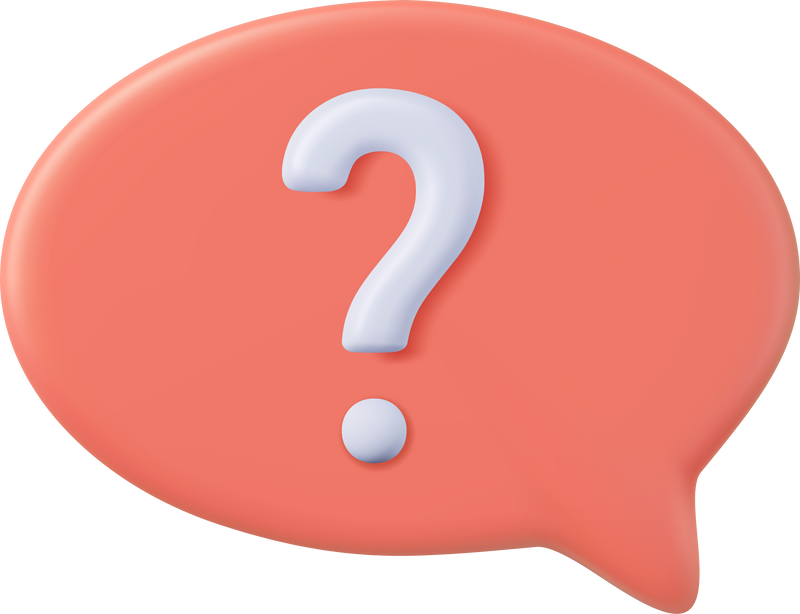 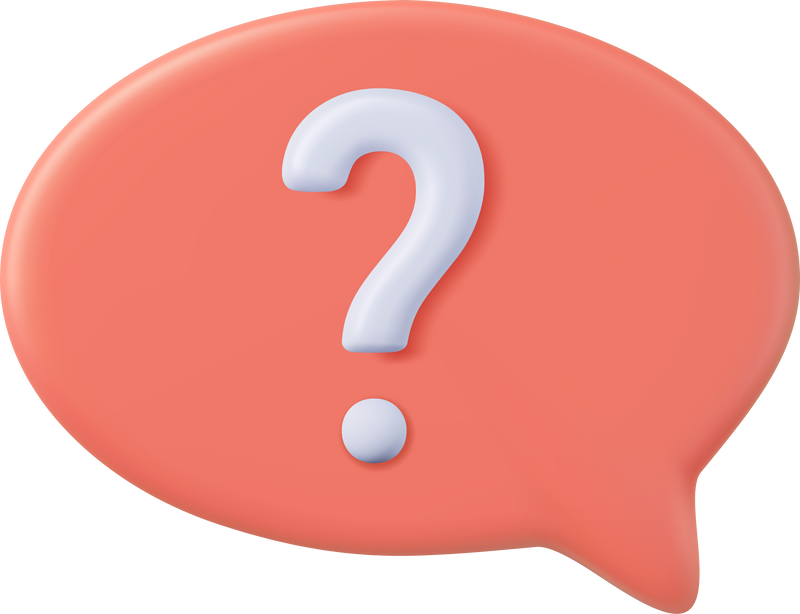 Viết đa thức biểu diễn thể tích của hình hộp chữ nhật được tạo thành theo độ dài cạnh của hình vuông bị cắt đi.
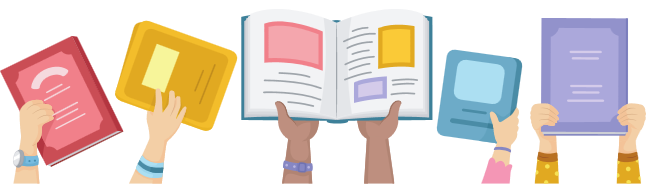 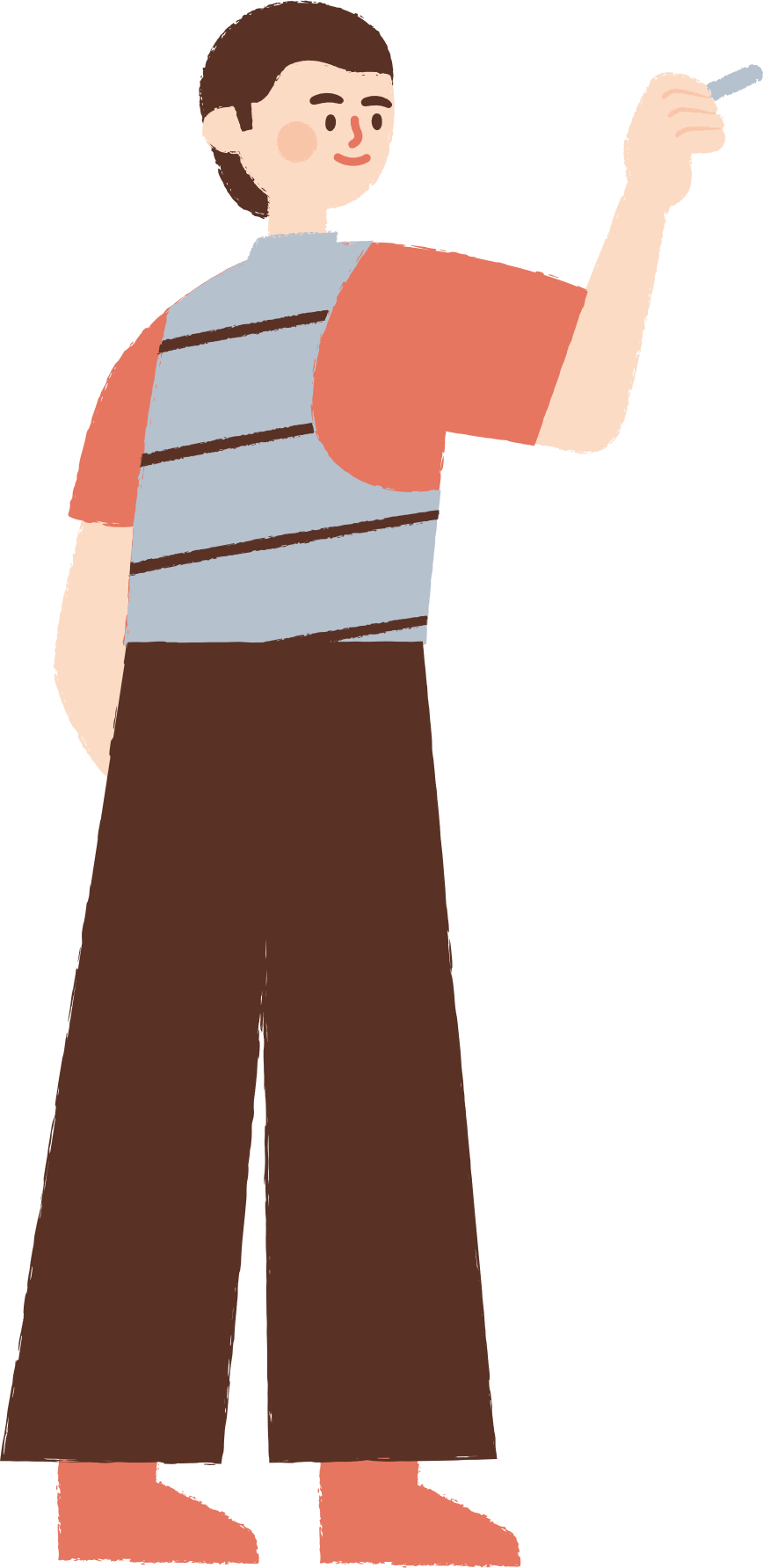 Gọi độ dài cạnh của hình vuông là x (cm).
Khi đó chiều dài của hình chữ nhật sau khi cắt đi 2 hình vuông là 30 – 2x (cm).
Chiều rộng của hình chữ nhật sau khi cắt đi 2 hình vuông là 20 – 2x (cm).
Giải
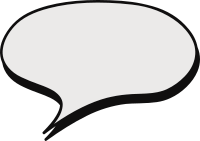 Ta thấy kích thước đáy của hình hộp chữ nhật là chiều dài và chiều rộng của hình chữ nhật sau khi cắt đi 2 hình vuông, chiều cao của hình hộp chữ nhật là độ dài cạnh của hình vuông.
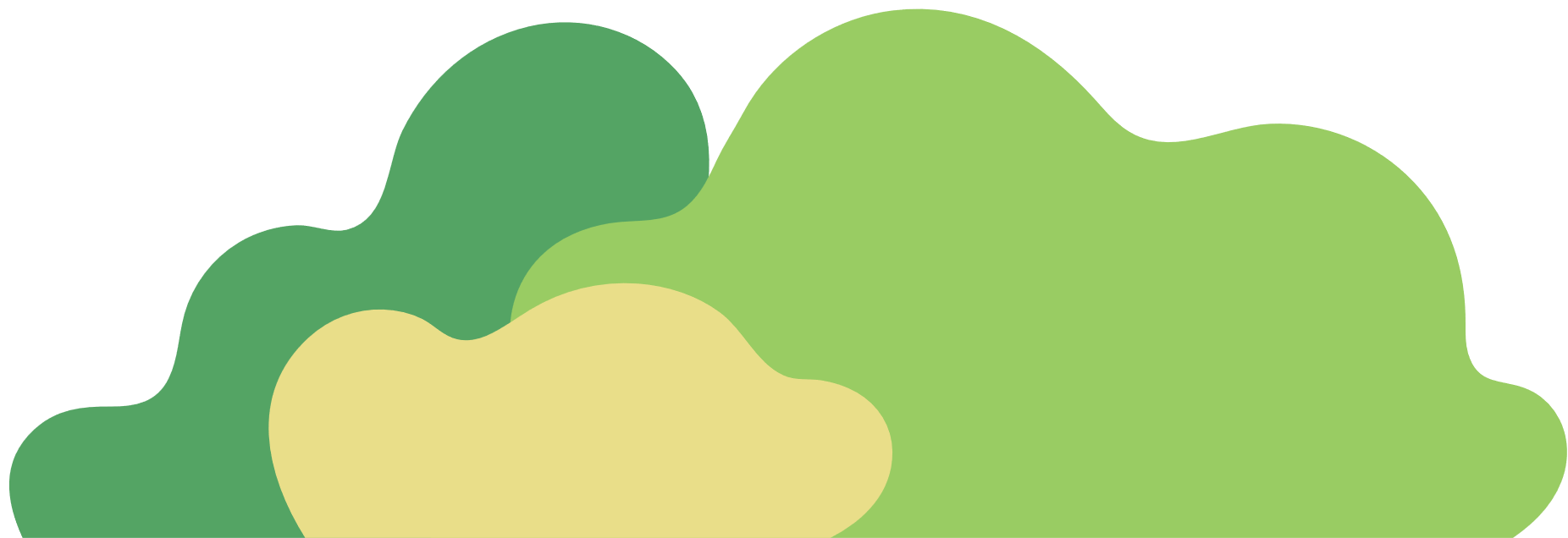 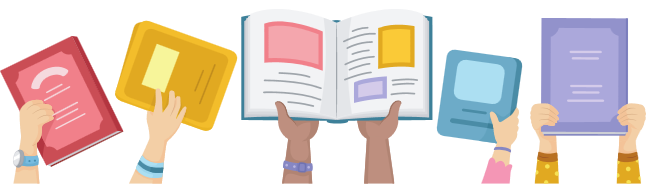 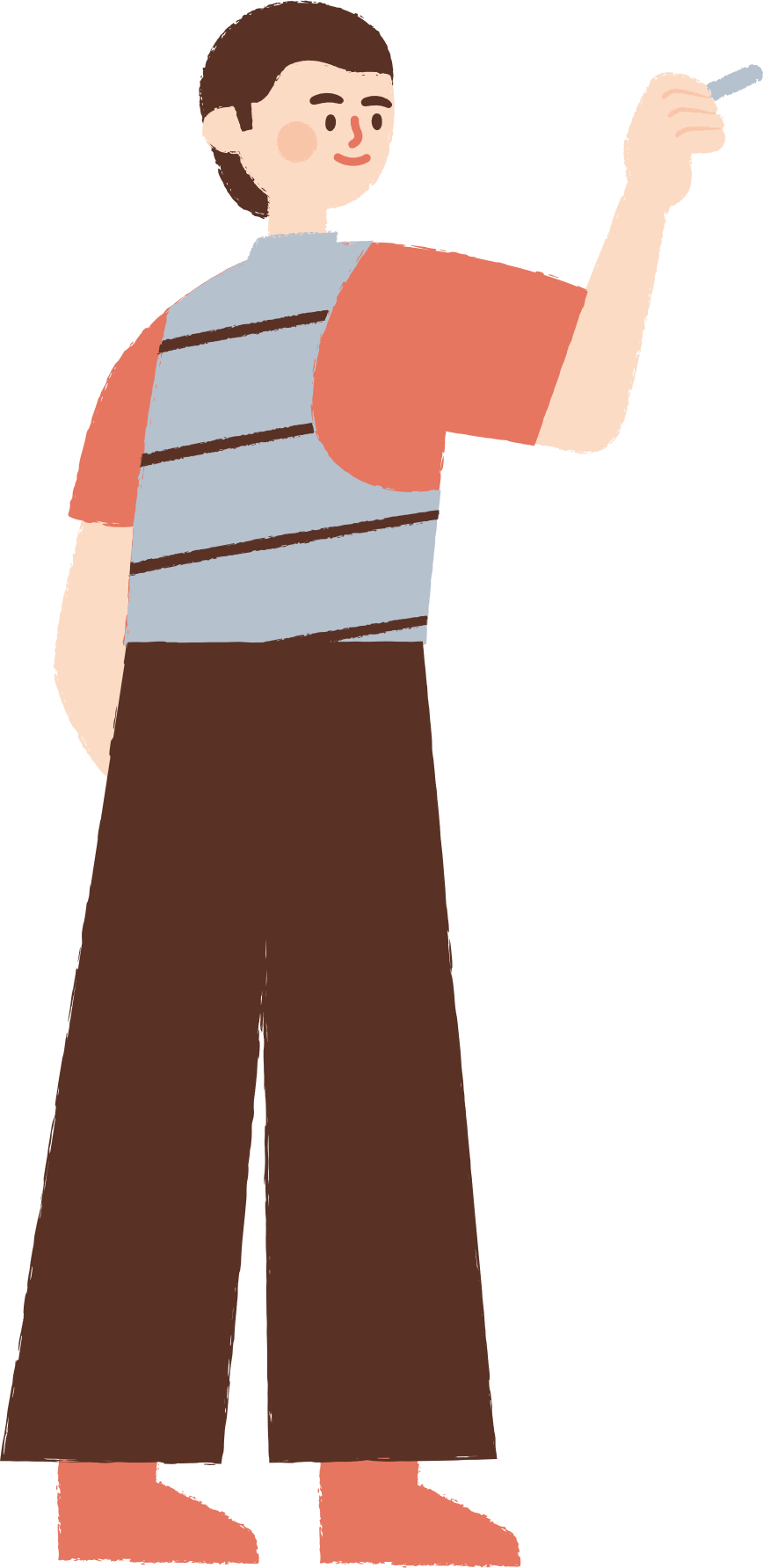 Giải
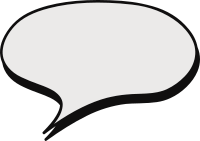 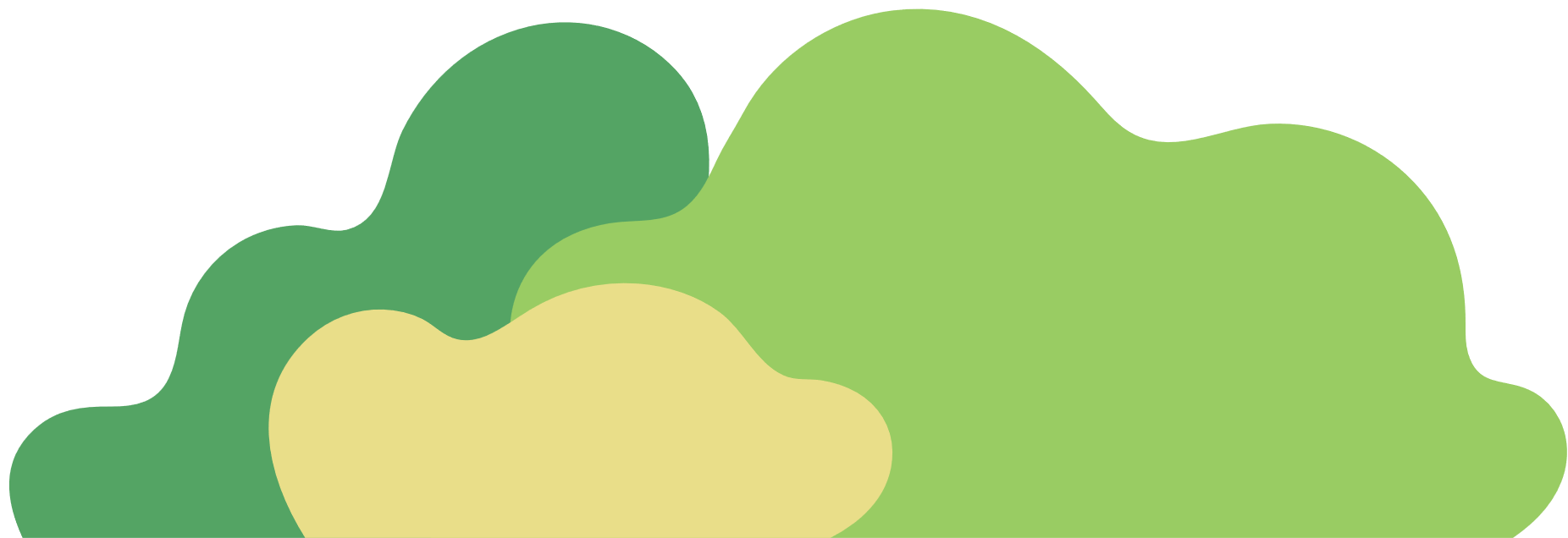 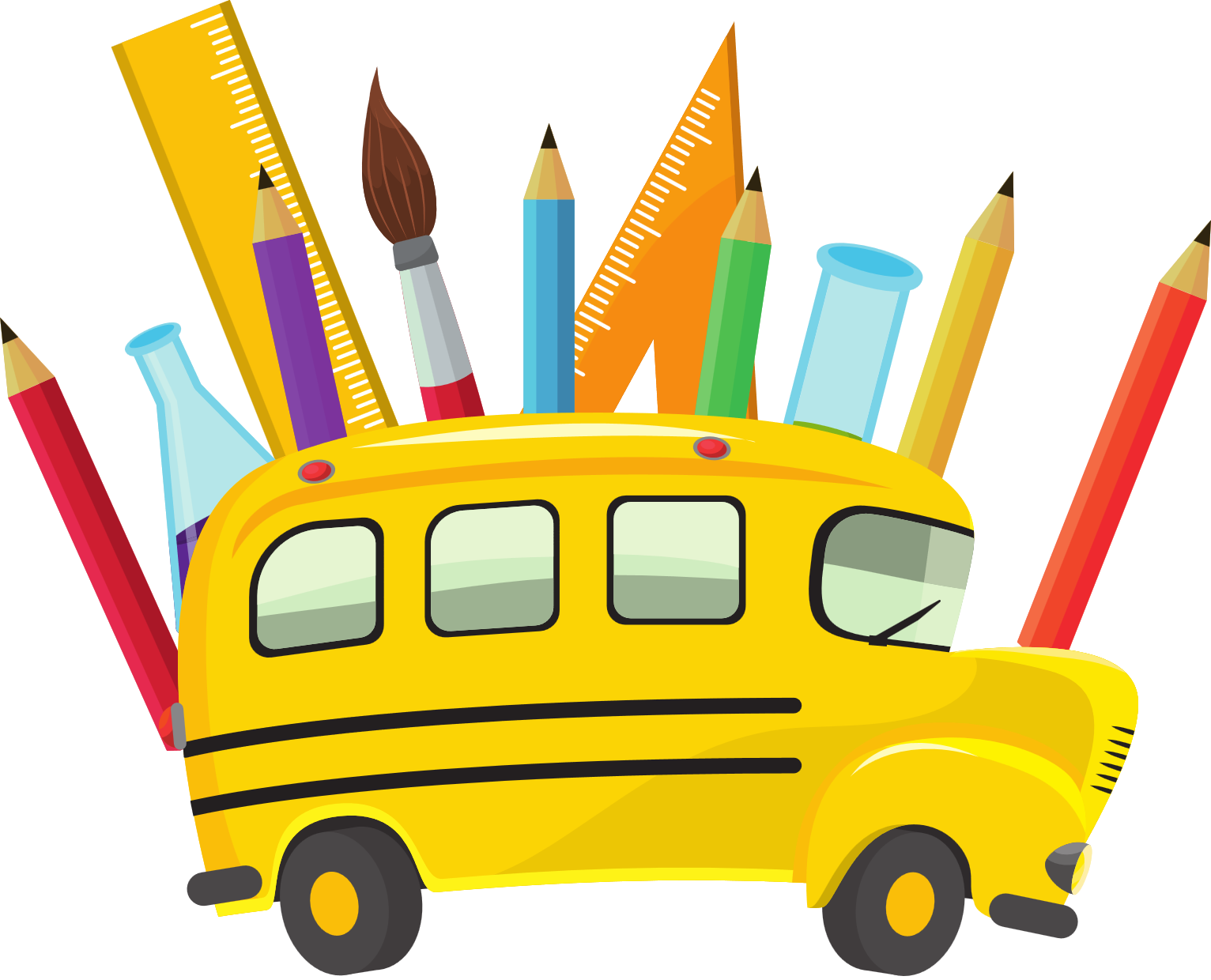 Bài 5. (SGK -tr.63)
Bạn Hạnh bảo với bạn Ngọc:
“- Nếu bạn lấy tuổi của một người bất kì cộng thêm 5;
 - Được bao nhiêu đem nhân với 2;
 - Lấy kết quả đó cộng với 10;
 - Nhân kết quả vừa tìm được với 5;
 - Đọc kết quả cuối cùng sau khi trừ đi 100. Mình sẽ đoán được tuổi của người đó.”
Em hãy sử dụng kiến thức nhân đa thức để giải thích vì sao bạn Hạnh lại đoán được tuổi người đó.
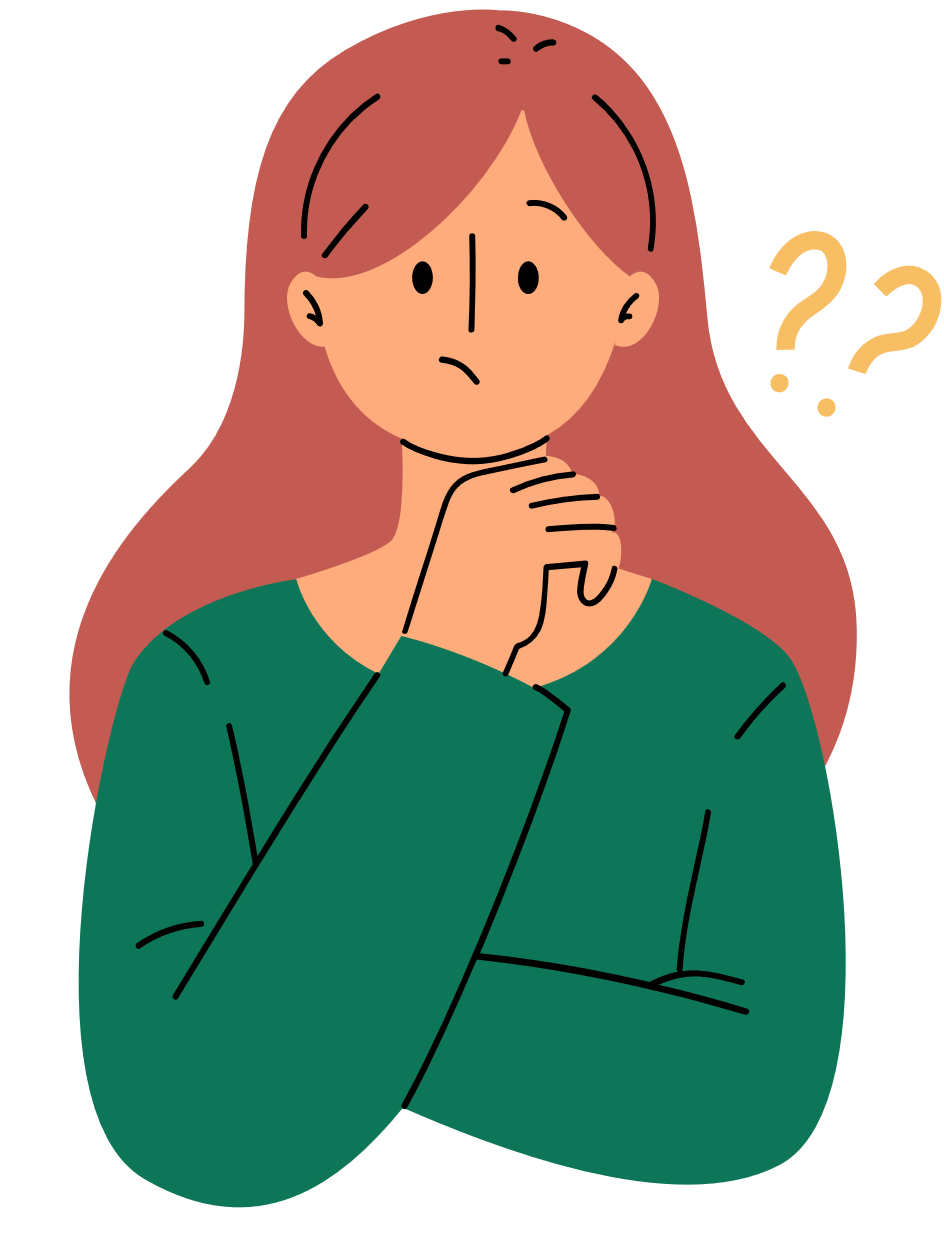 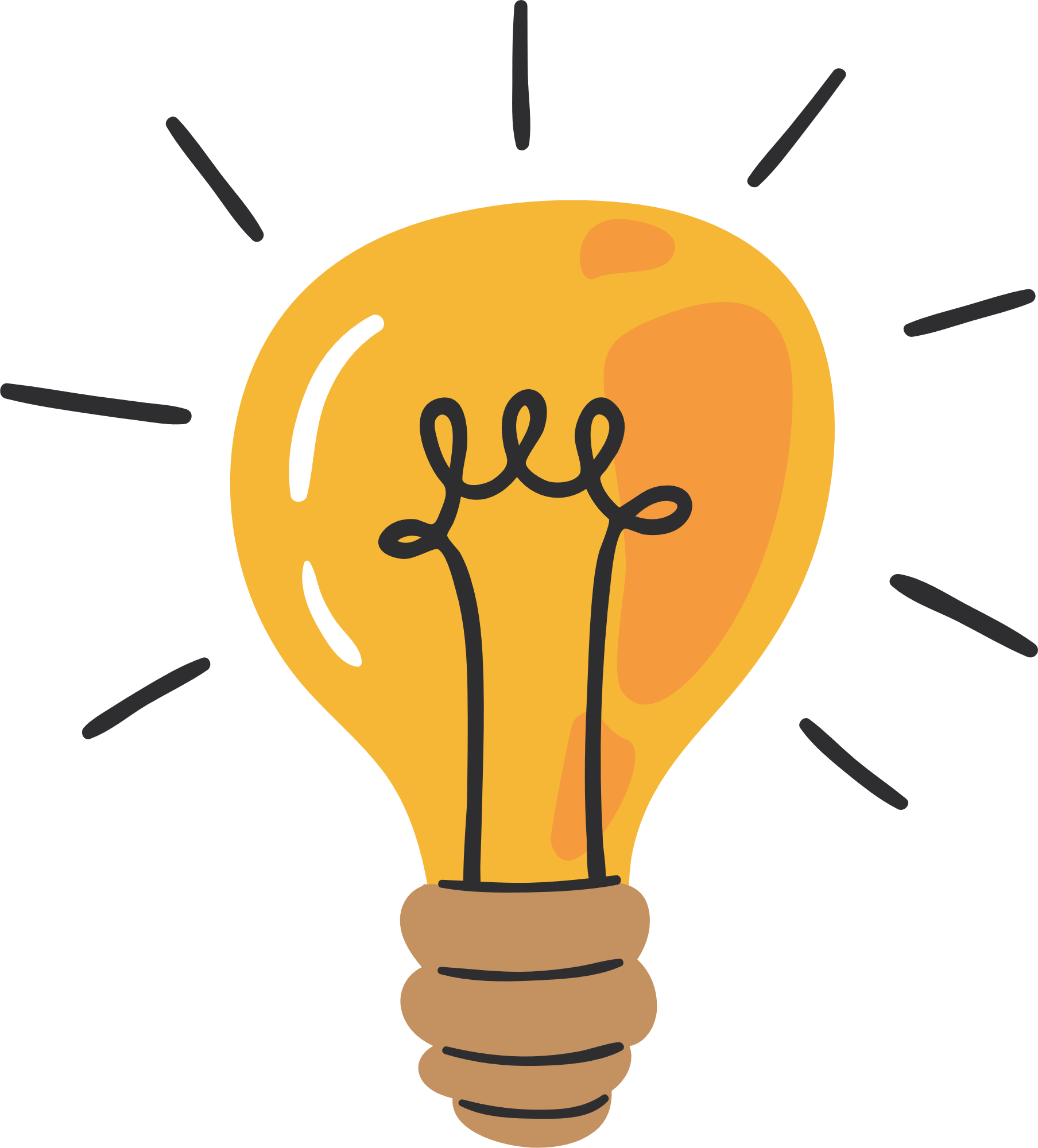 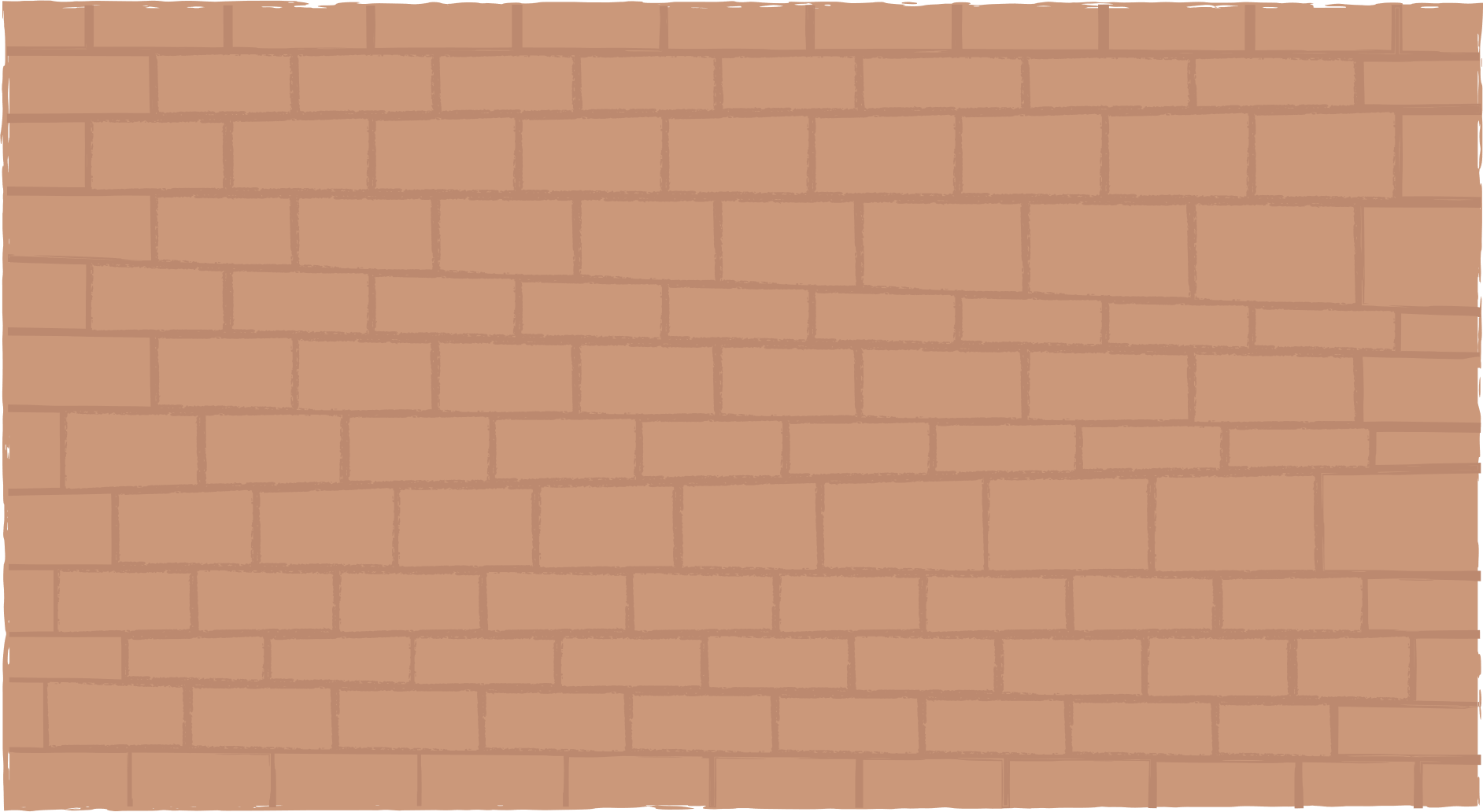 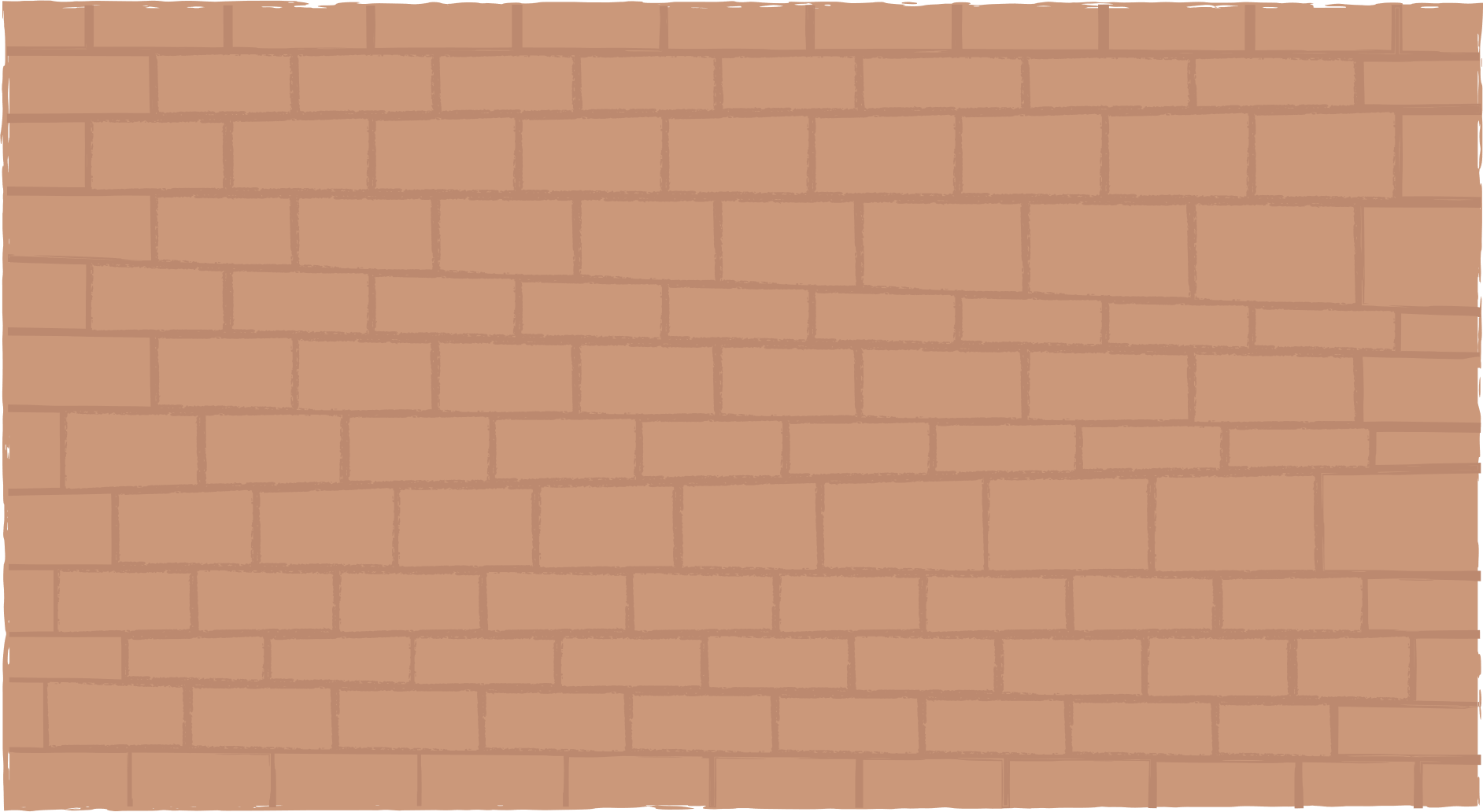 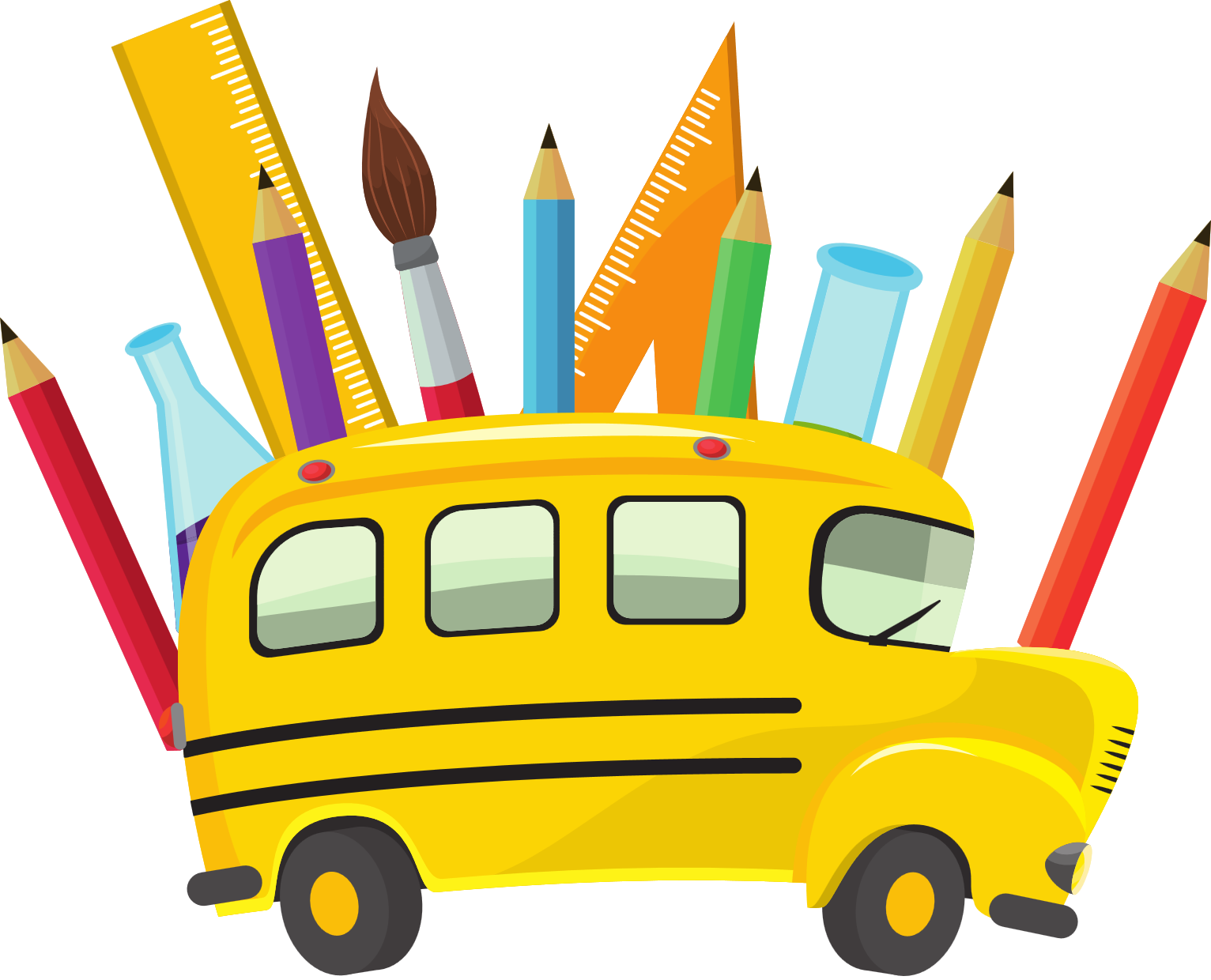 Giải
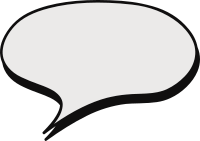 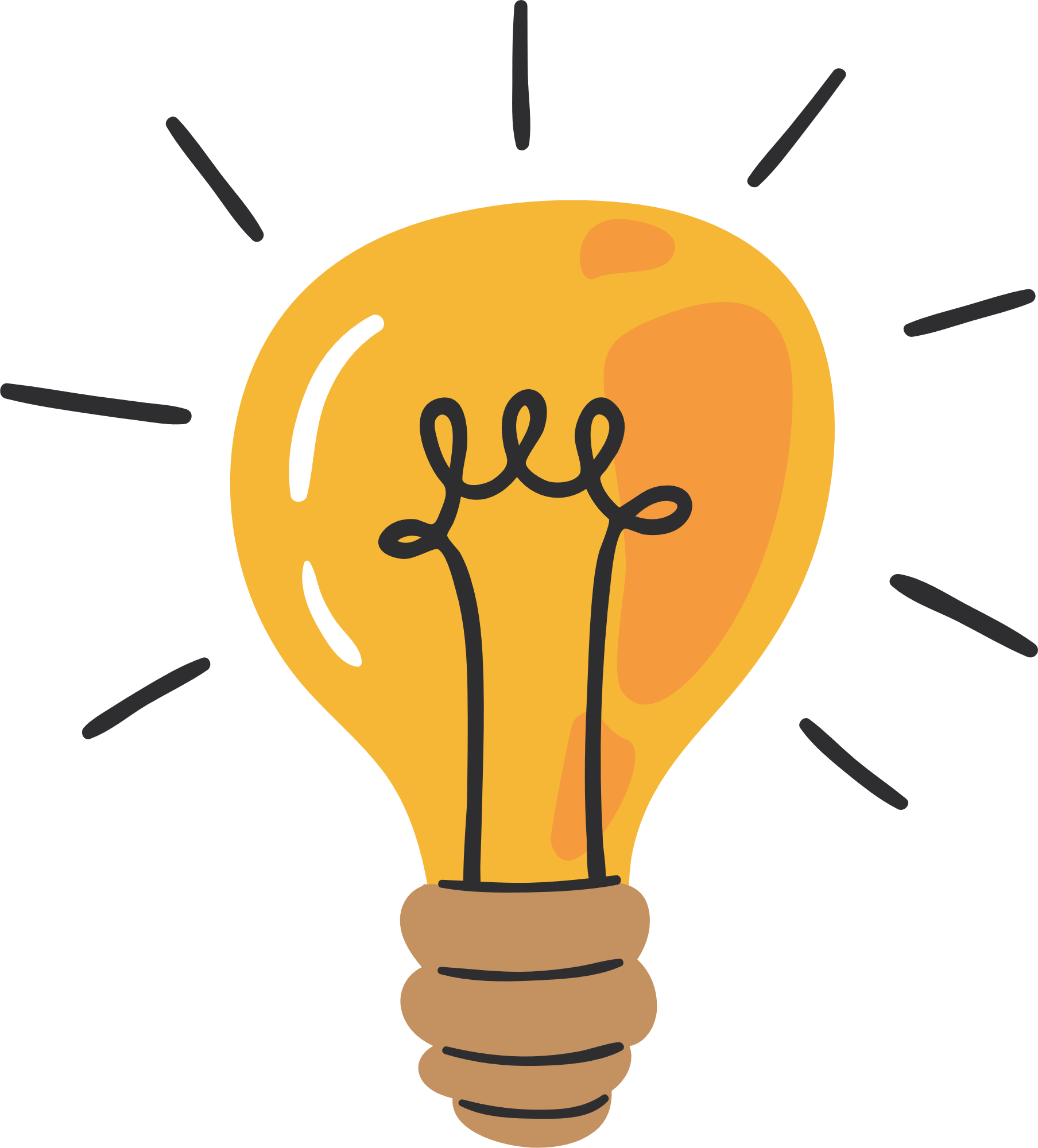 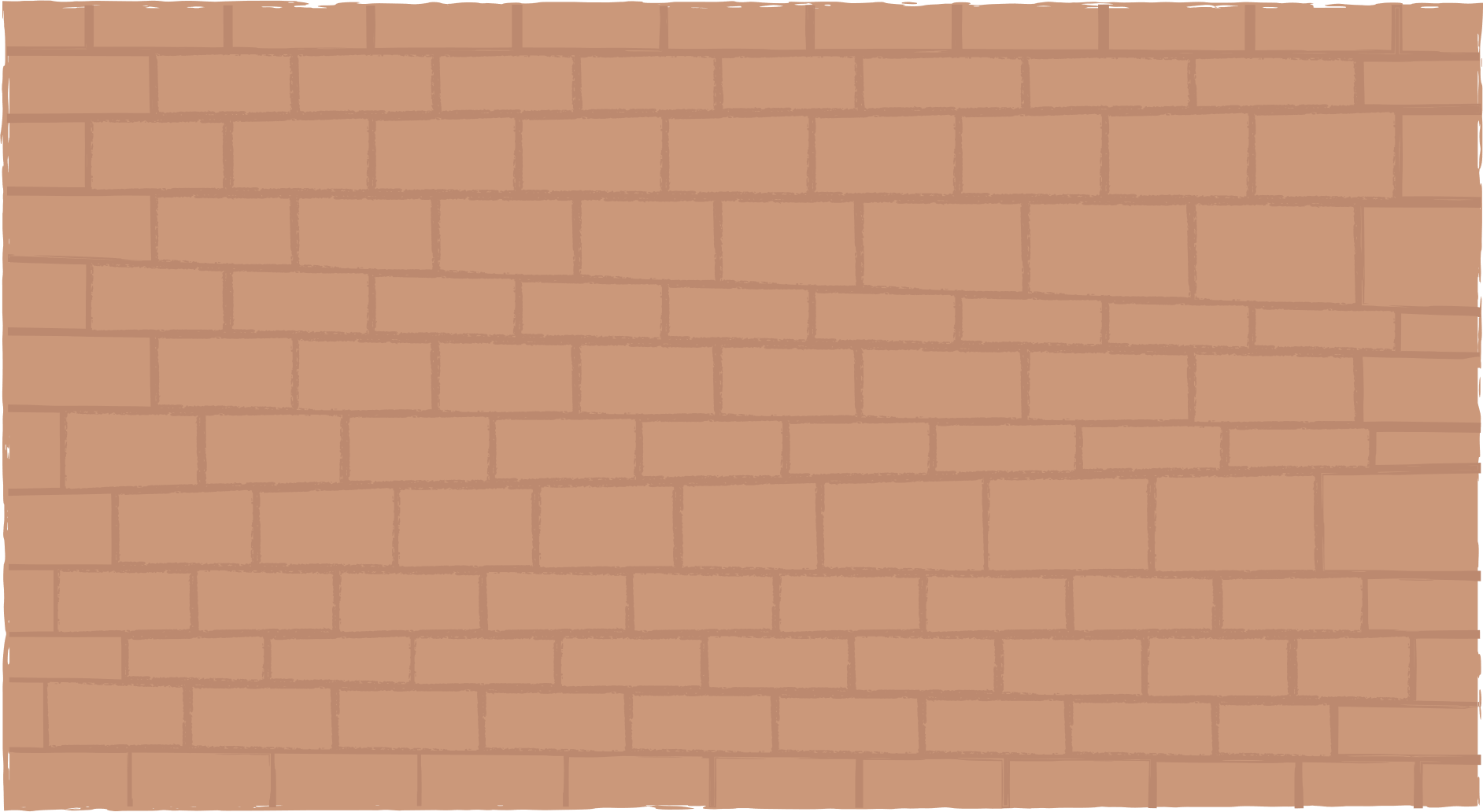 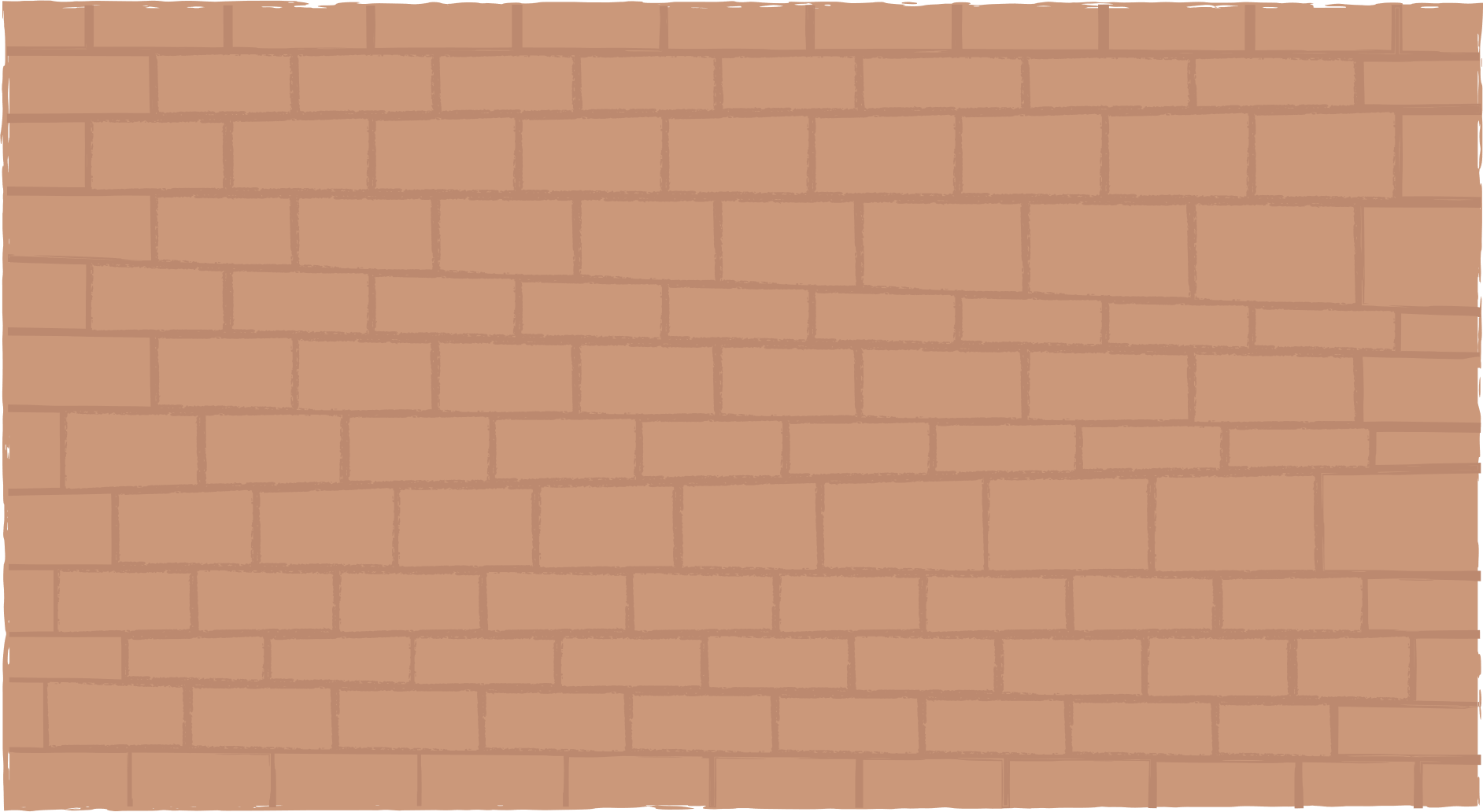 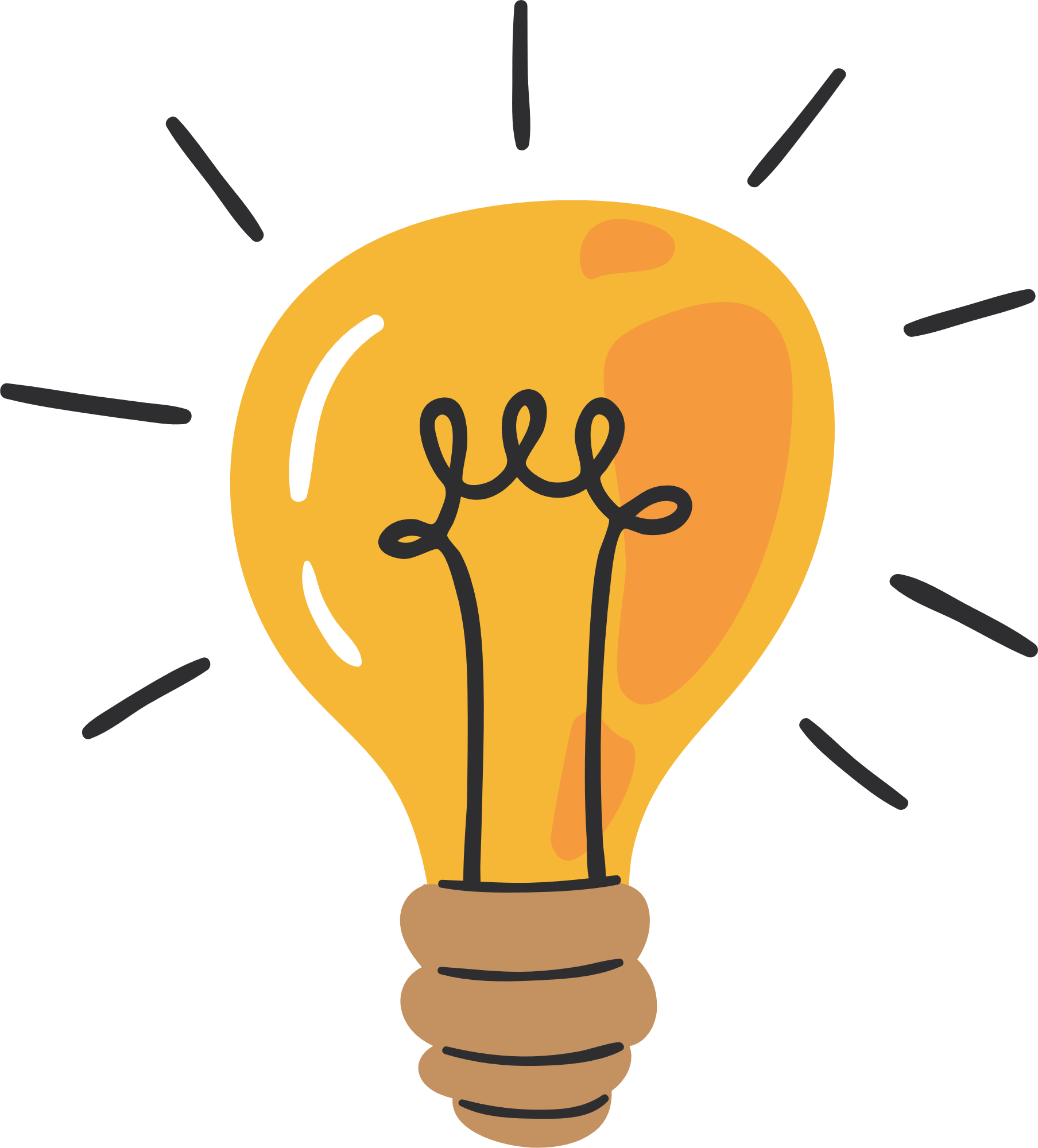 BÀI TẬP VỀ NHÀ
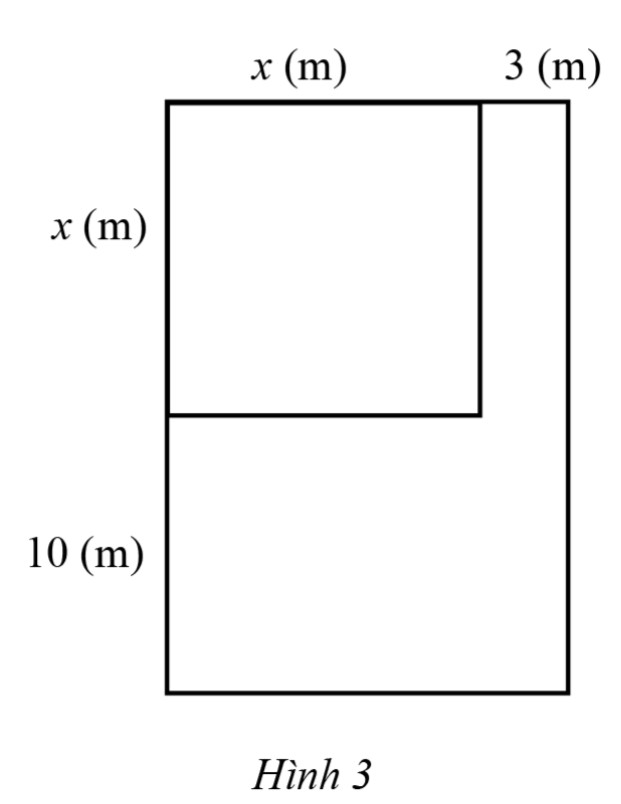 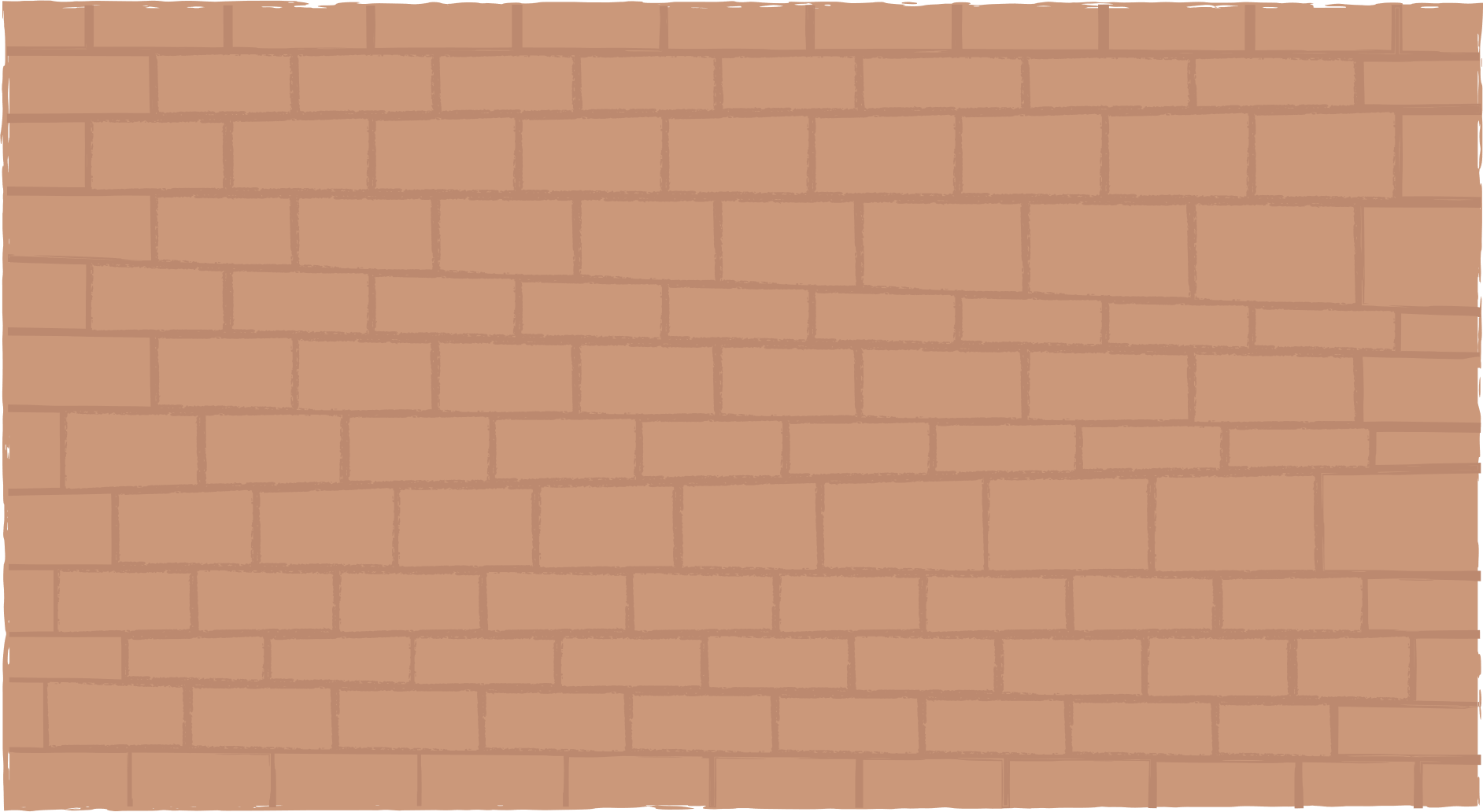 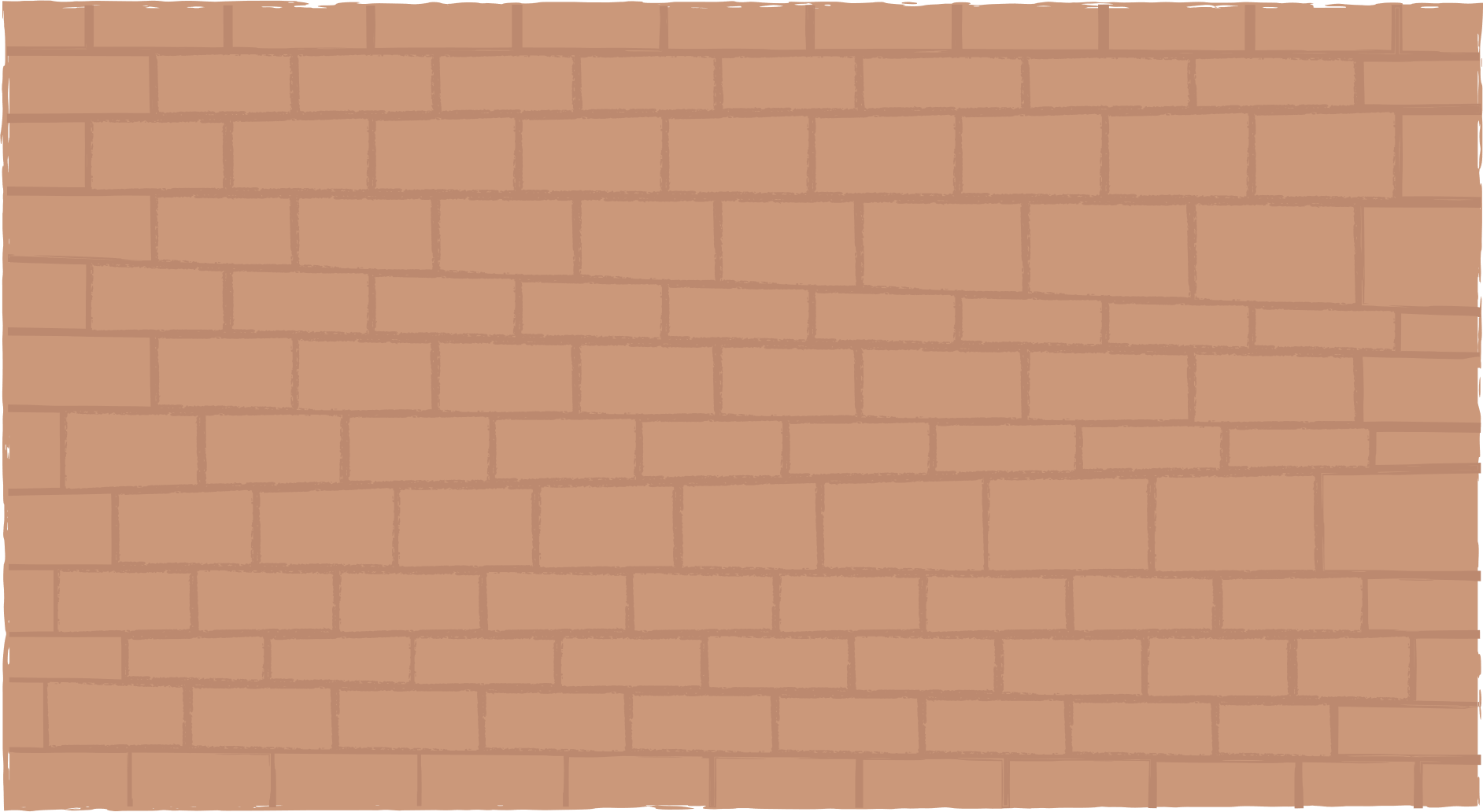 BÀI TẬP VỀ NHÀ
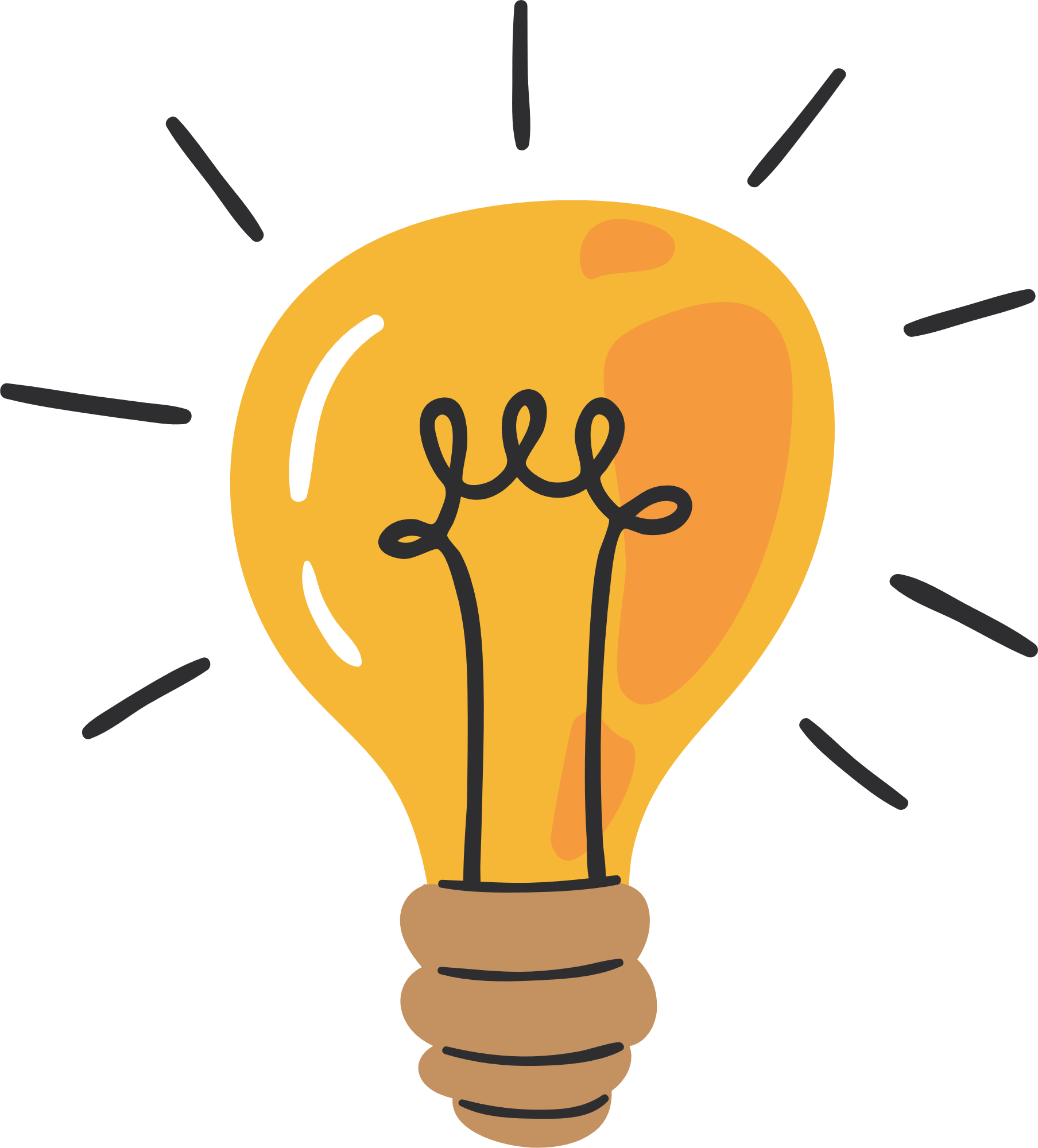 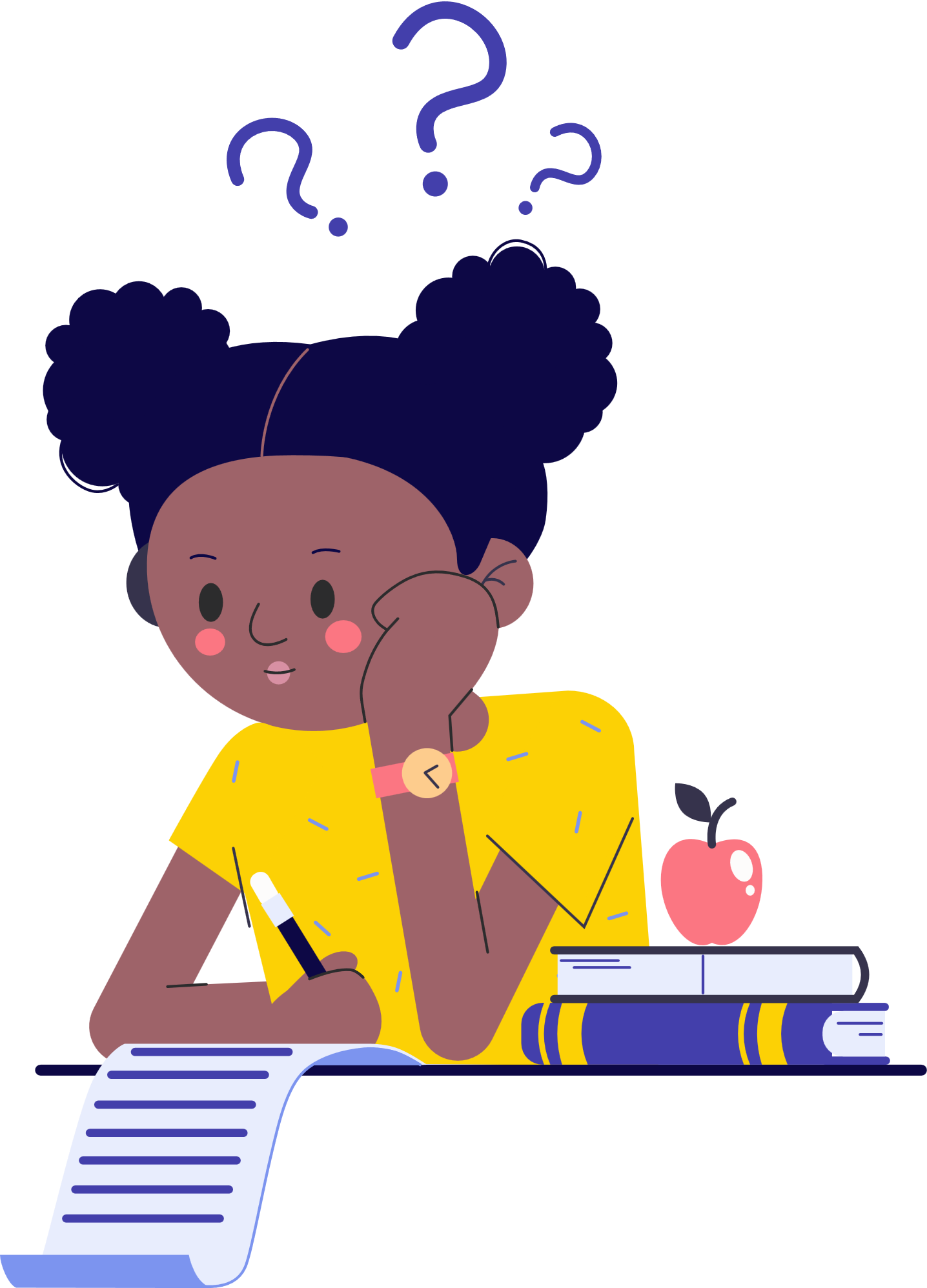 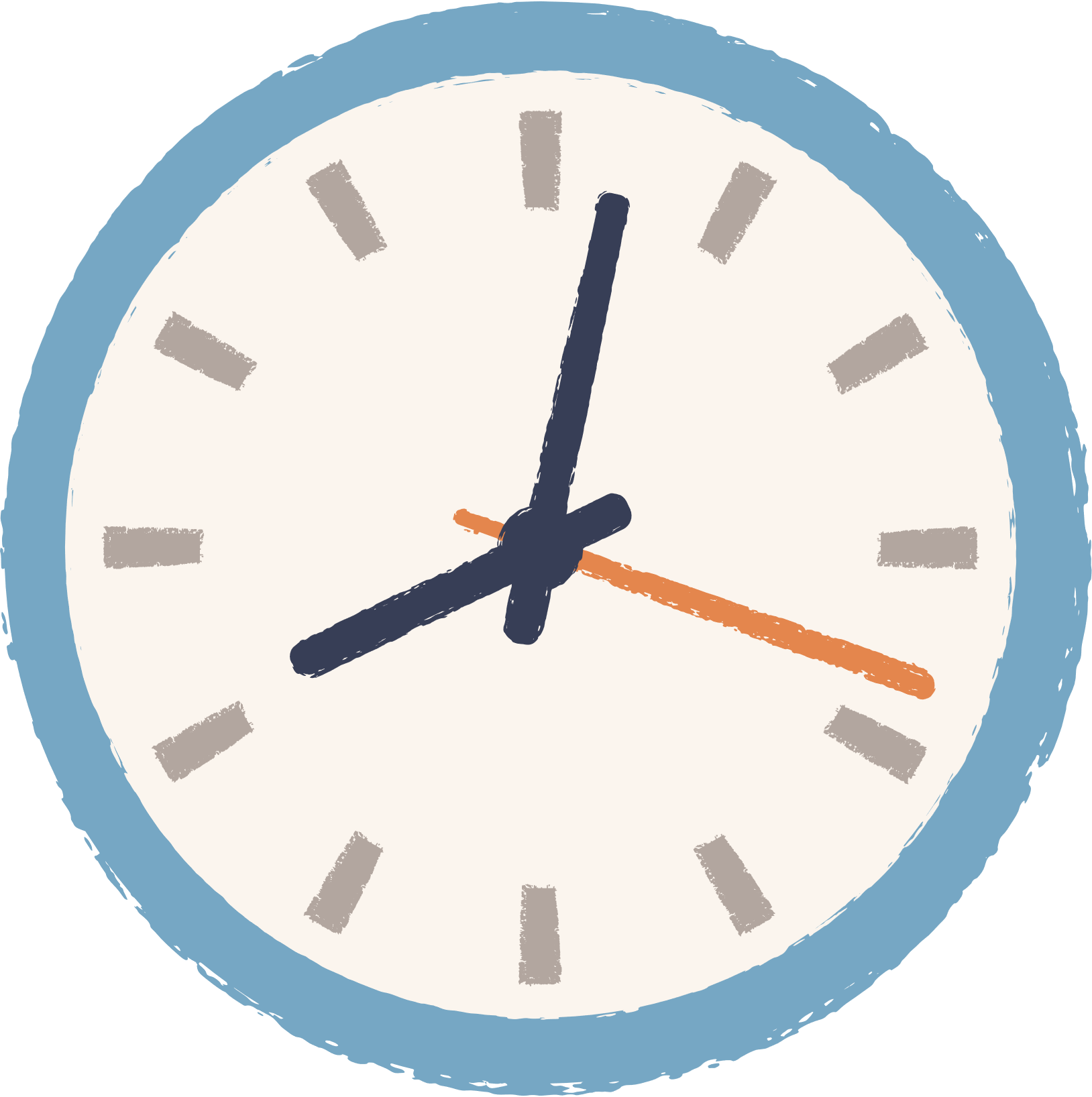 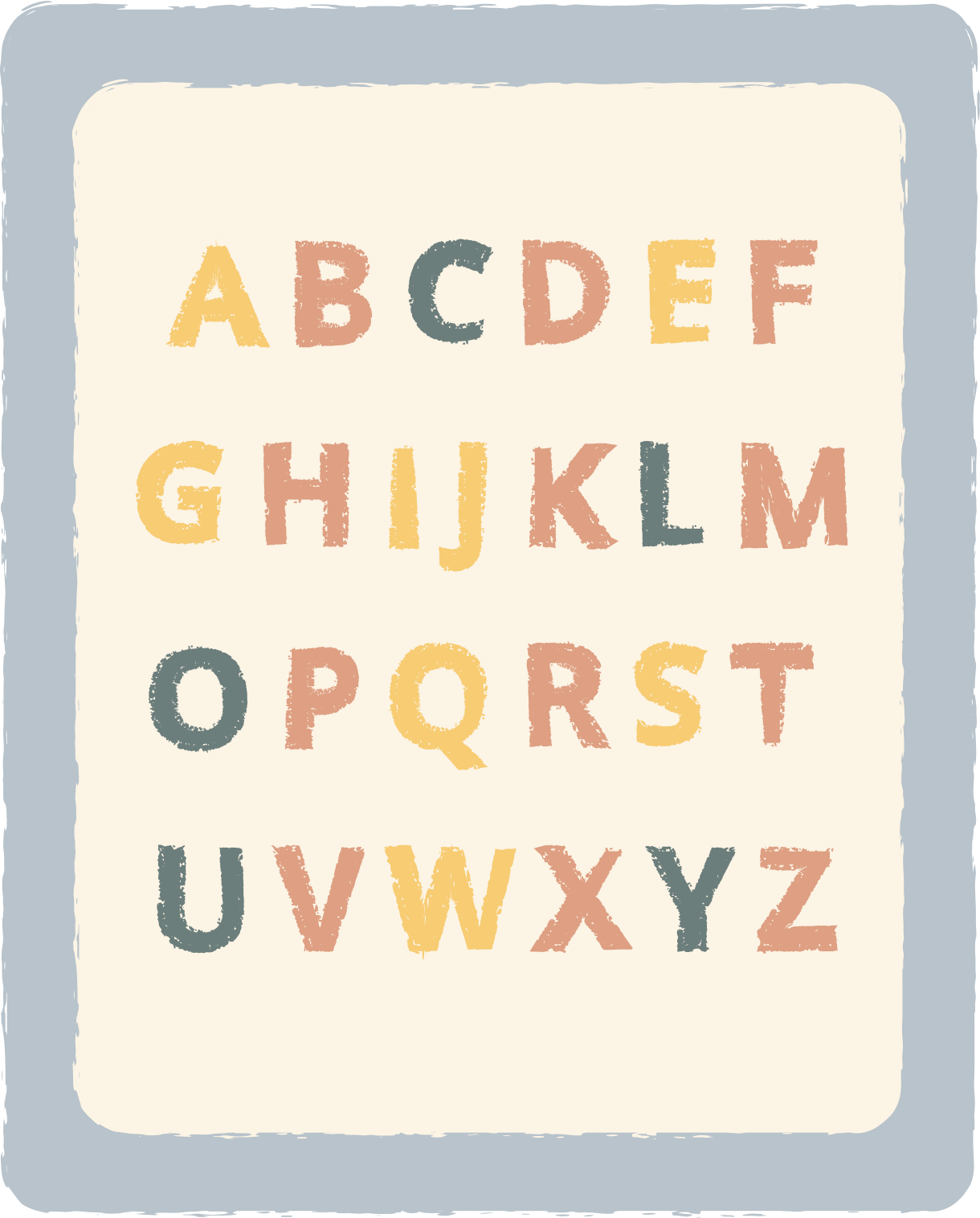 HƯỚNG DẪN VỀ NHÀ
Chuẩn bị bài mới       "Bài 5: Phép chia đa thức một biến"
Ghi nhớ kiến thức trong bài.
Hoàn thành các bài tập trong SBT.
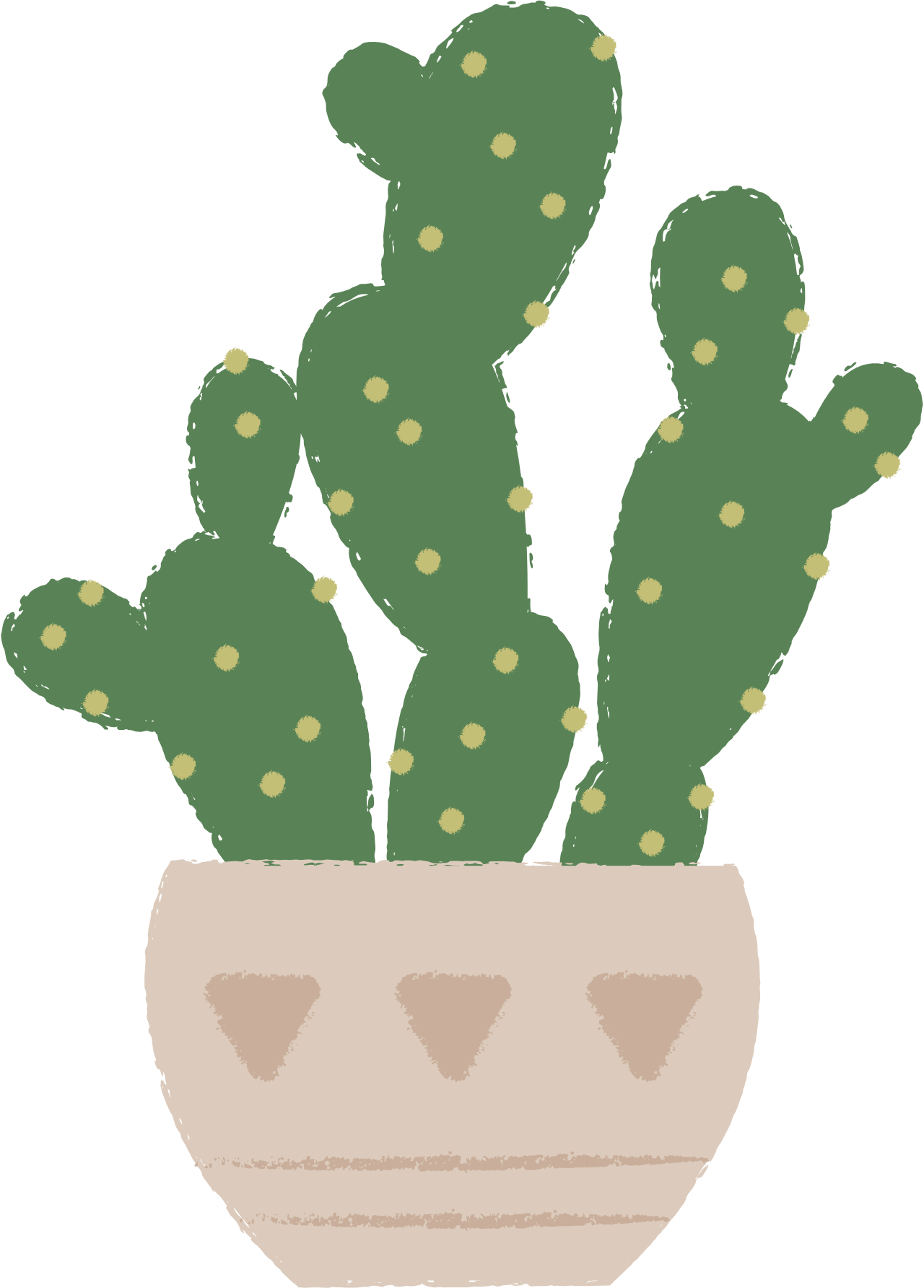 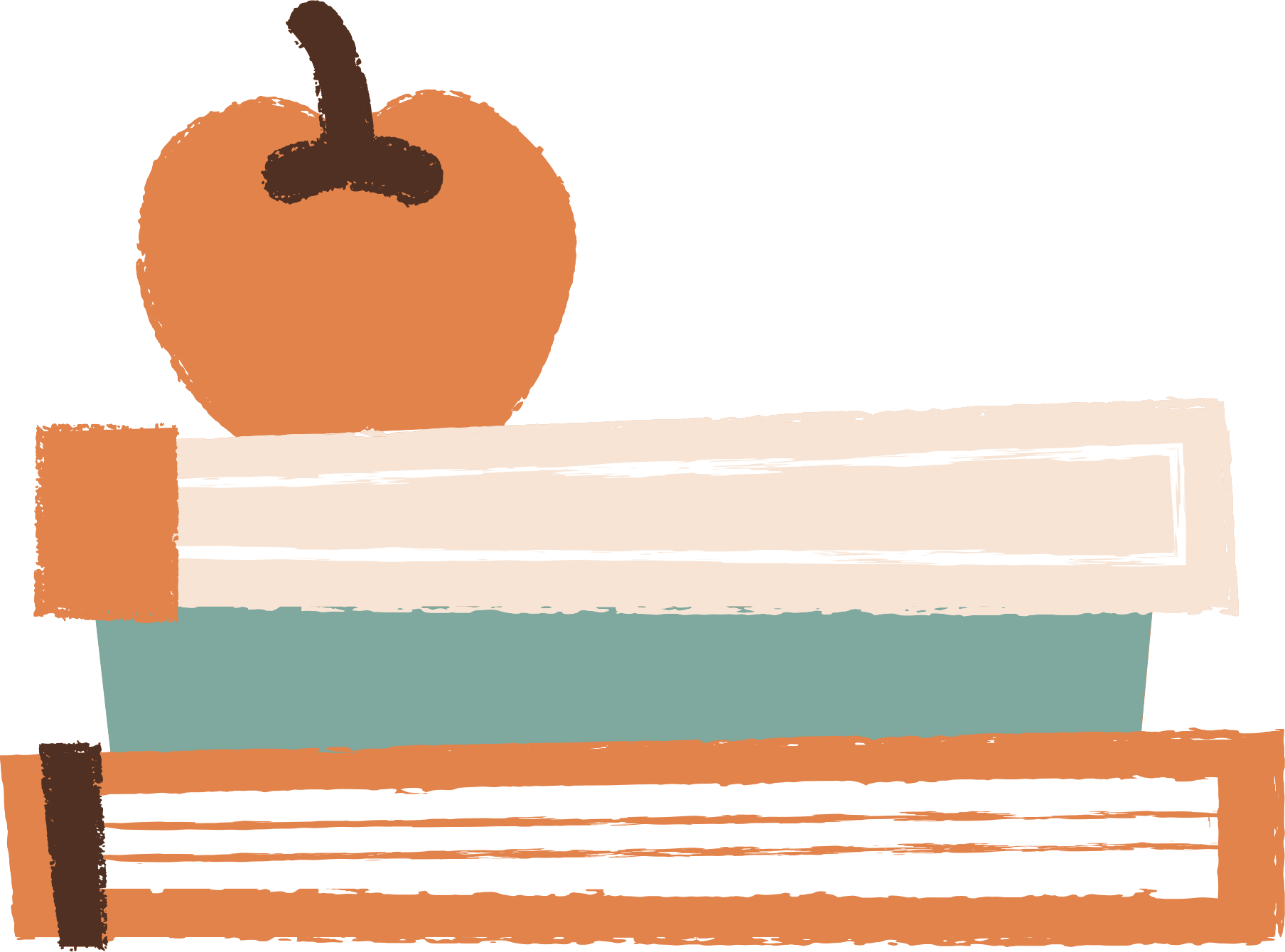 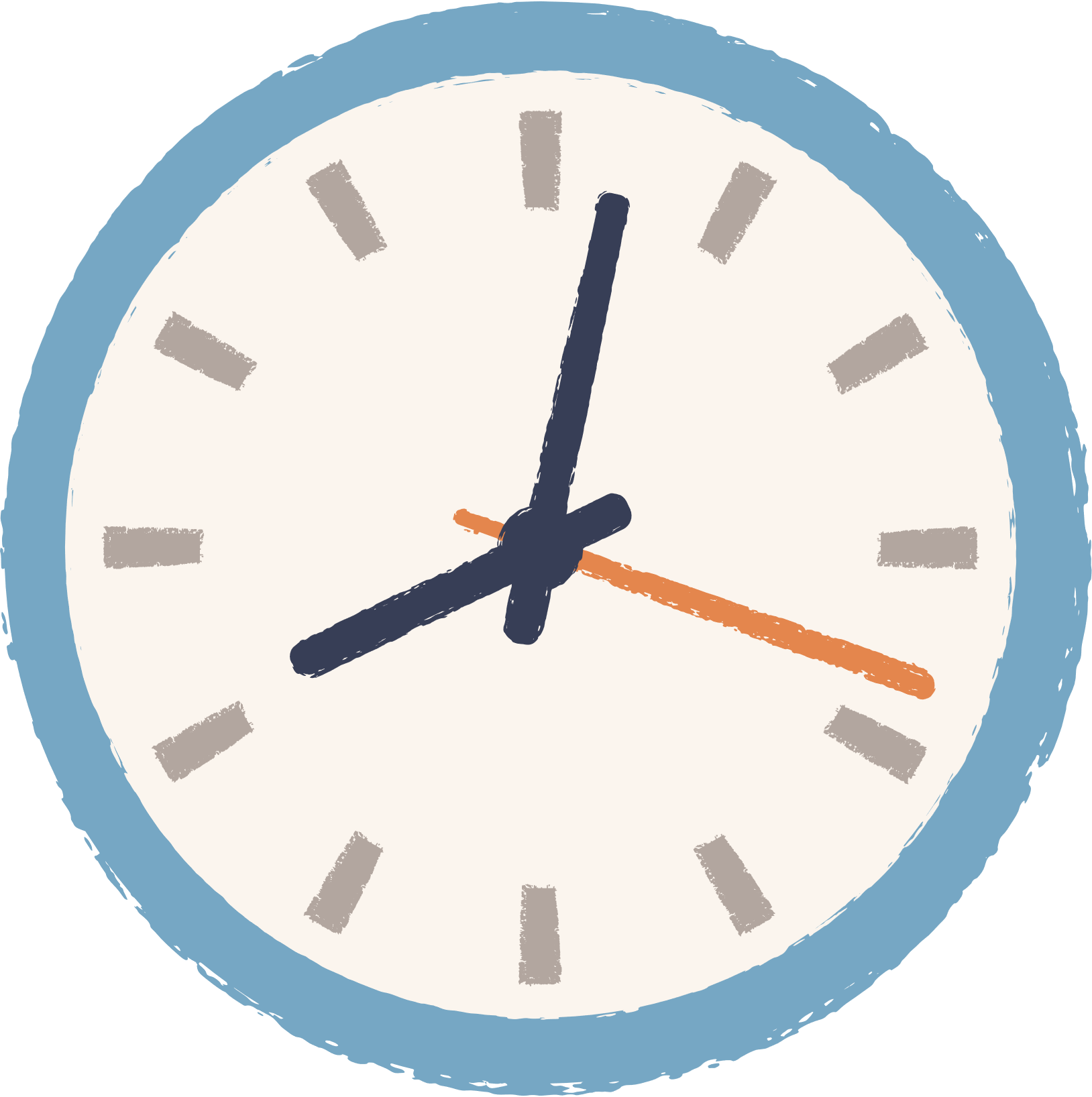 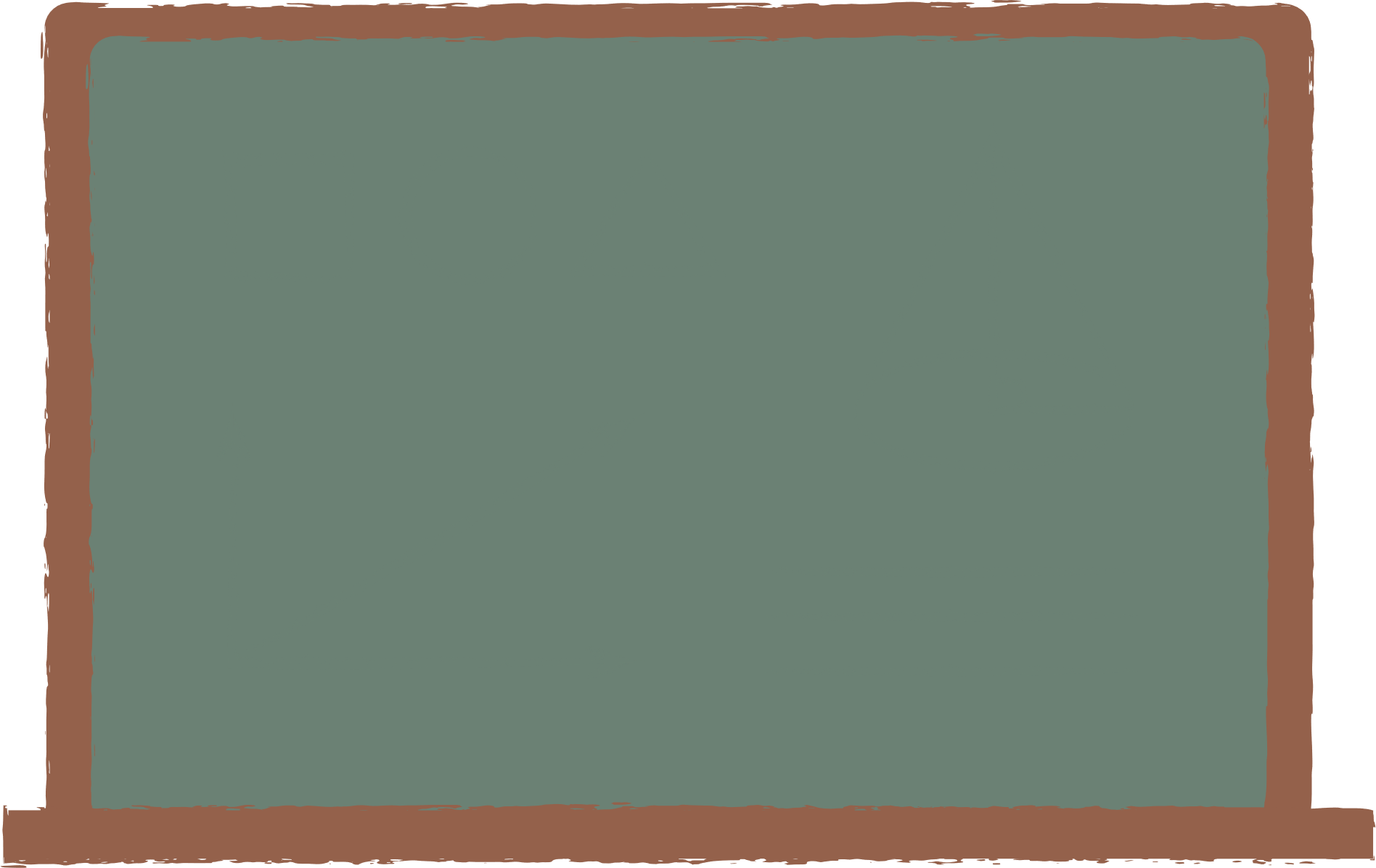 CẢM ƠN CÁC EM 
ĐÃ THEO DÕI BÀI HỌC!
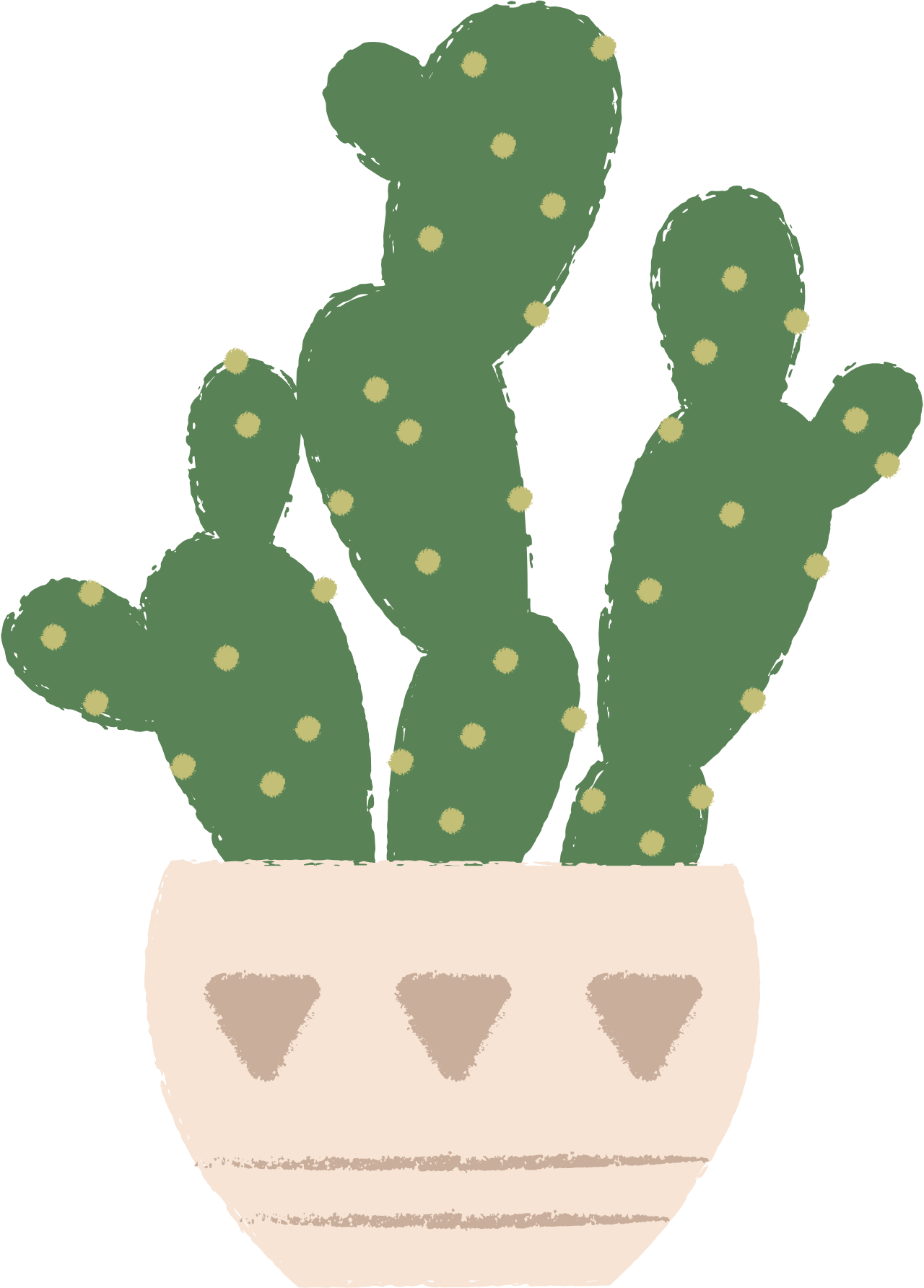 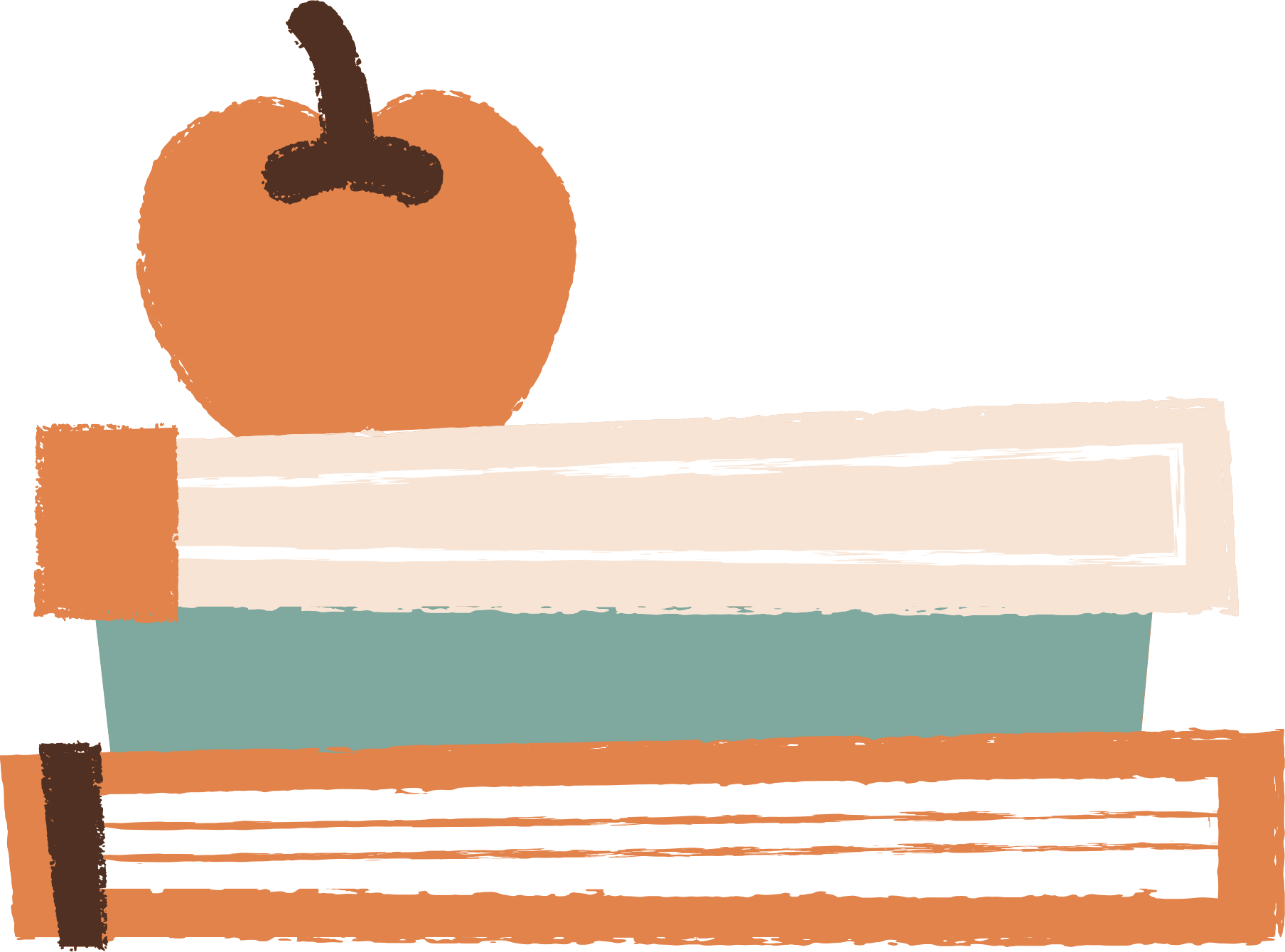 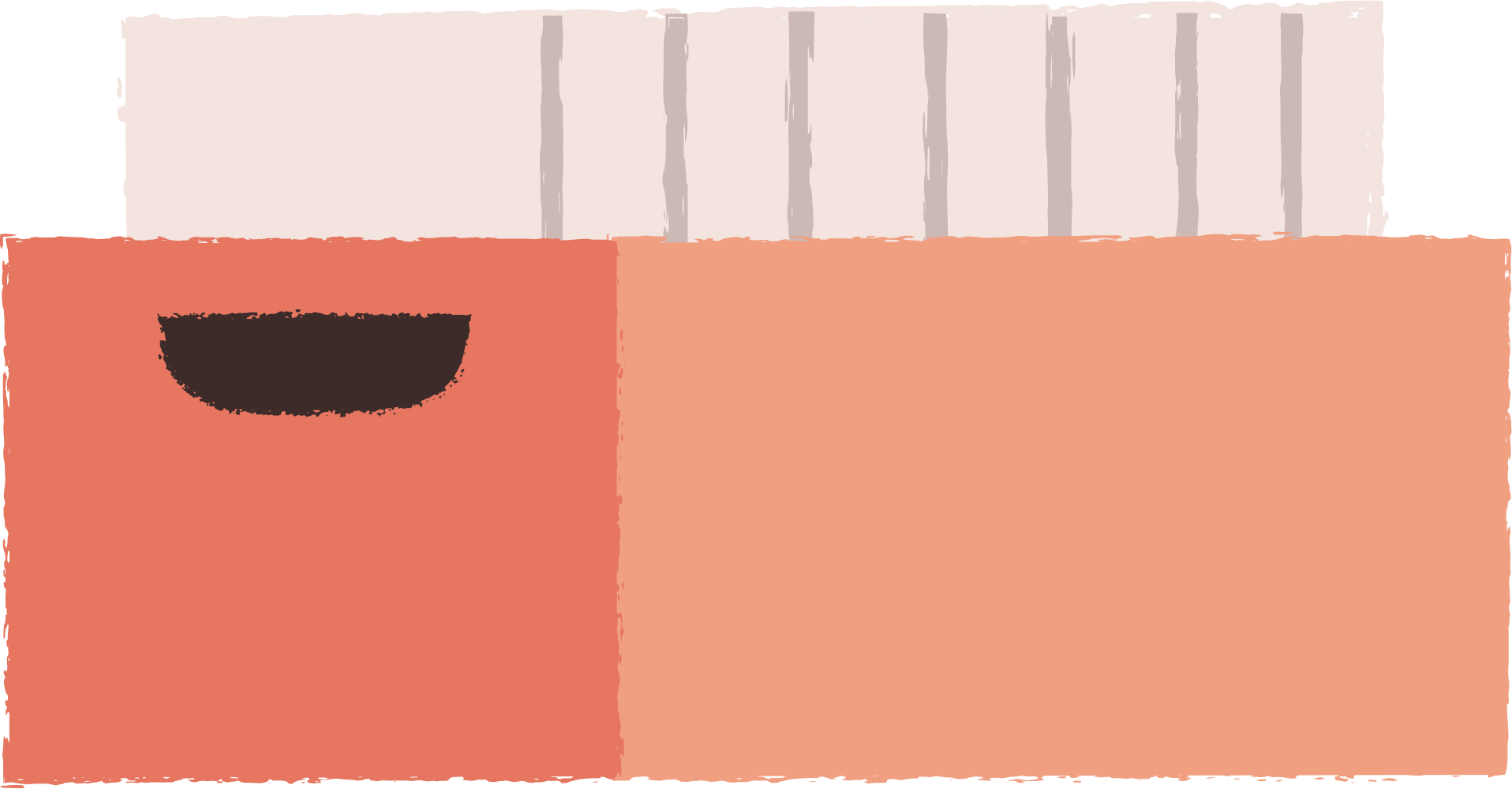